Sumo Primero
¿Cuál es la fruta favorita del curso?
1º básico. Unidad 4.
Capítulo 13: Datos y pictogramas.
Exploración inicial colectiva.
Páginas 56, 57 y 58.
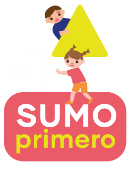 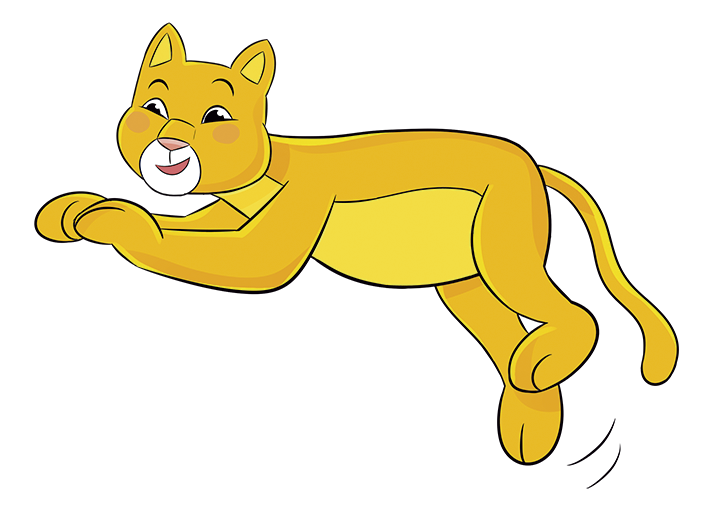 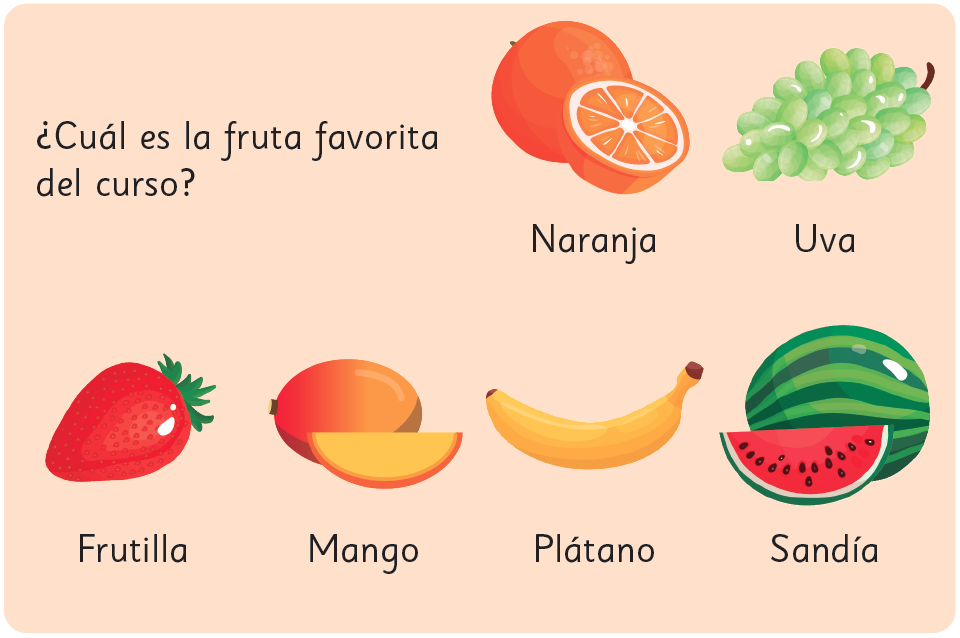 ¿Cuál de estas frutas es tu favorita?
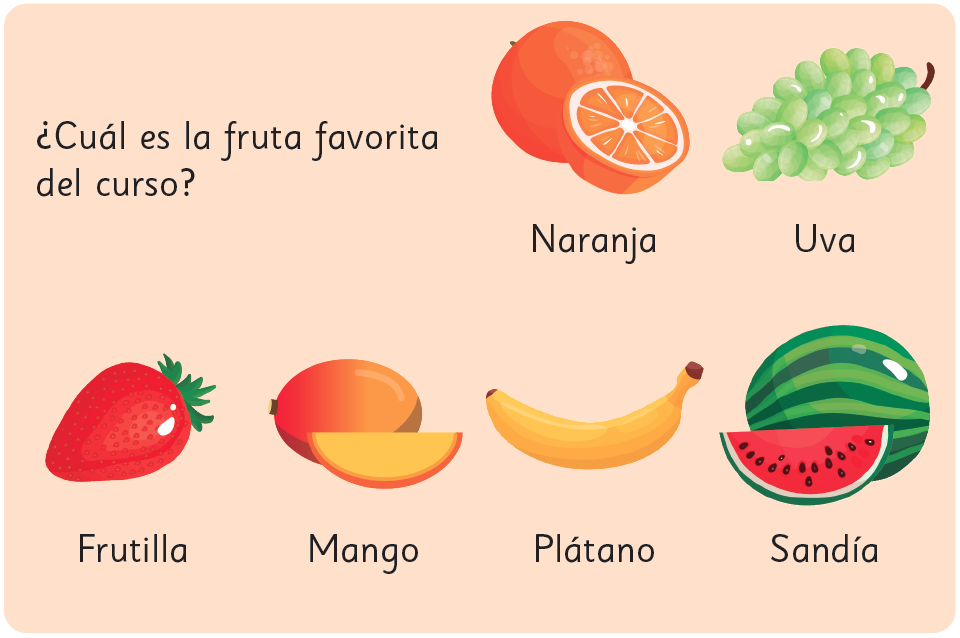 ¿Cuál crees que es la fruta favorita del curso?
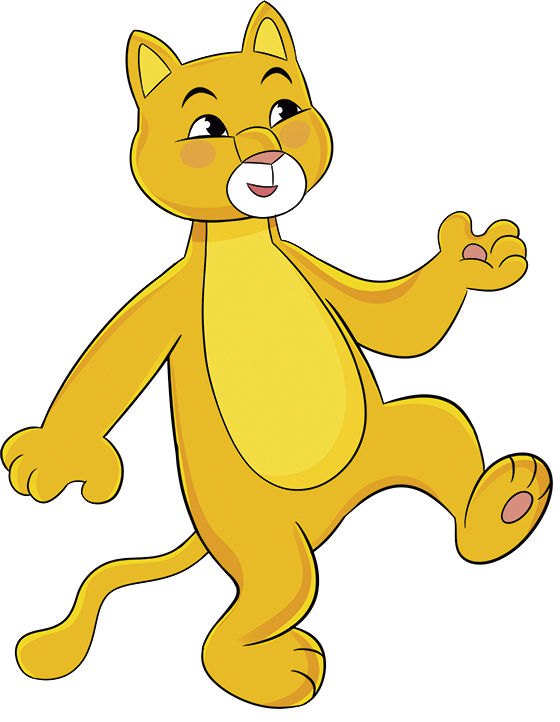 1
¿Cómo lo averiguarías?
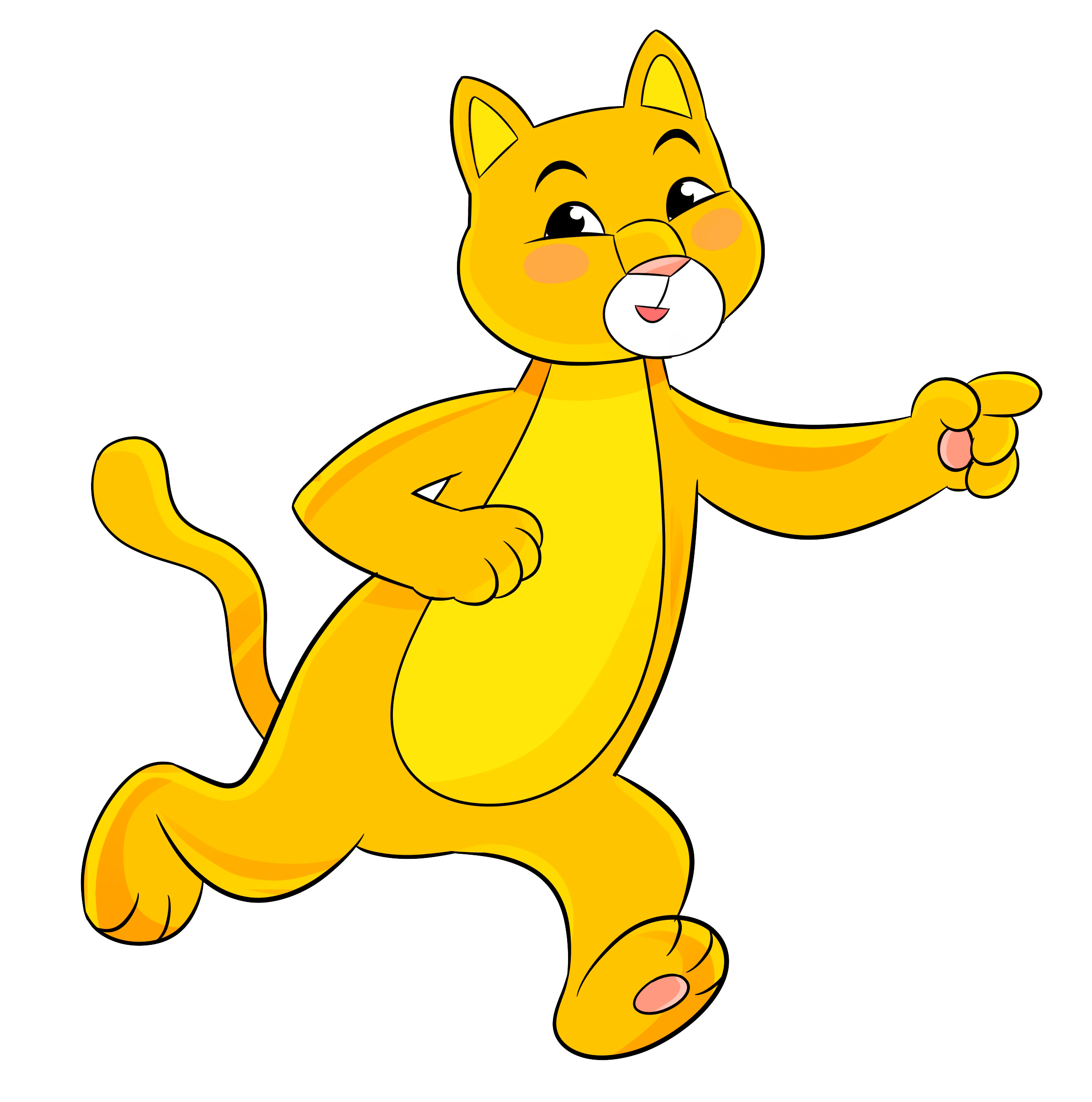 ?
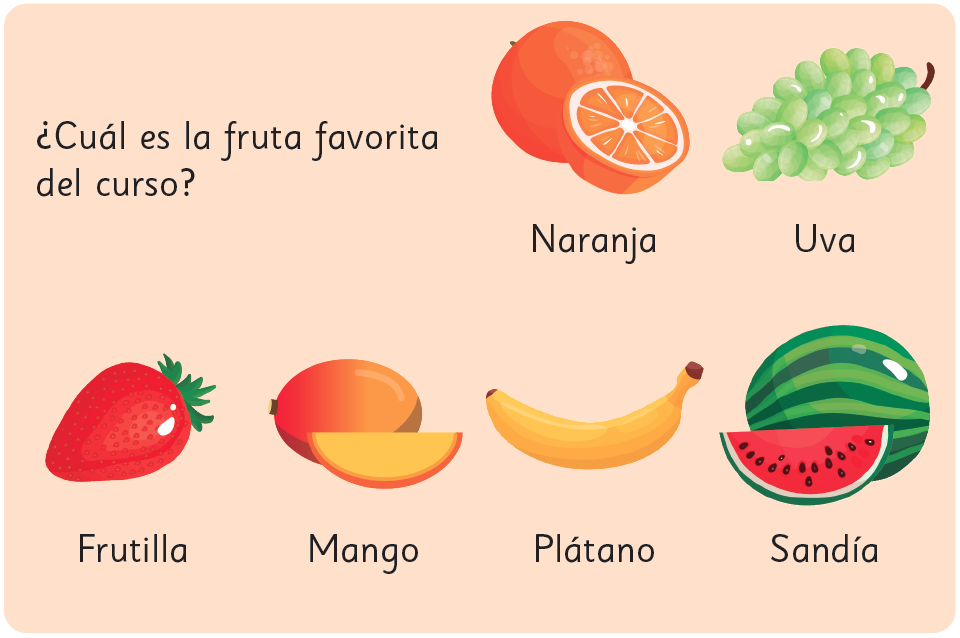 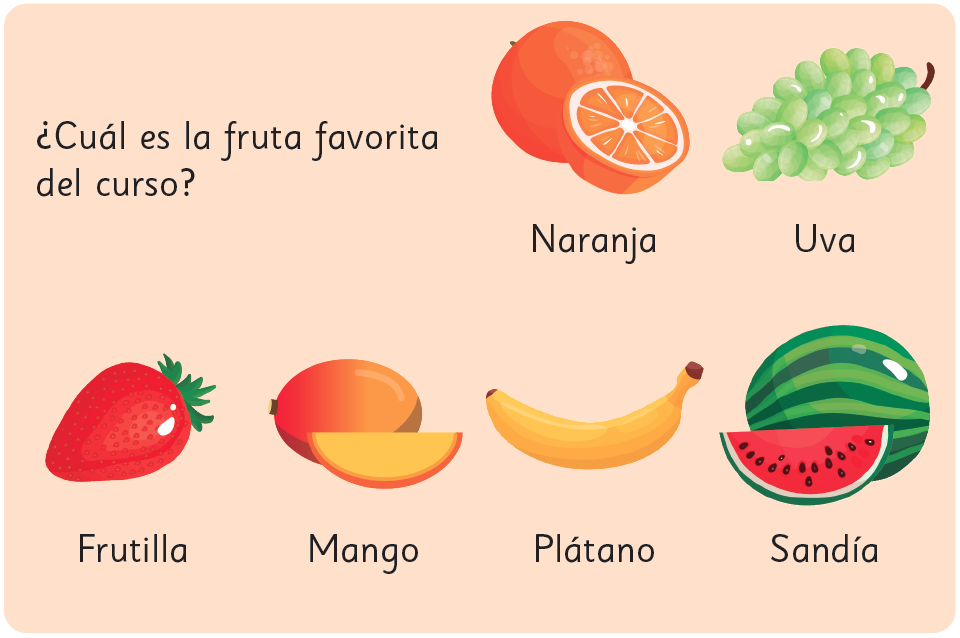 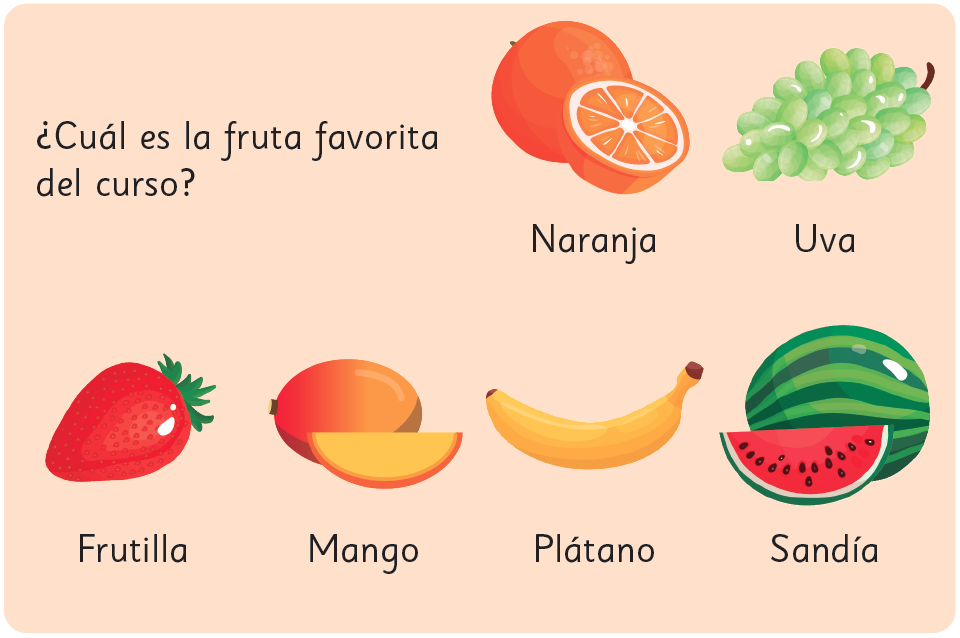 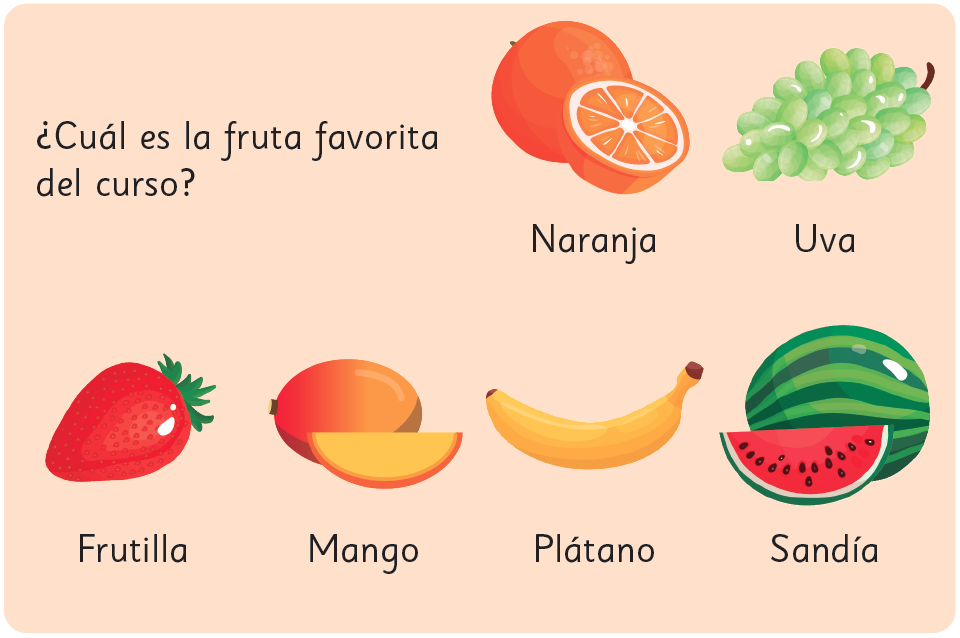 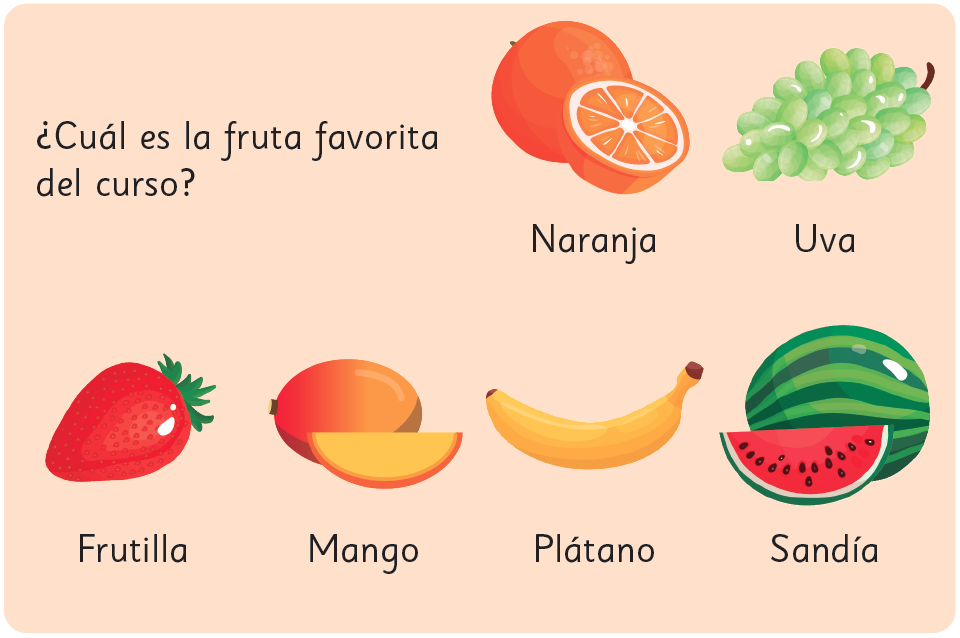 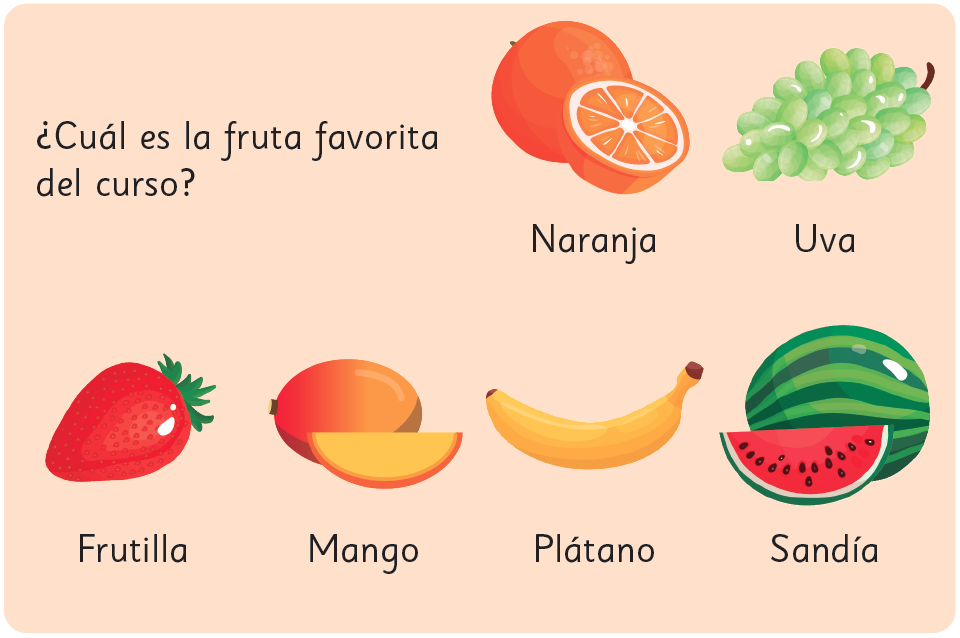 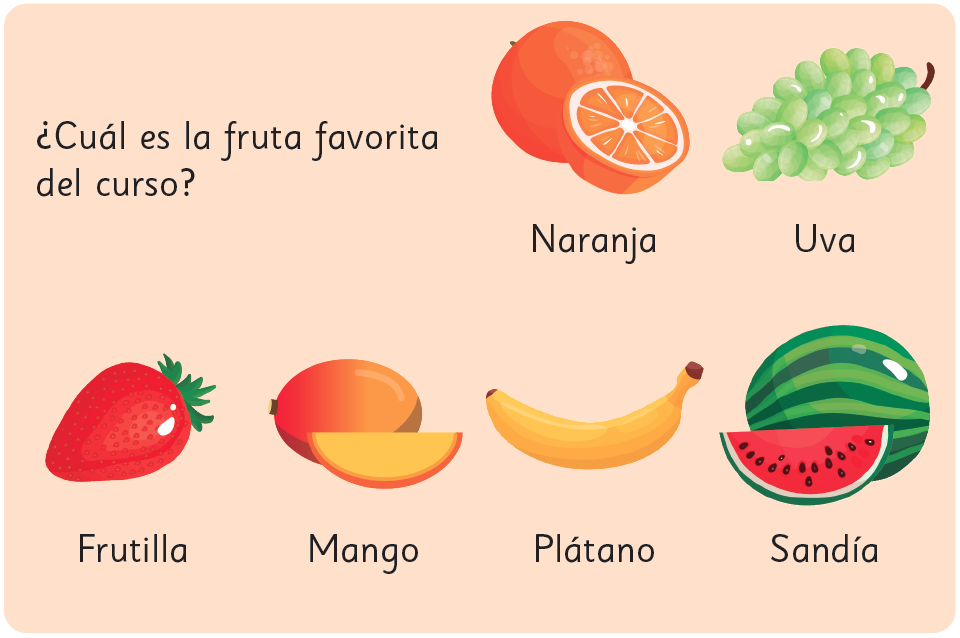 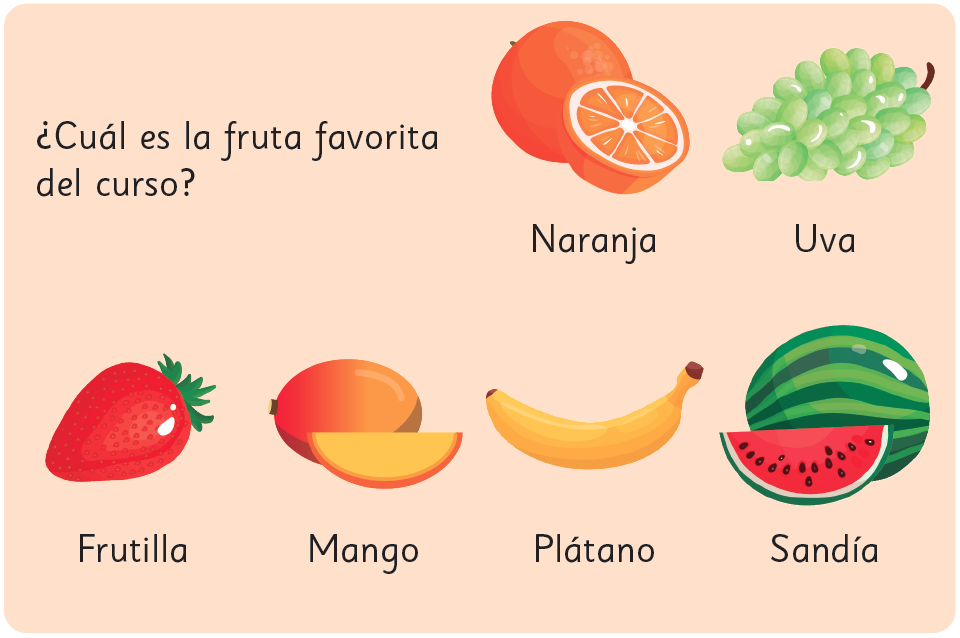 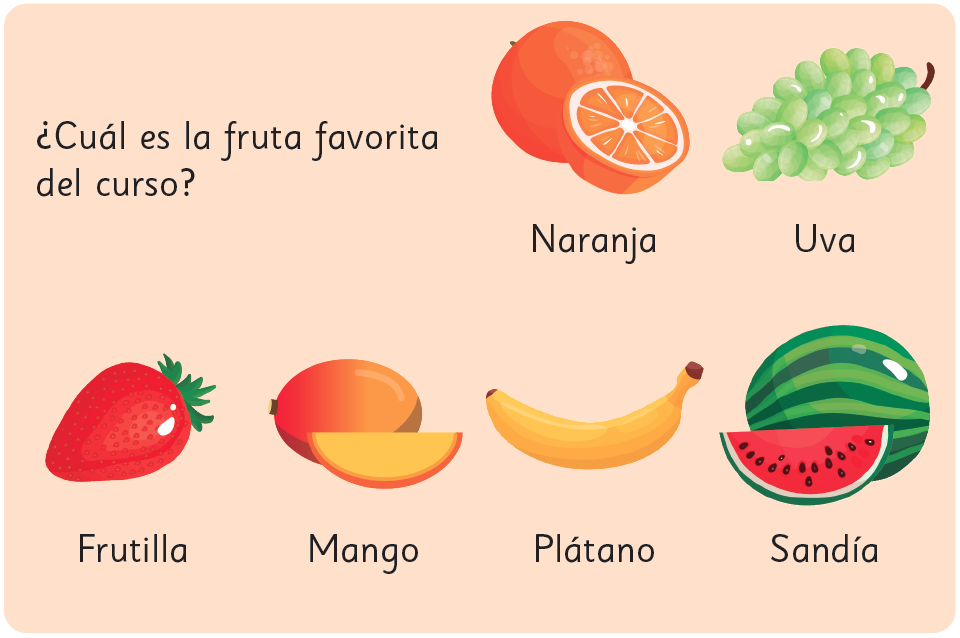 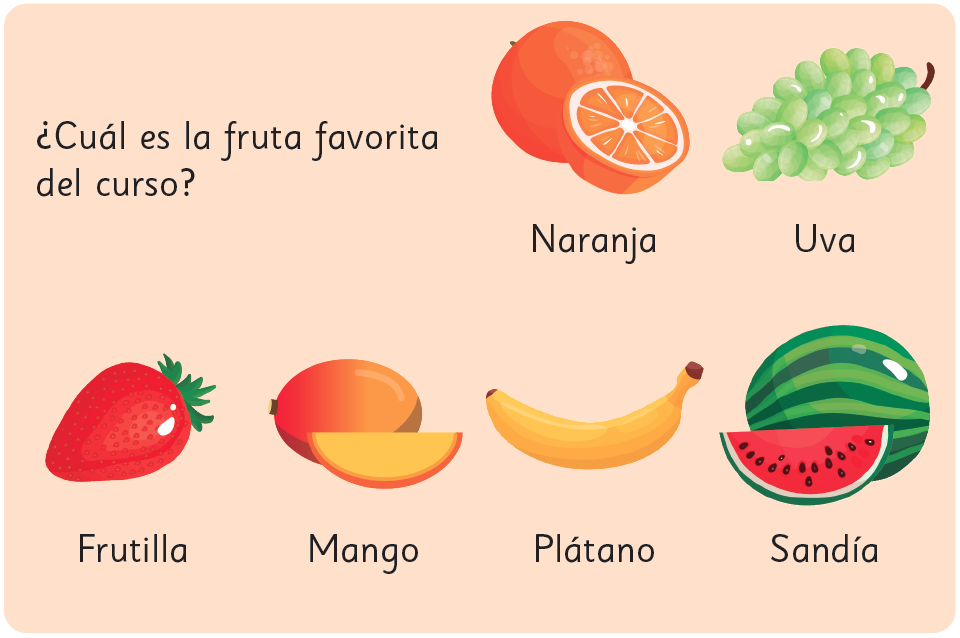 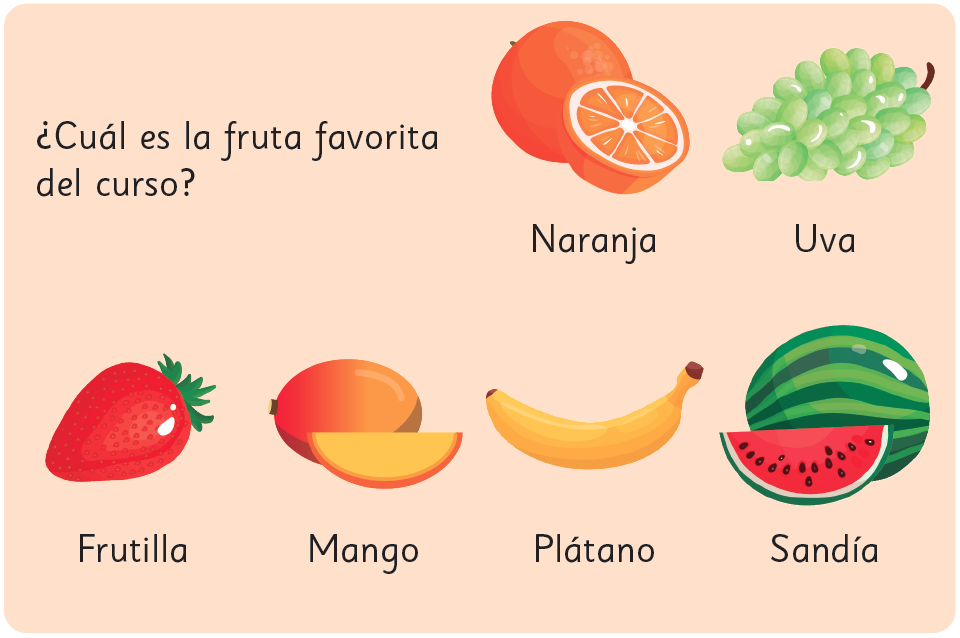 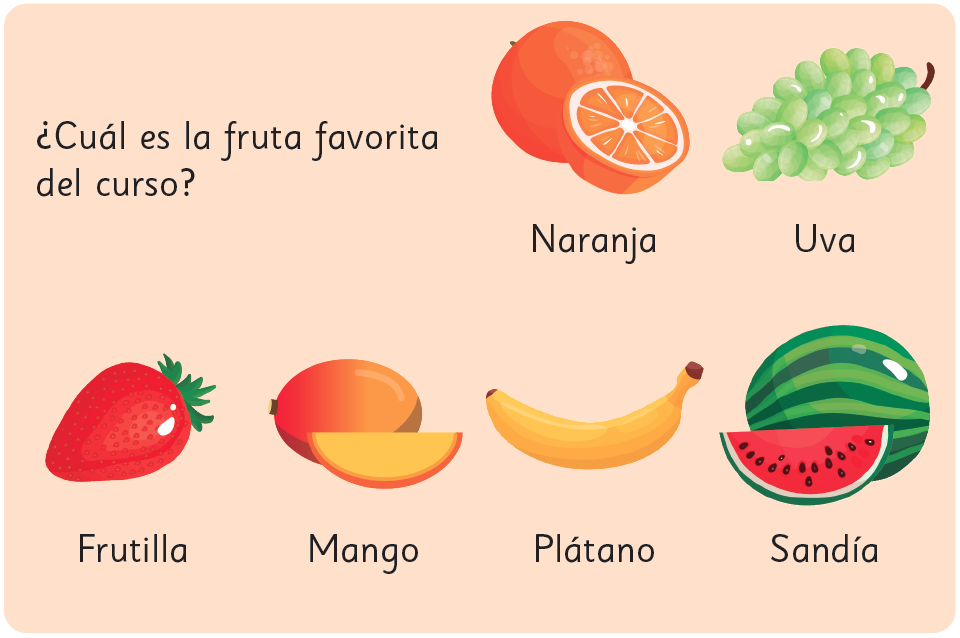 Escoge la tarjeta que con la fruta que más te gusta y colócala en la pizarra.
1
¿Cómo se ve la pizarra después de que todos pusieron sus tarjetas?
1
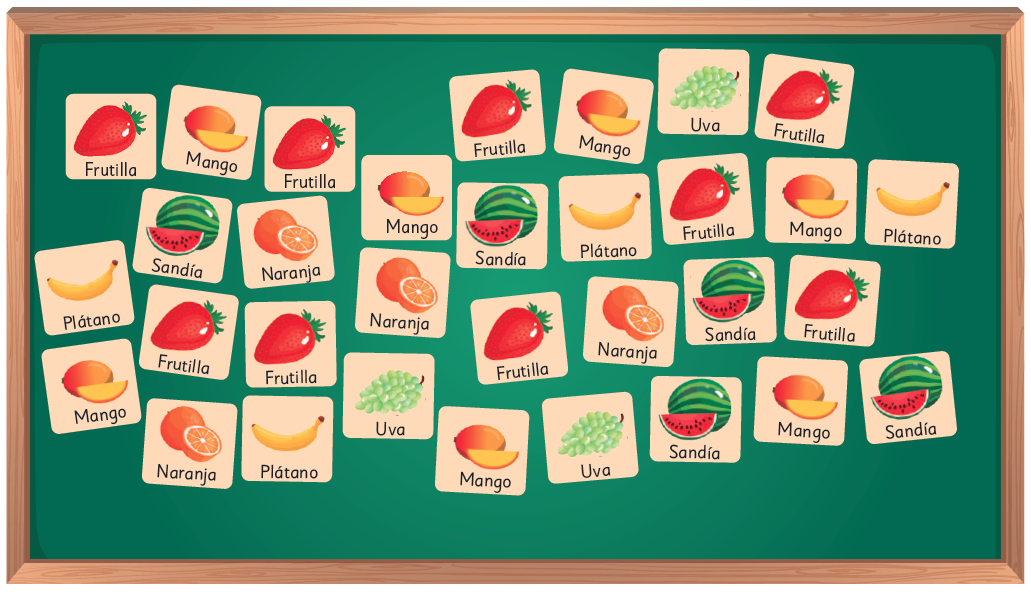 1
A
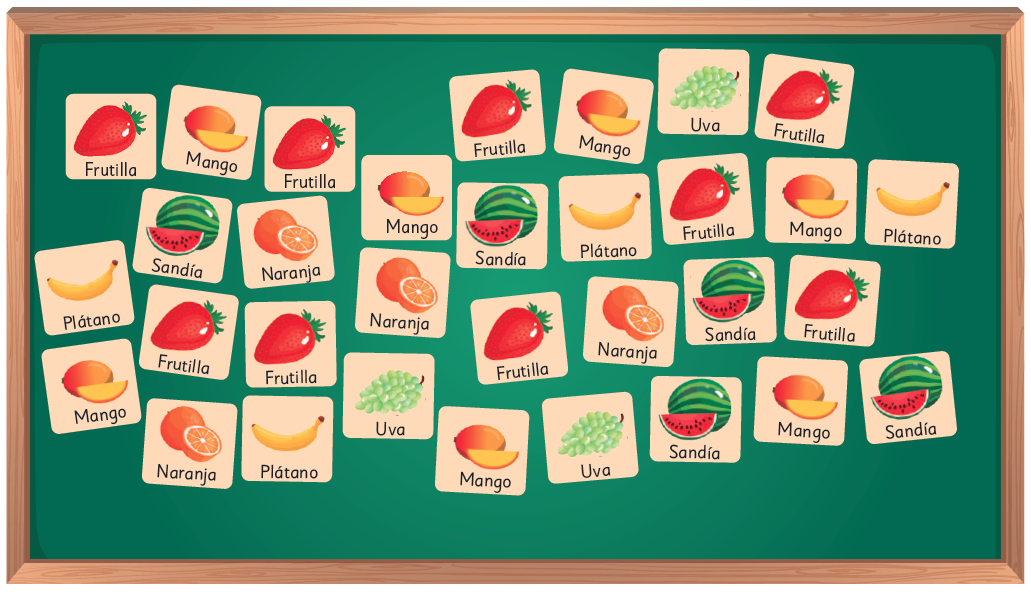 ¿Cuántos estudiantes escogieron cada fruta?
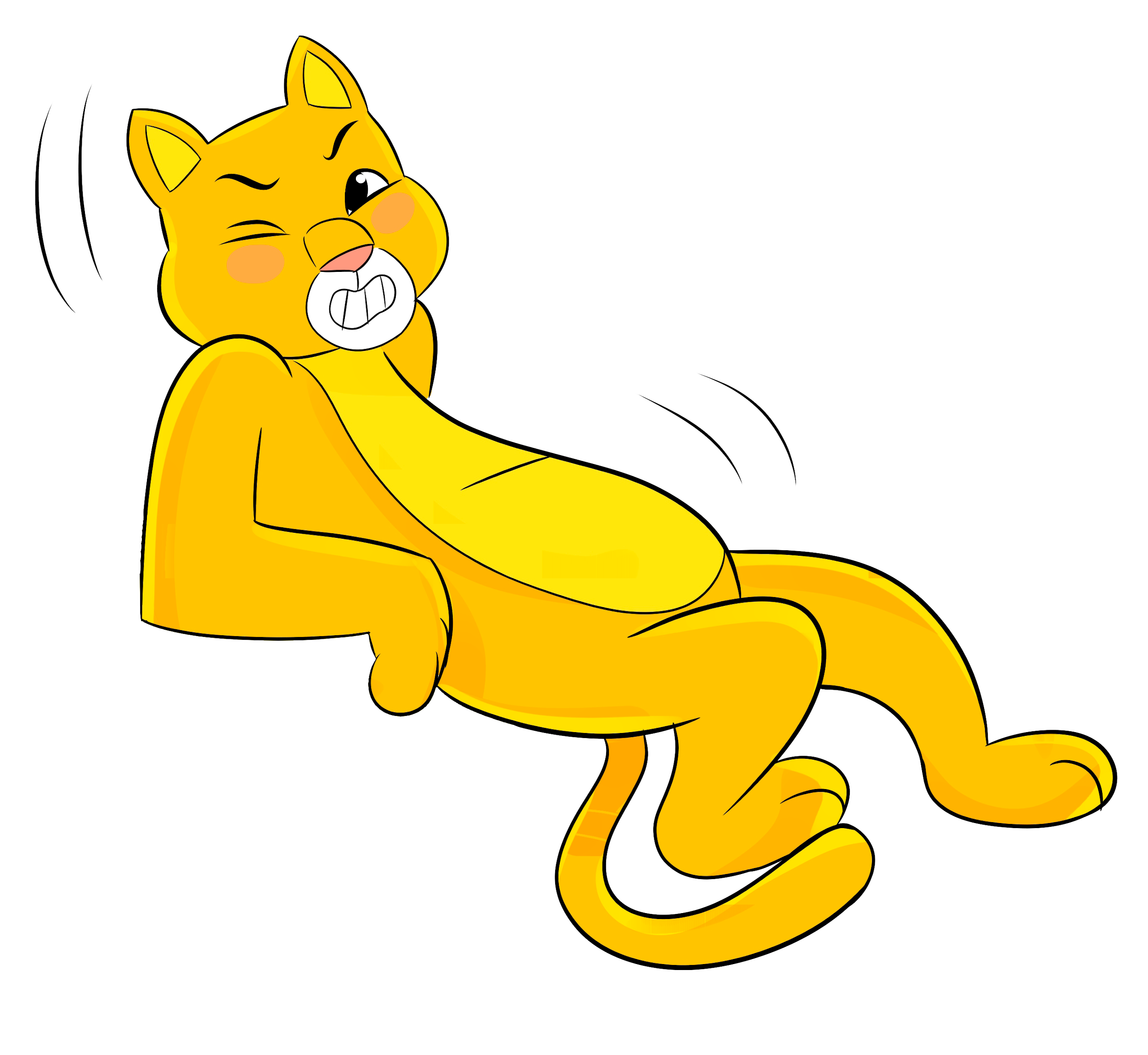 1
A
¿Cómo lo averiguarías?
?
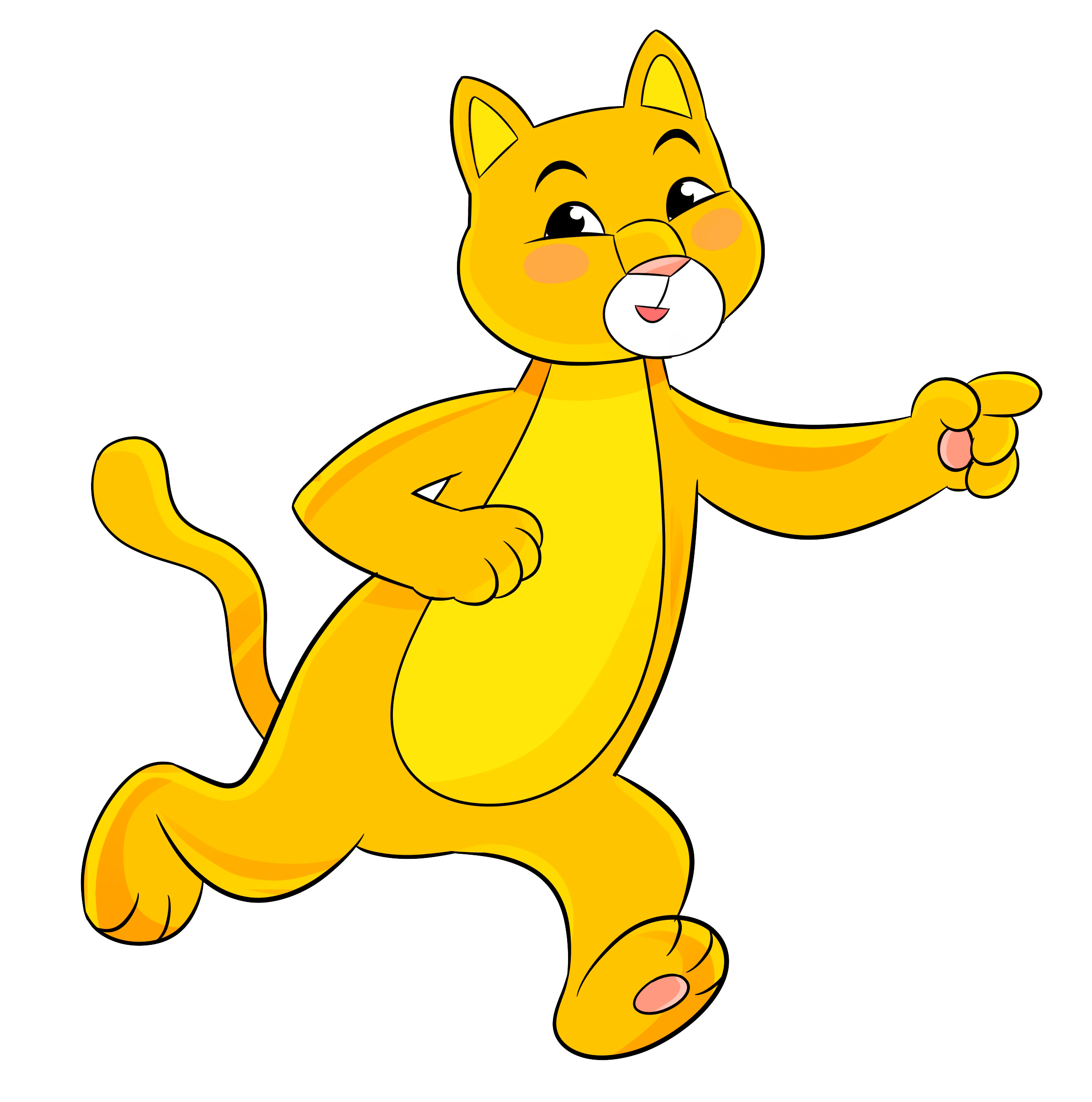 1
B
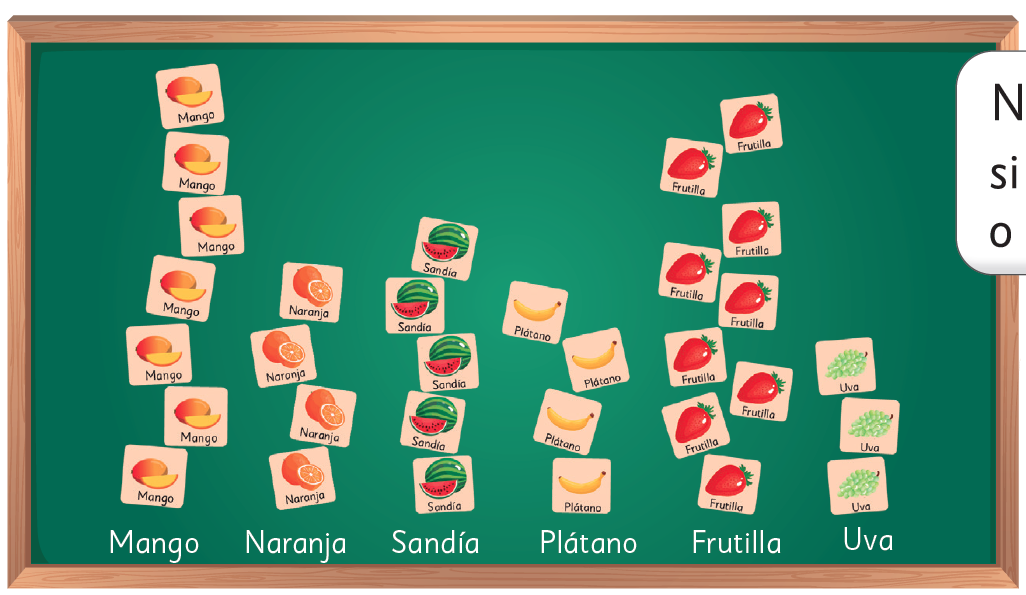 ¿Puedes decir a simple vista si se escogió más mango o frutilla?
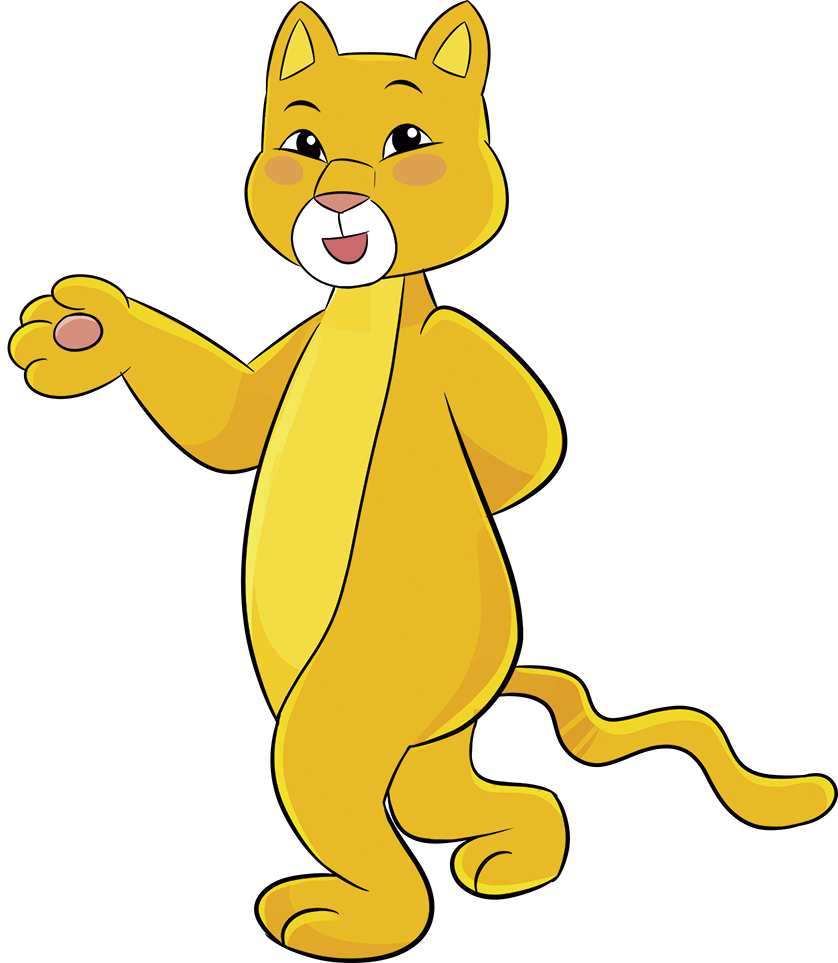 1
B
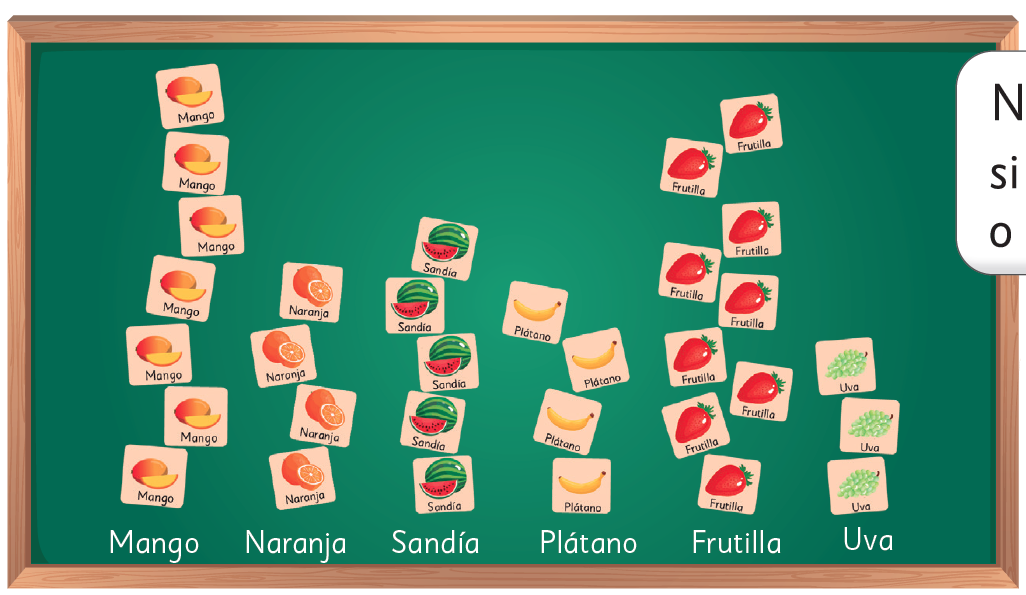 ¿Cómo podríamos organizar las tarjetas para que sea más fácil ver las preferencias de todos?
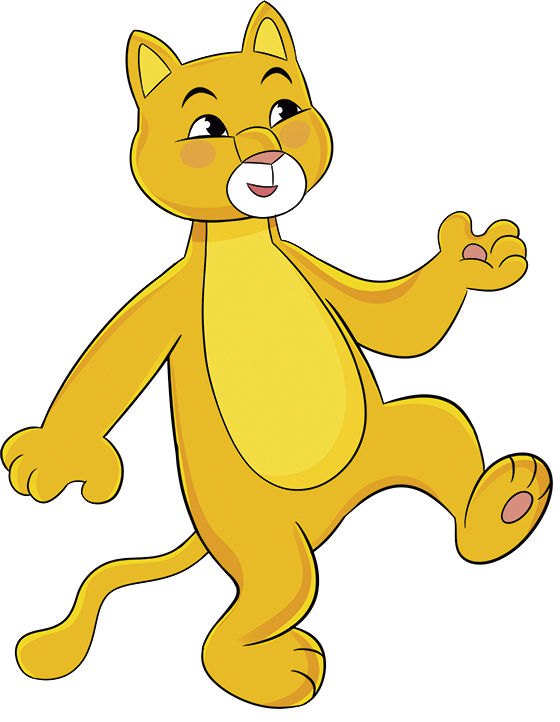 1
B
Comenta tus ideas
1
B
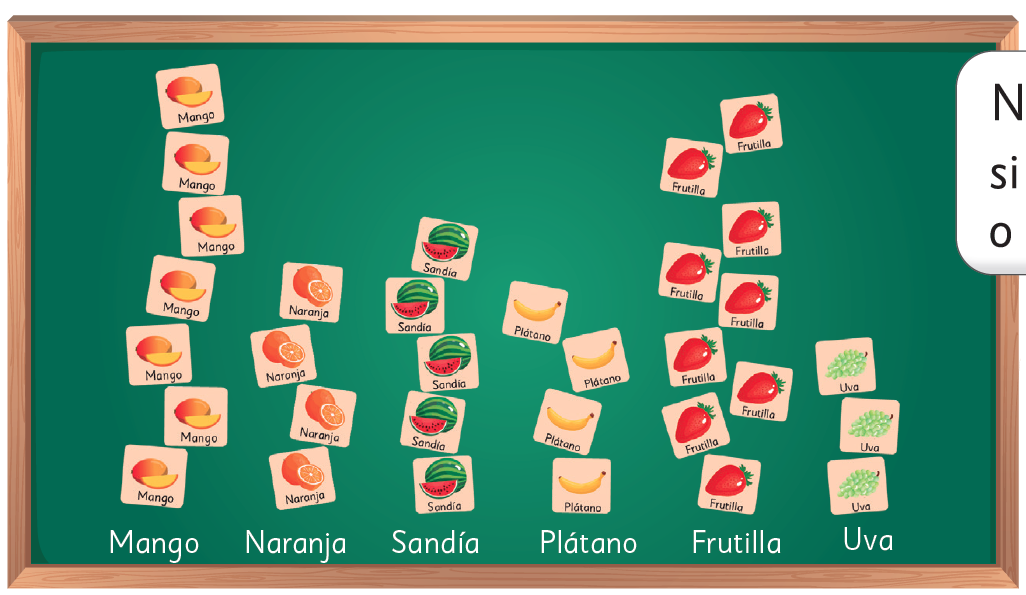 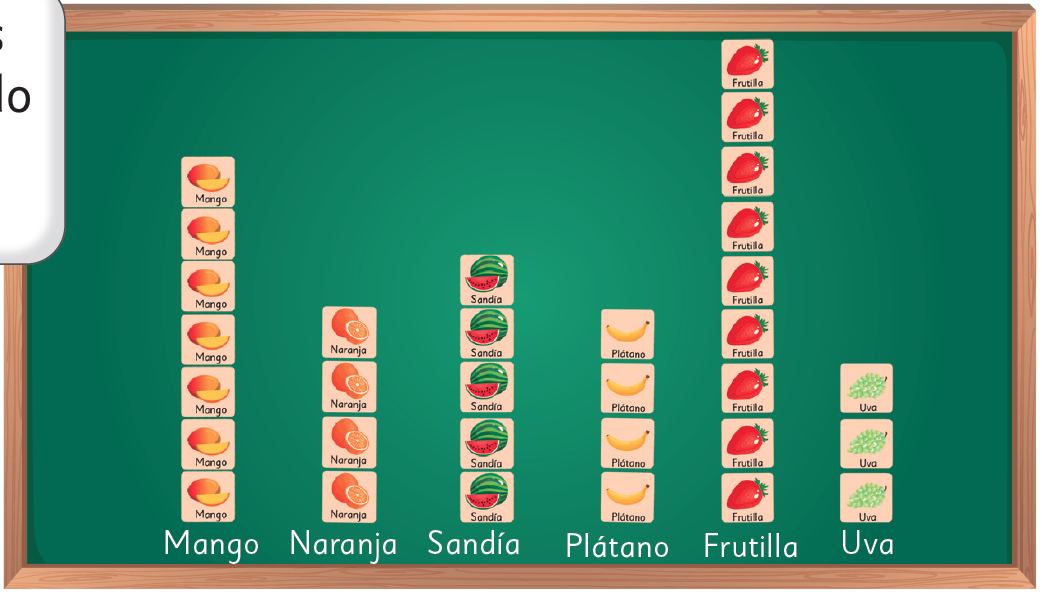 Organicemos las tarjetas en columnas, comenzando desde abajo, pero que queden alineadas
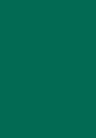 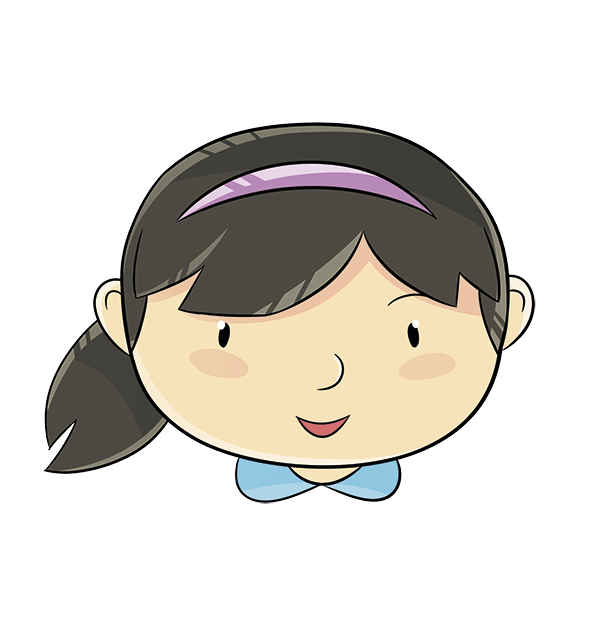 1
B
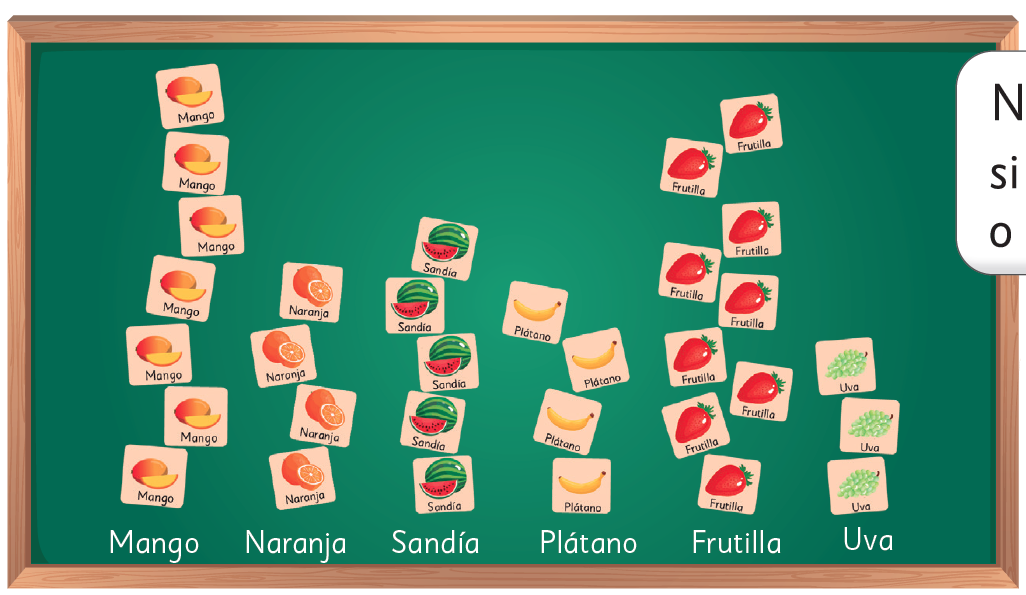 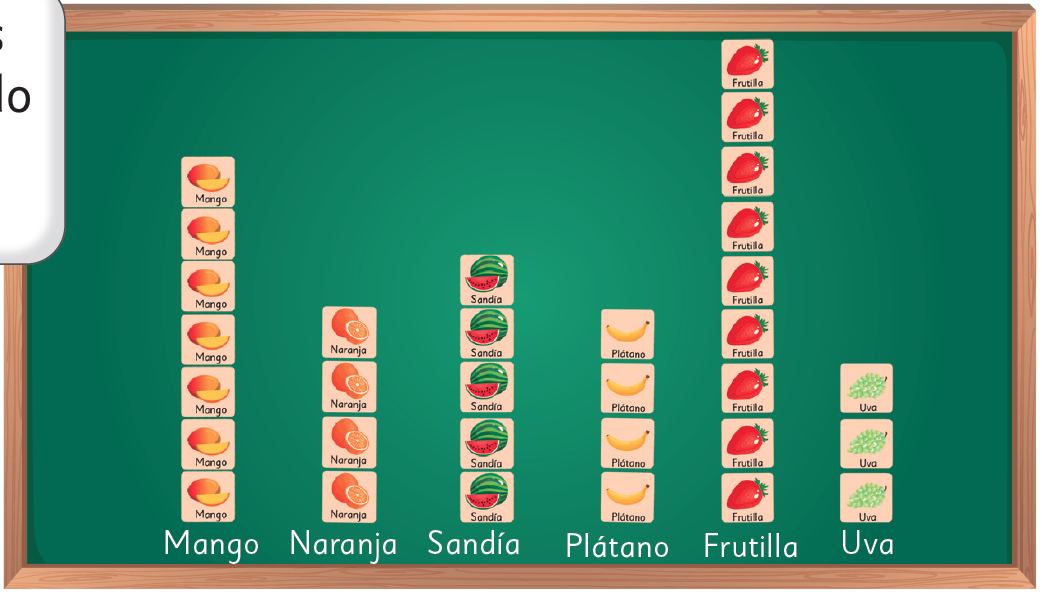 ¿Cuál es la fruta preferida del curso?
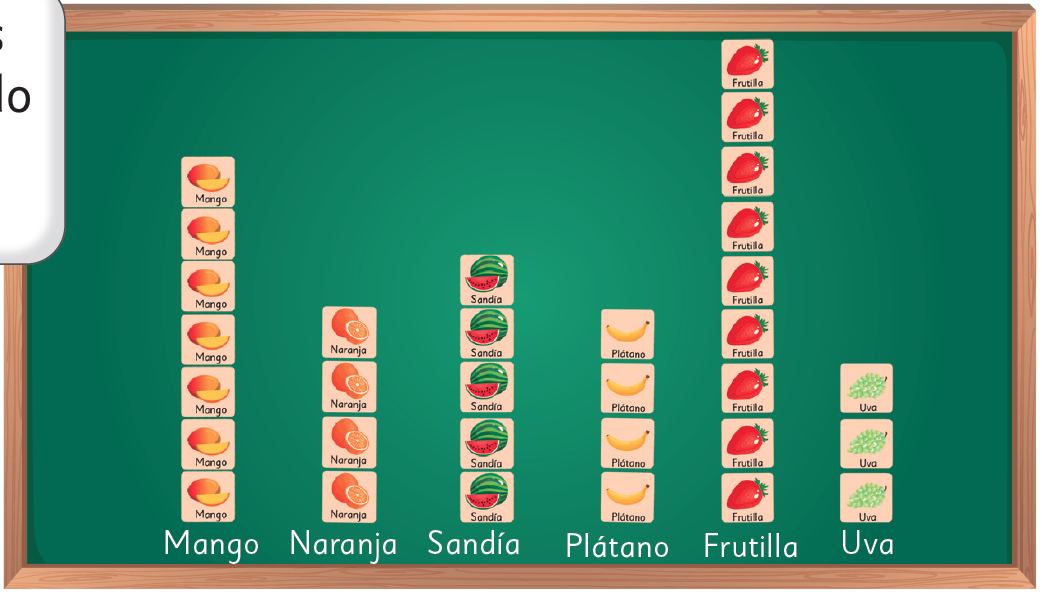 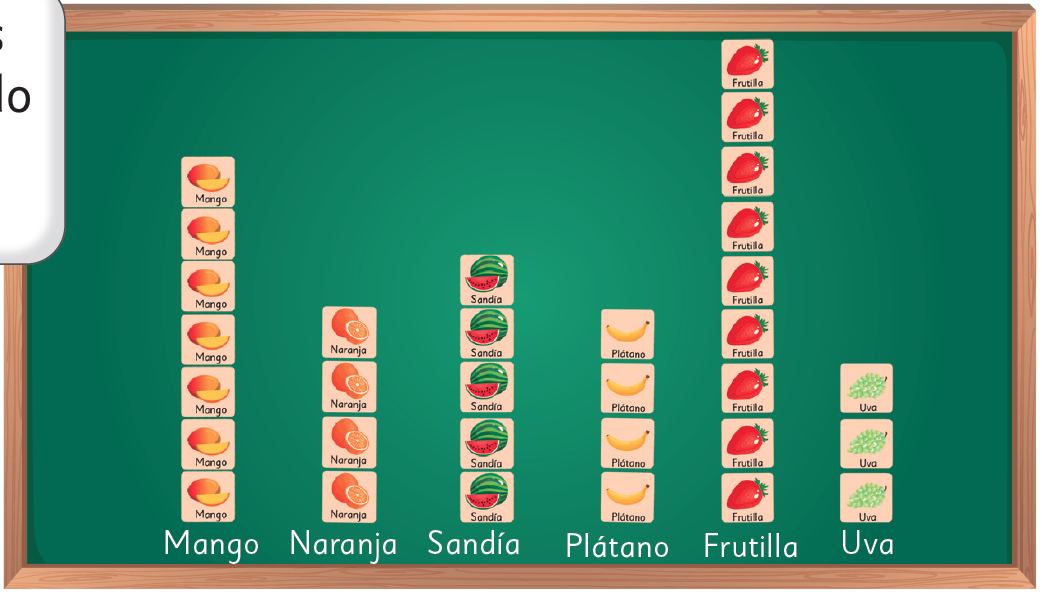 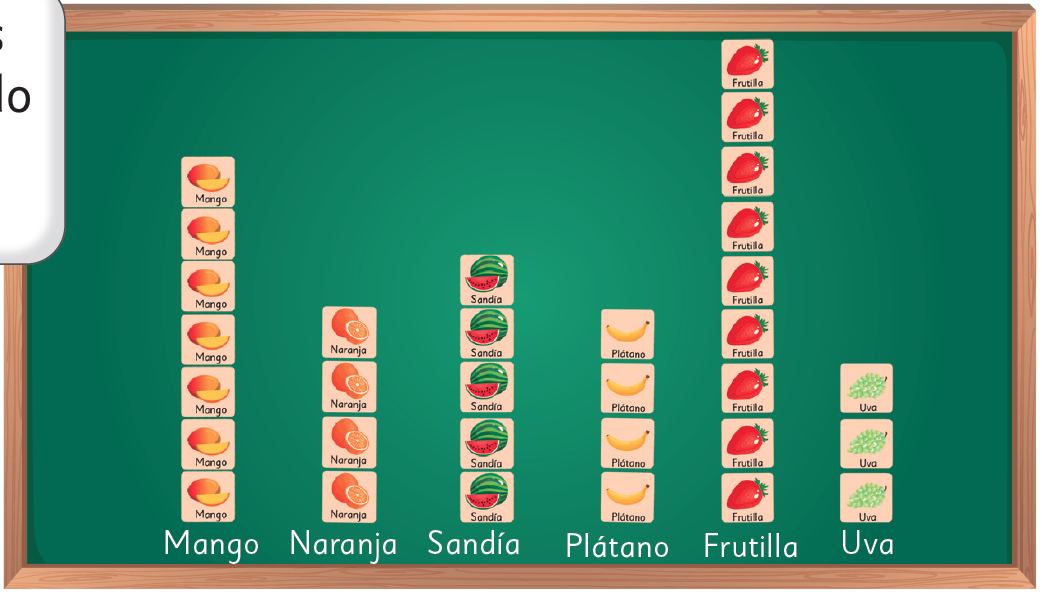 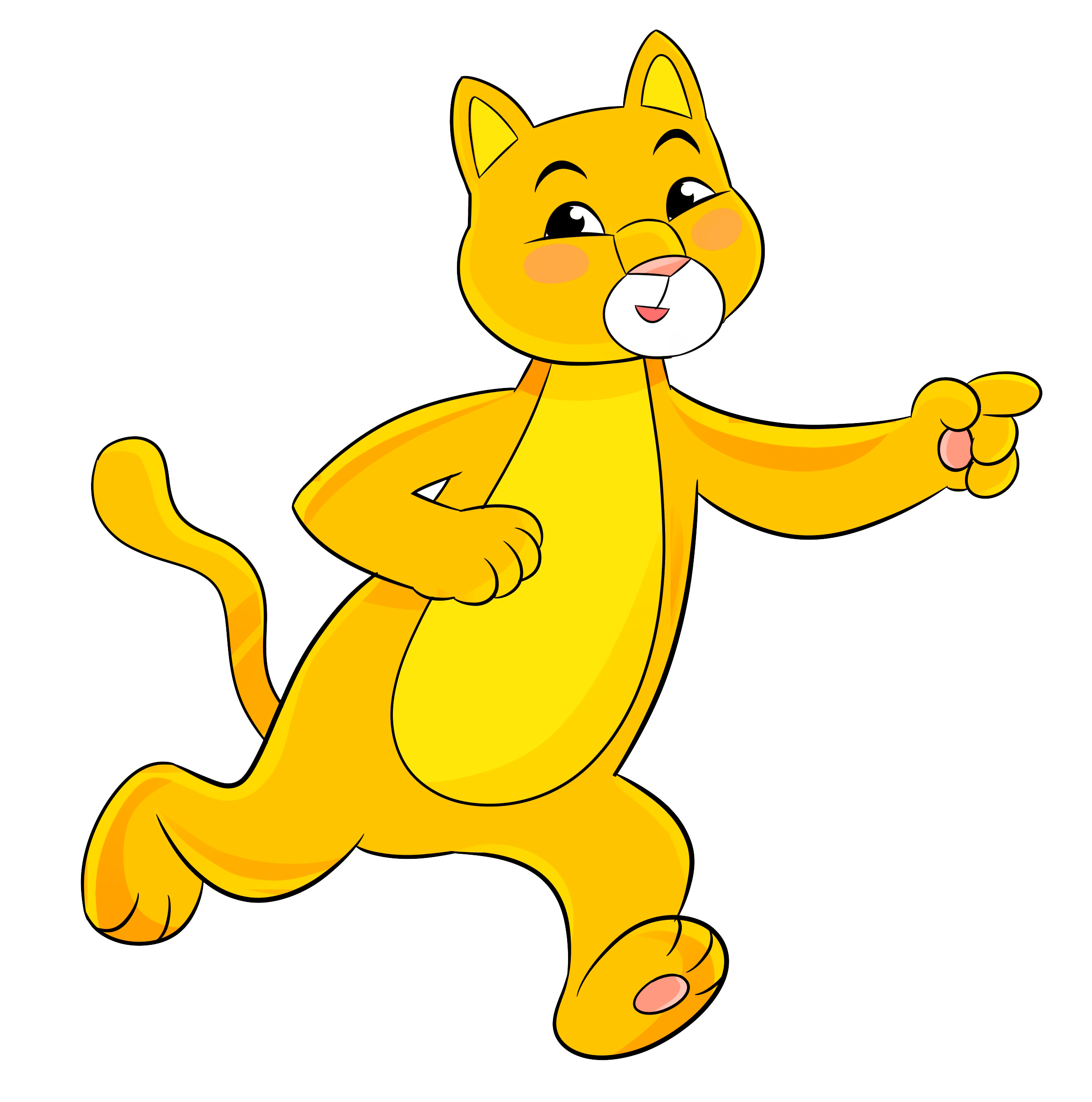 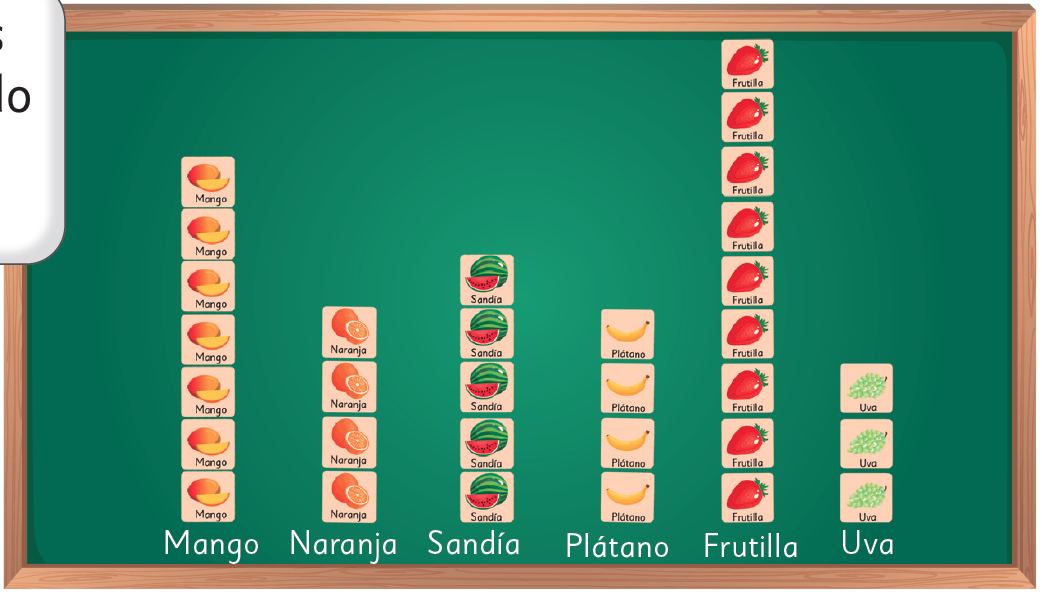 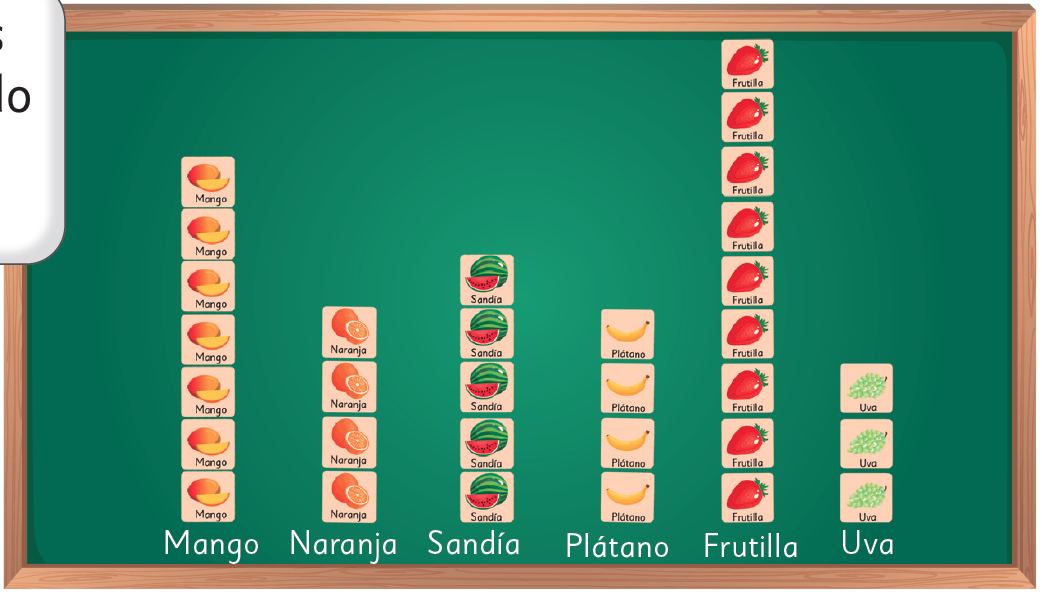 1
B
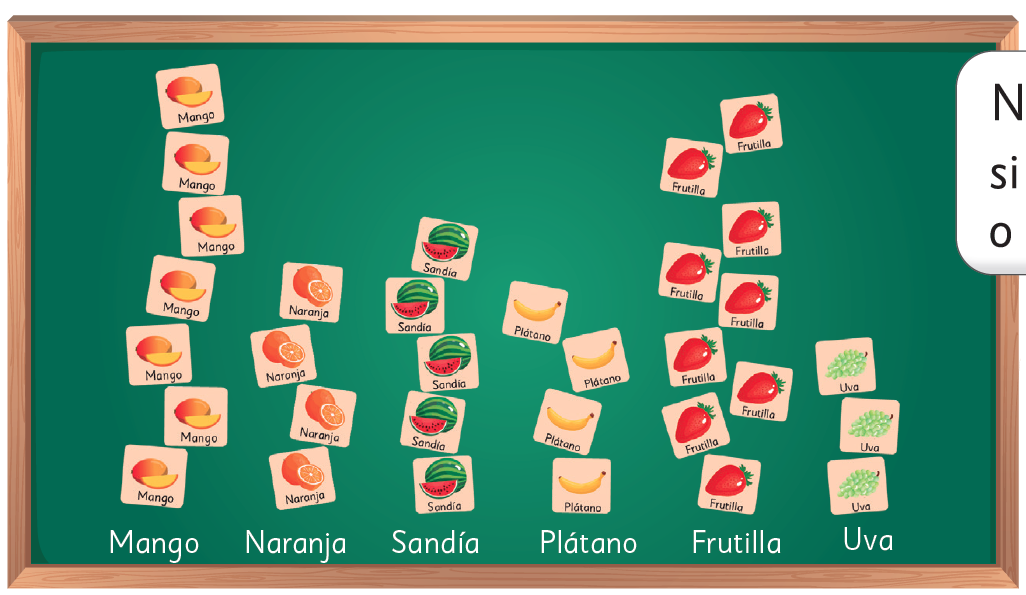 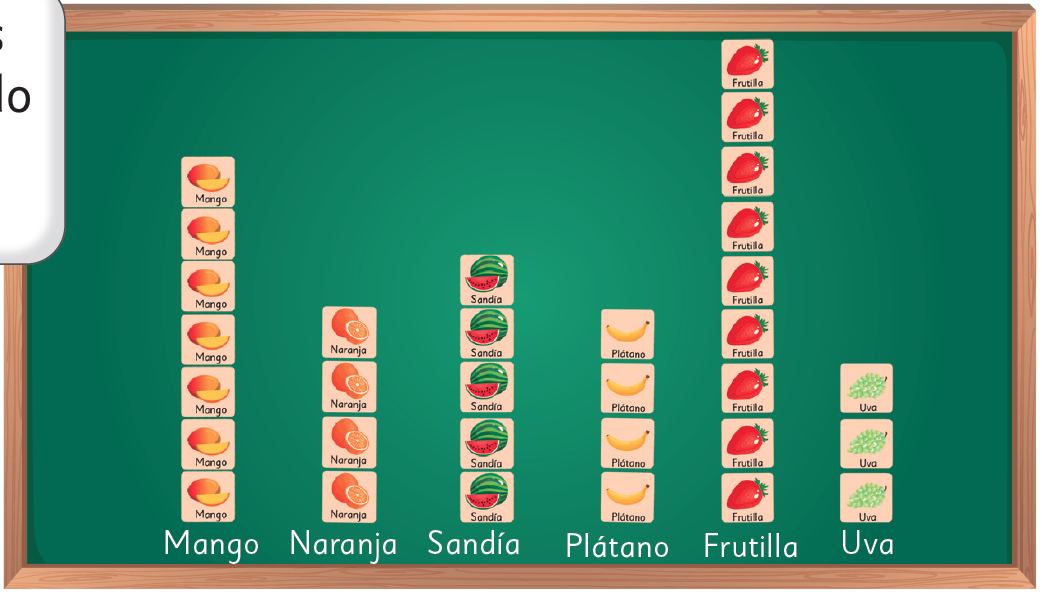 A simple vista, 
¿hay más personas que escogieron plátano o naranja?
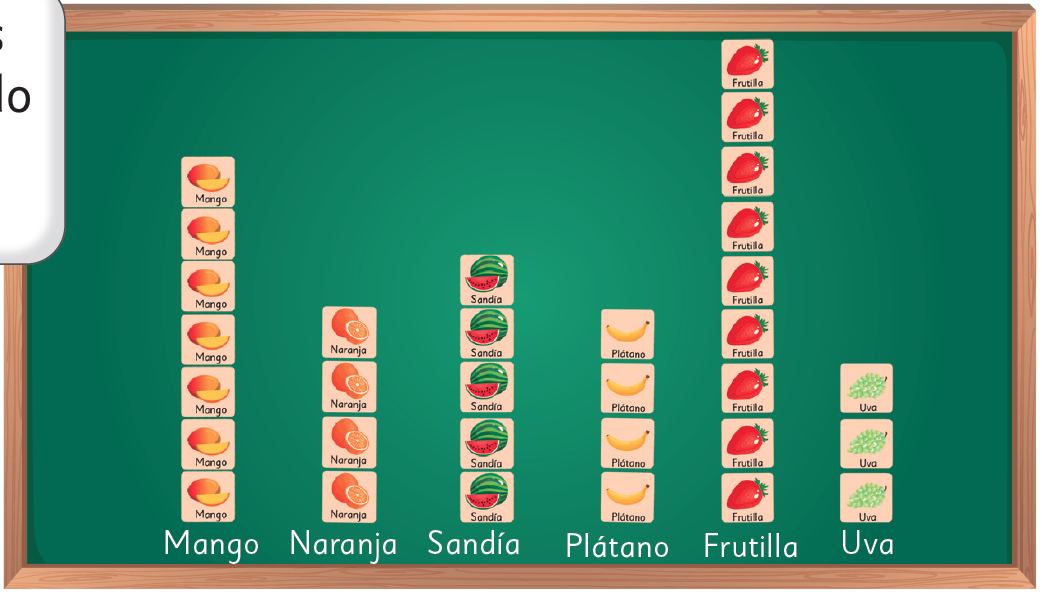 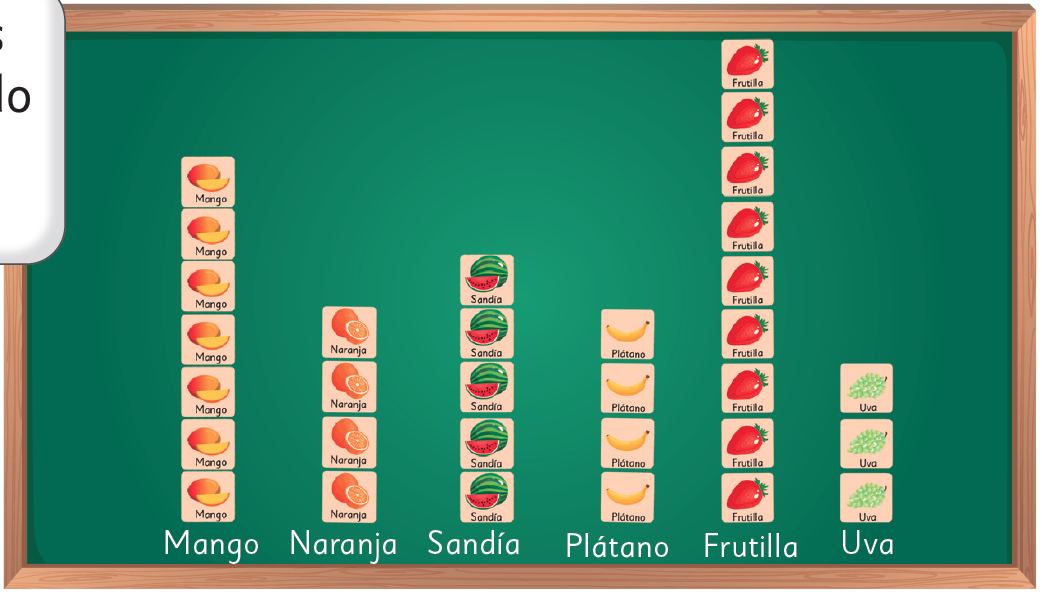 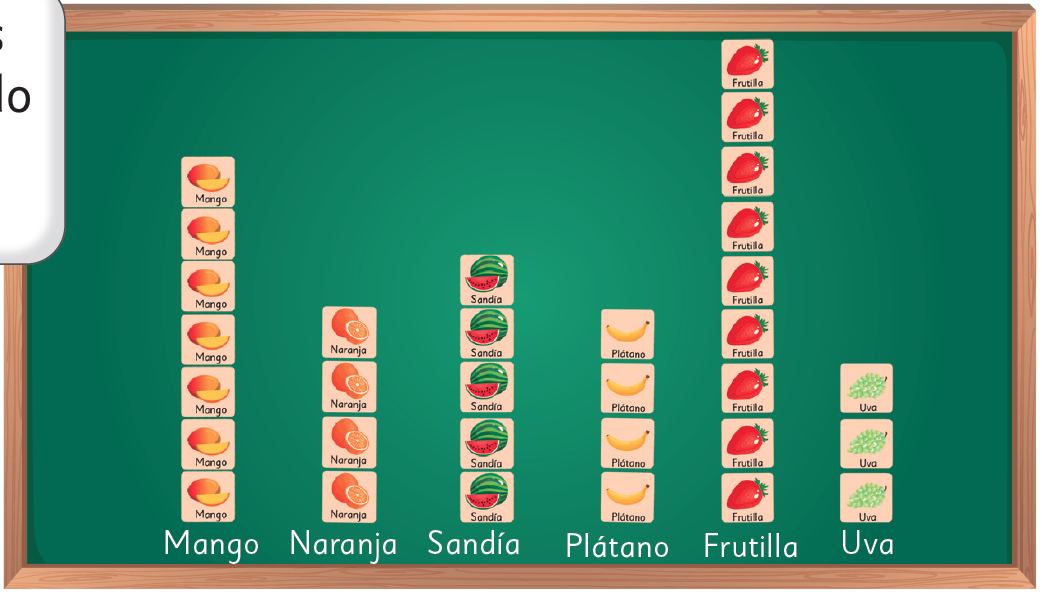 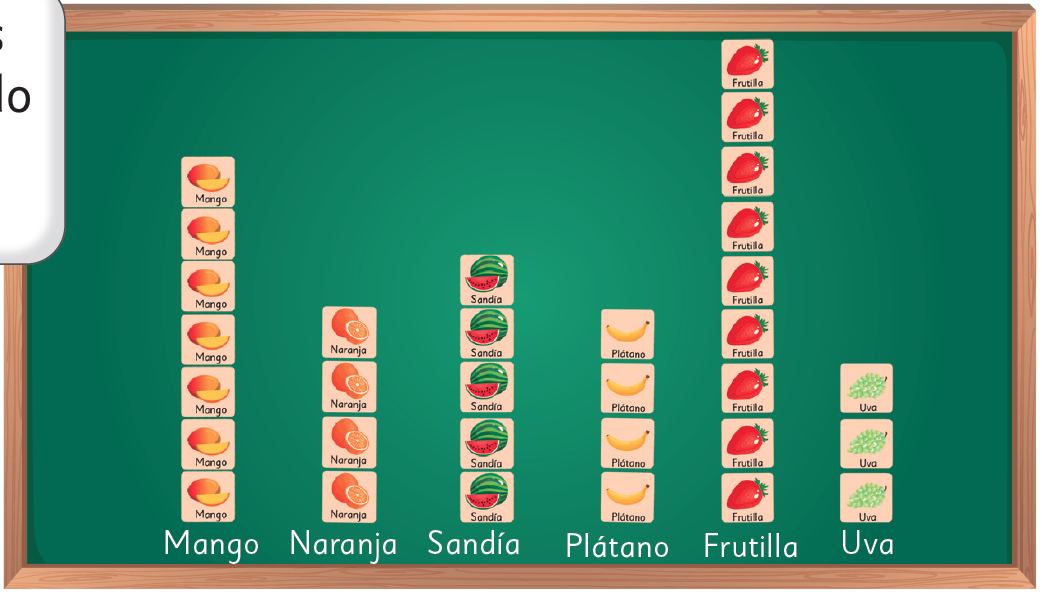 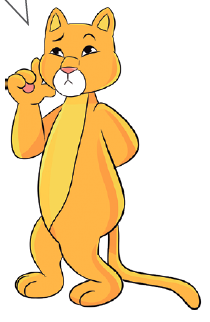 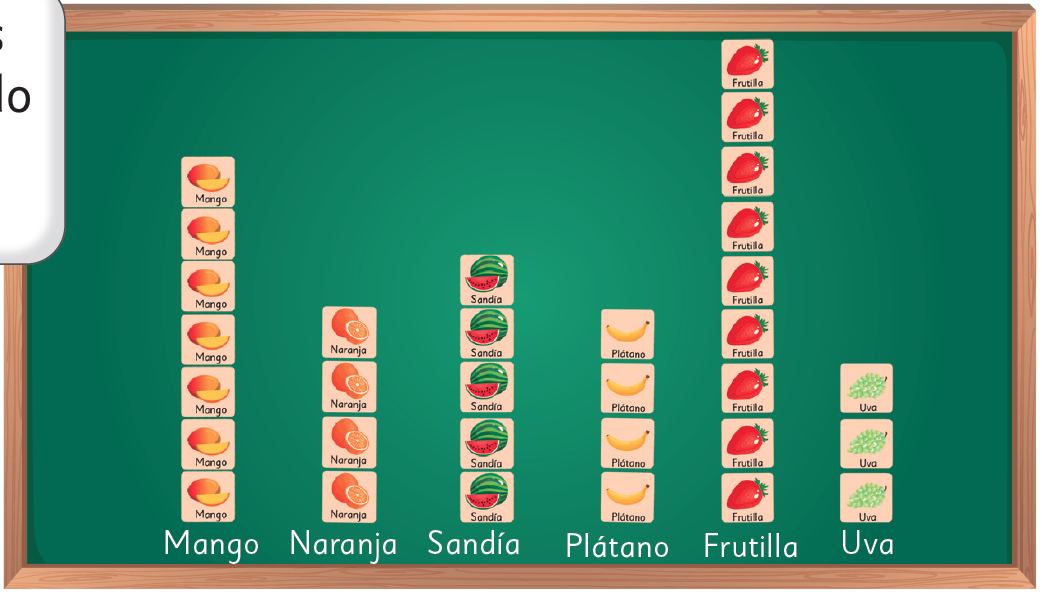 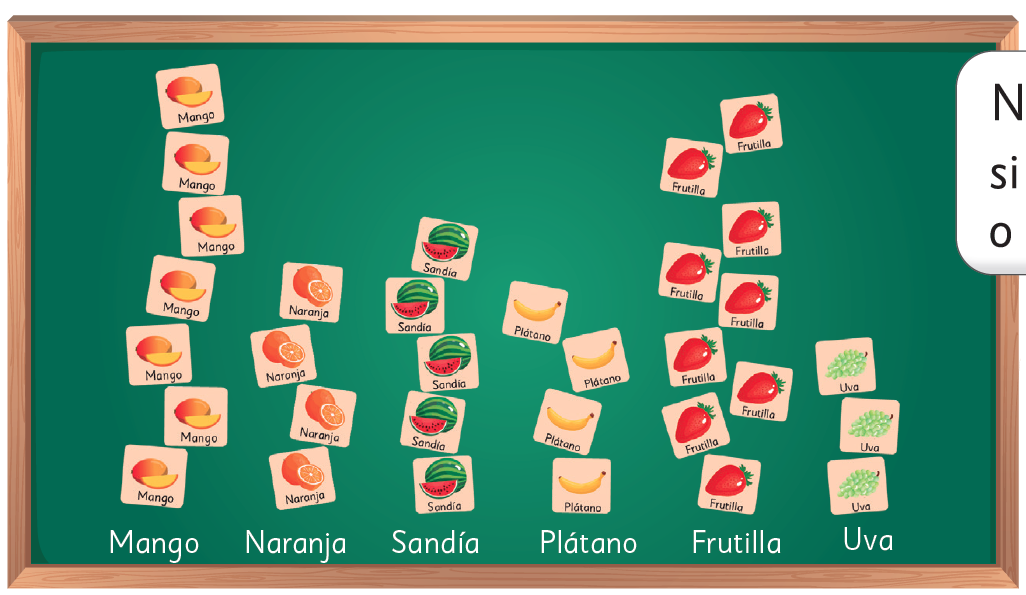 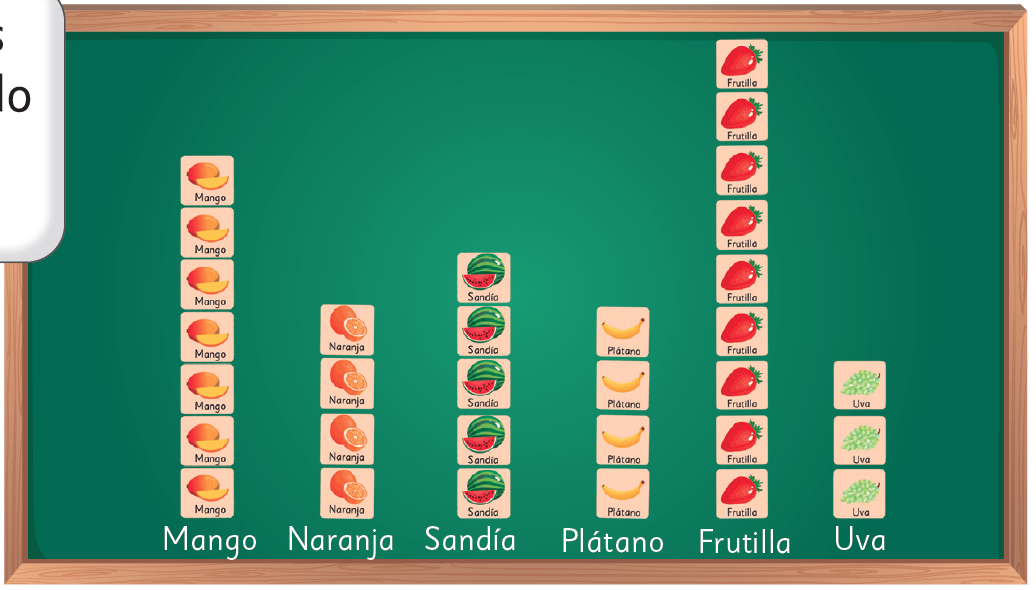 1
B
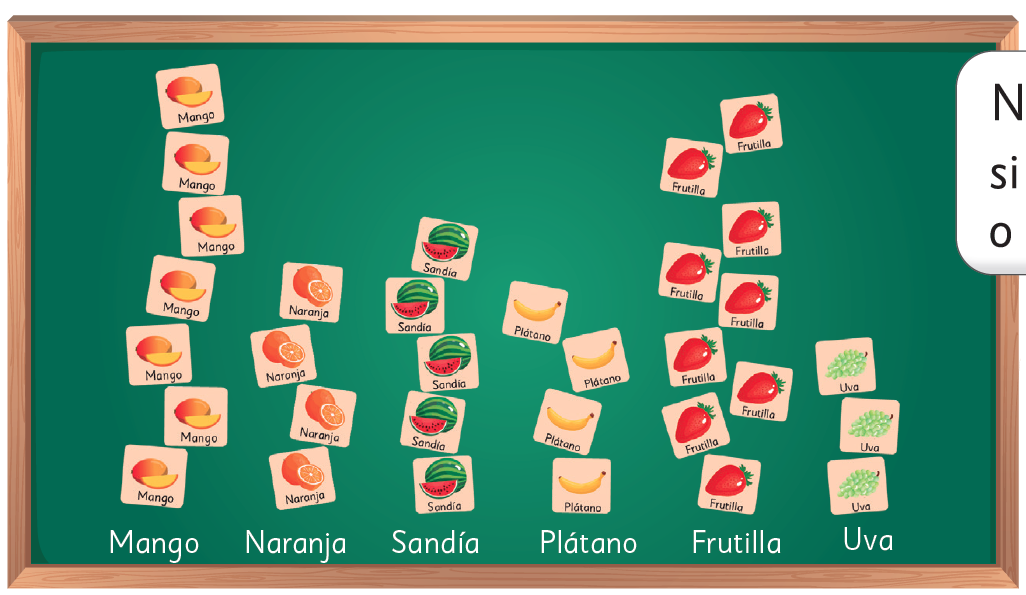 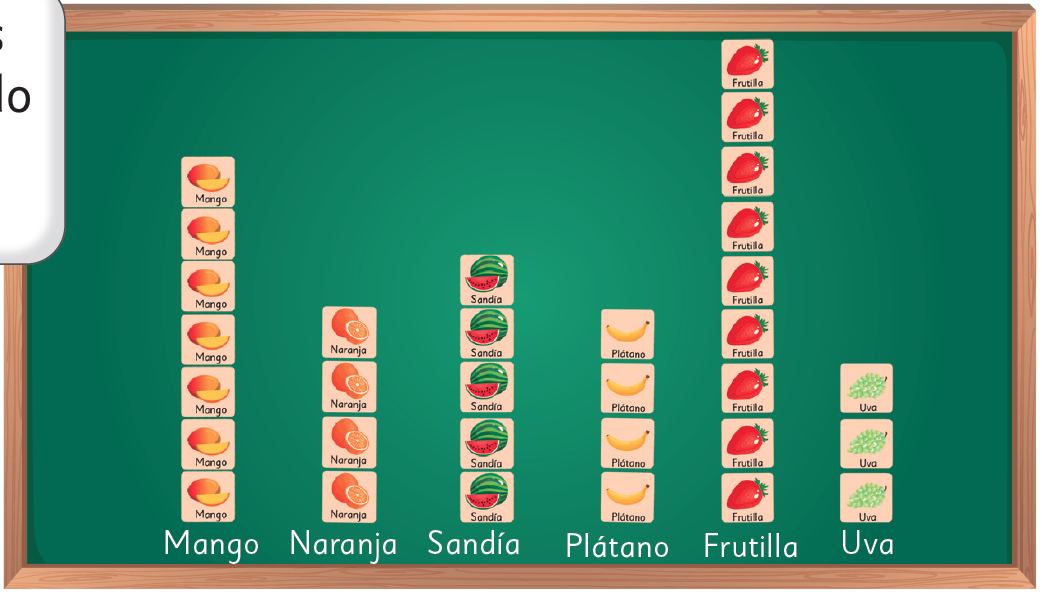 Creo que todas las columnas deberían partir del mismo lugar.
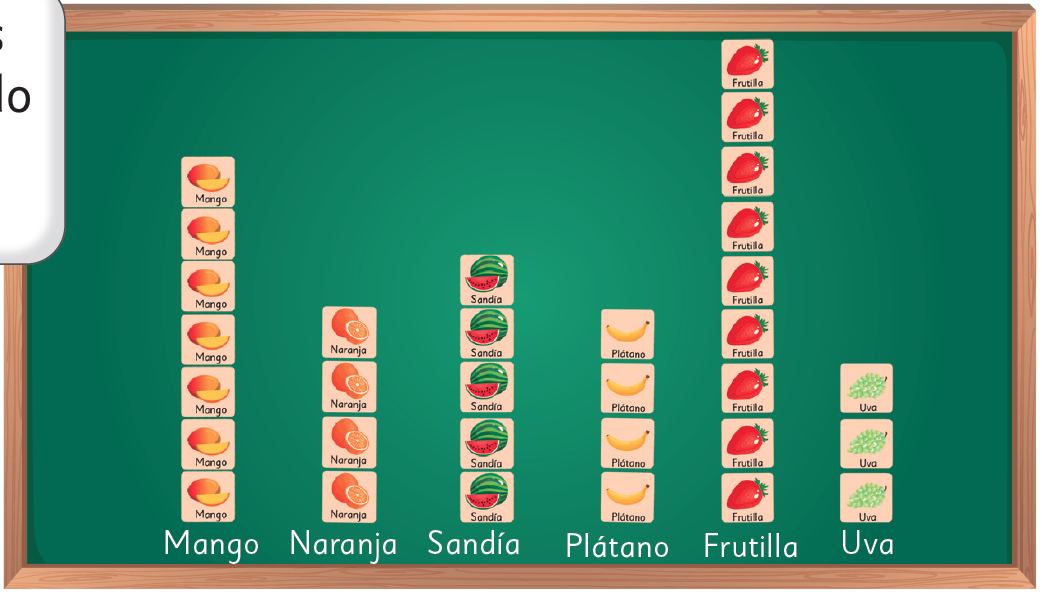 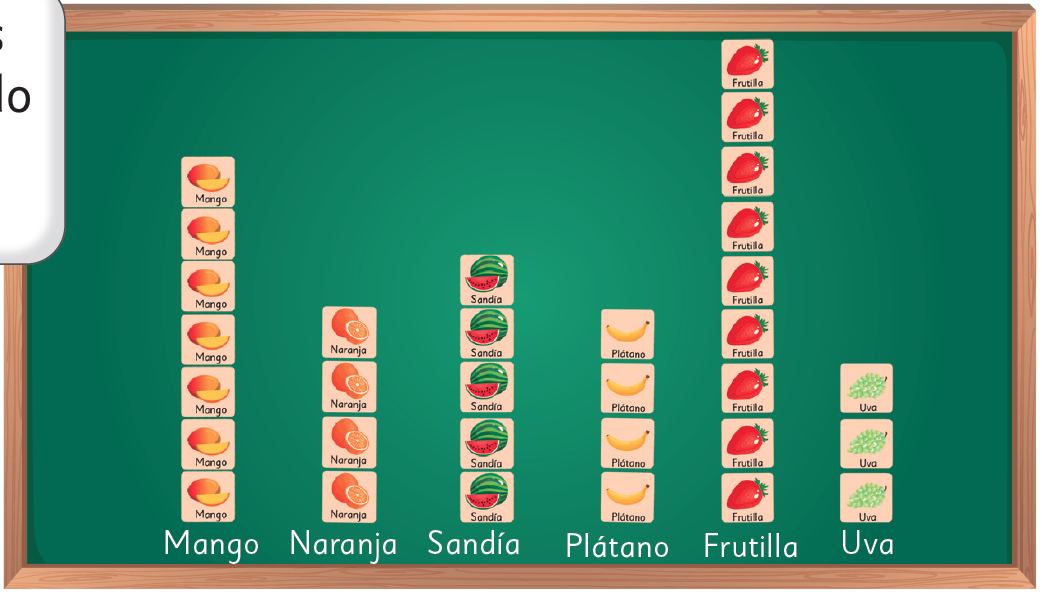 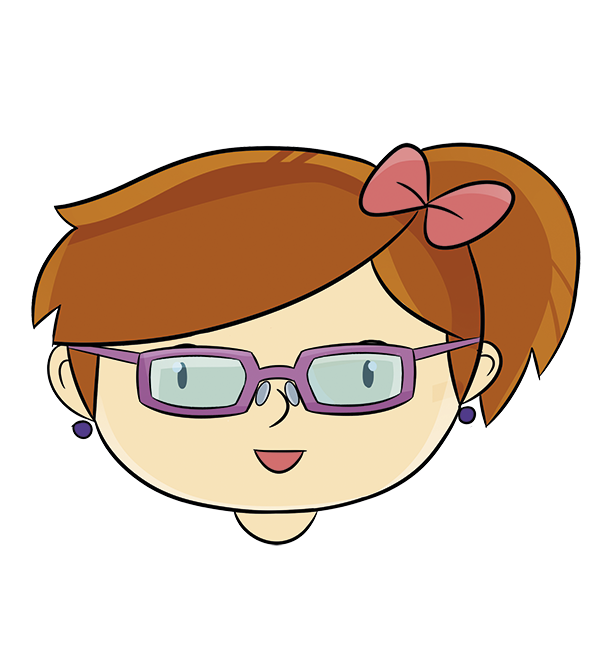 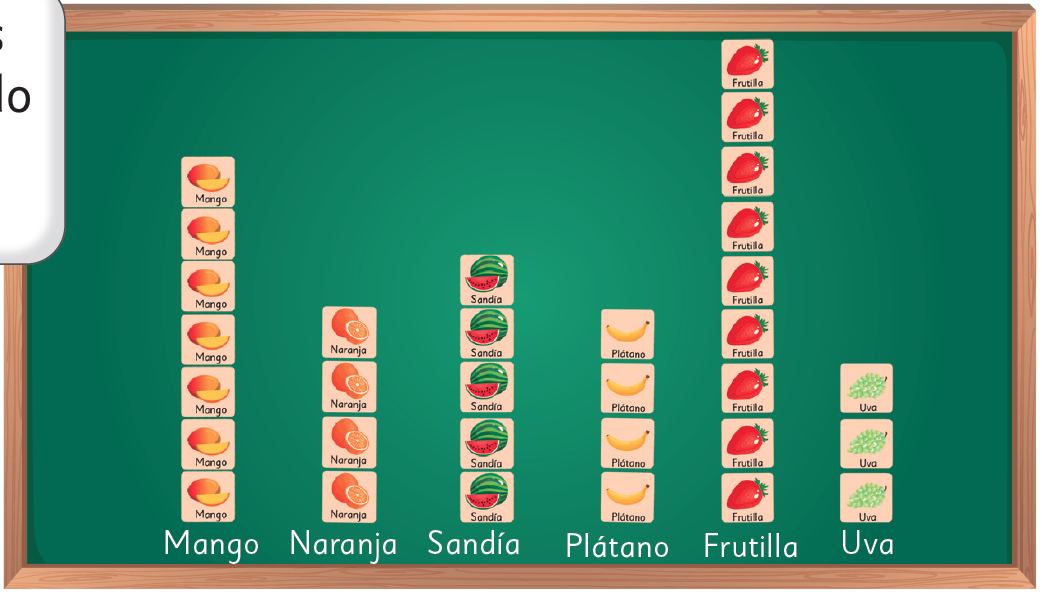 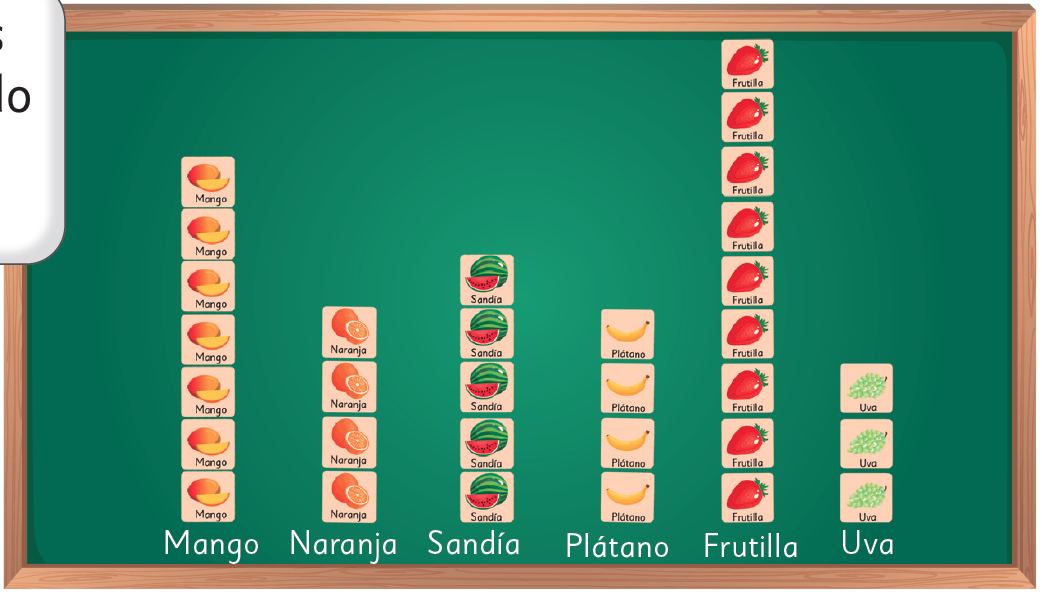 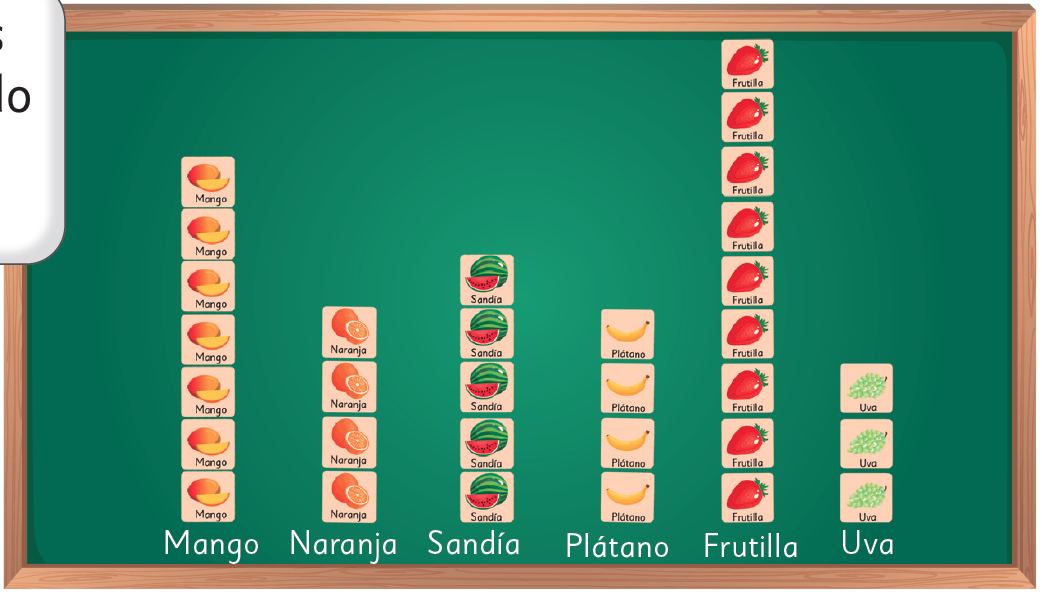 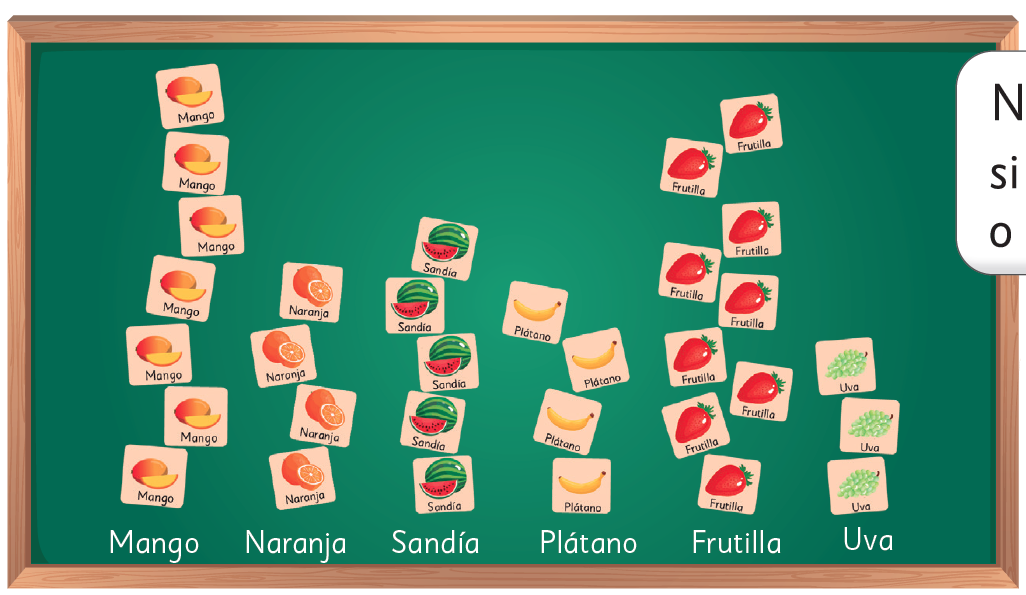 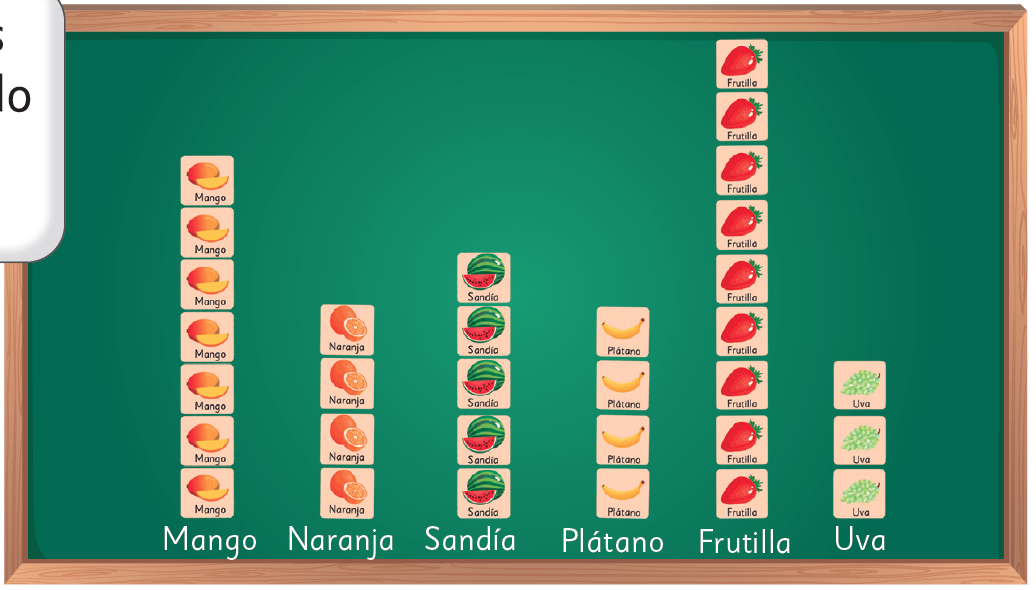 1
C
¿Cuántos estudiantes escogieron cada fruta?
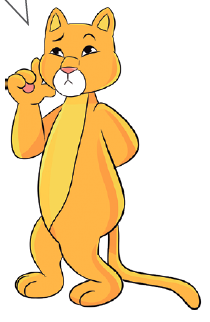 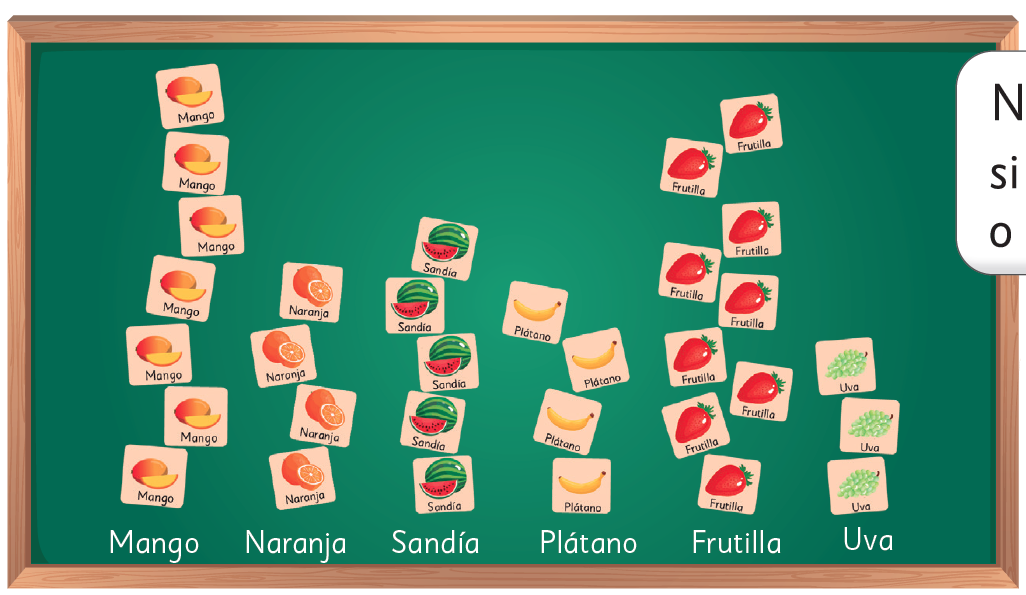 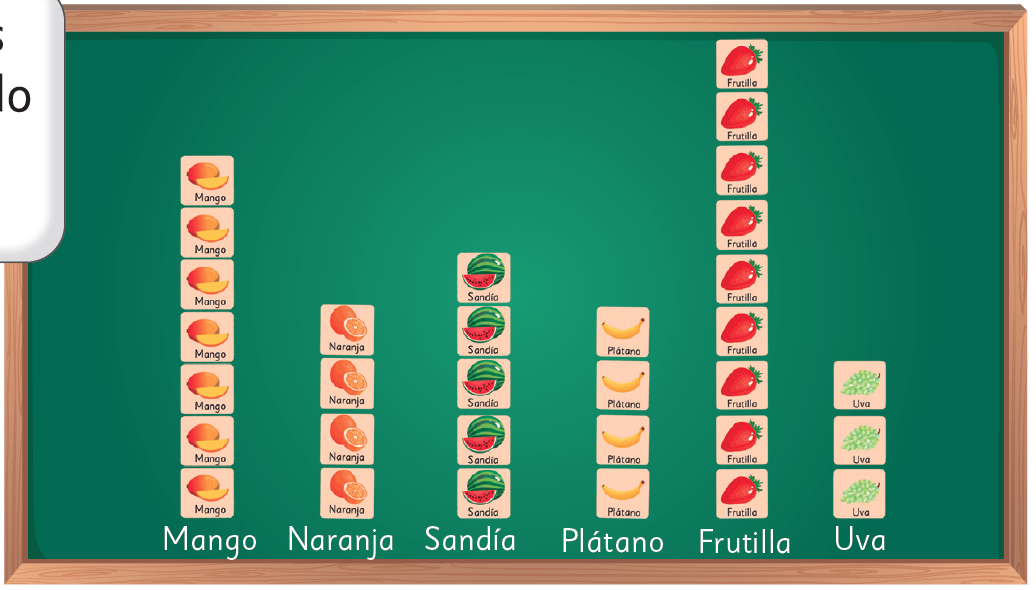 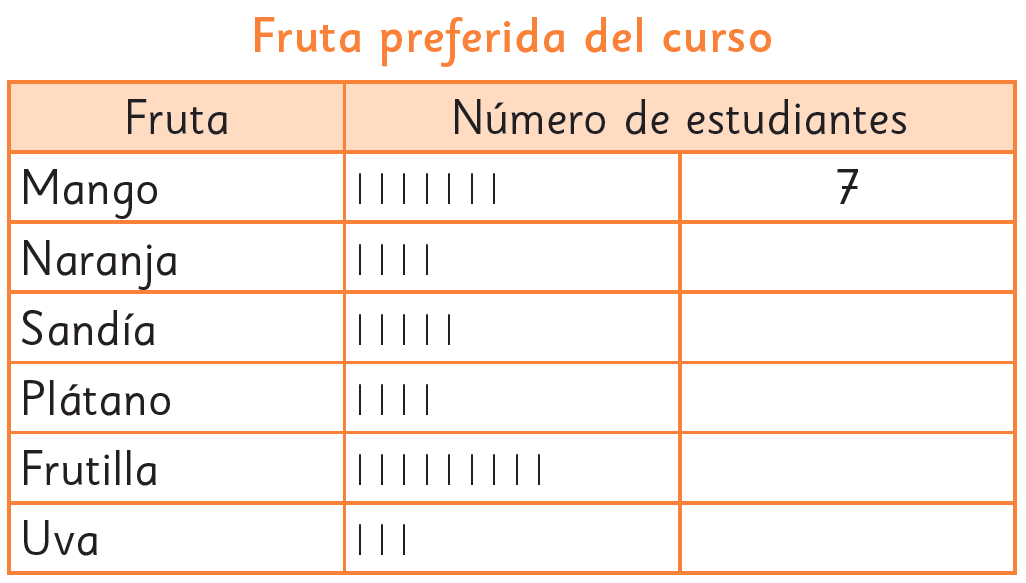 1
C
¡Completemos la tabla con los datos de la pizarra!
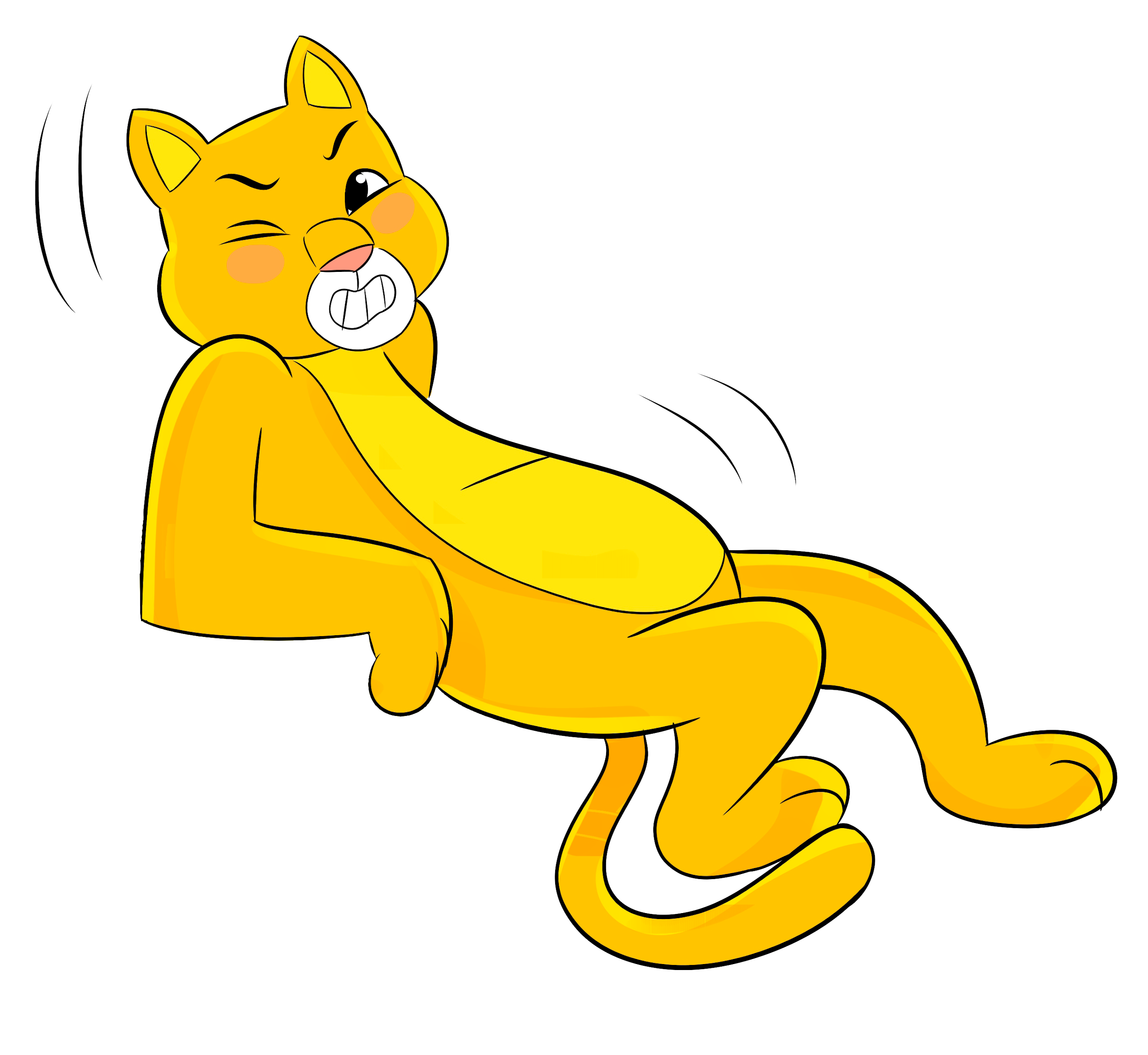 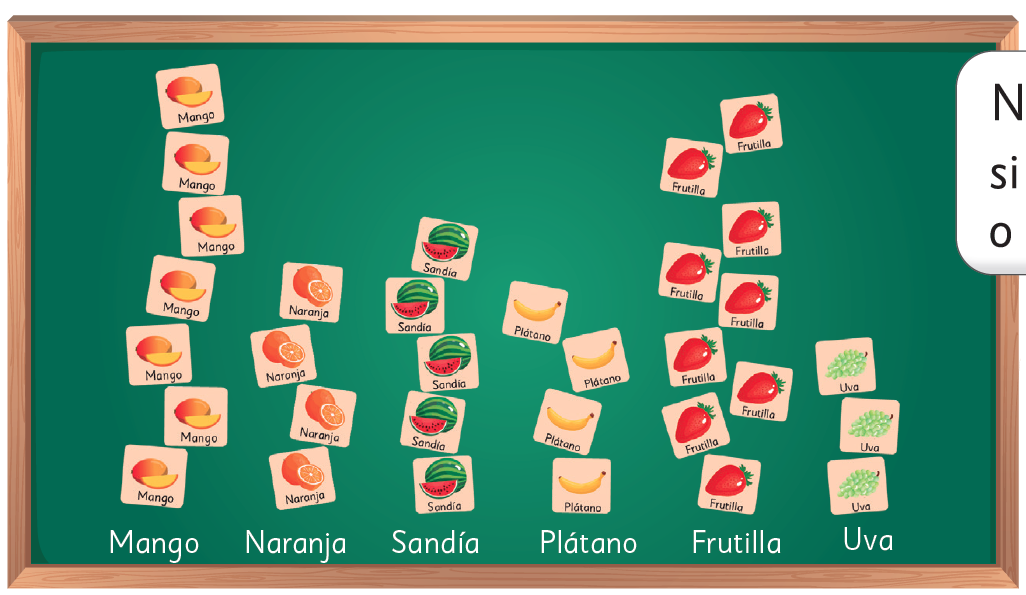 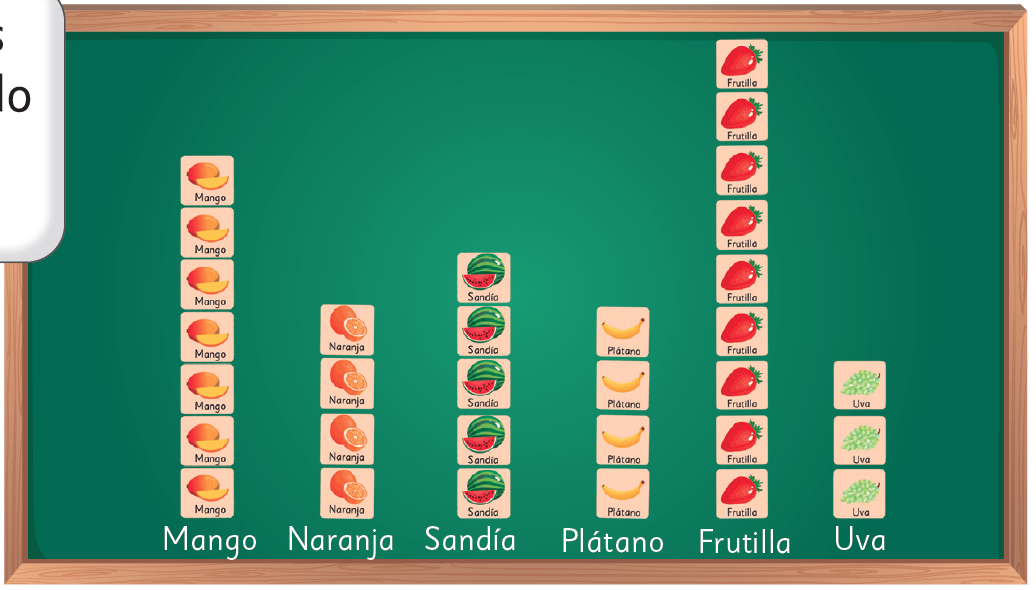 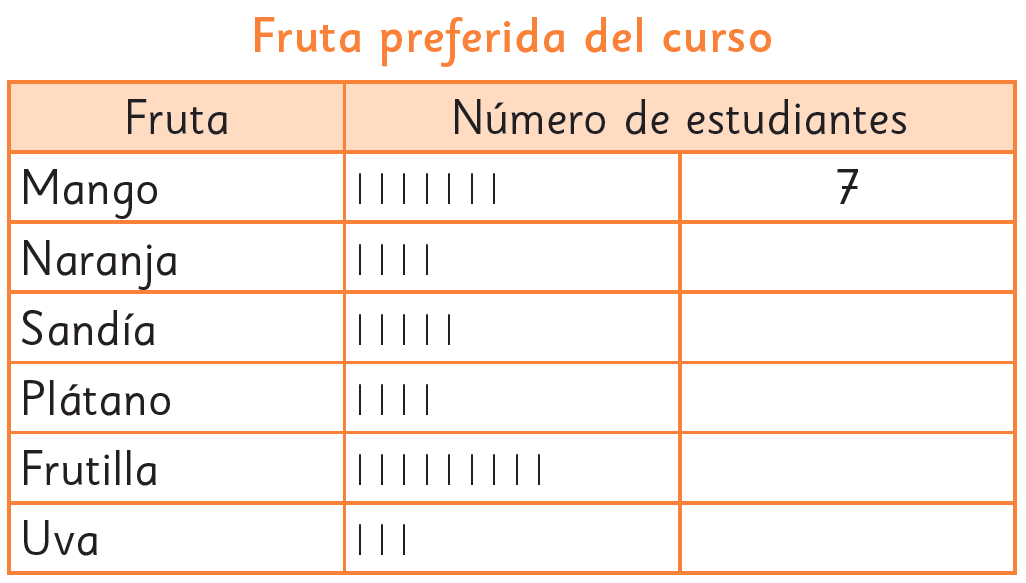 1
C
¡Completemos la tabla con los datos de la pizarra!
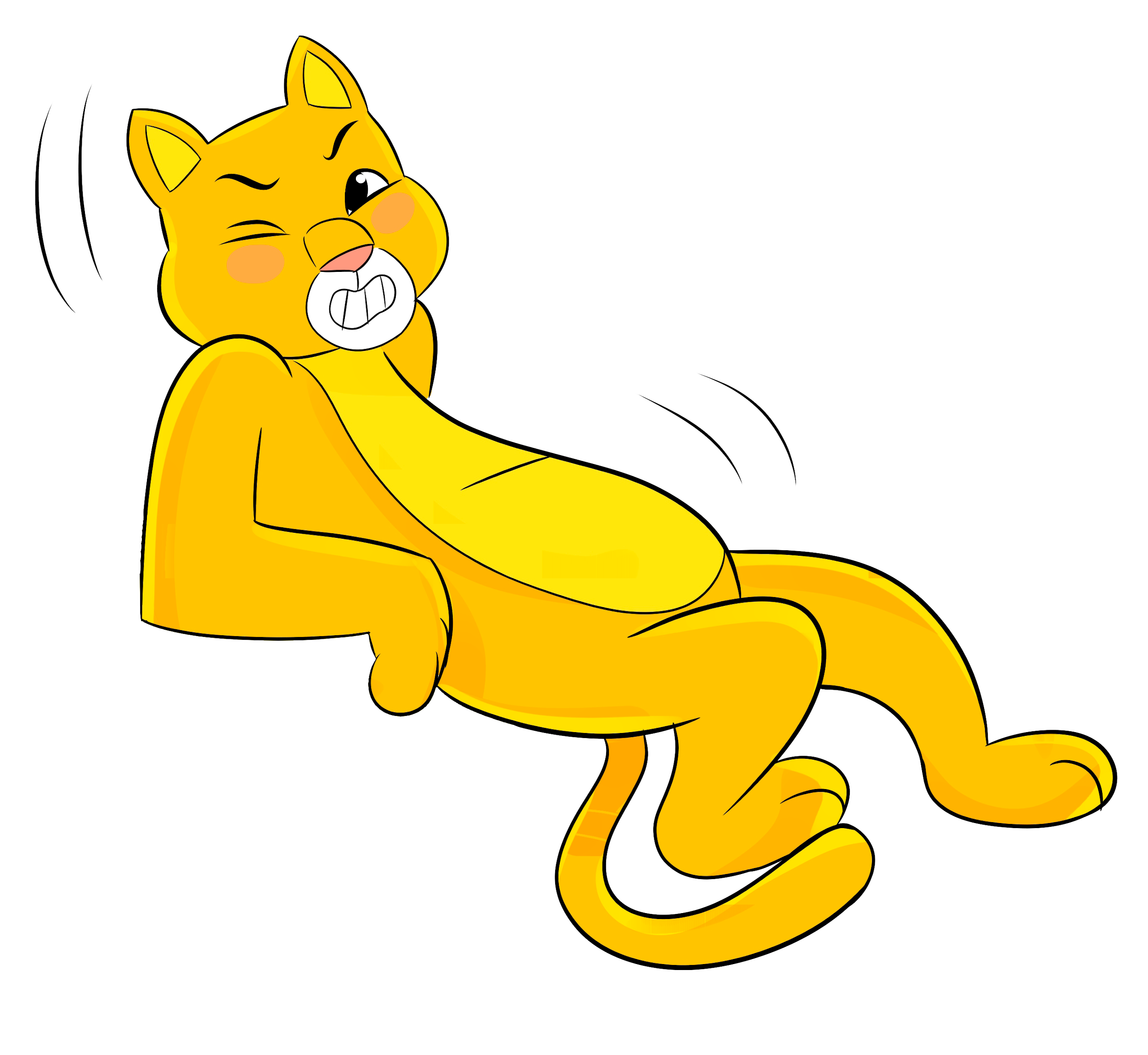 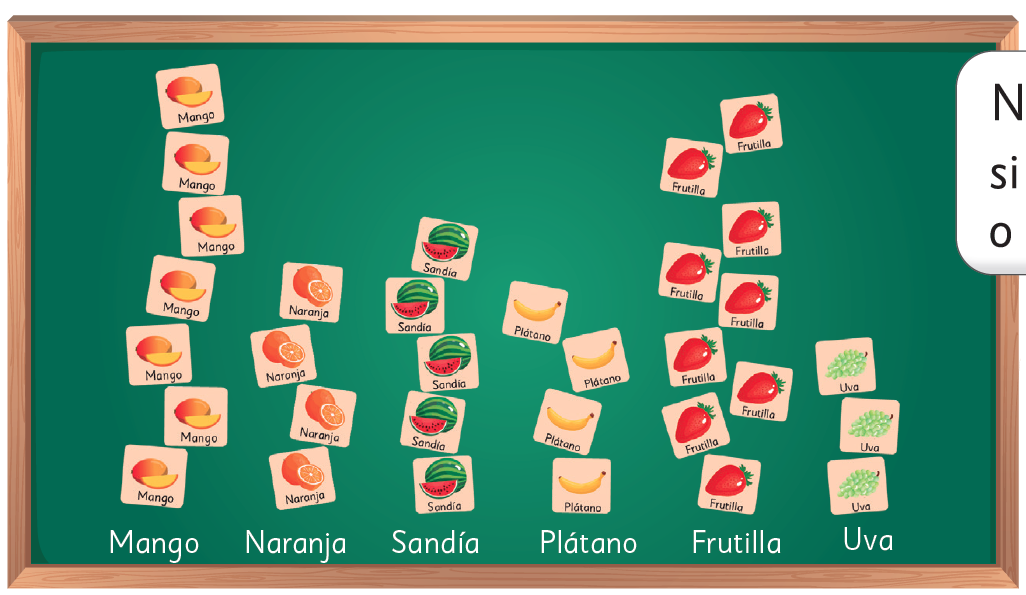 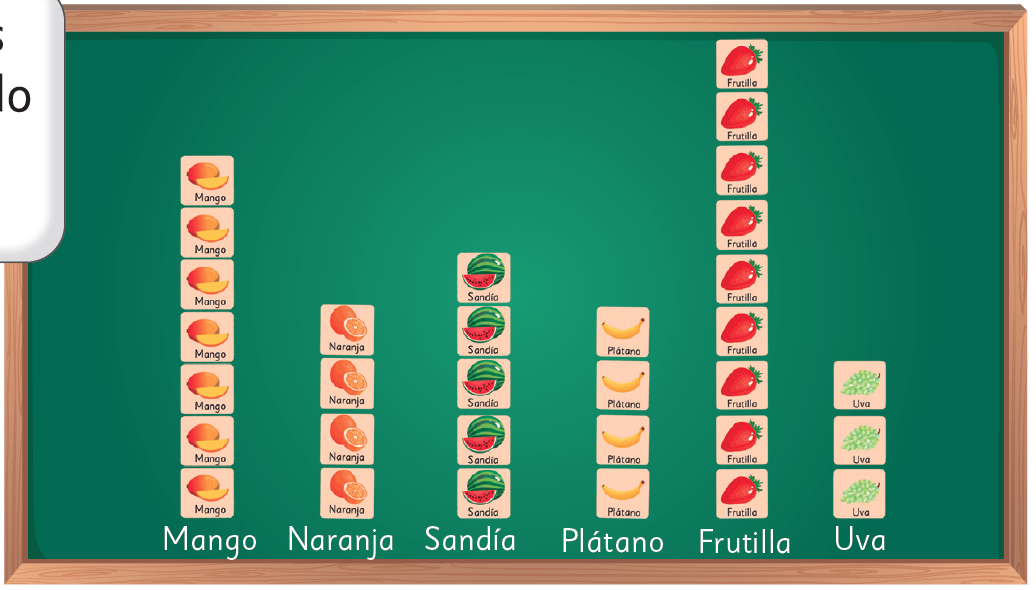 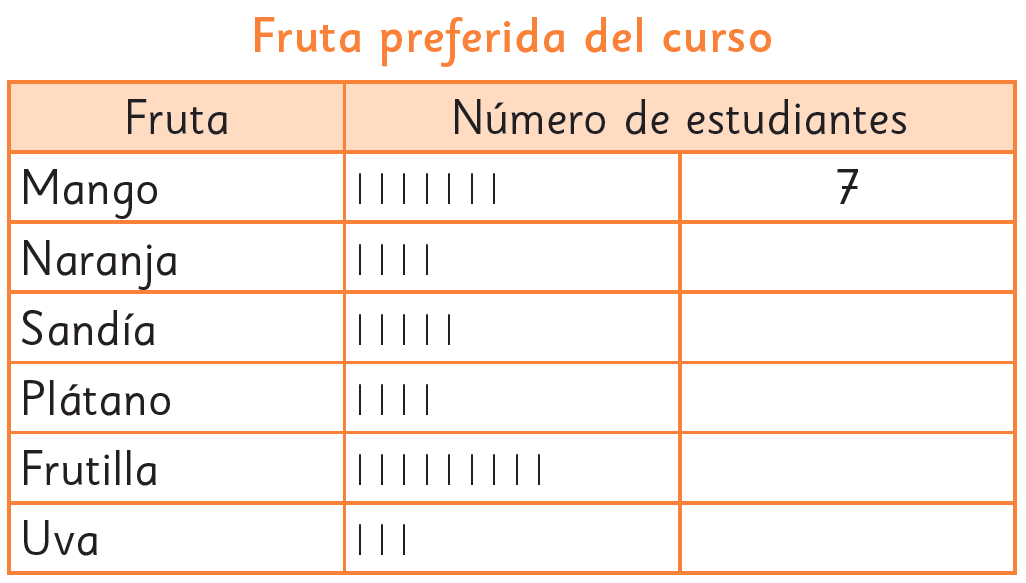 1
C
¡Completemos la tabla con los datos de la pizarra!
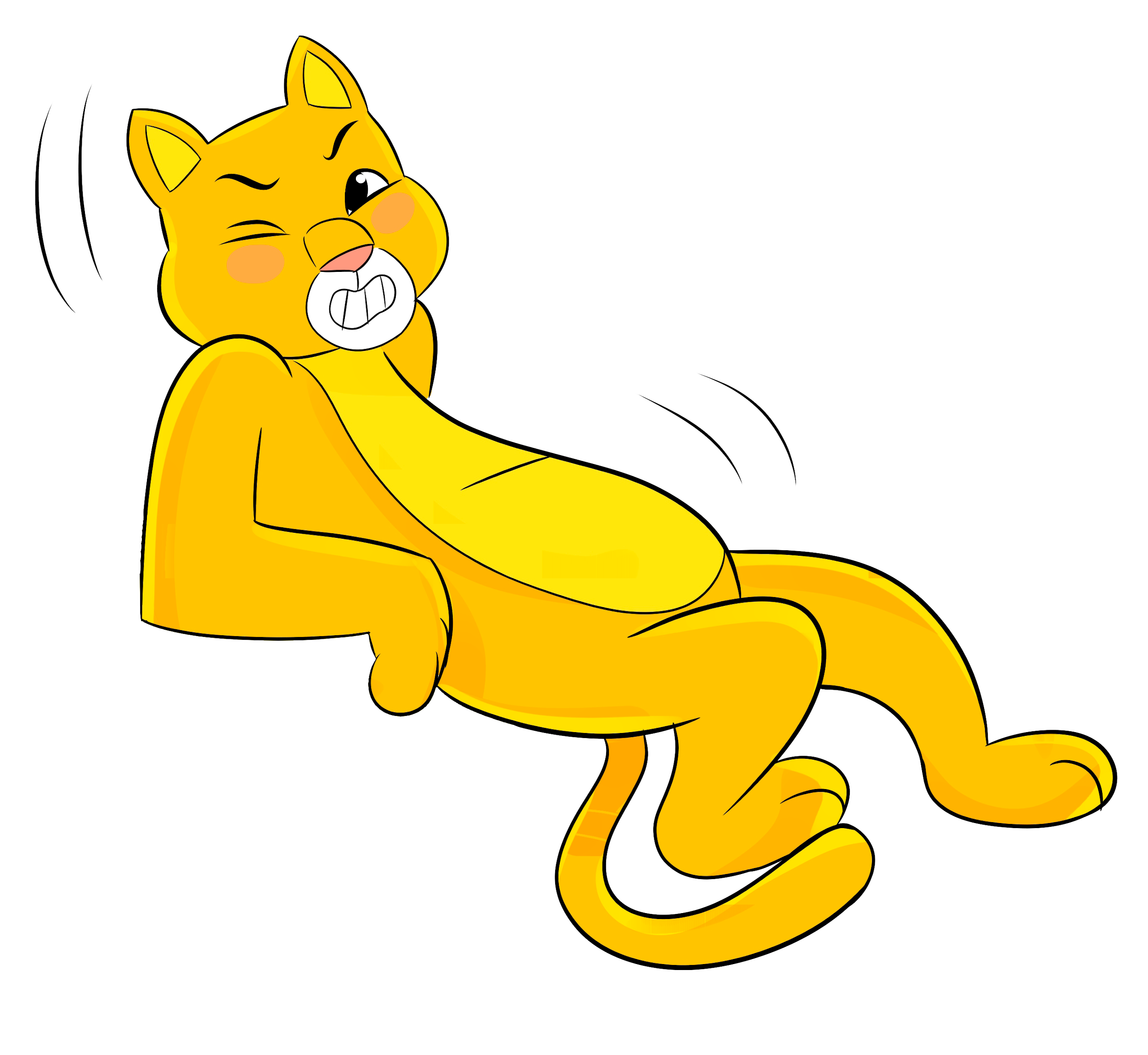 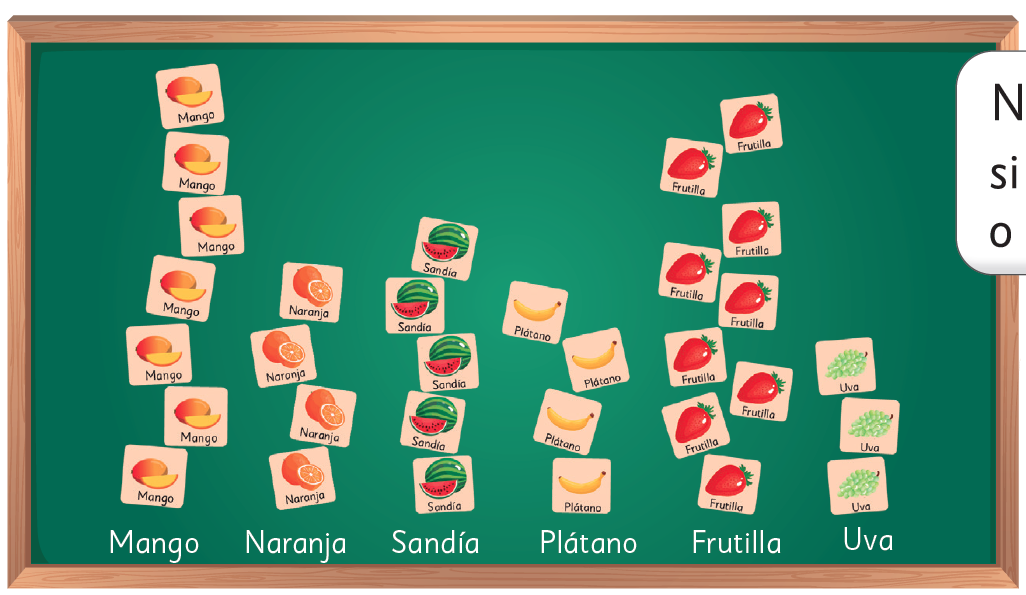 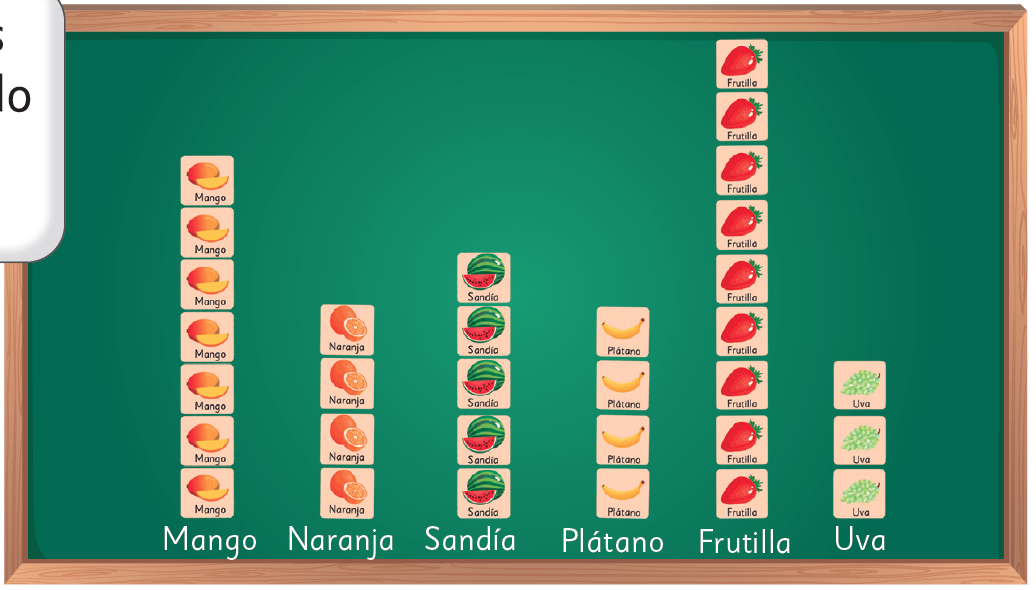 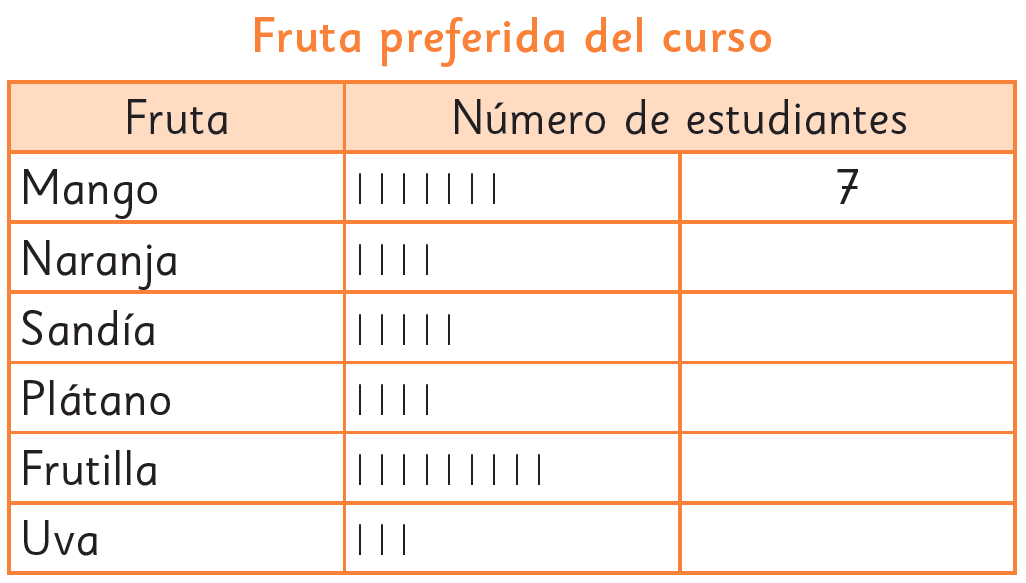 1
C
¡Completemos la tabla con los datos de la pizarra!
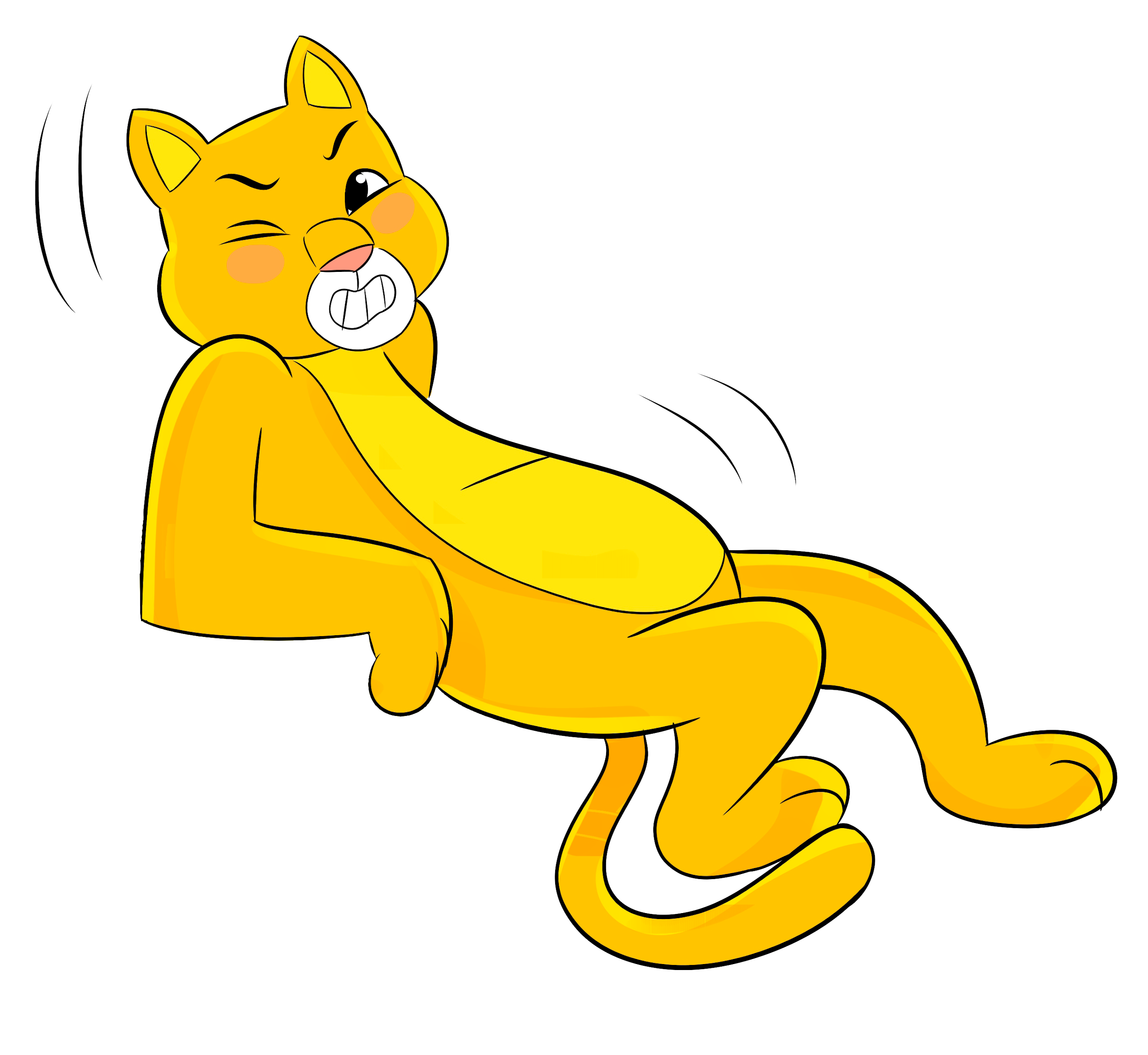 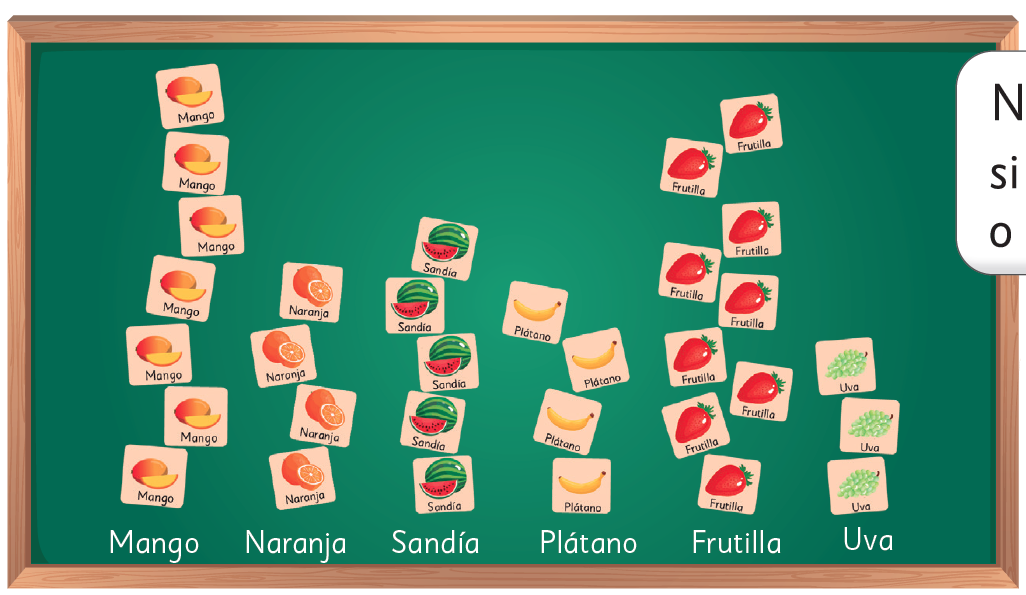 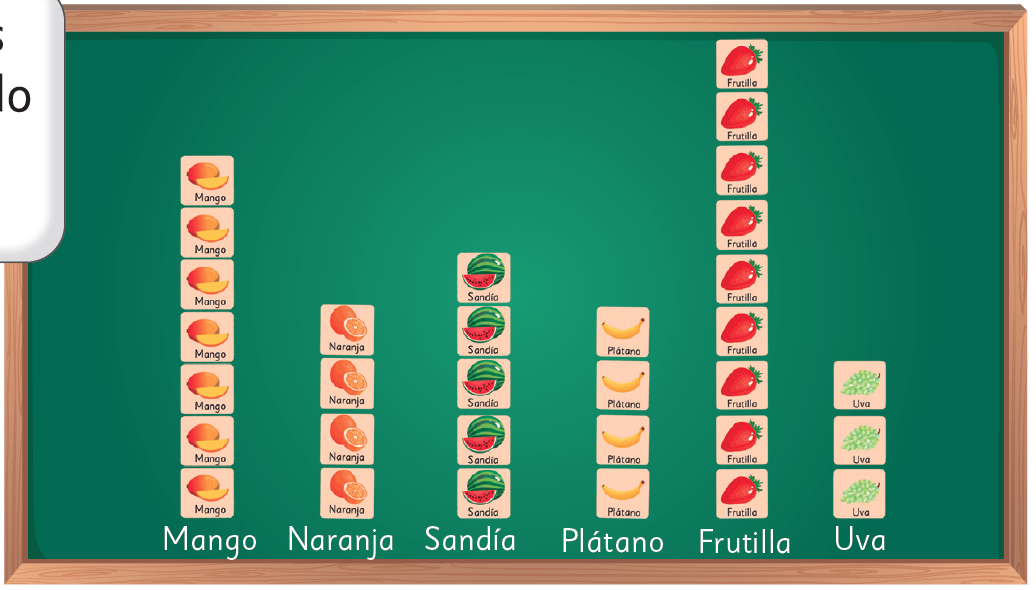 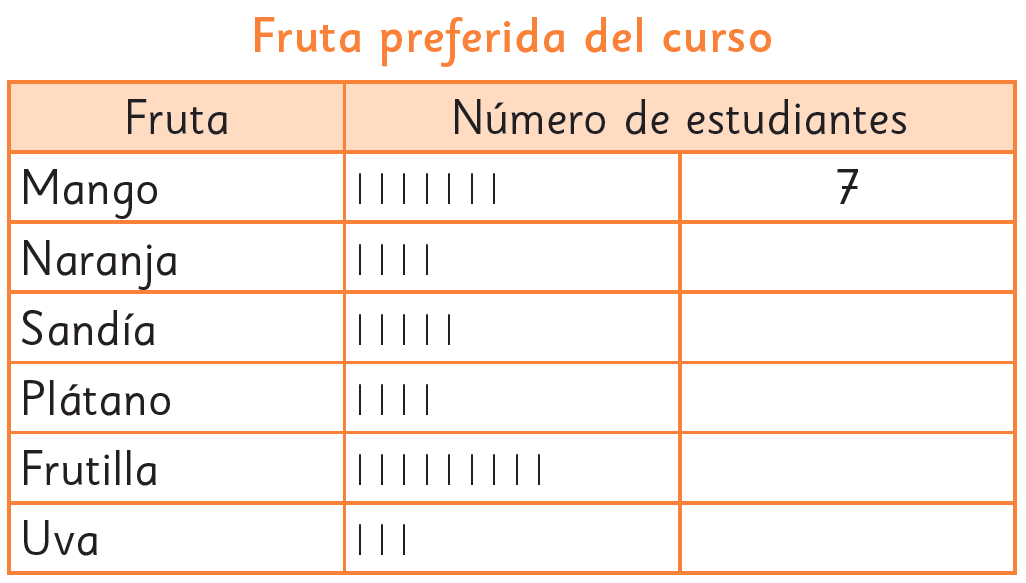 1
C
¡Completemos la tabla con los datos de la pizarra!
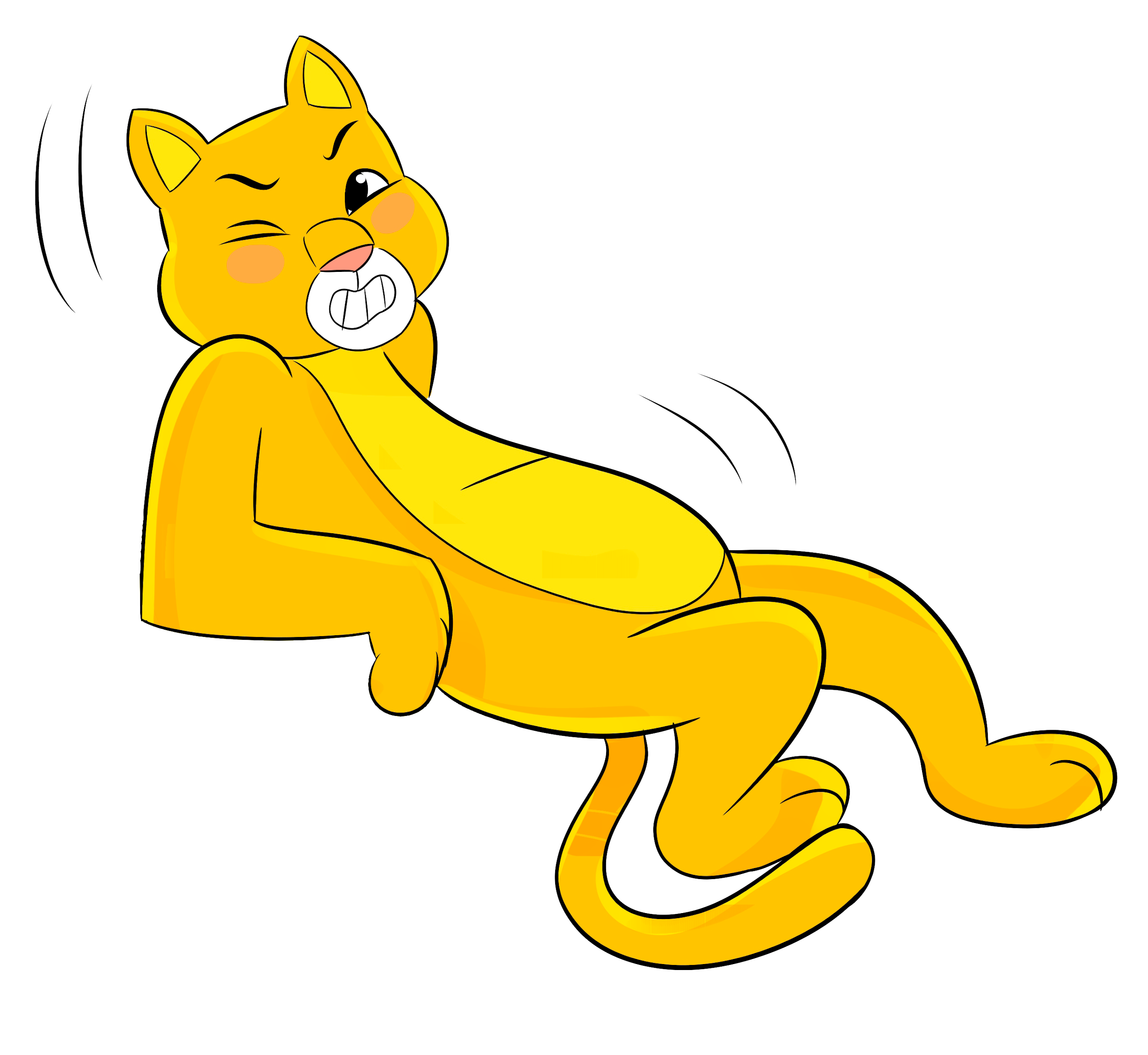 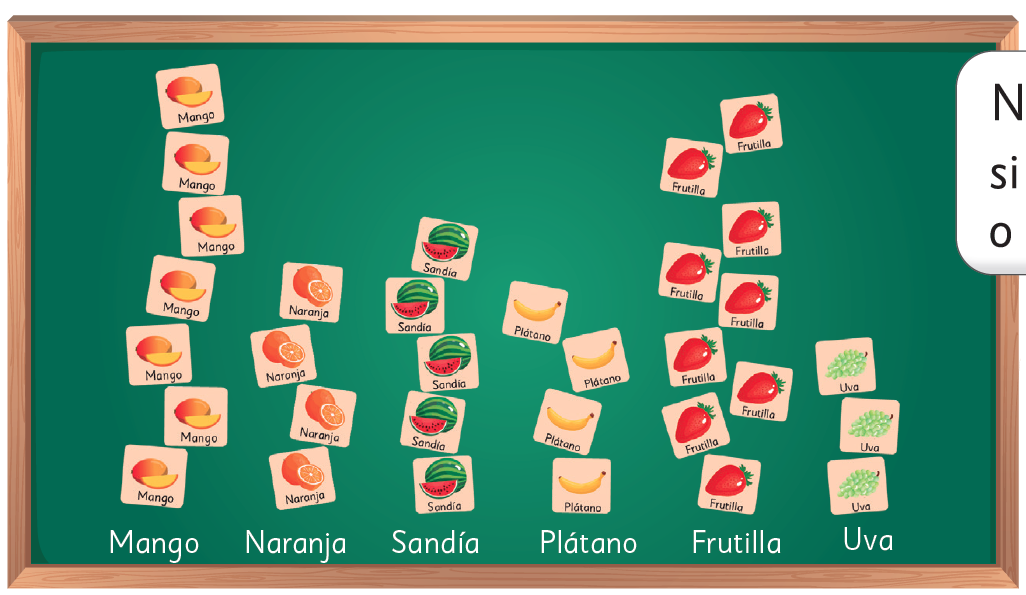 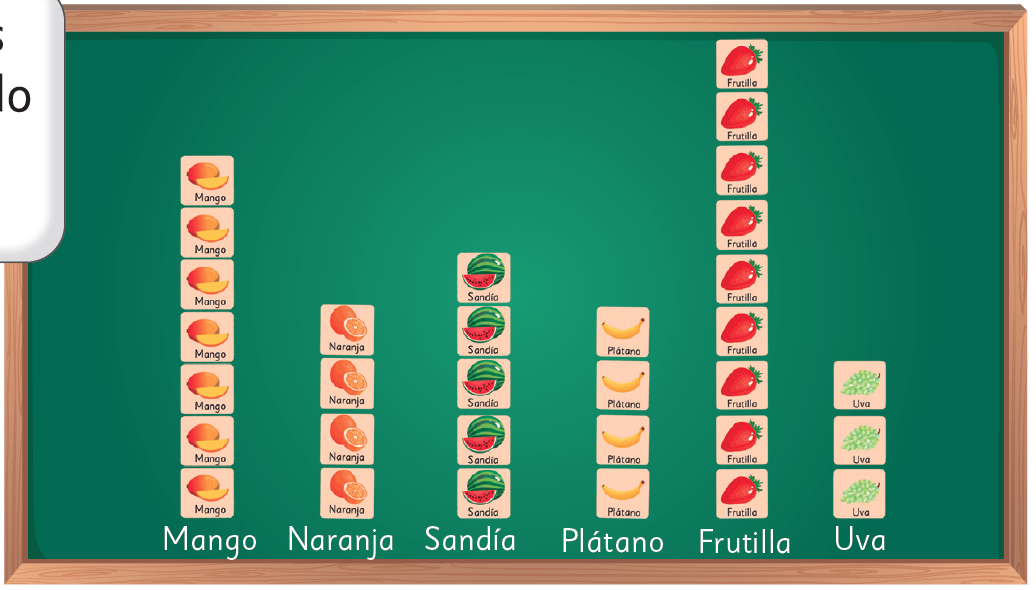 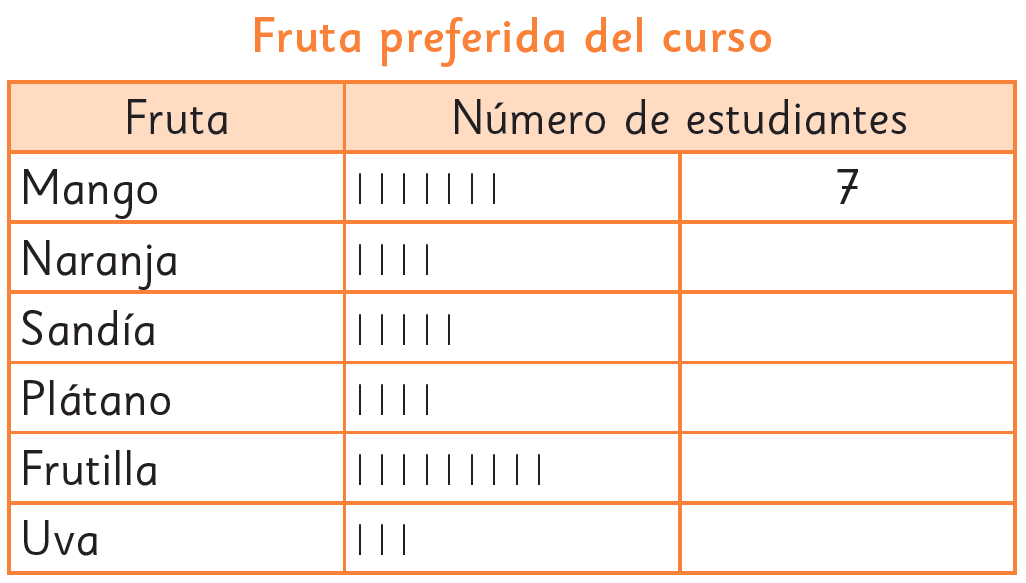 1
C
¡Completemos la tabla con los datos de la pizarra!
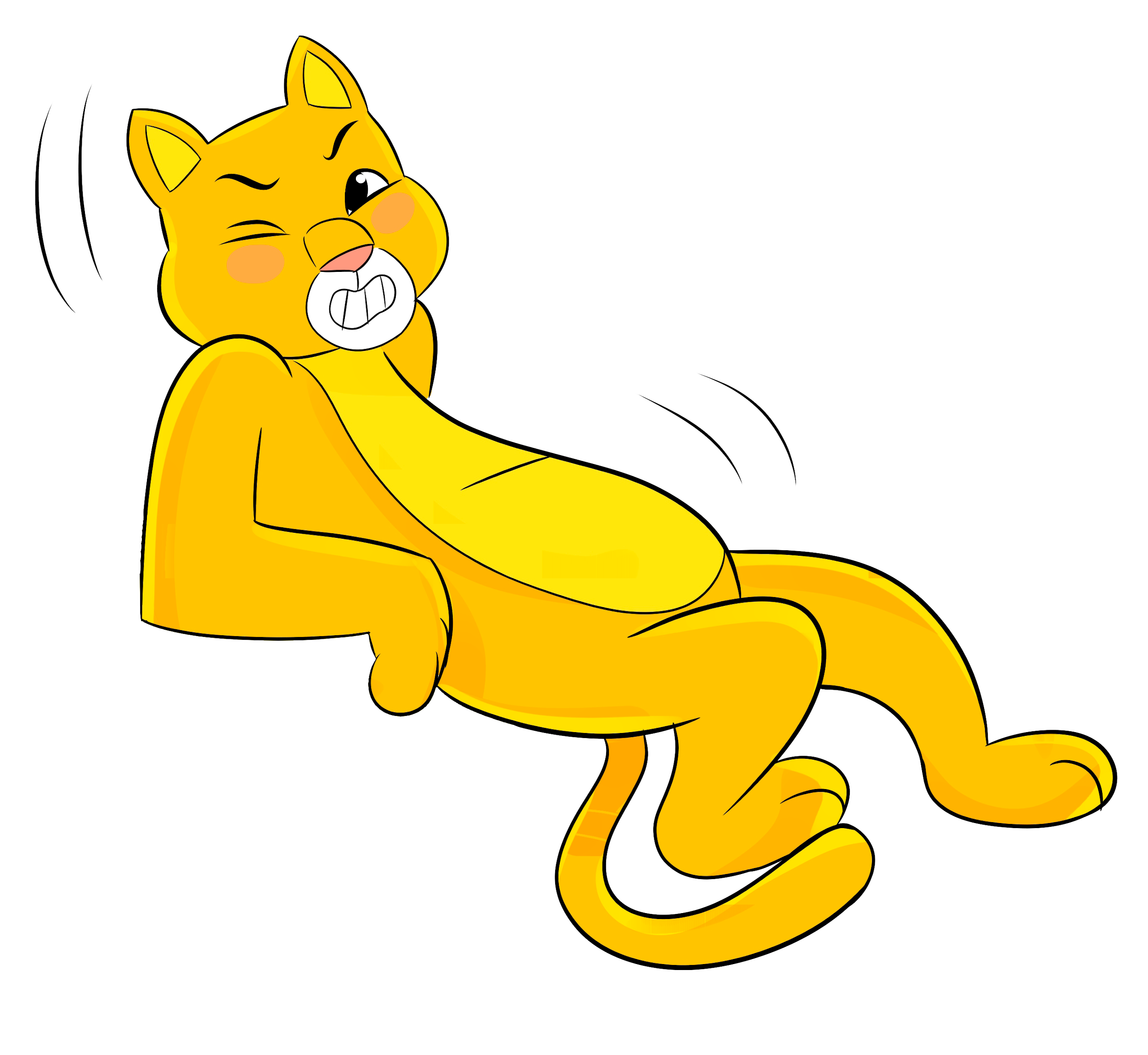 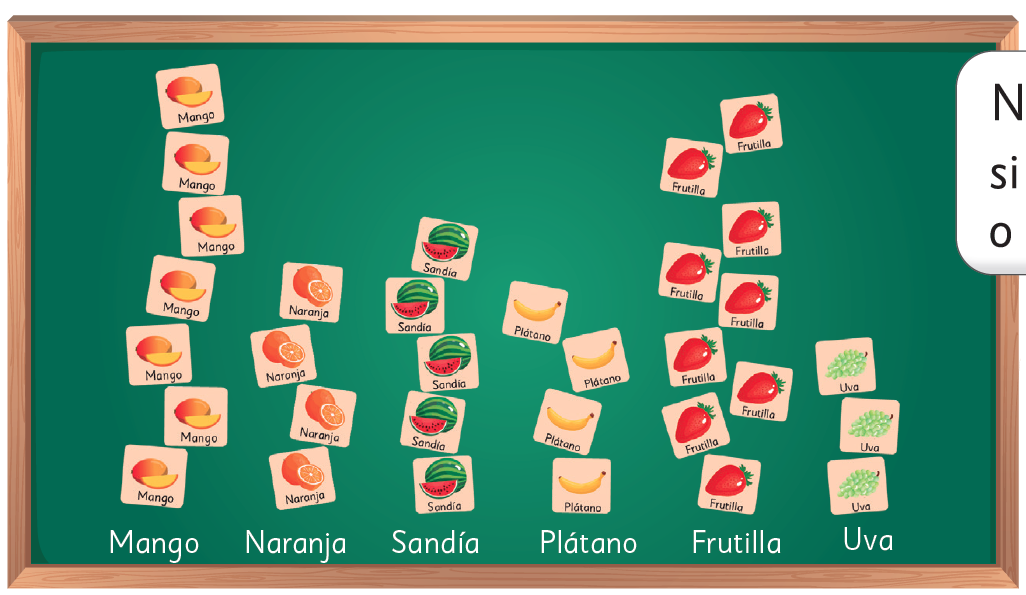 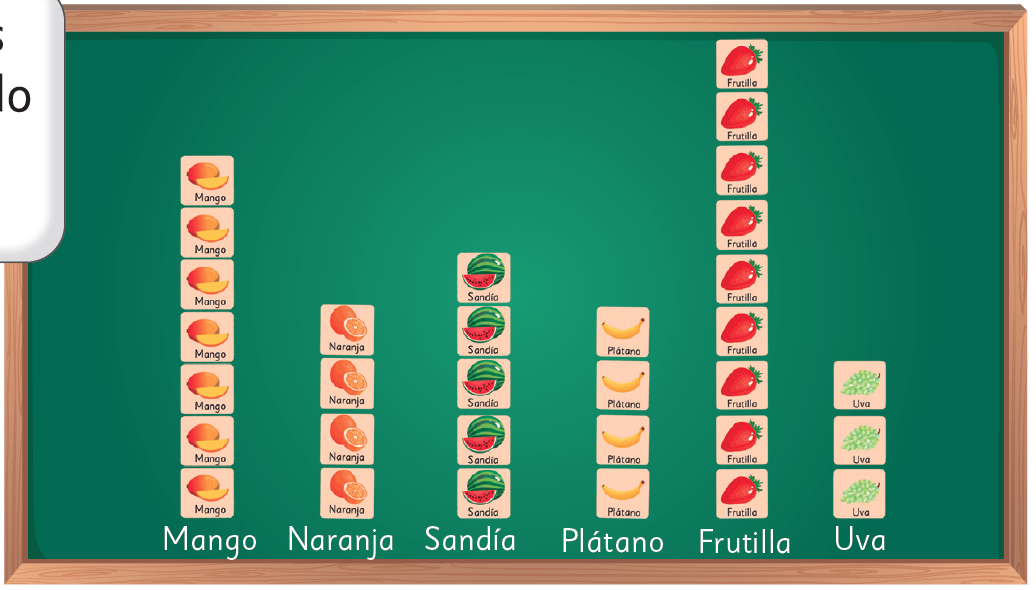 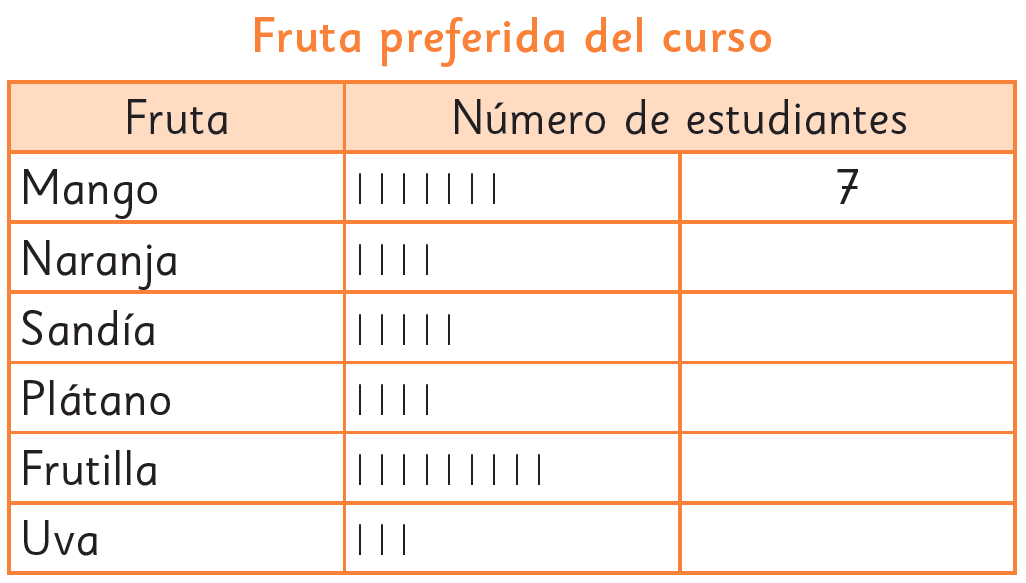 1
C
¡Completemos la tabla con los datos de la pizarra!
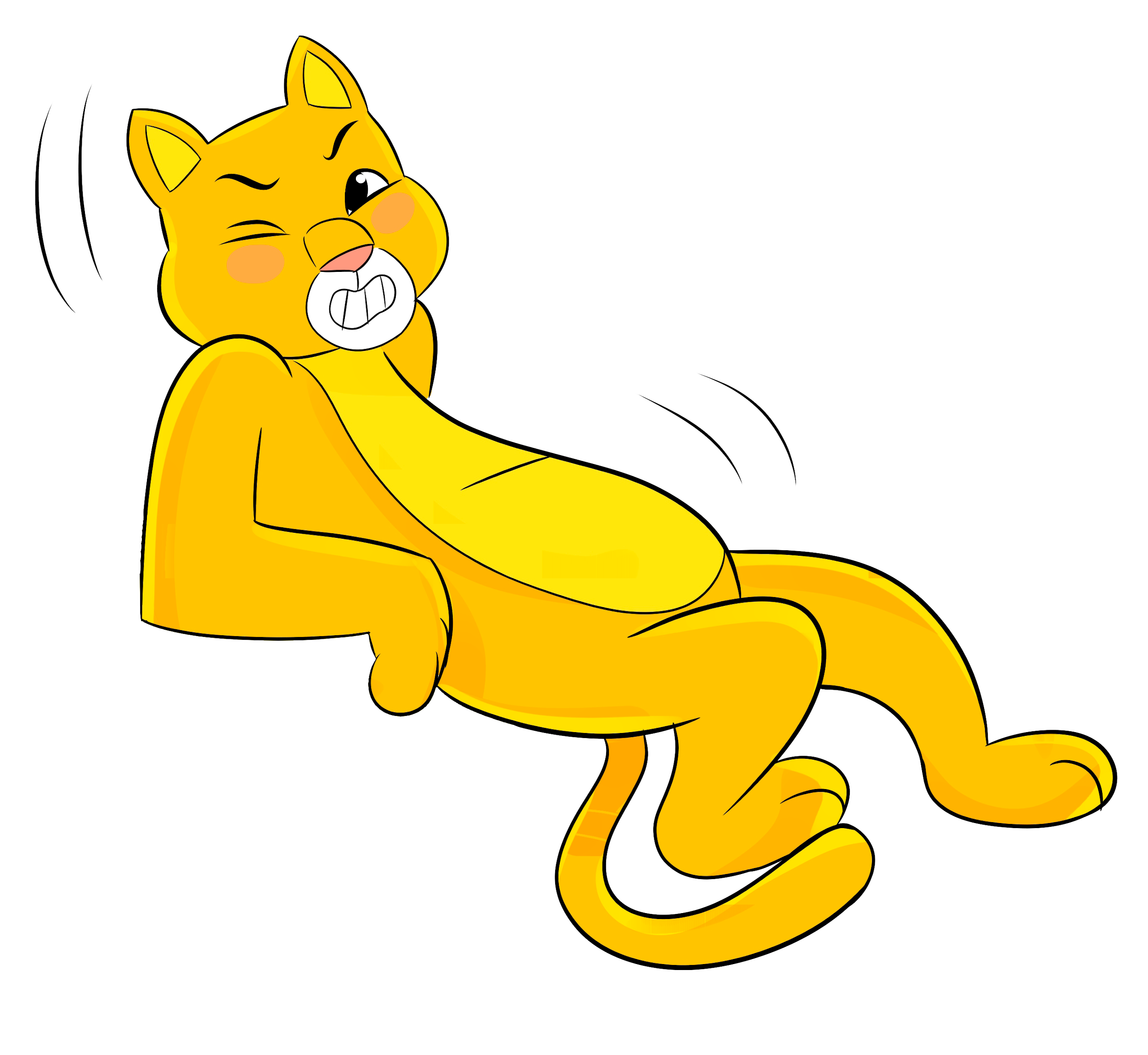 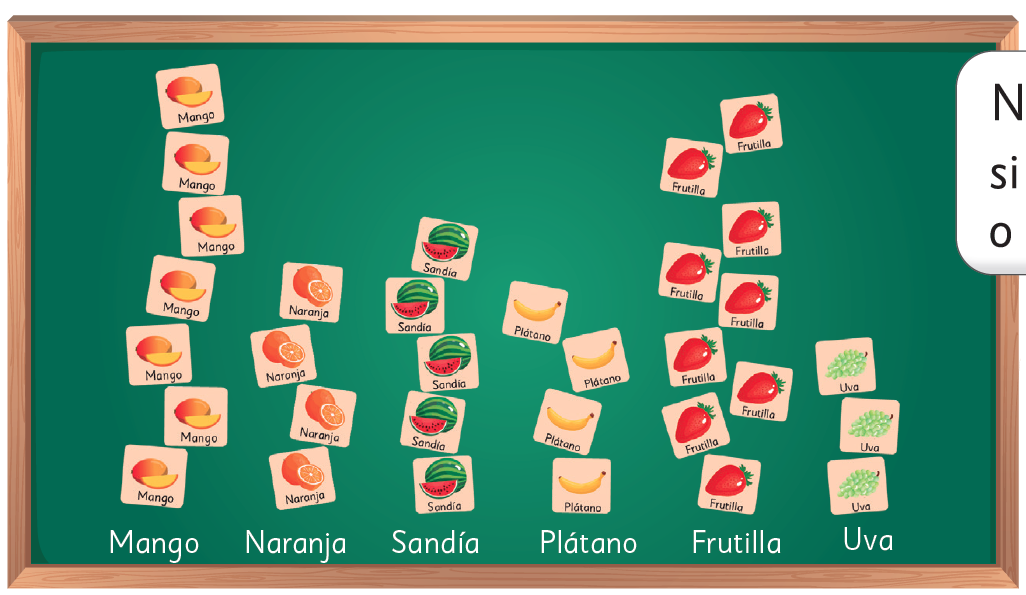 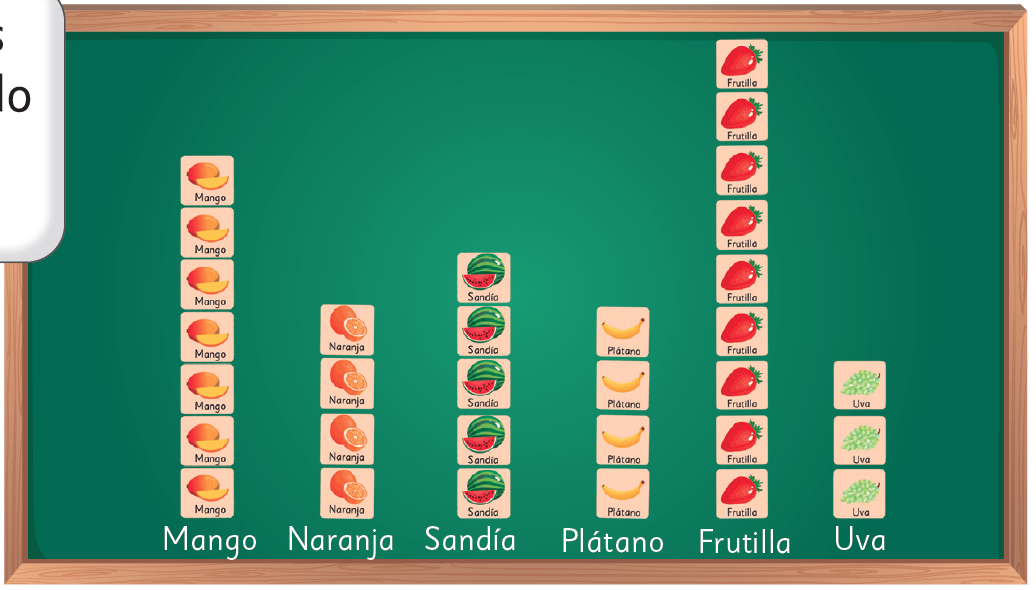 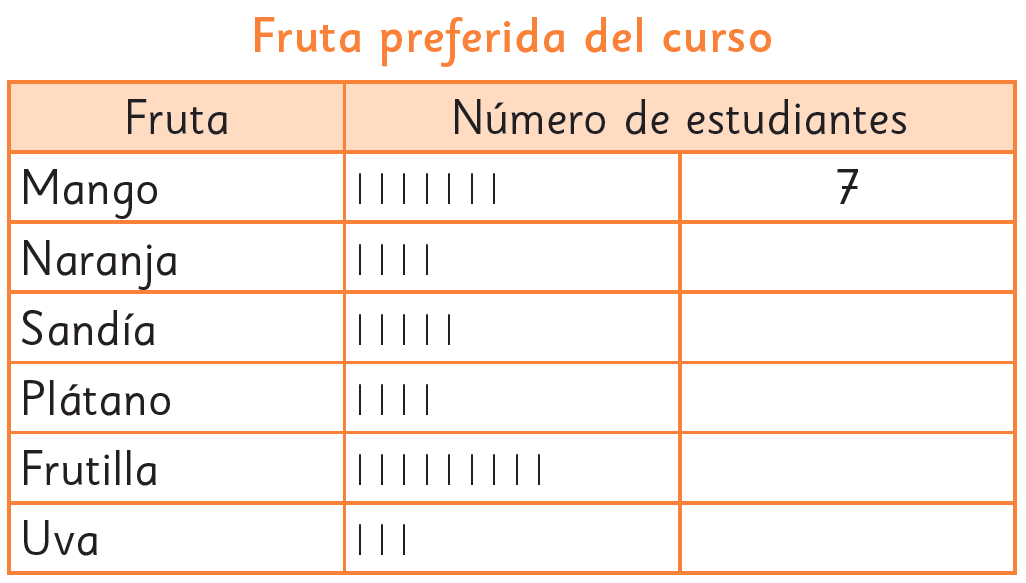 1
C
¡Completemos la tabla con los datos de la pizarra!
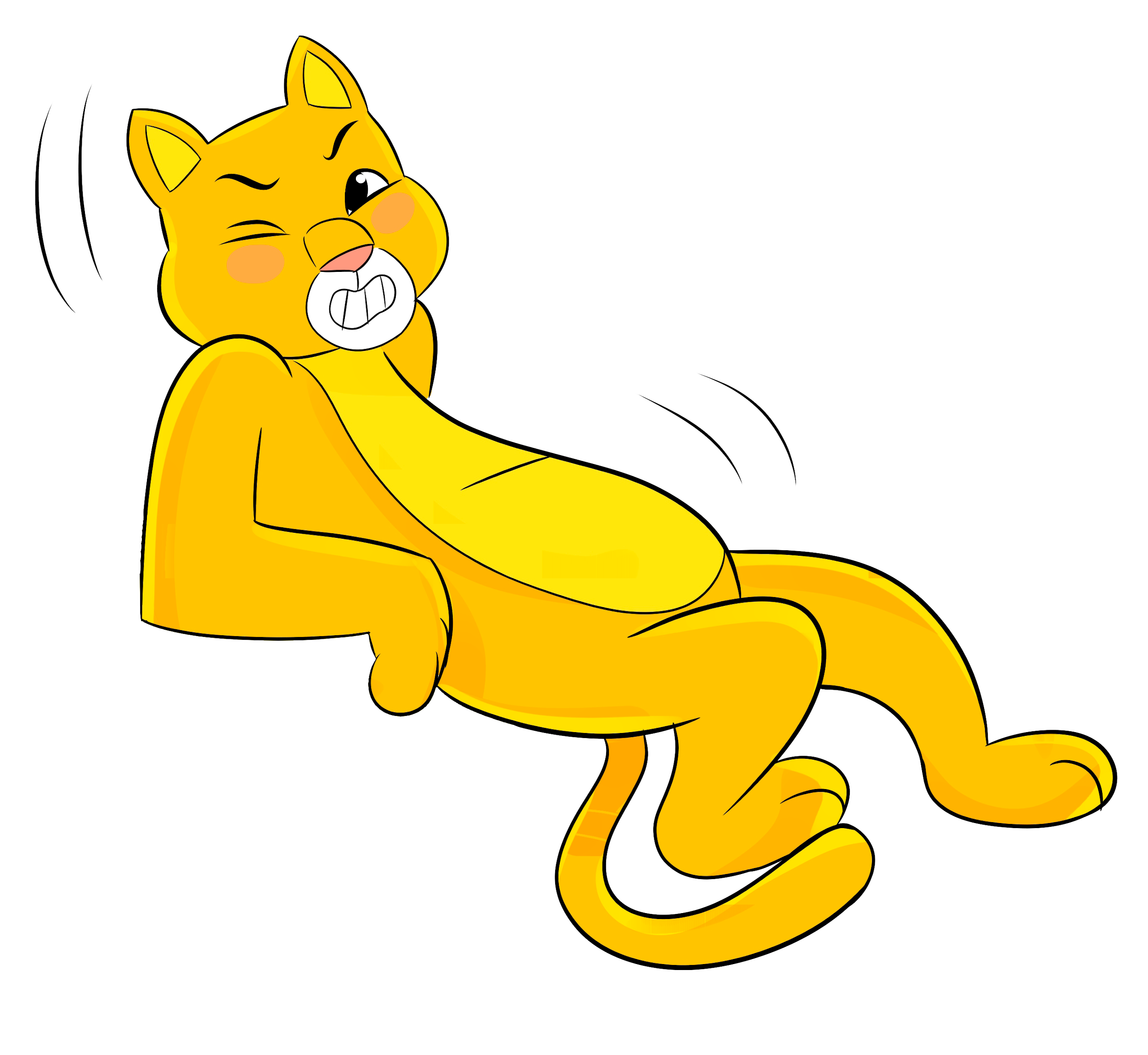 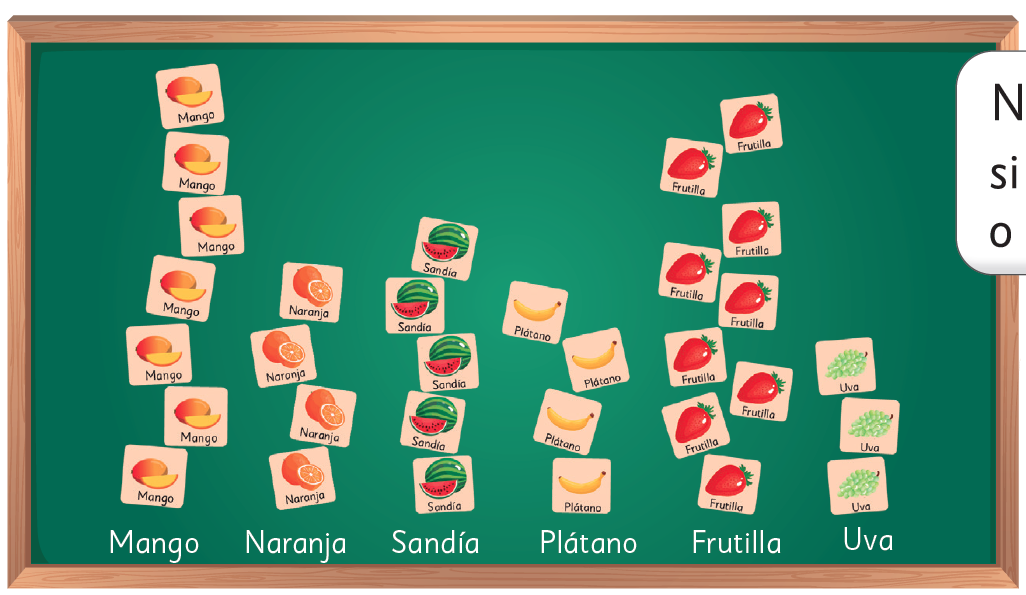 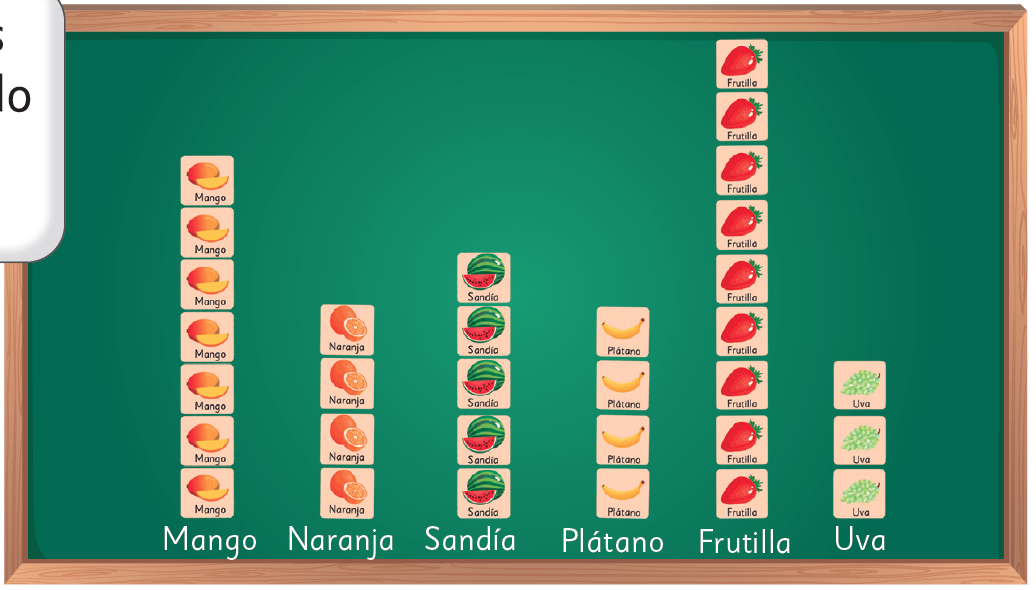 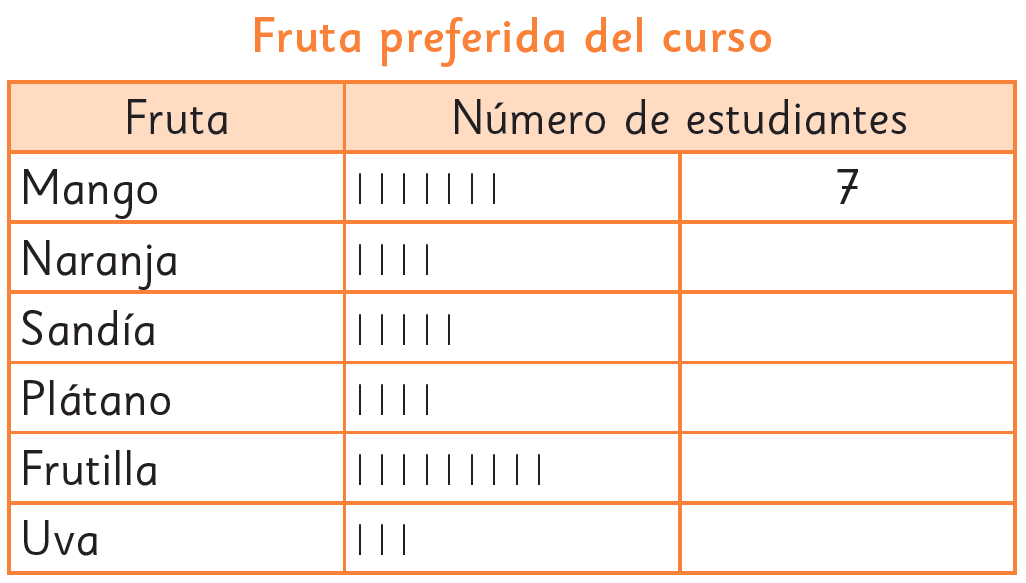 1
C
7
¡Completemos la tabla con los datos de la pizarra!
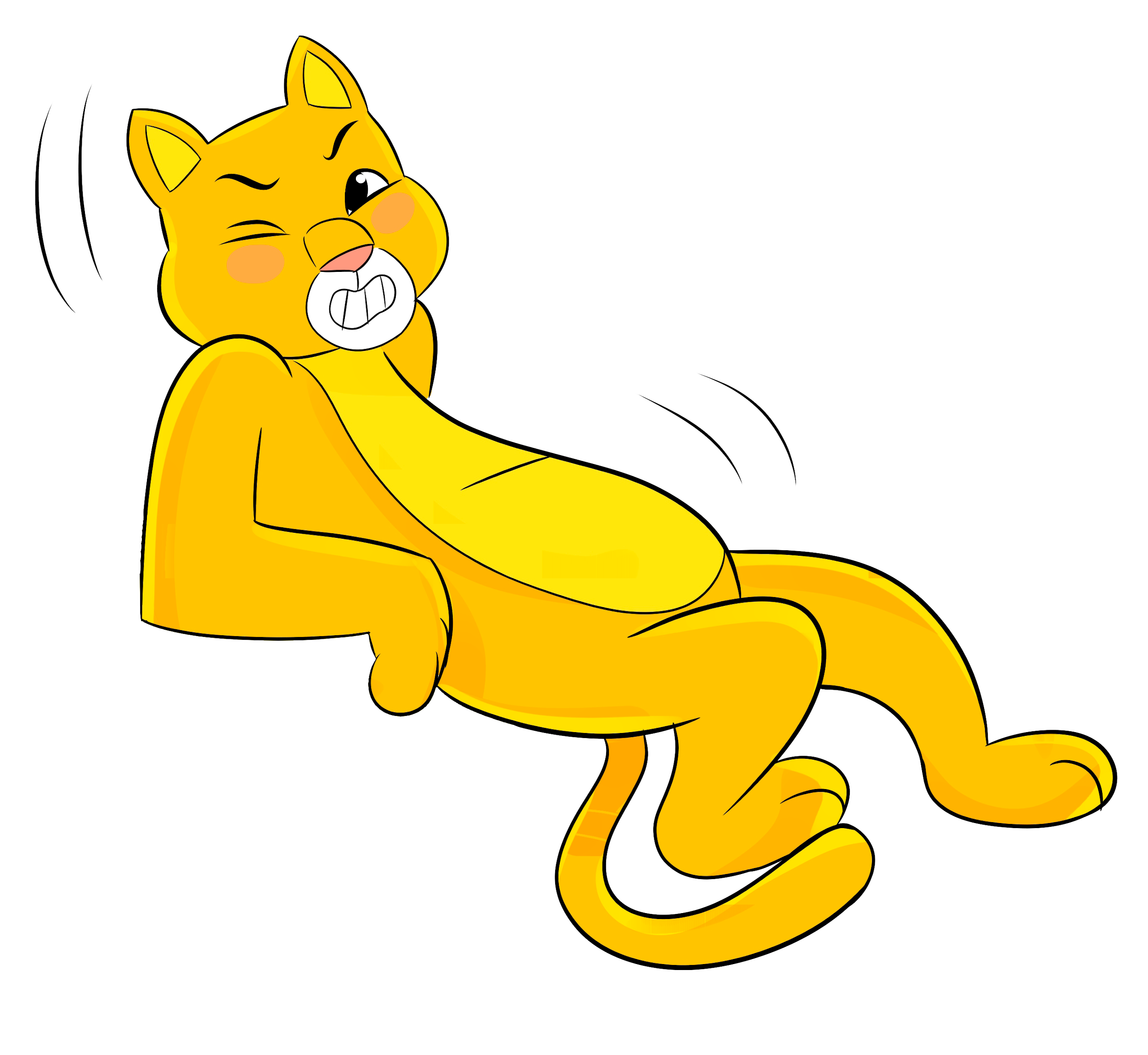 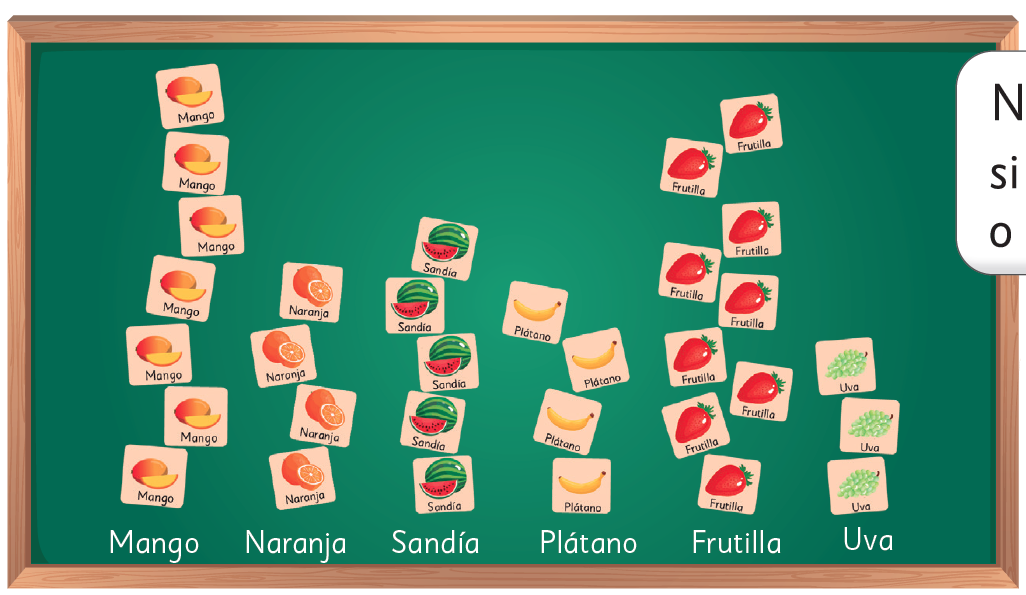 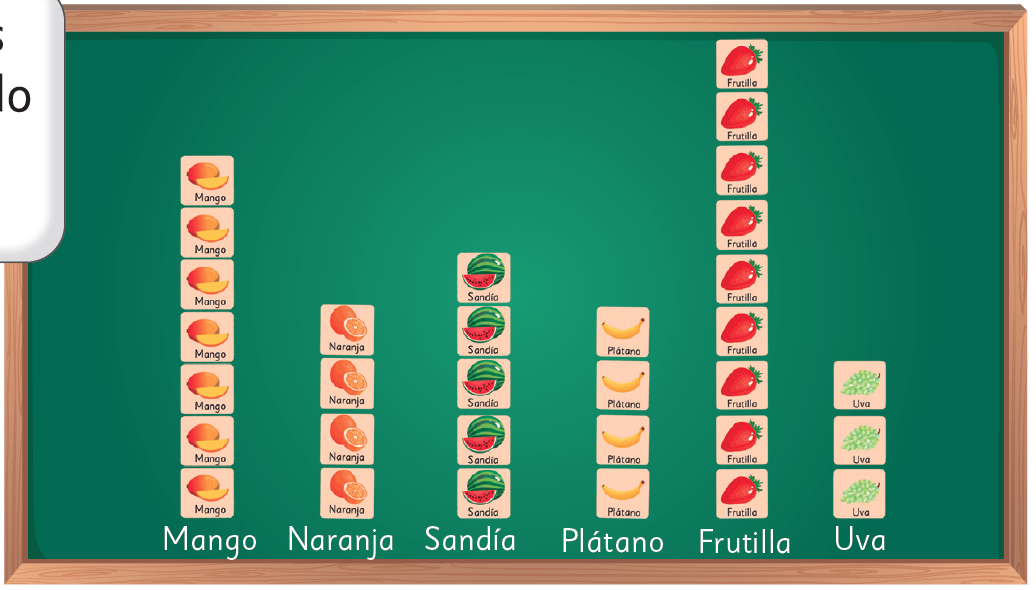 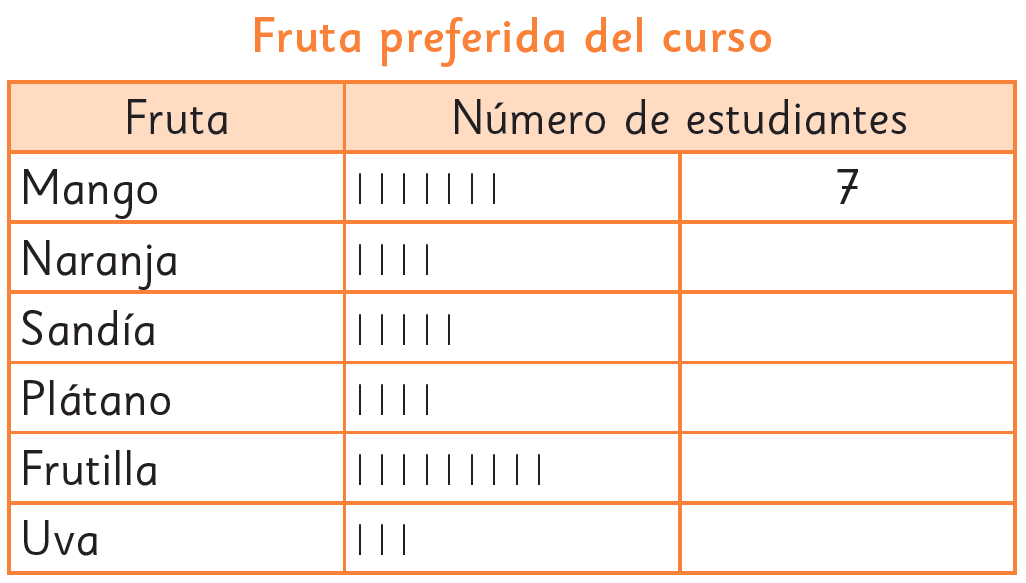 1
C
7
¡Completemos la tabla con los datos de la pizarra!
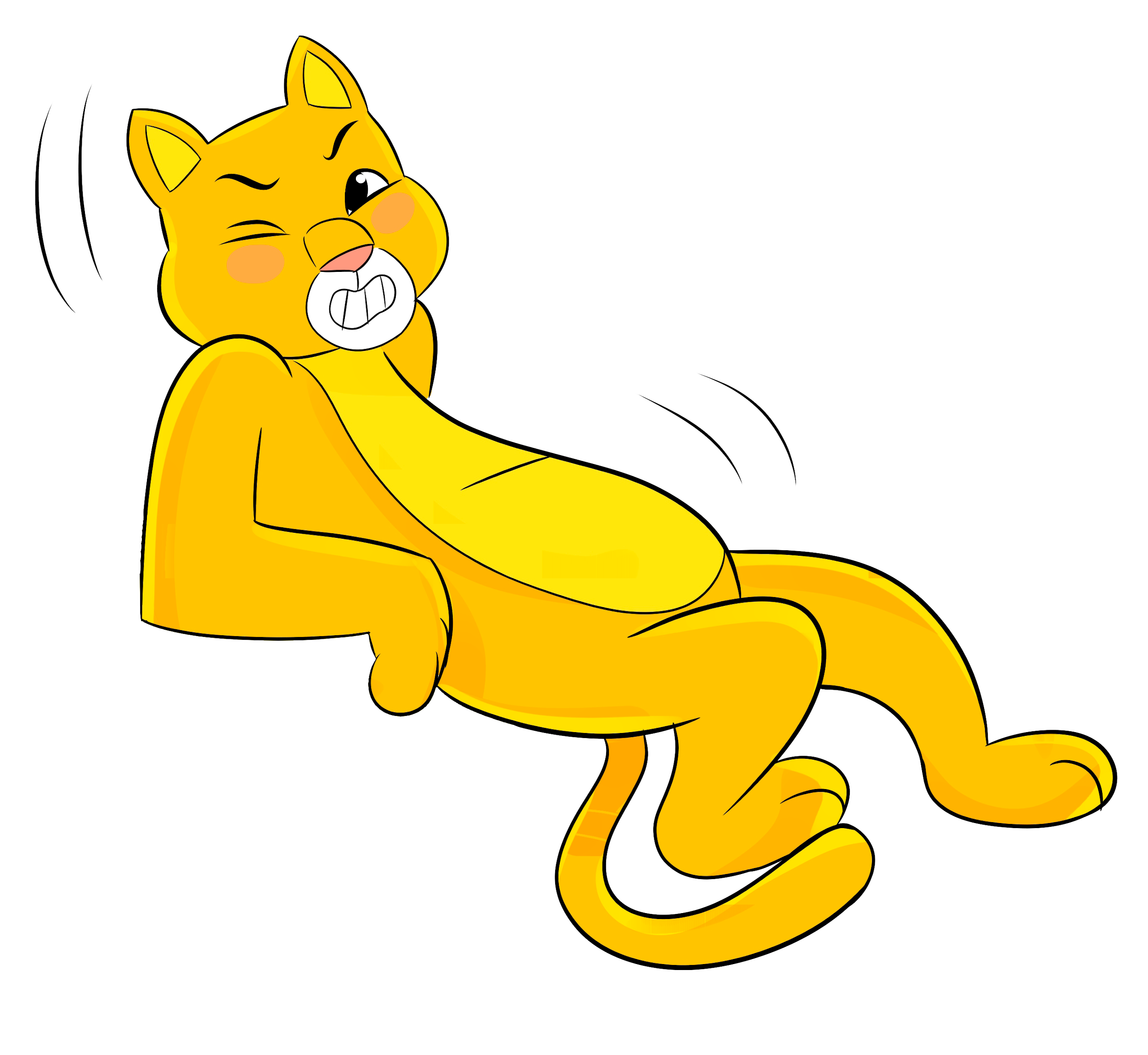 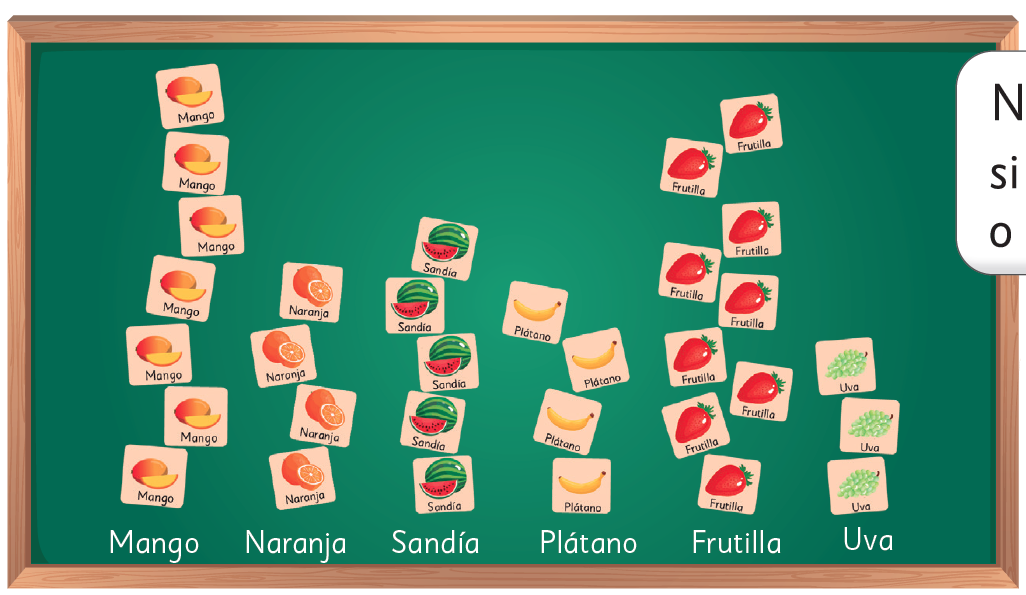 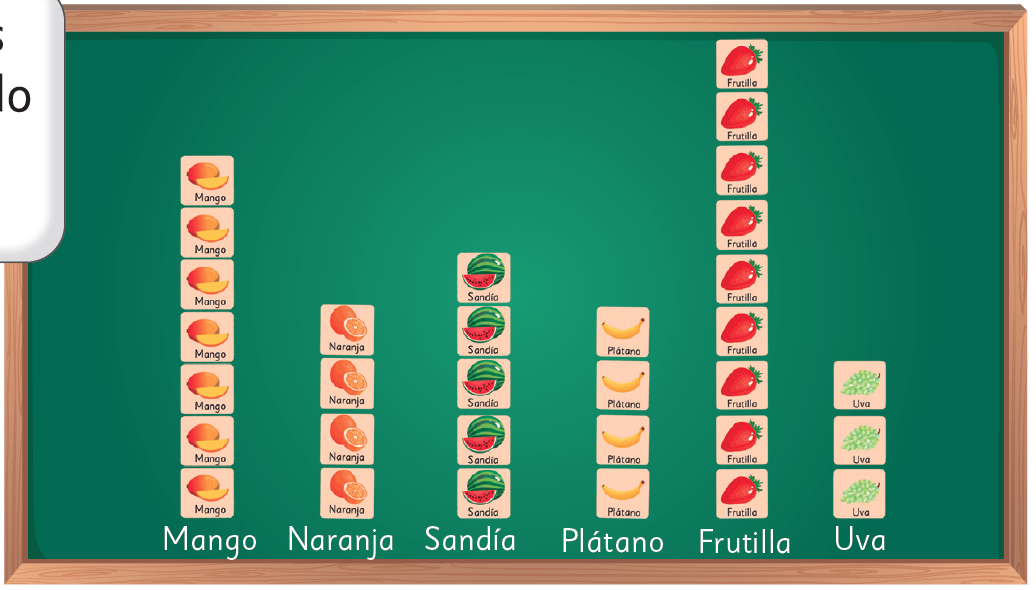 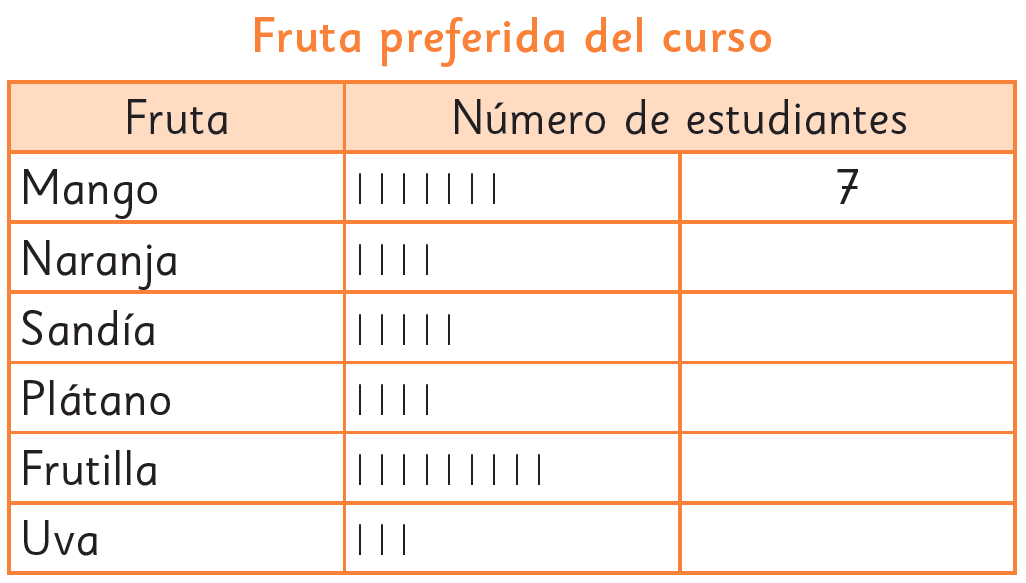 1
C
7
¡Completemos la tabla con los datos de la pizarra!
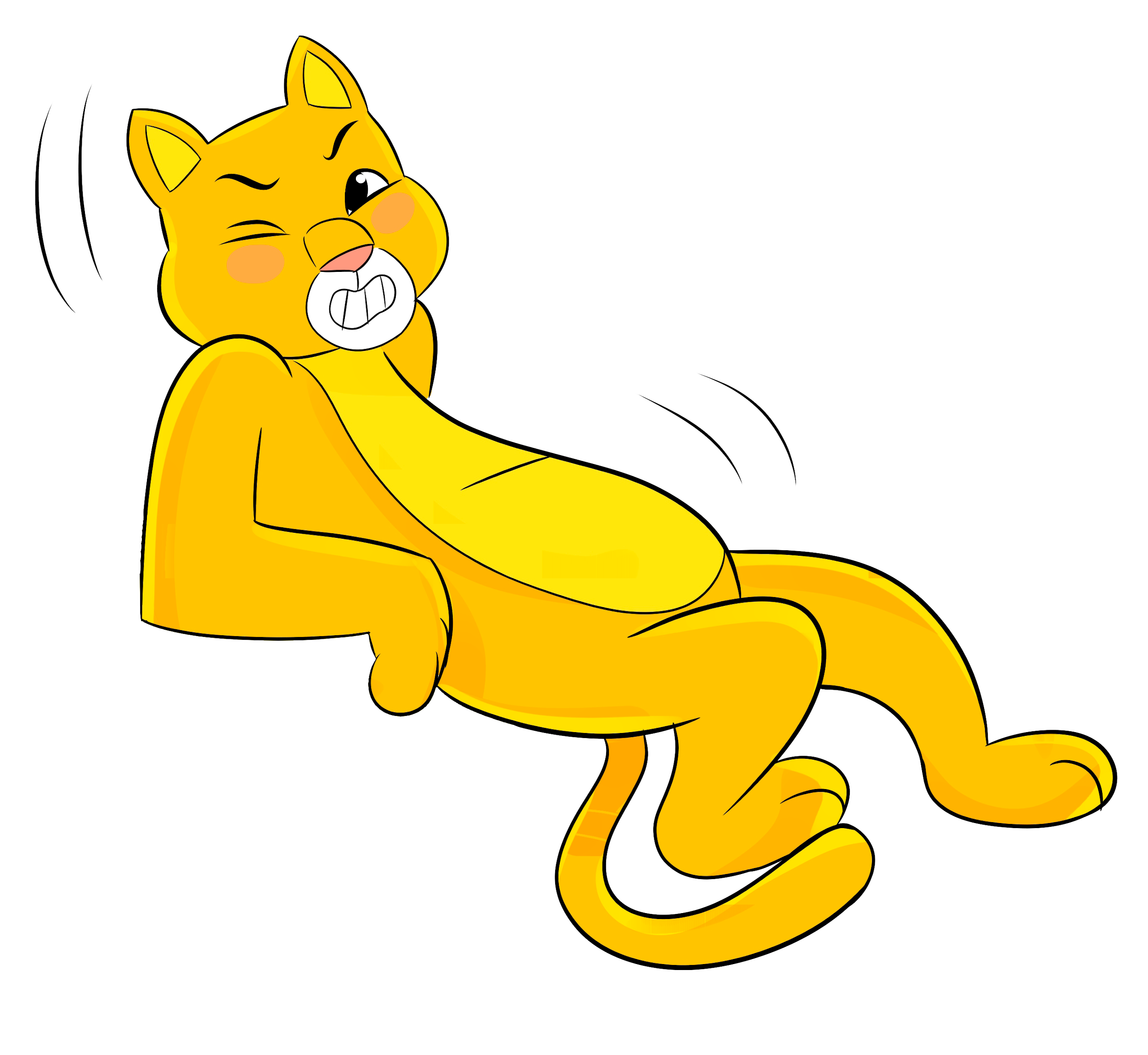 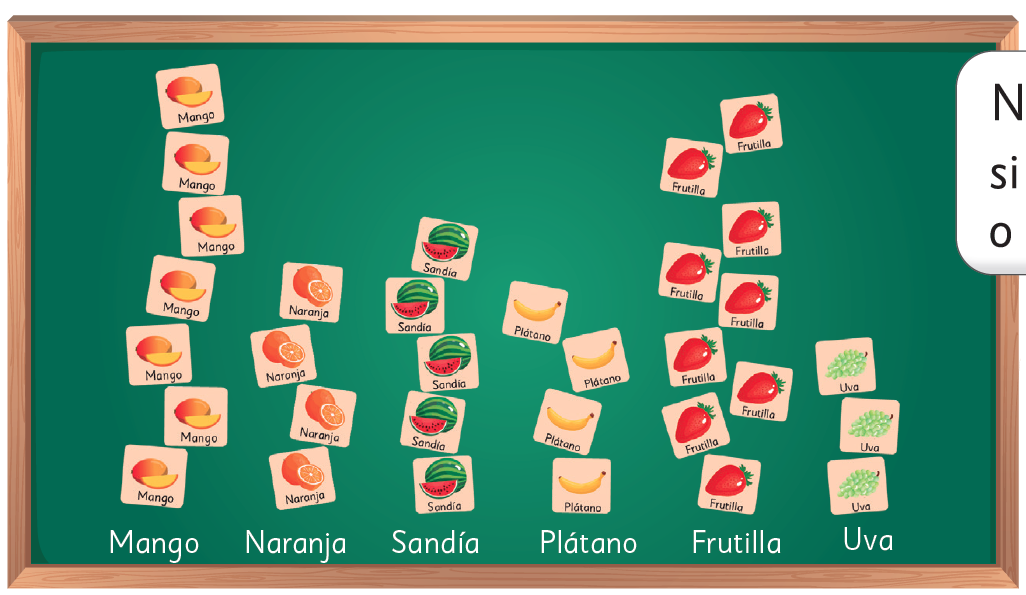 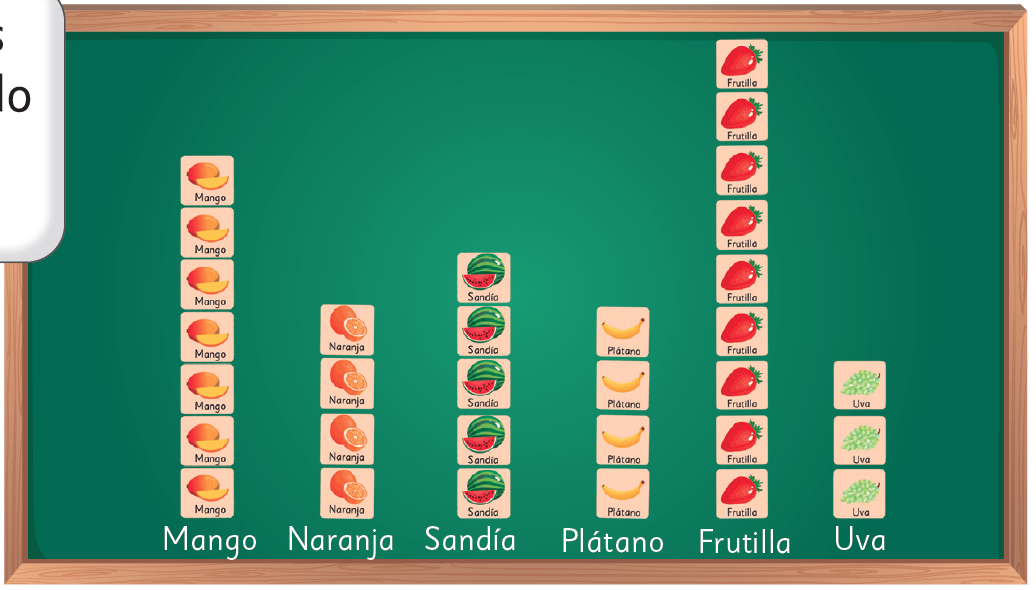 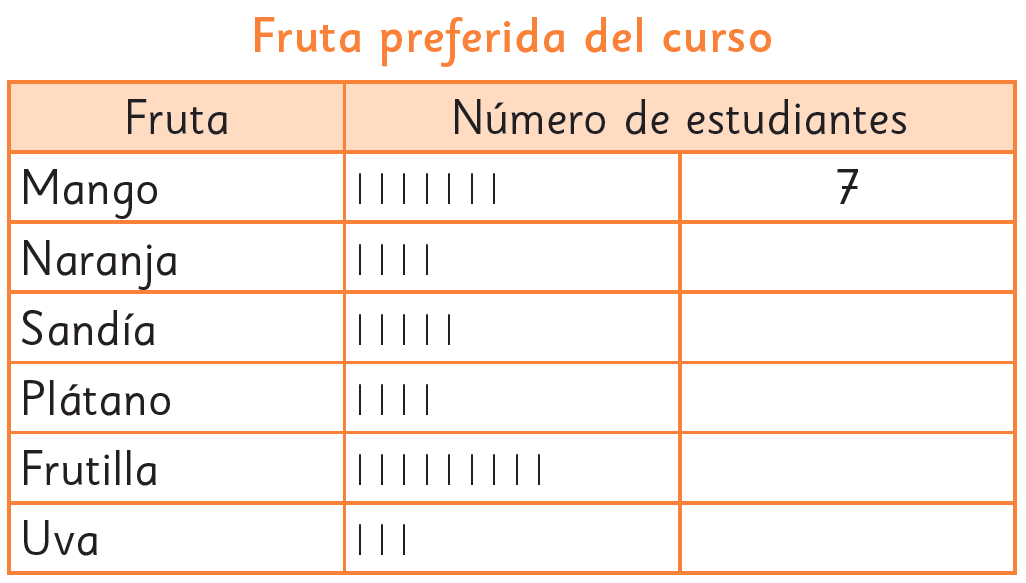 1
C
7
¡Completemos la tabla con los datos de la pizarra!
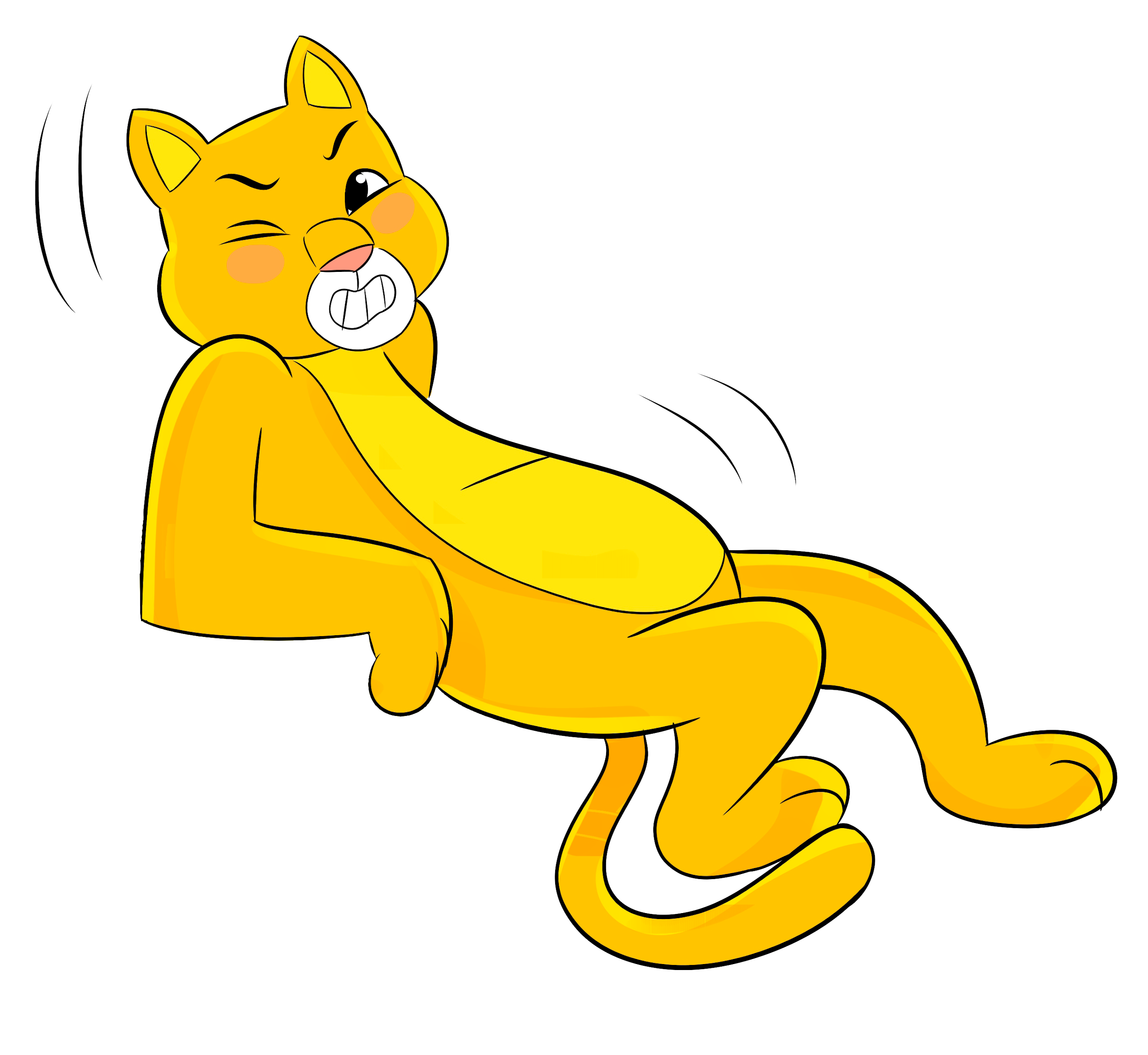 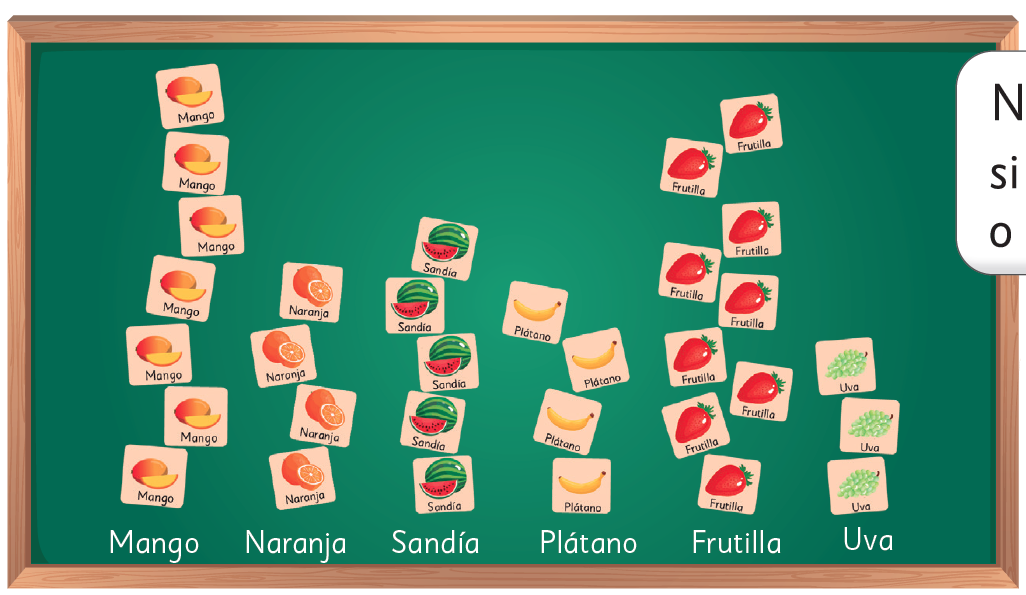 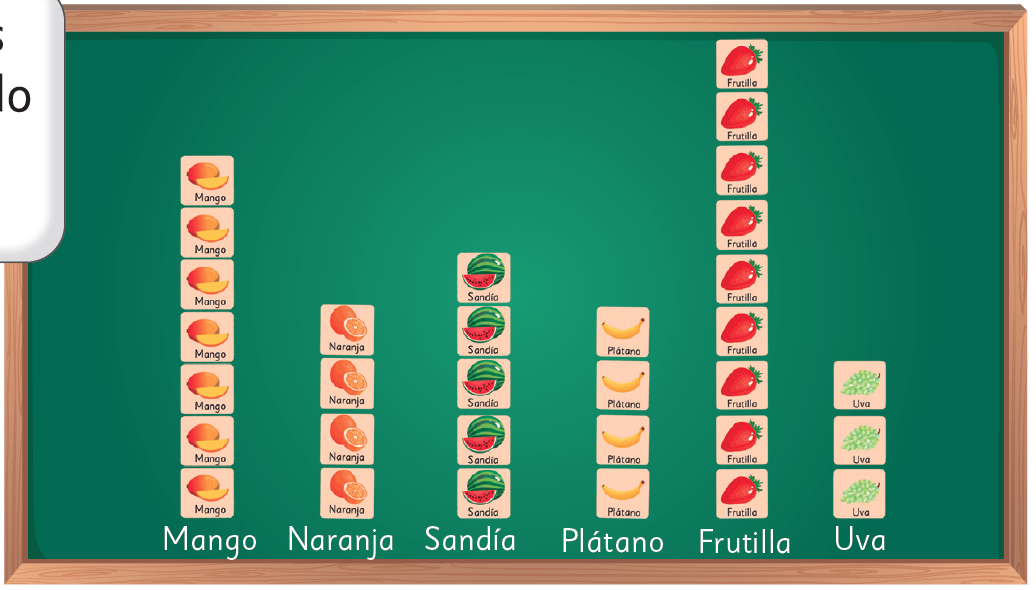 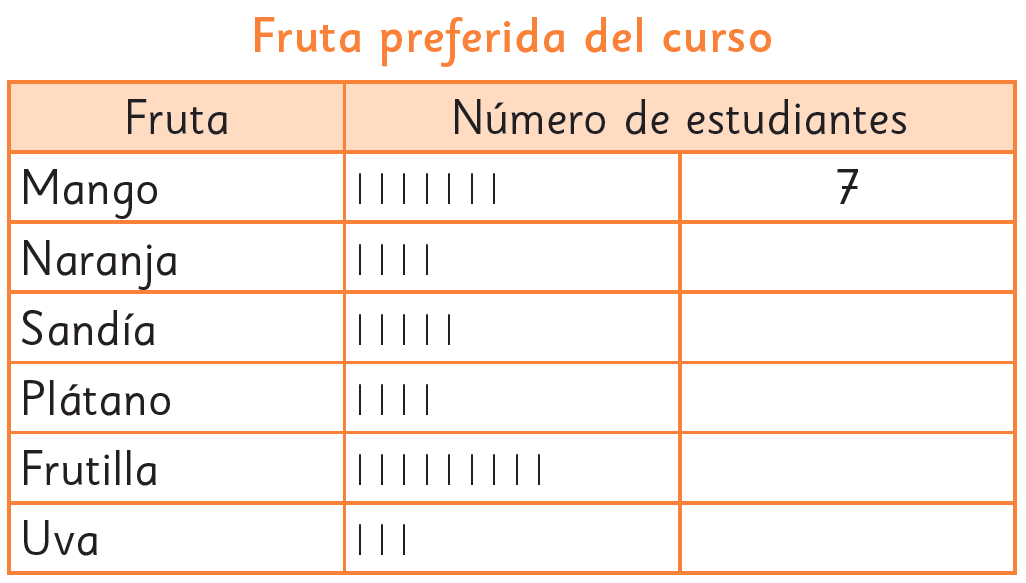 1
C
7
¡Completemos la tabla con los datos de la pizarra!
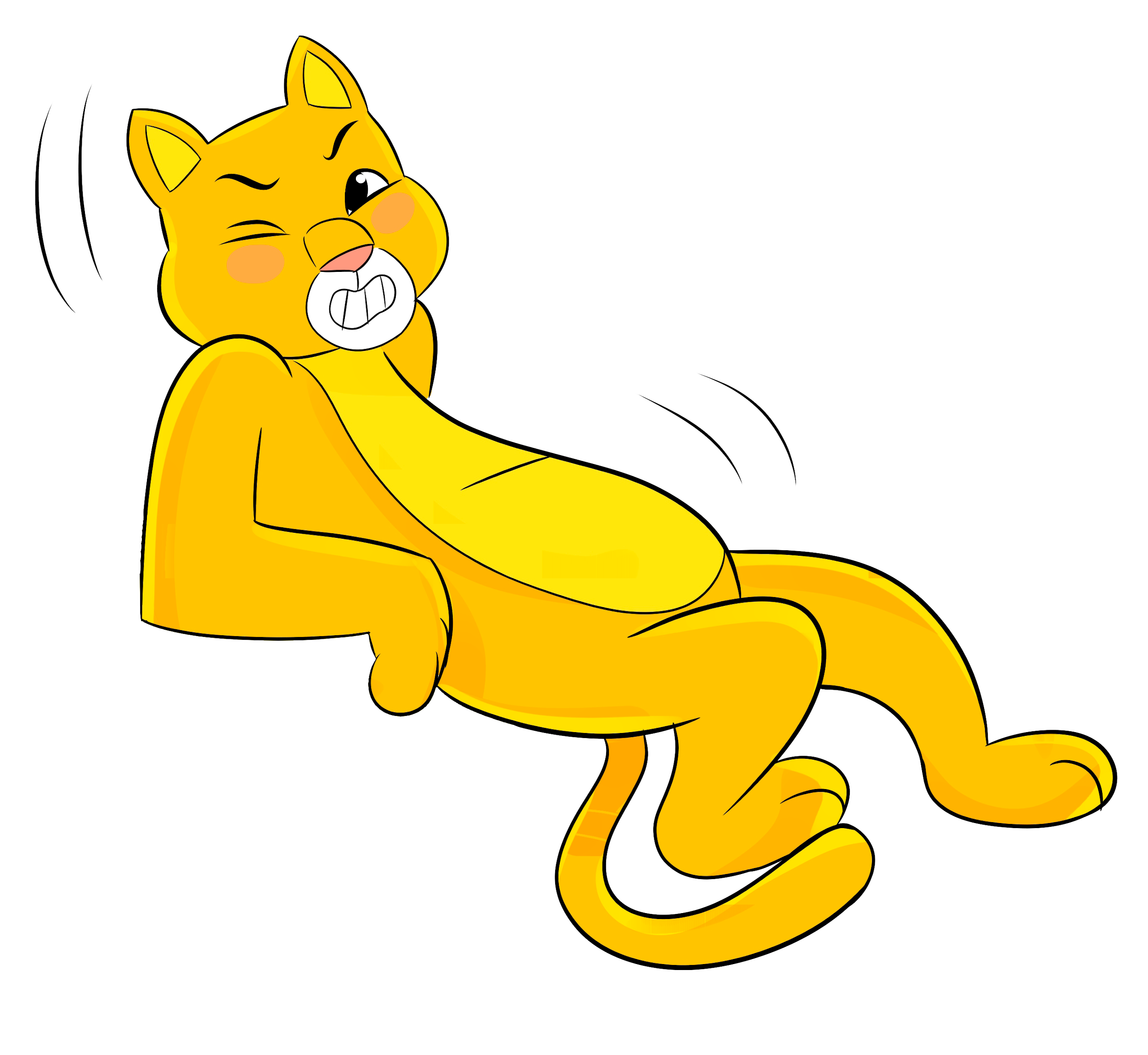 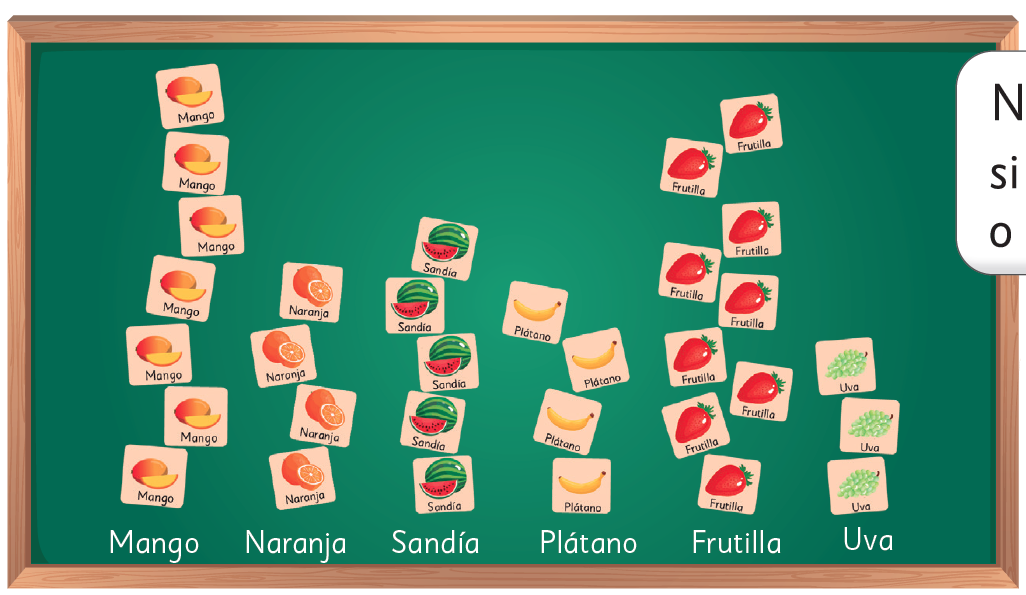 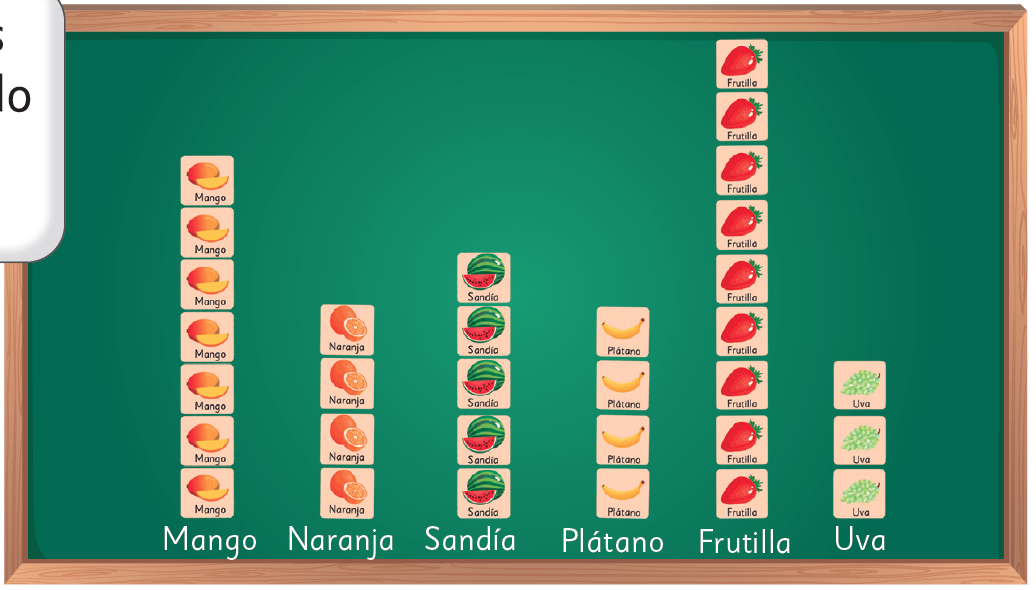 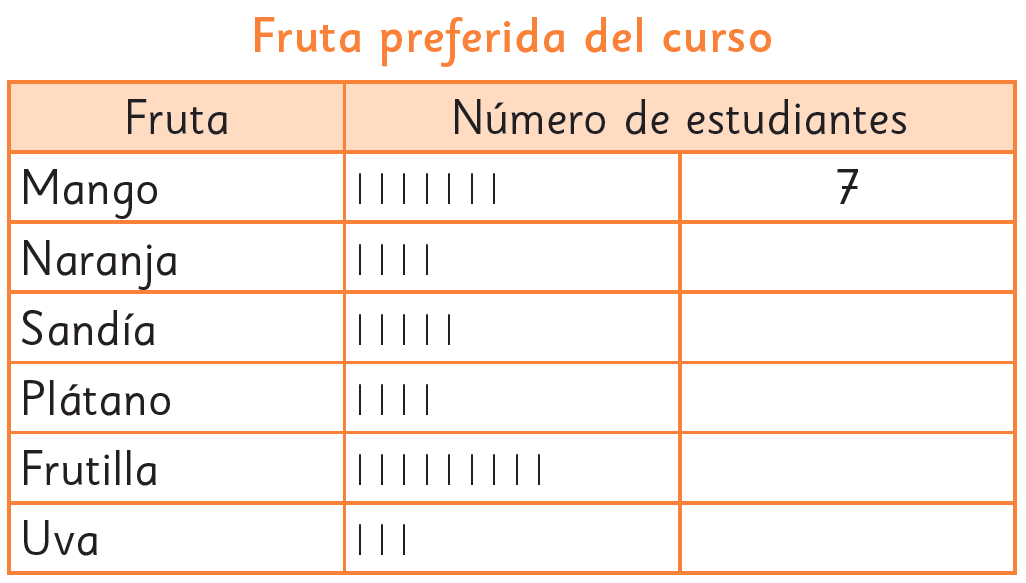 1
C
7
4
¡Completemos la tabla con los datos de la pizarra!
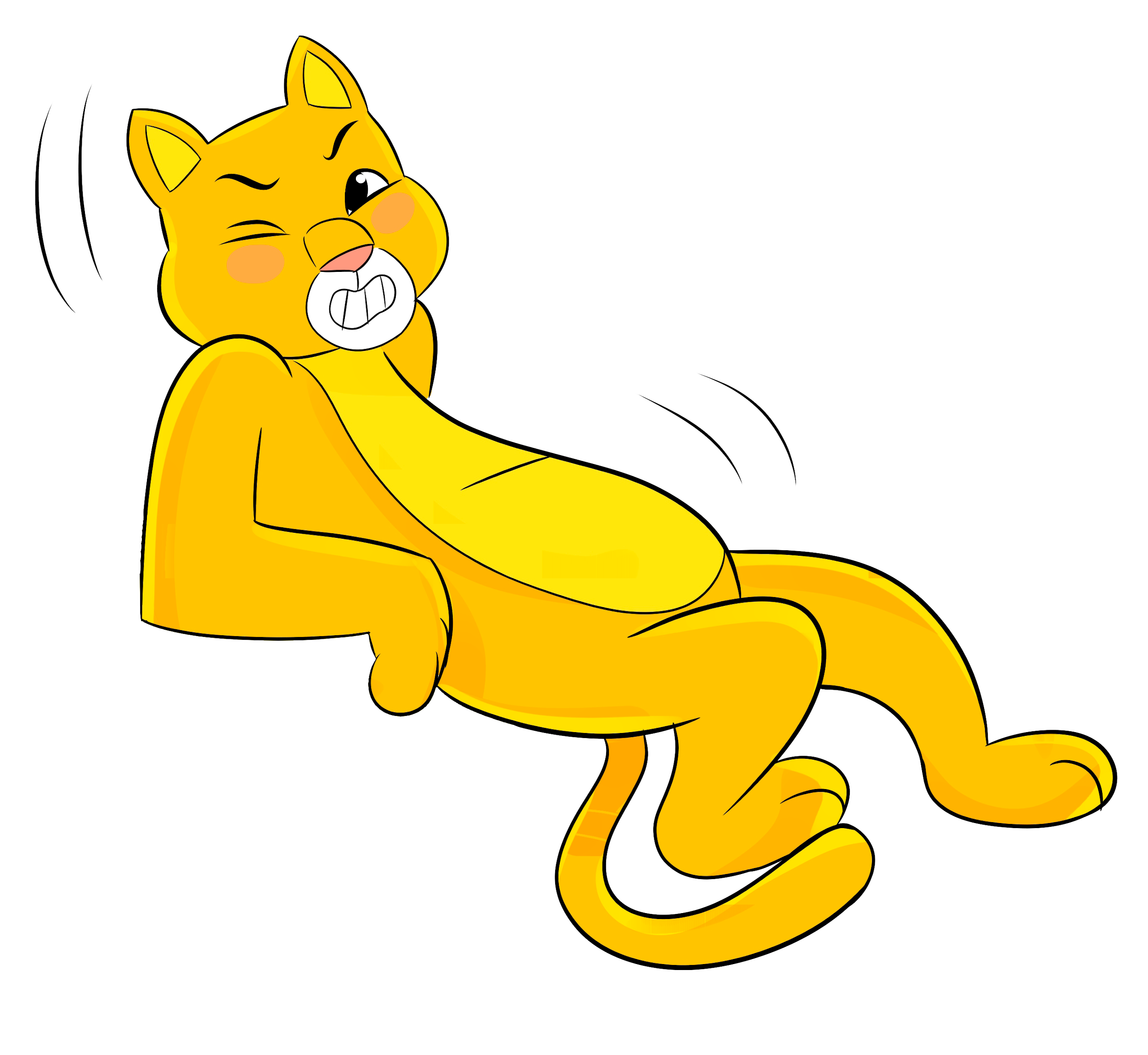 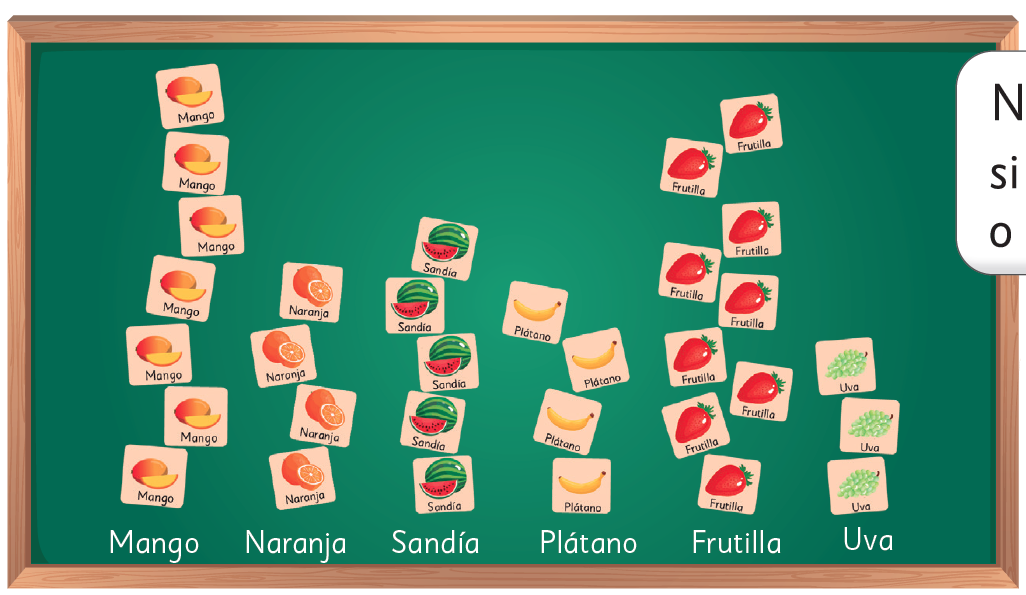 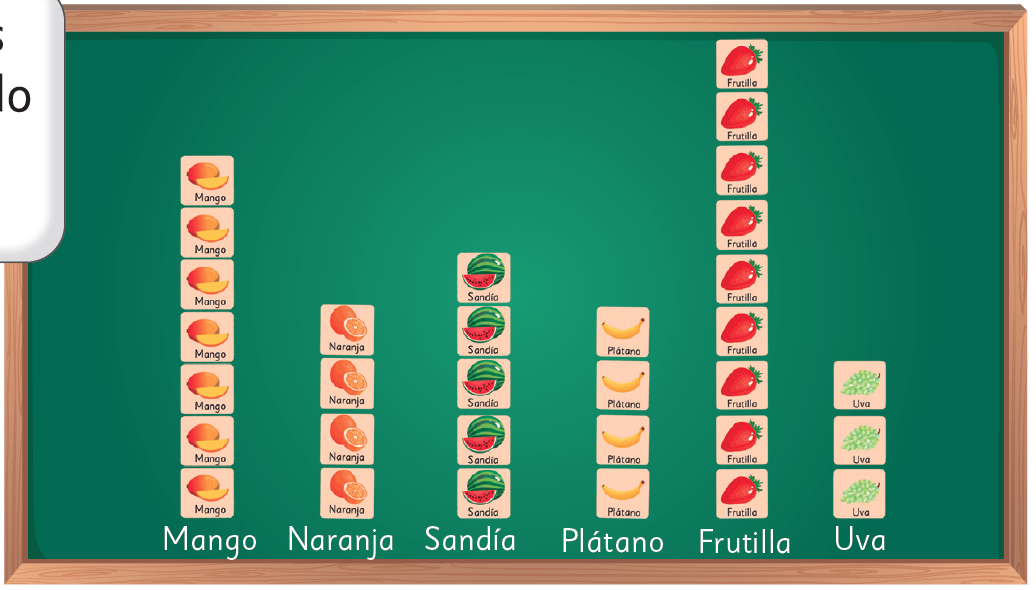 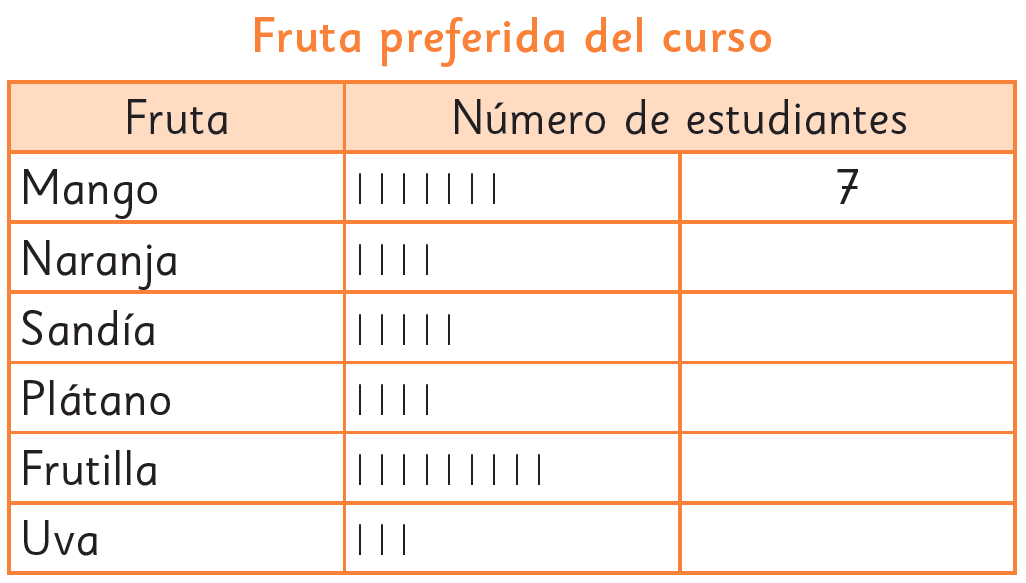 1
C
7
4
¡Completemos la tabla con los datos de la pizarra!
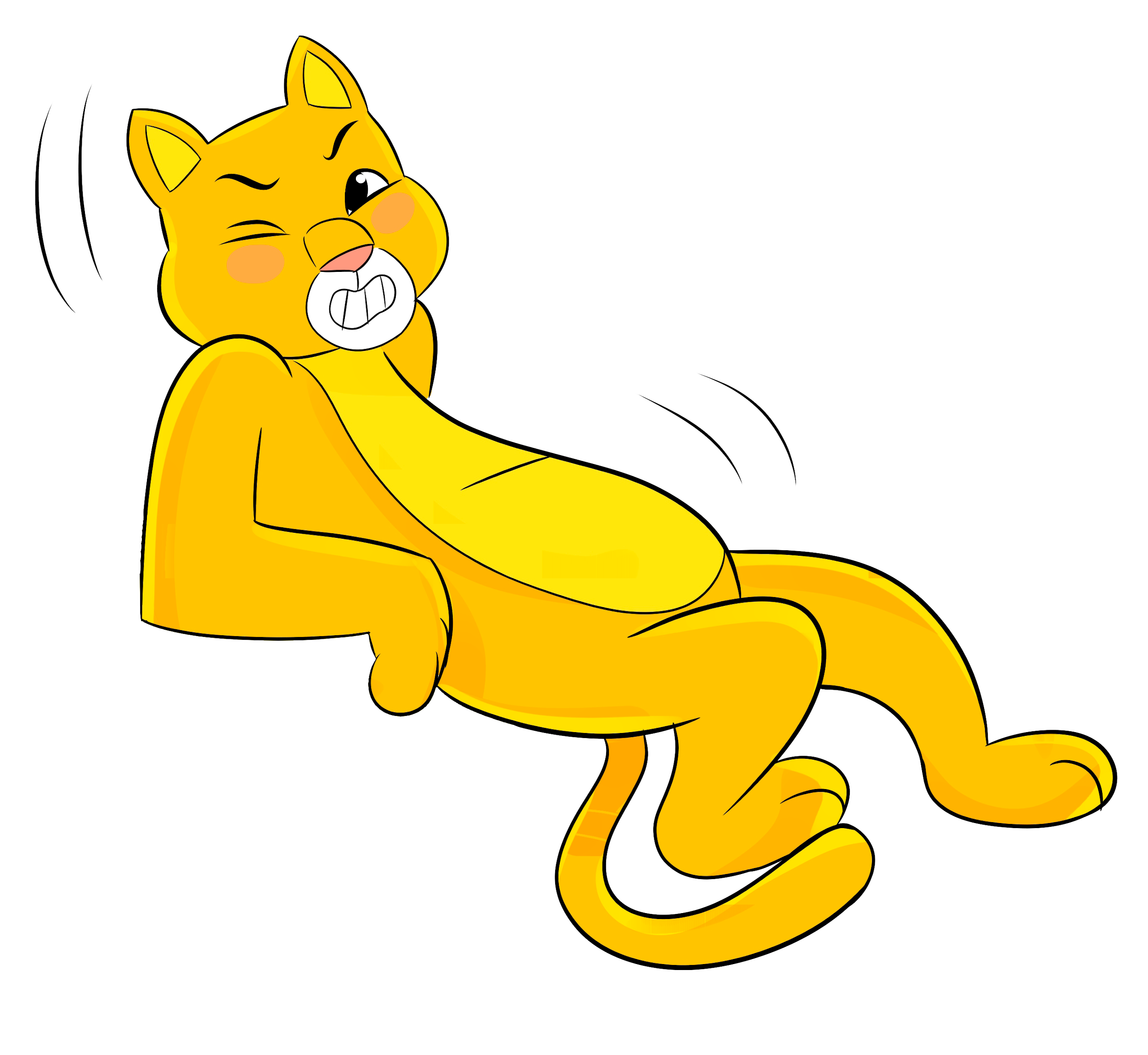 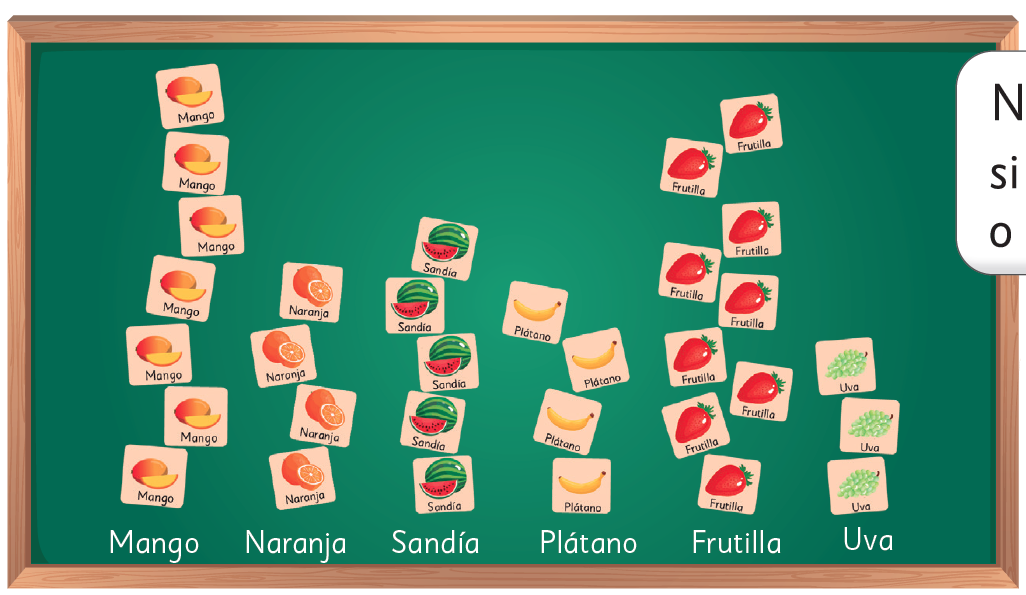 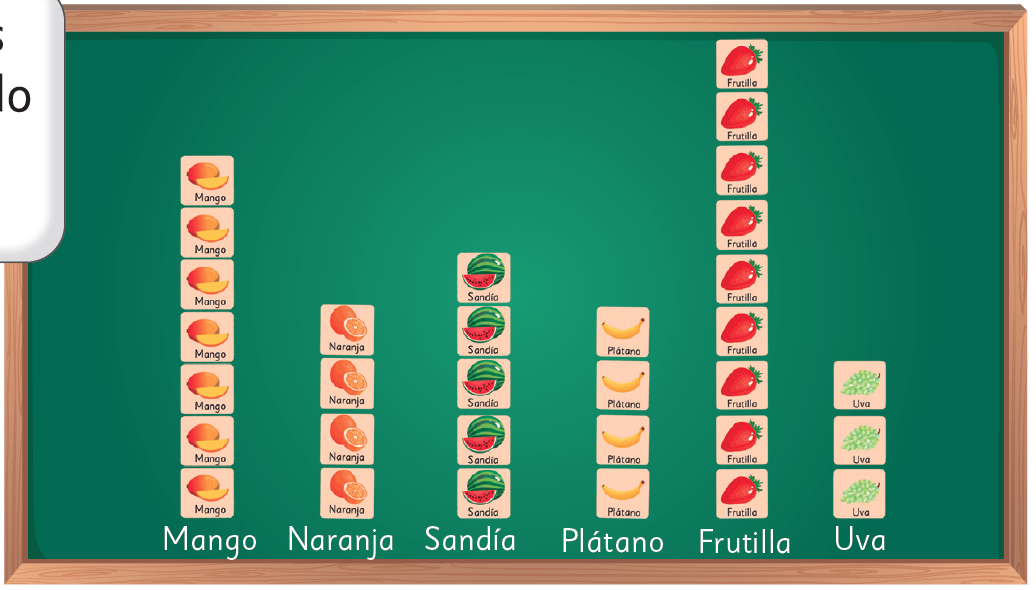 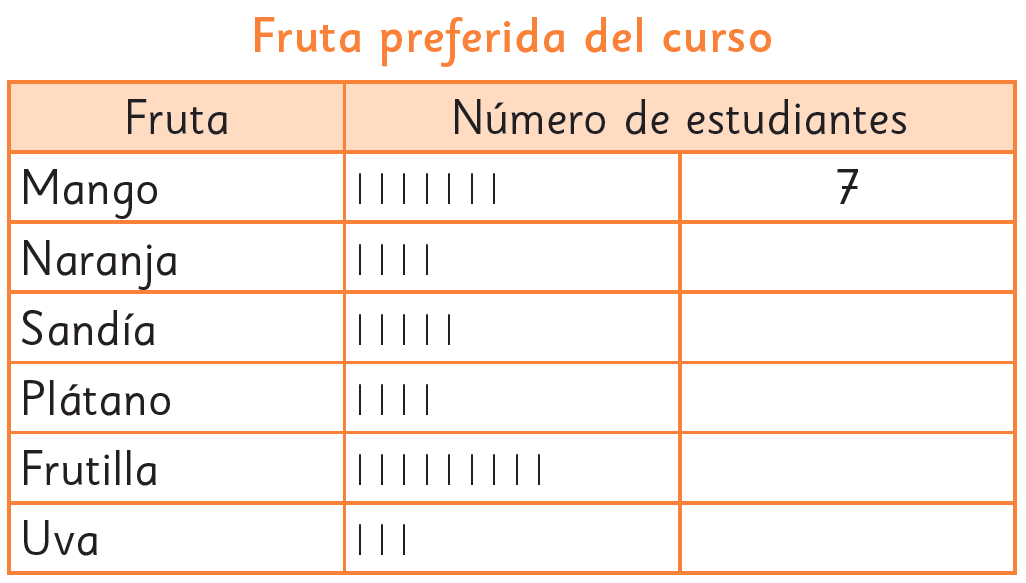 1
C
7
4
¡Completemos la tabla con los datos de la pizarra!
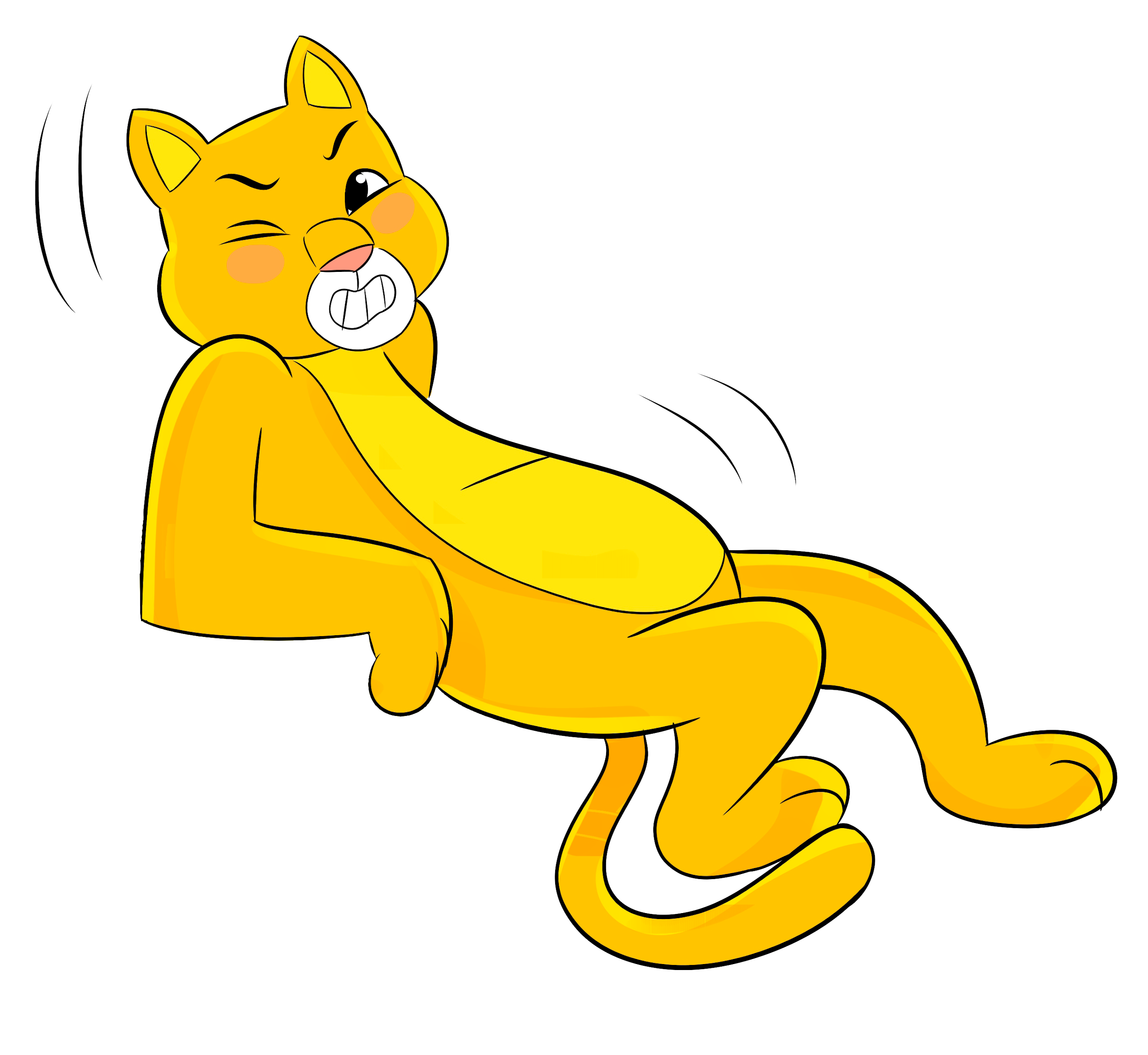 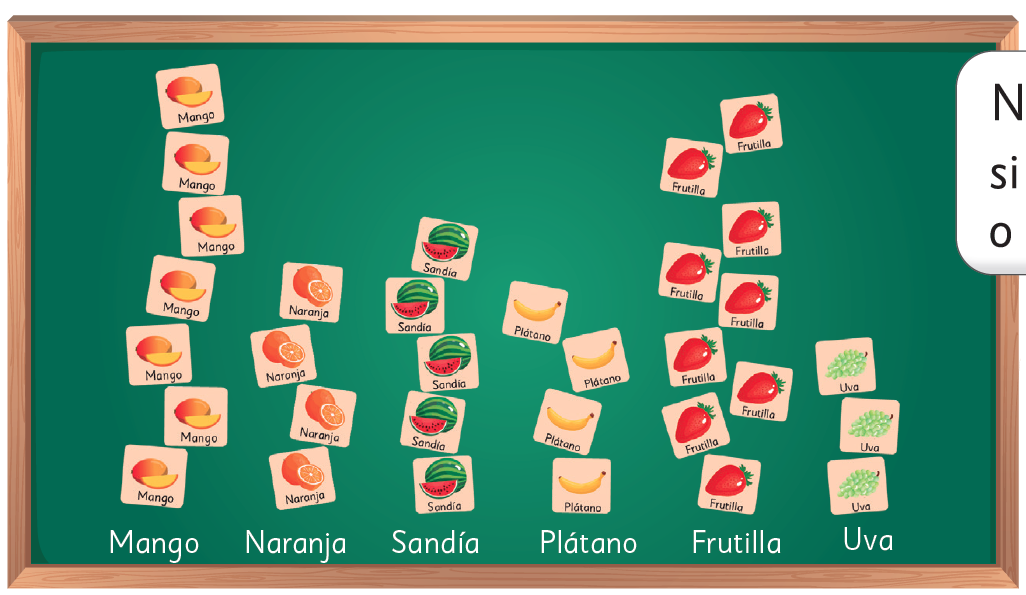 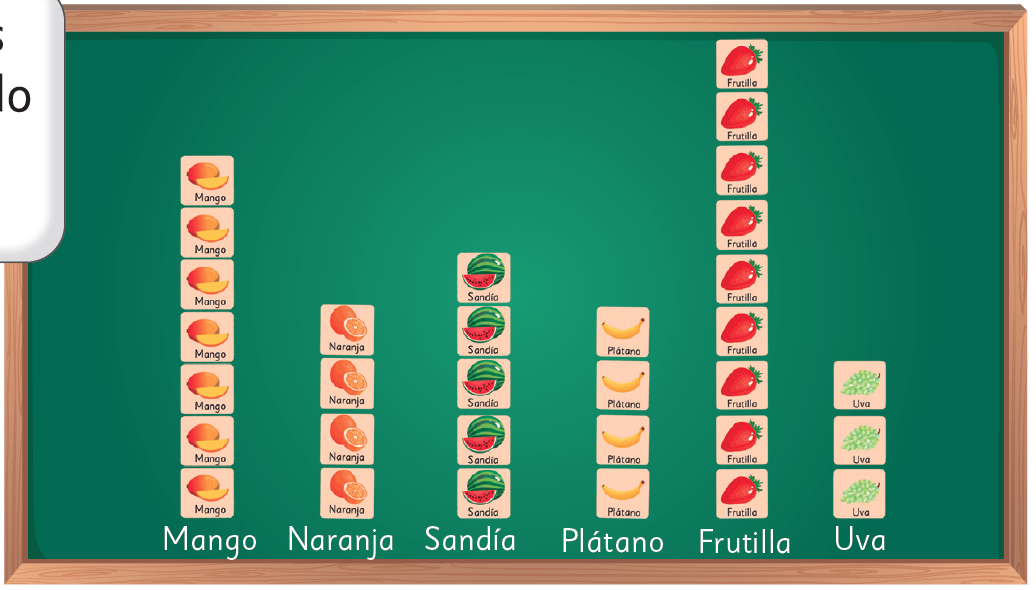 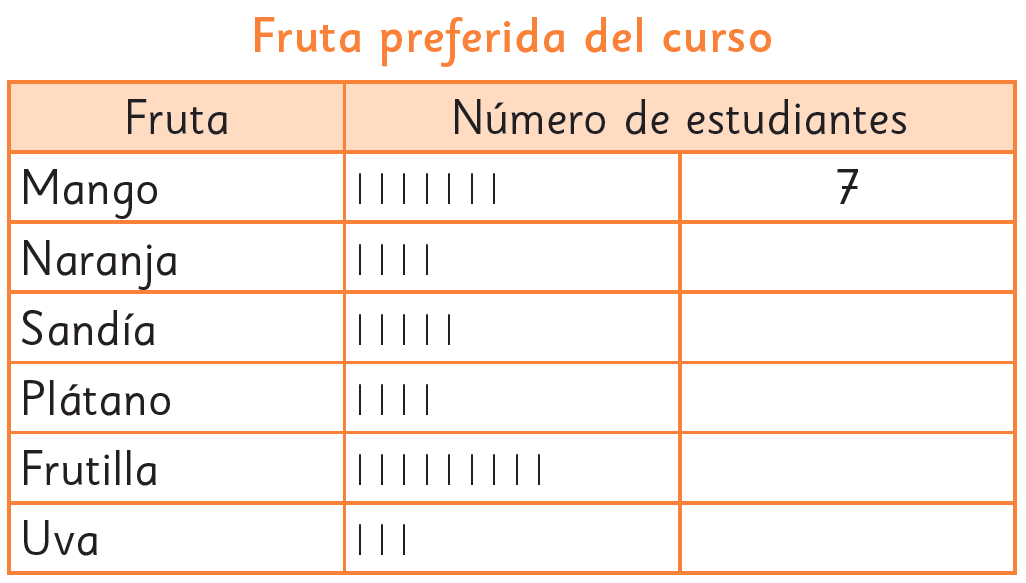 1
C
7
4
¡Completemos la tabla con los datos de la pizarra!
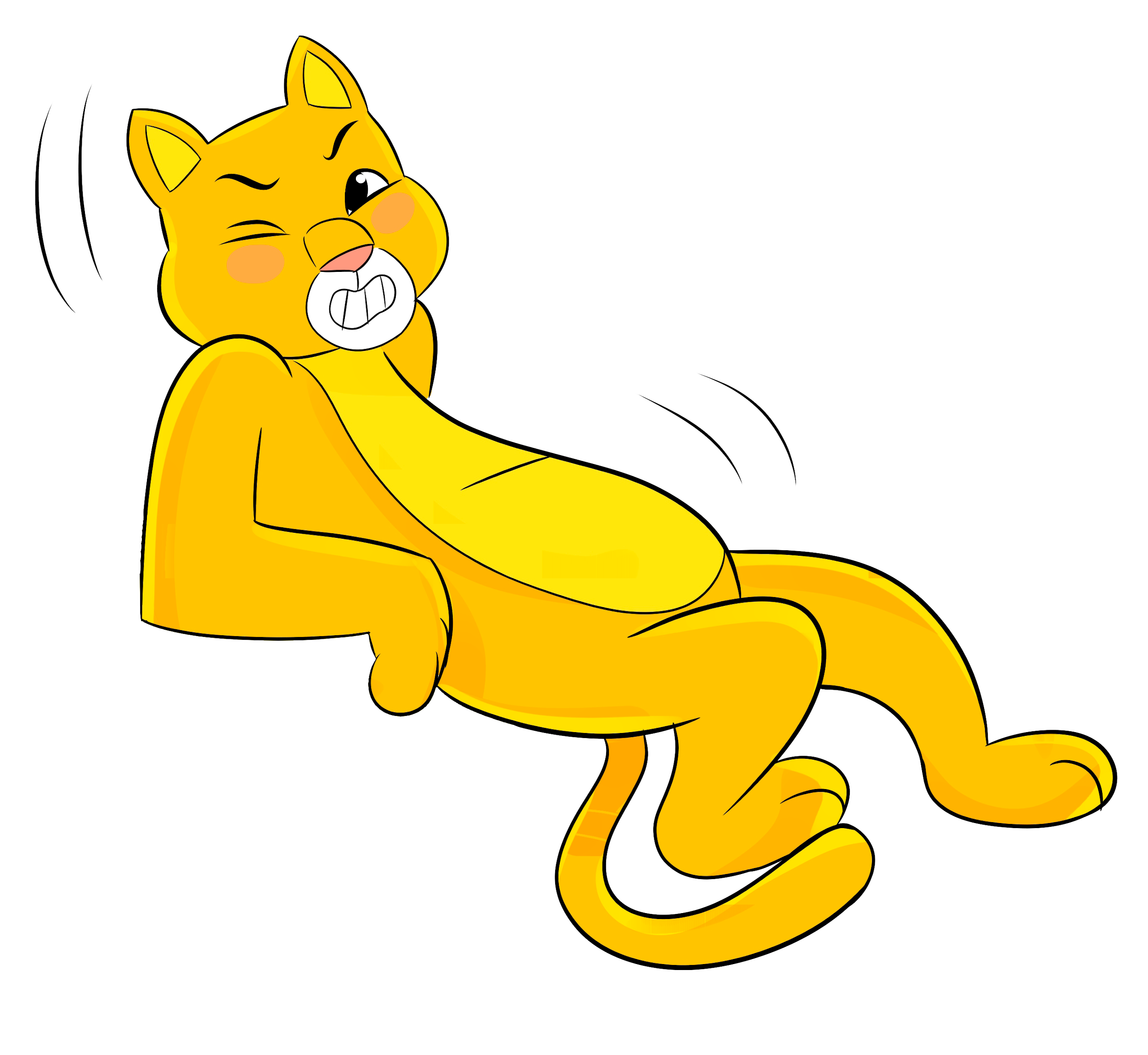 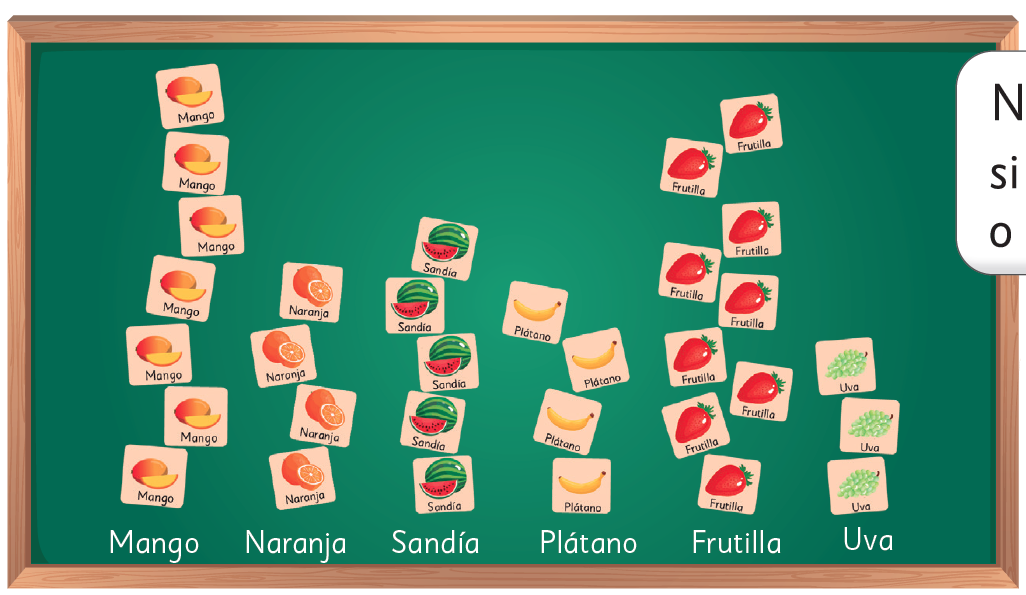 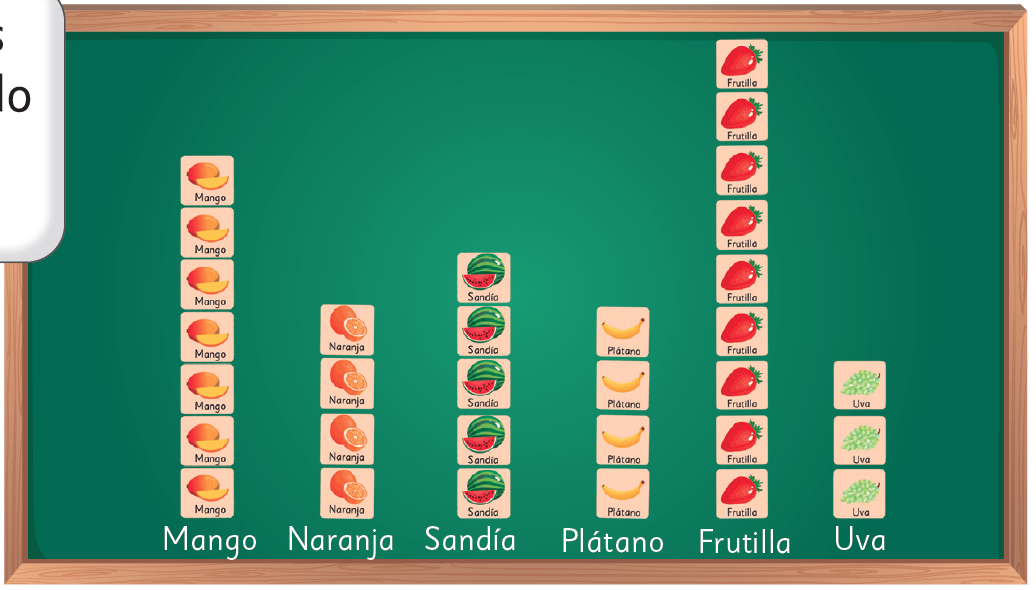 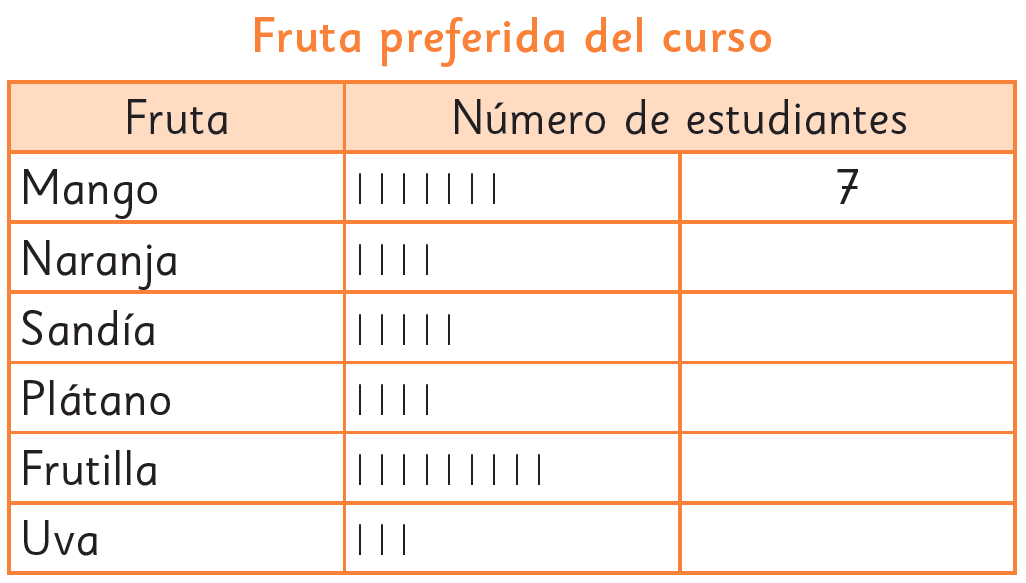 1
C
7
4
¡Completemos la tabla con los datos de la pizarra!
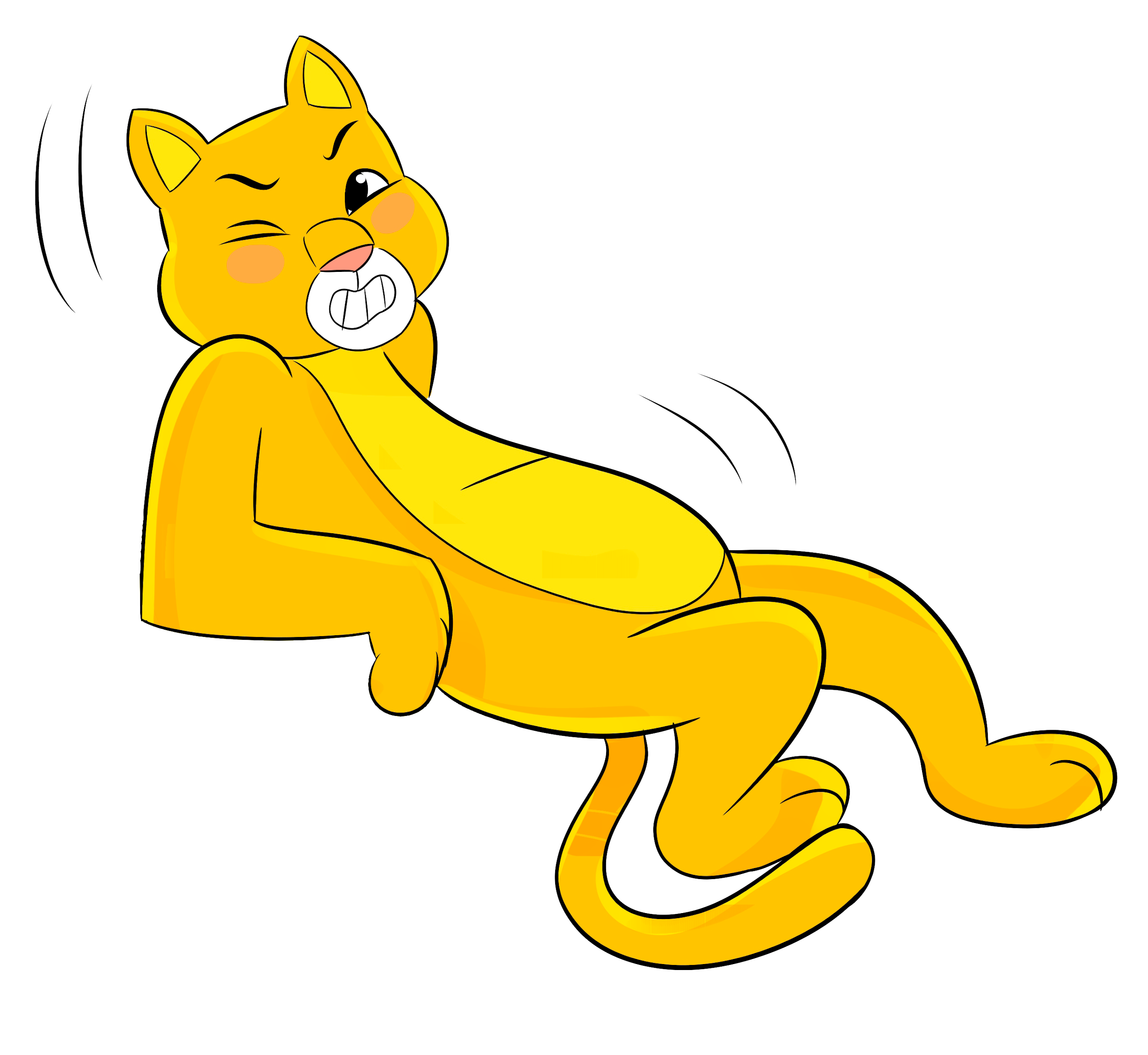 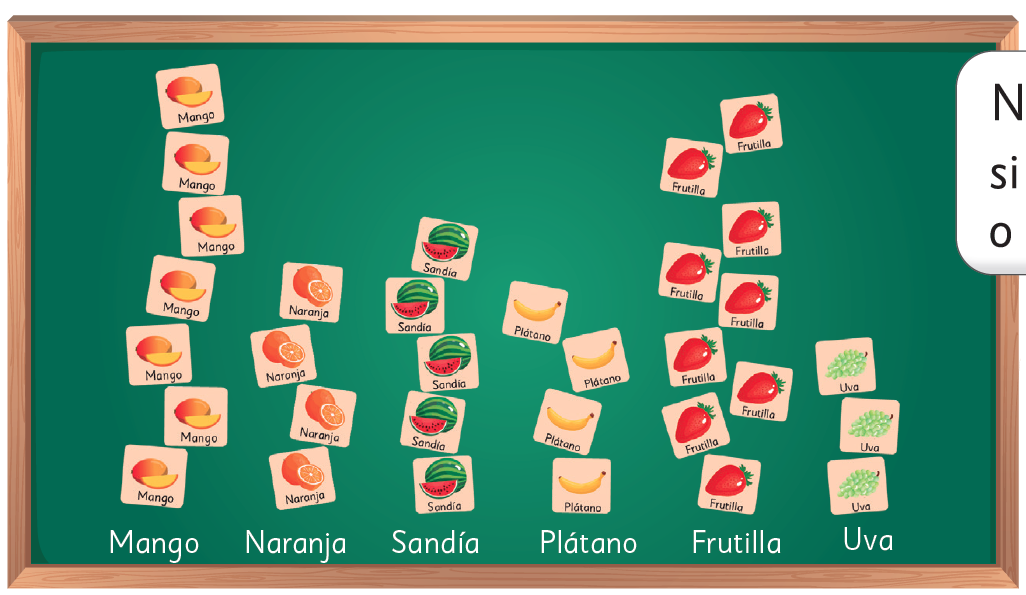 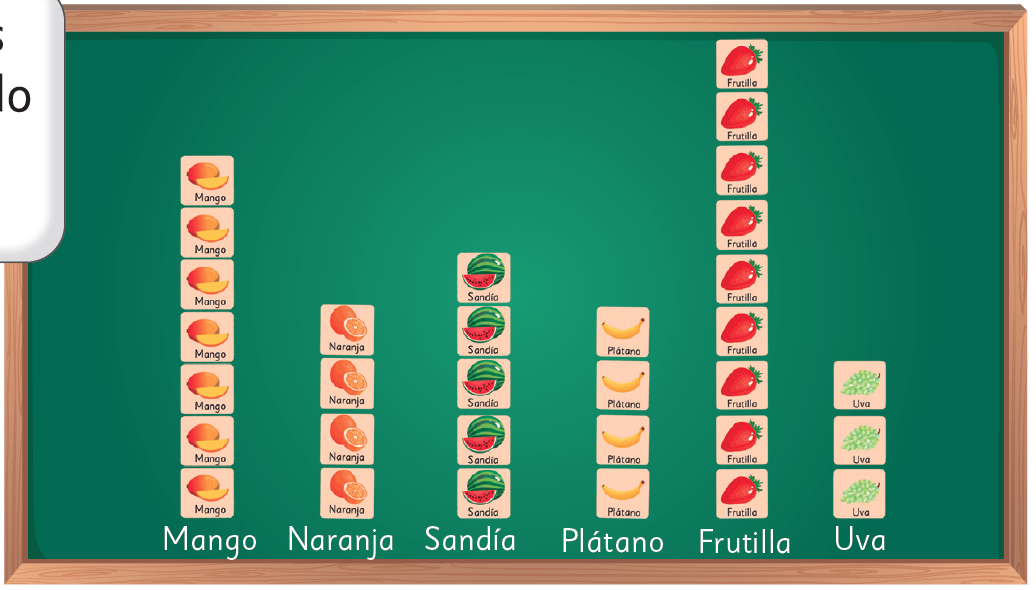 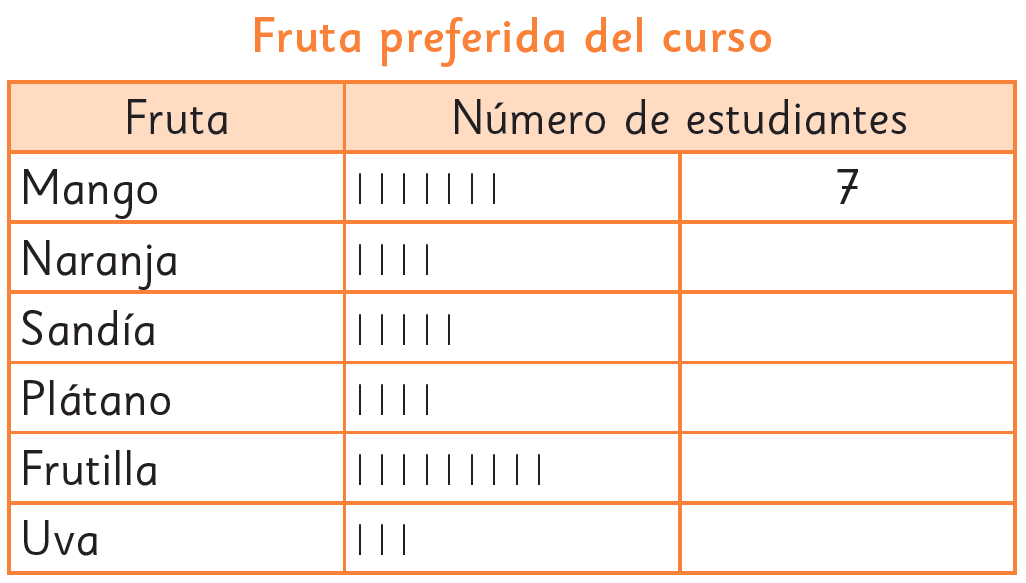 1
C
7
4
¡Completemos la tabla con los datos de la pizarra!
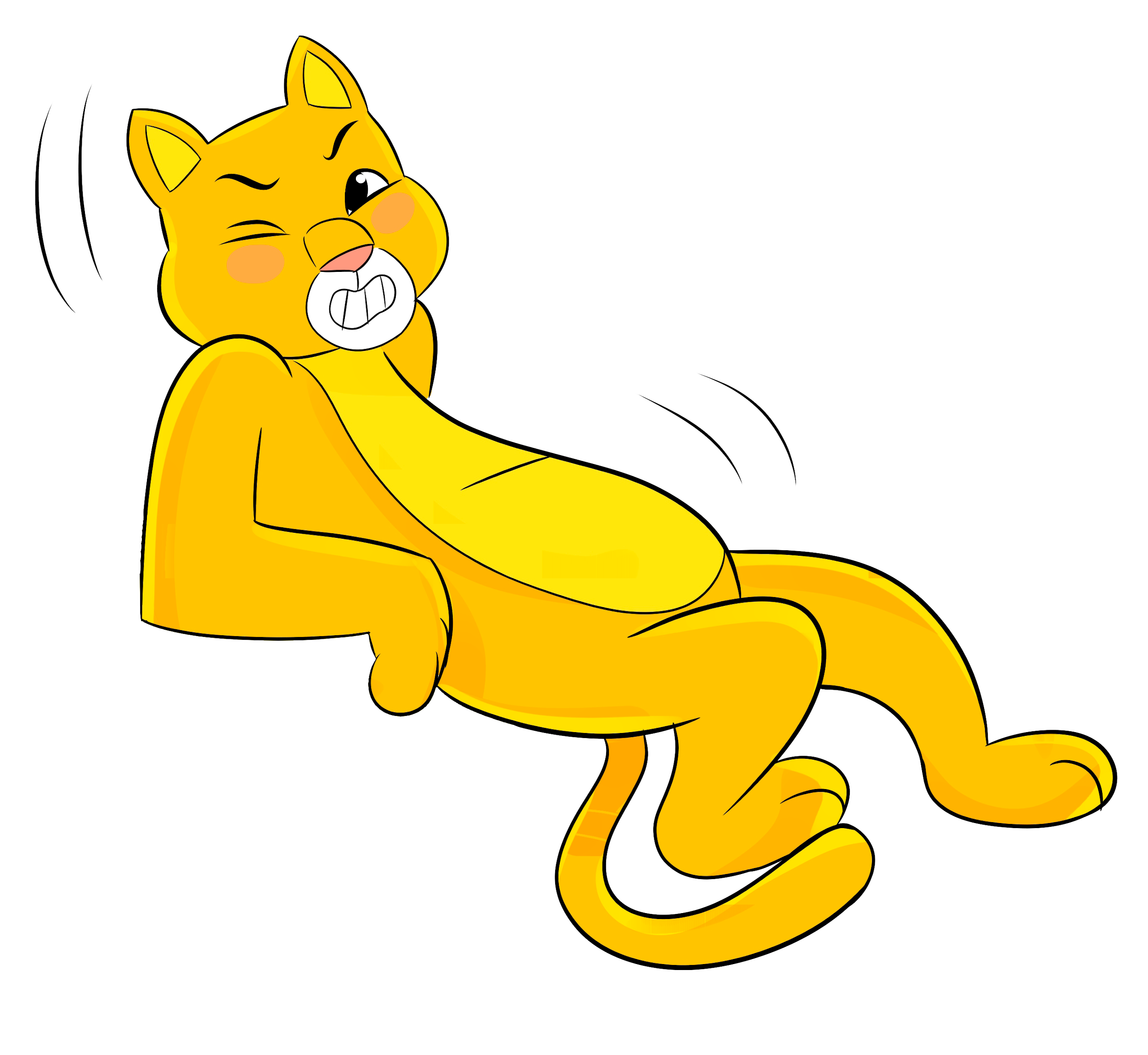 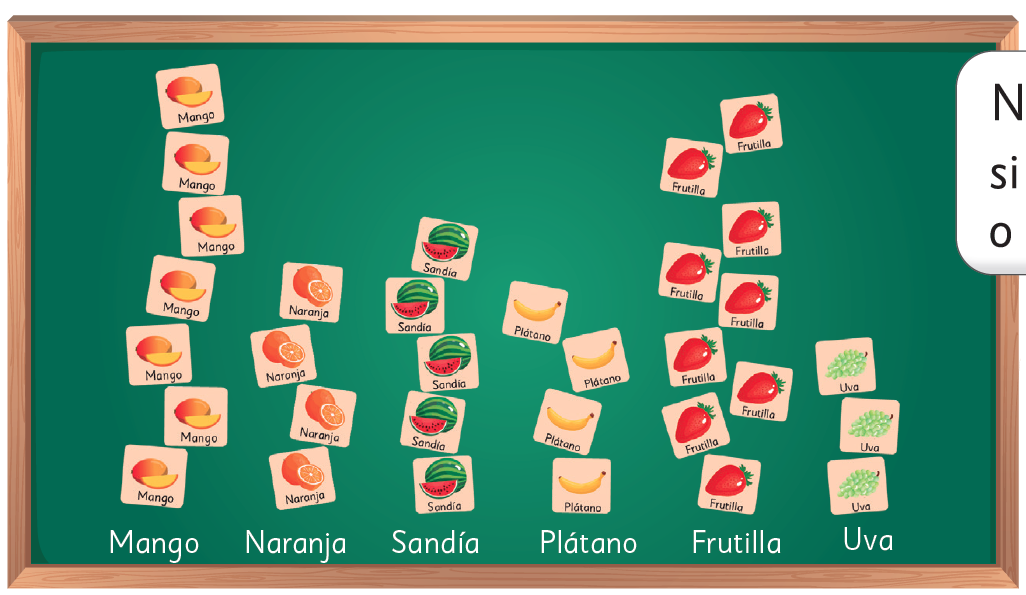 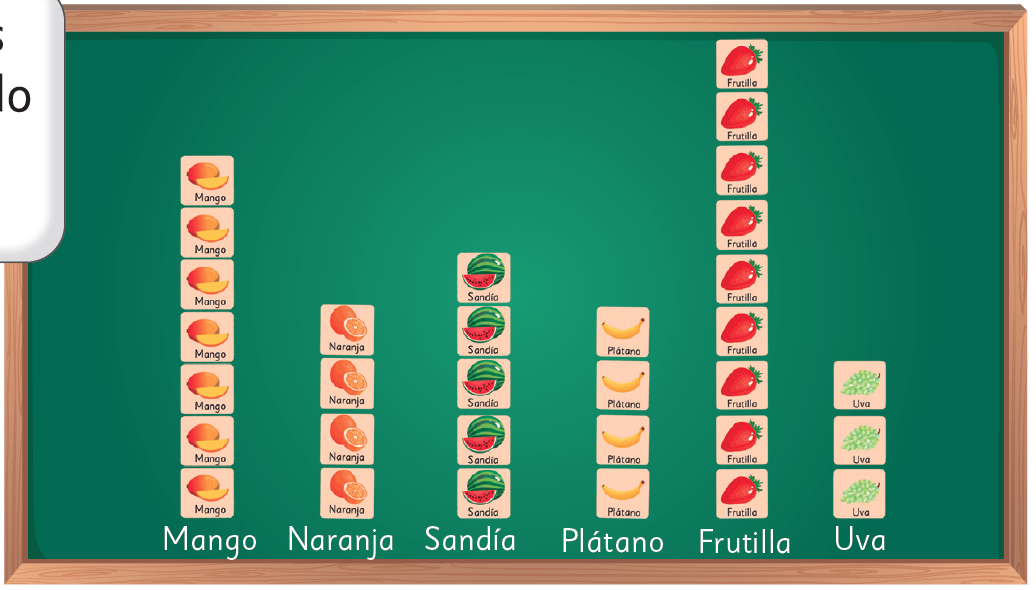 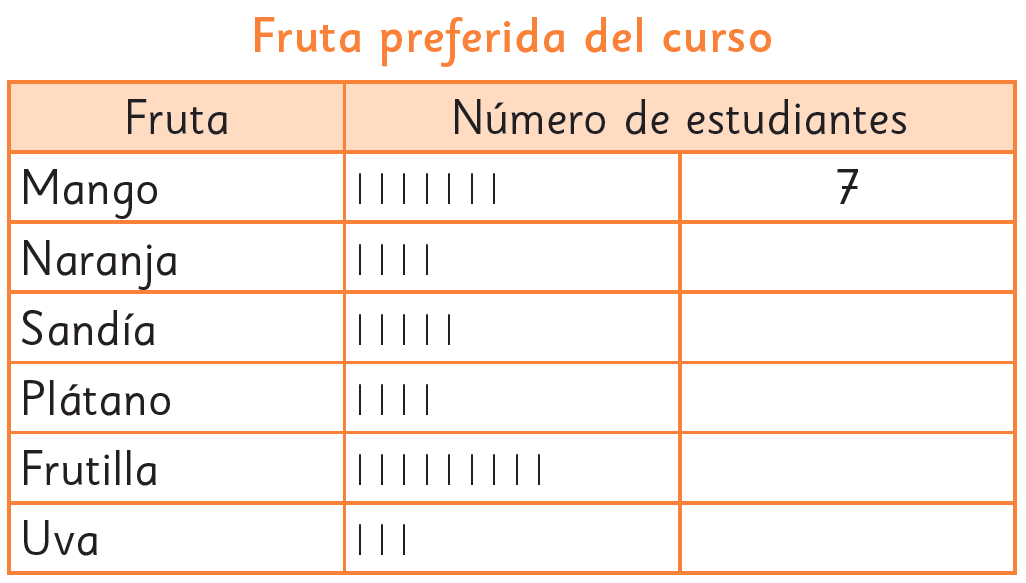 1
C
7
4
5
¡Completemos la tabla con los datos de la pizarra!
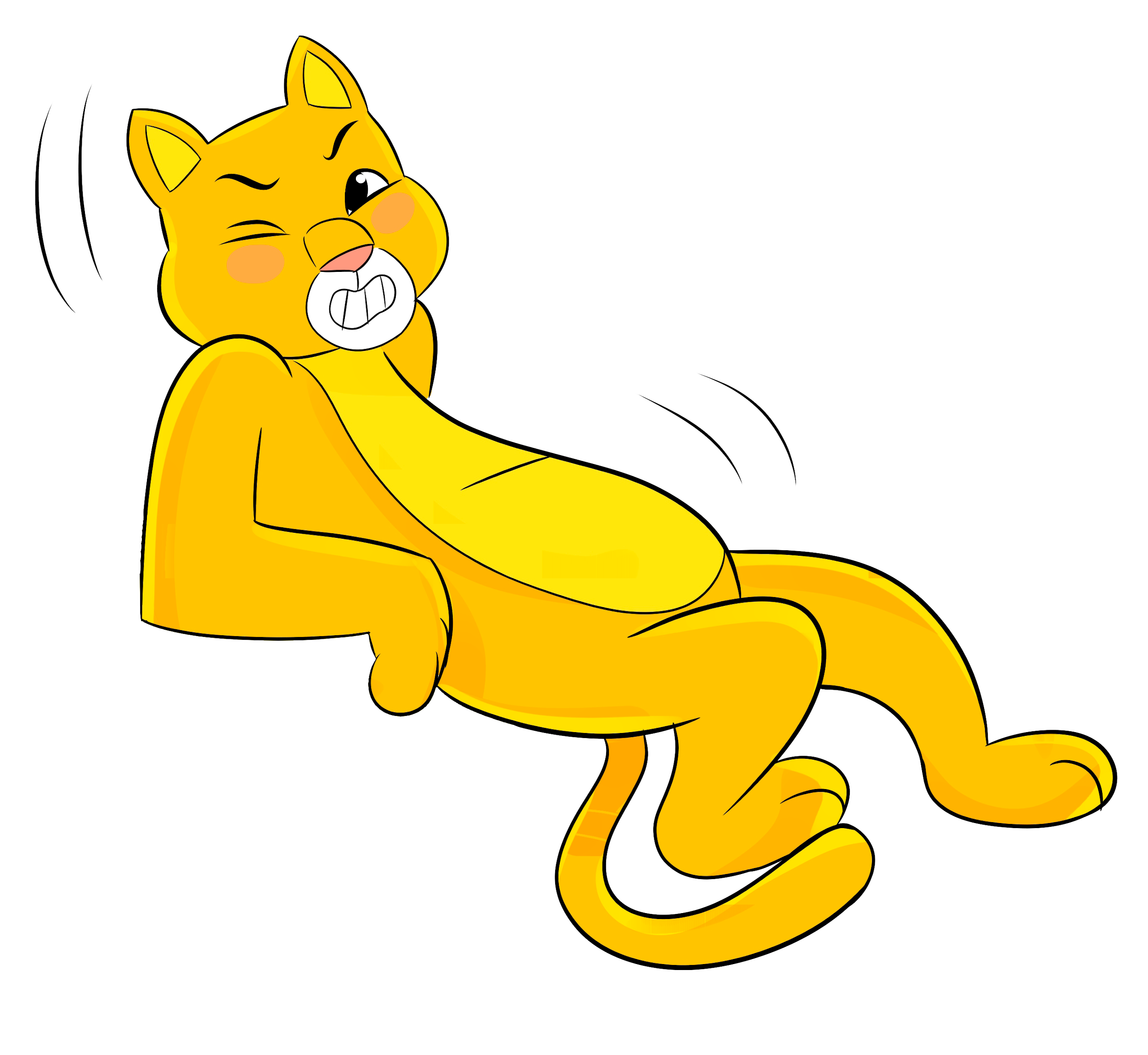 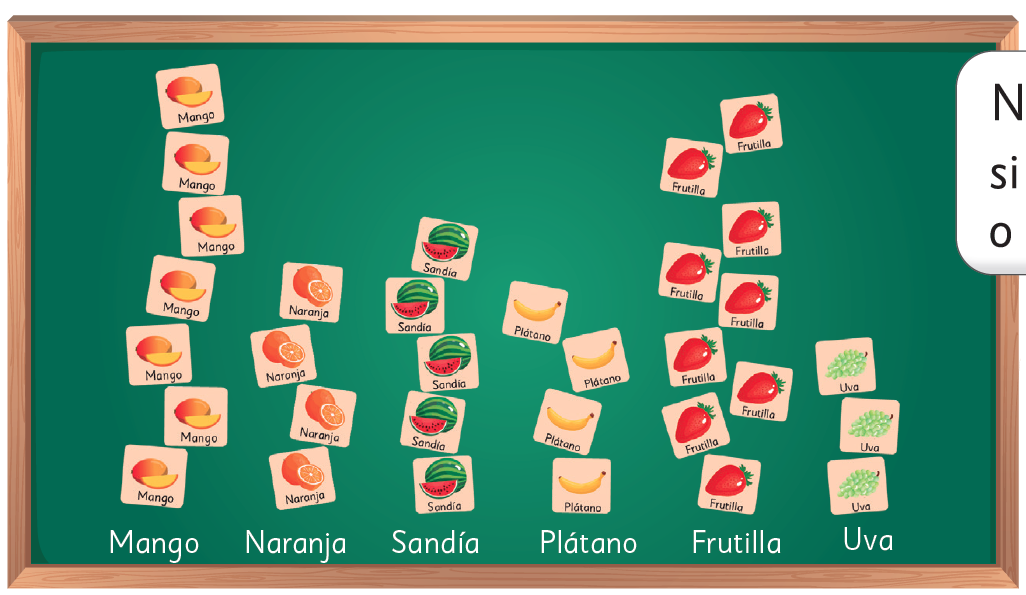 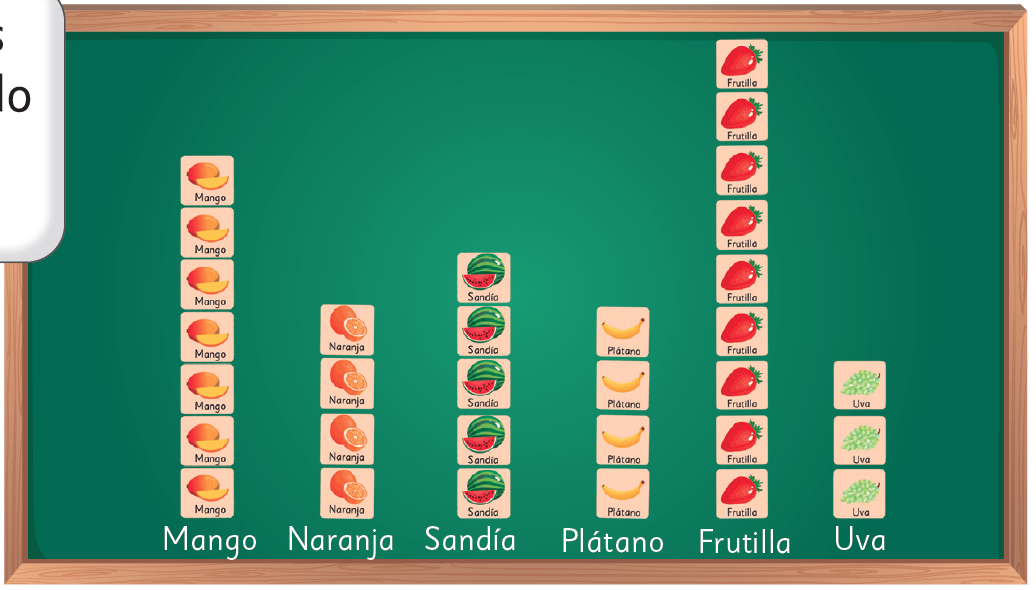 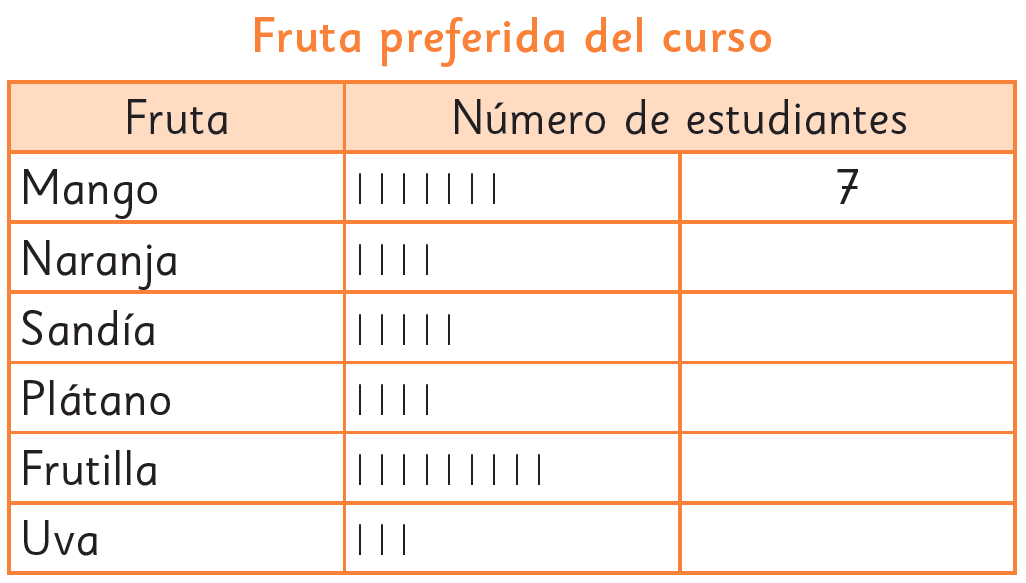 1
C
7
4
5
¡Completemos la tabla con los datos de la pizarra!
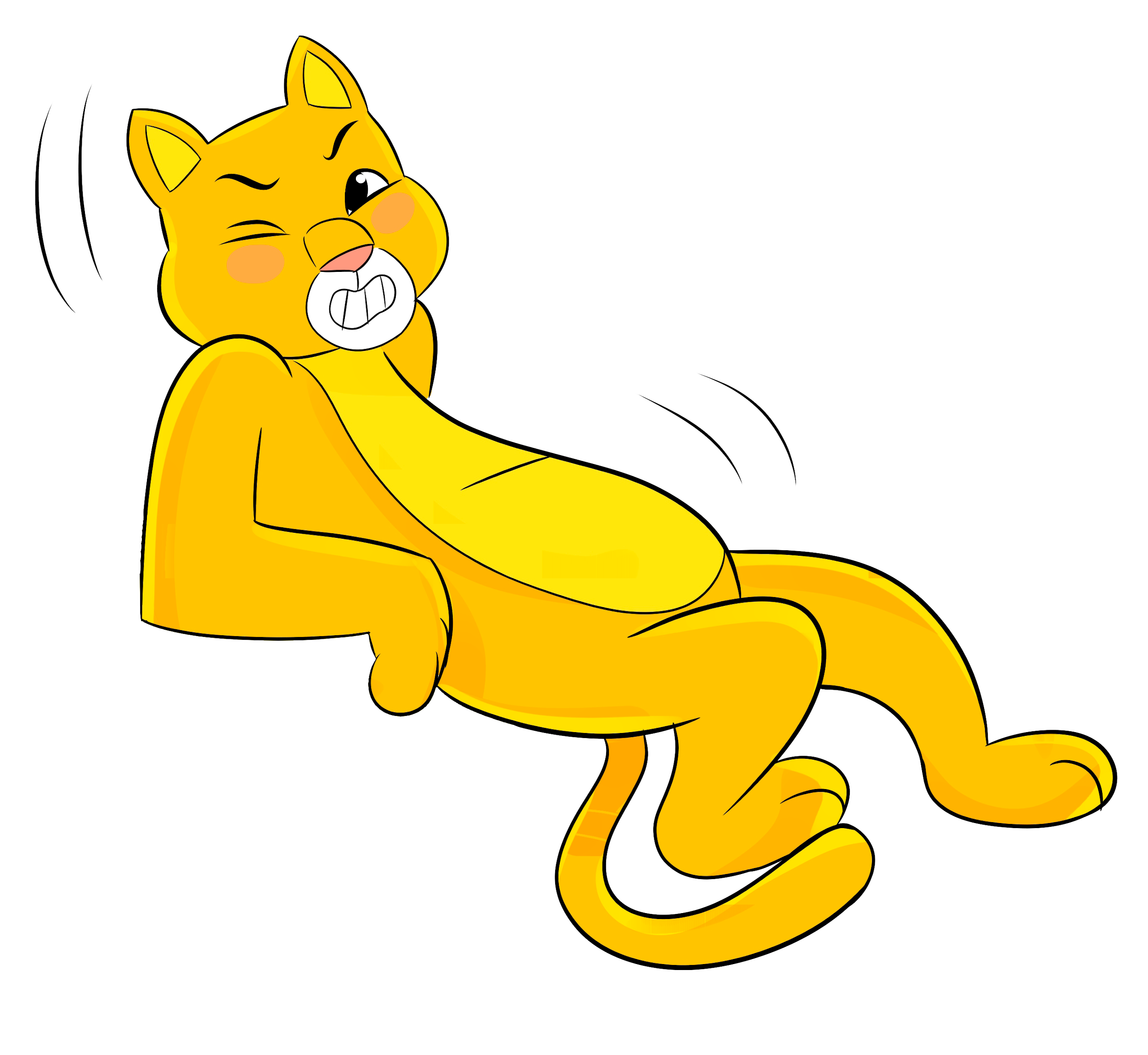 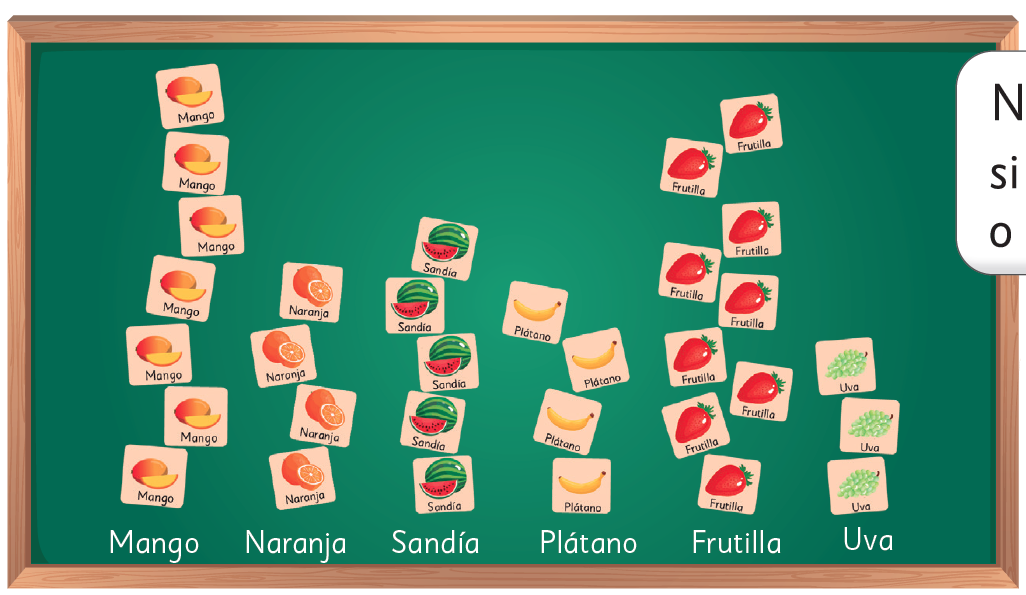 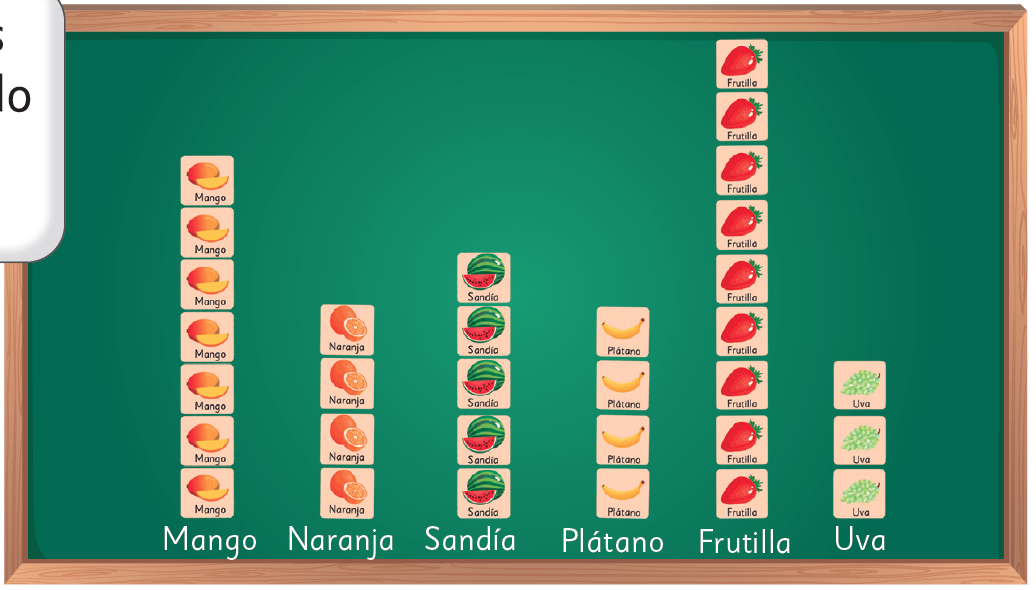 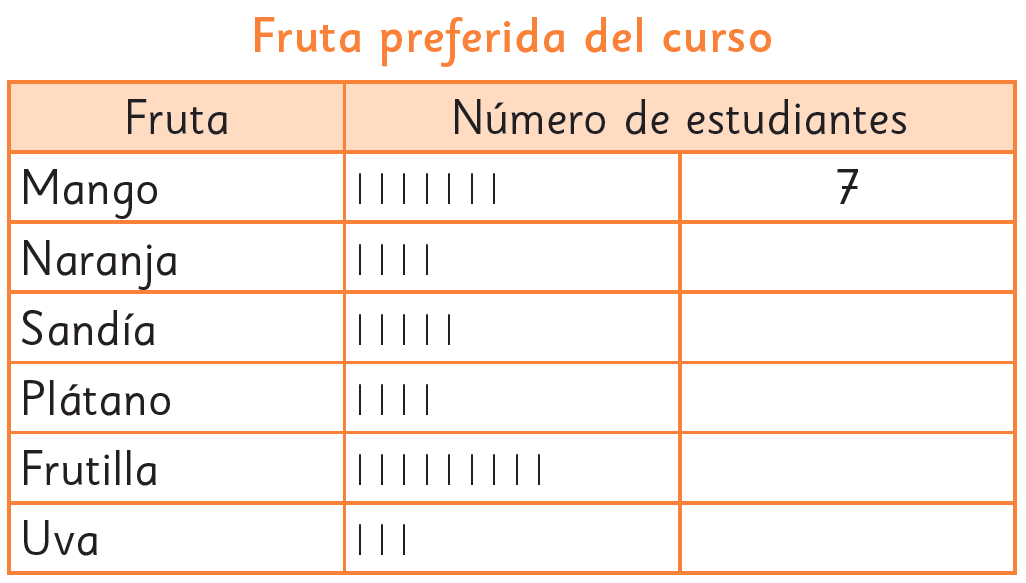 1
C
7
4
5
¡Completemos la tabla con los datos de la pizarra!
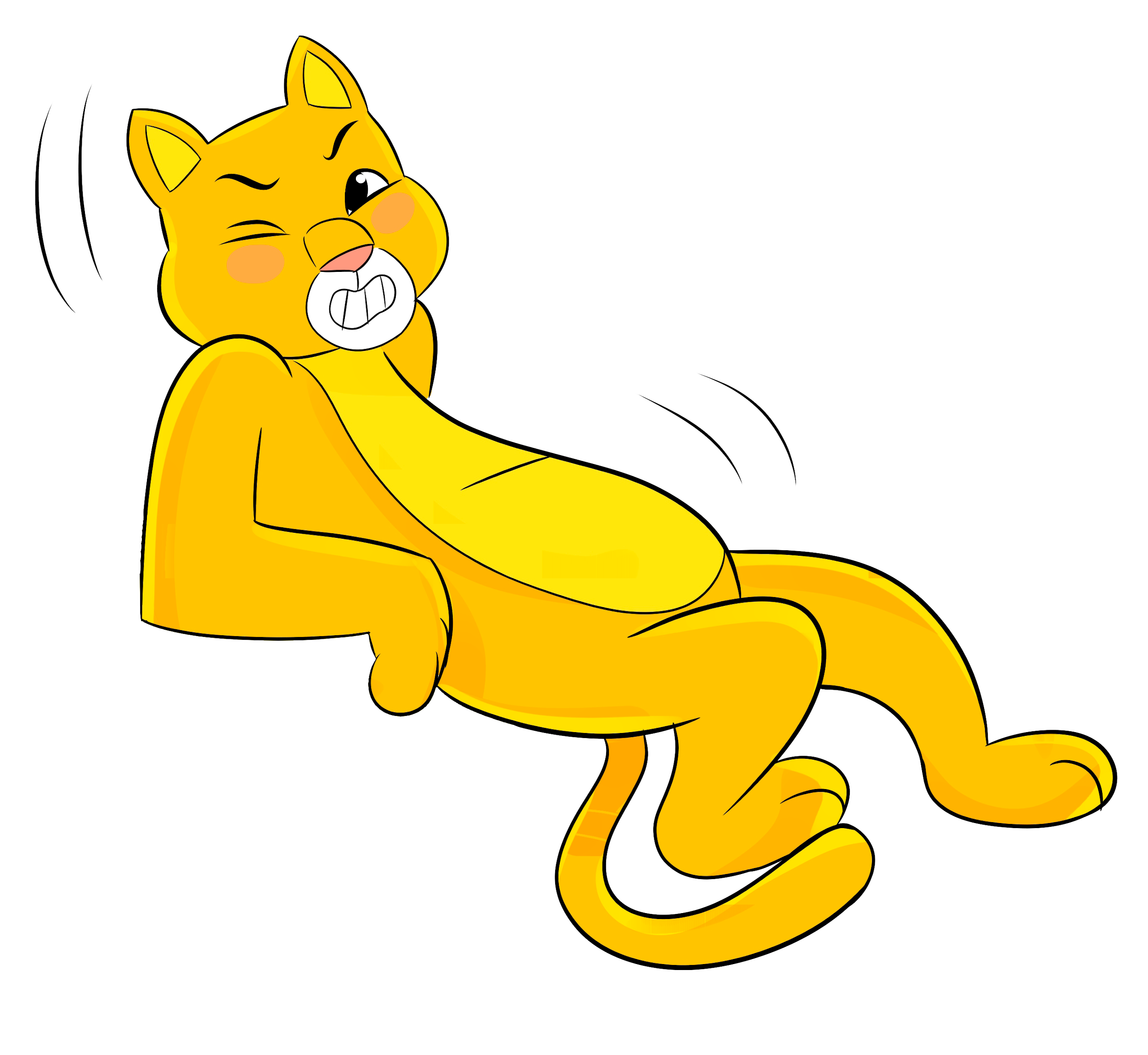 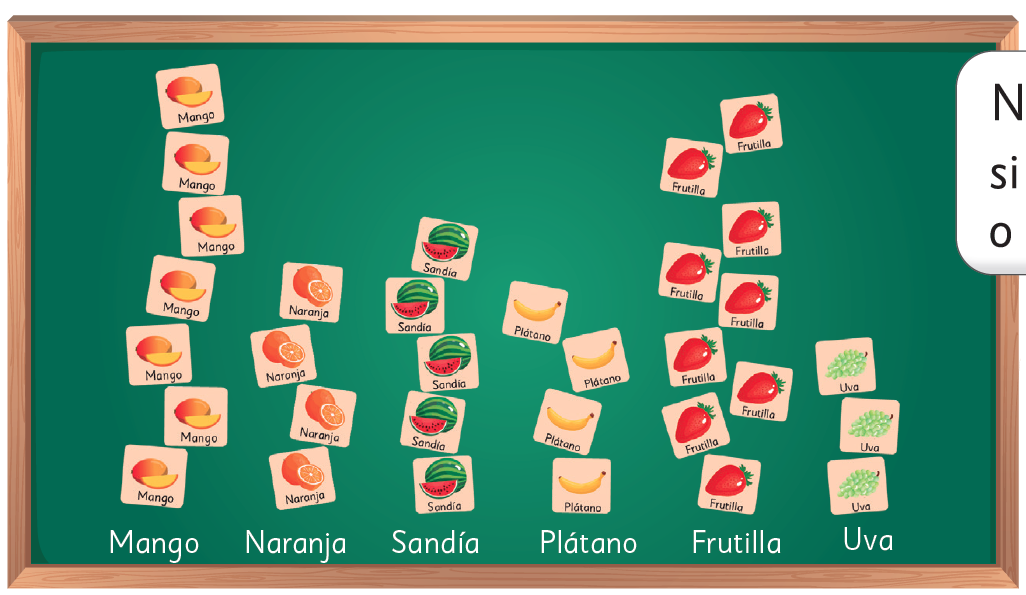 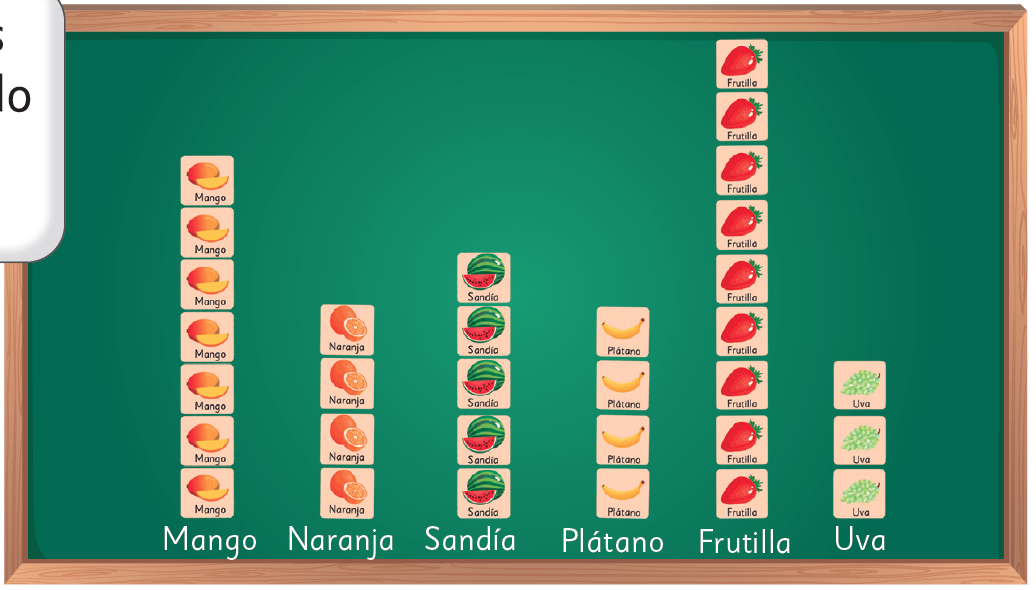 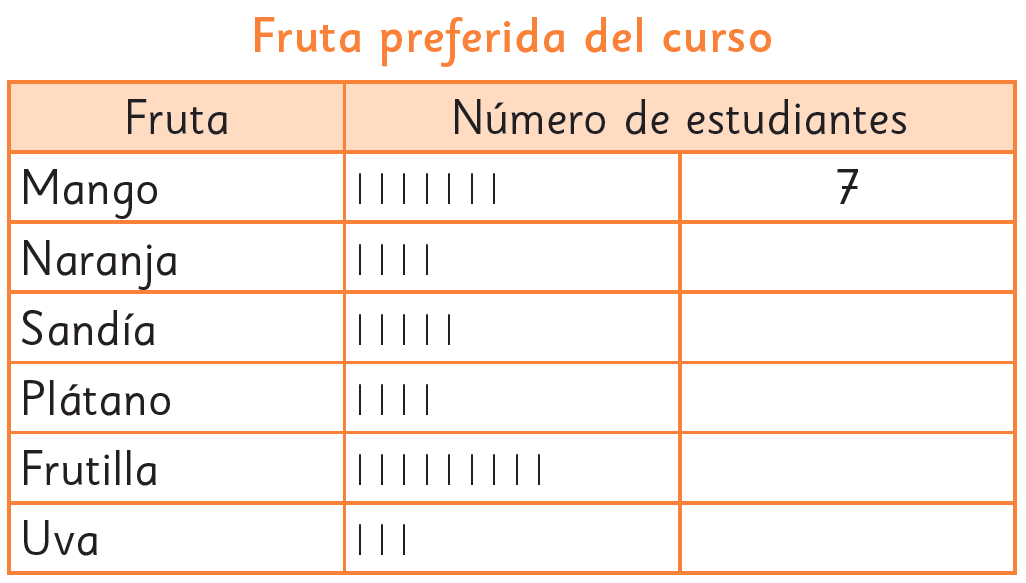 1
C
7
4
5
¡Completemos la tabla con los datos de la pizarra!
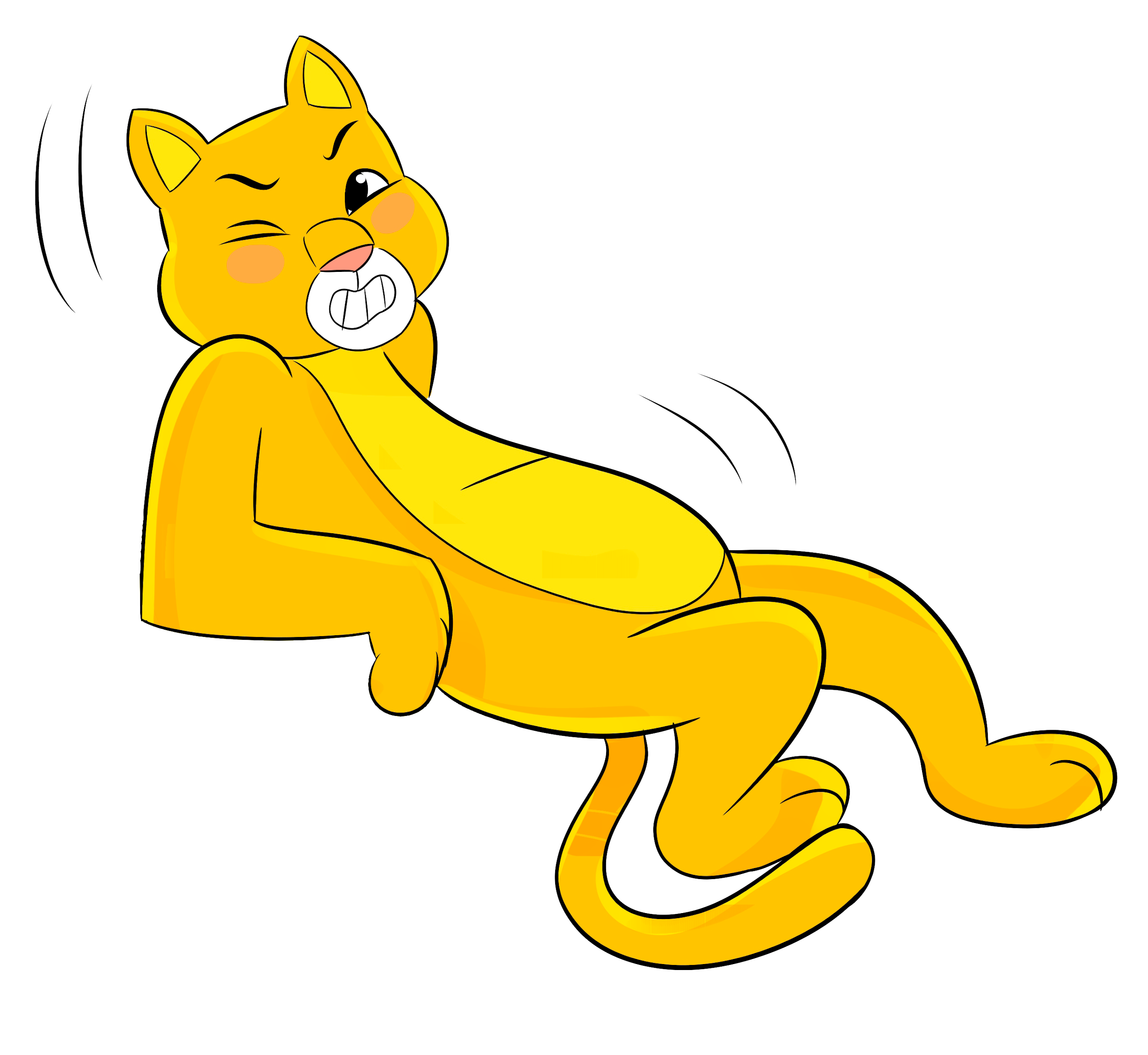 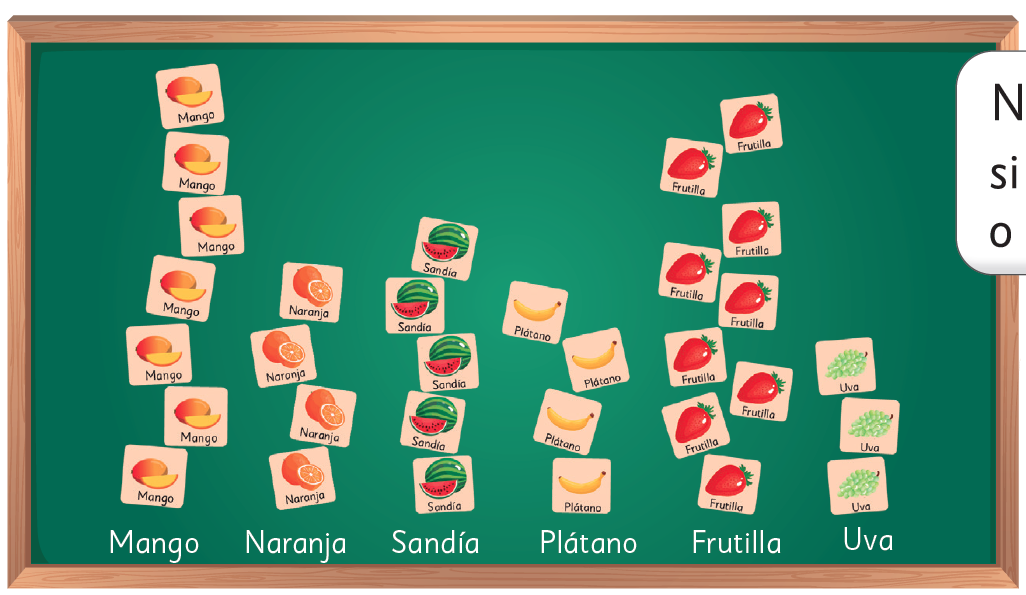 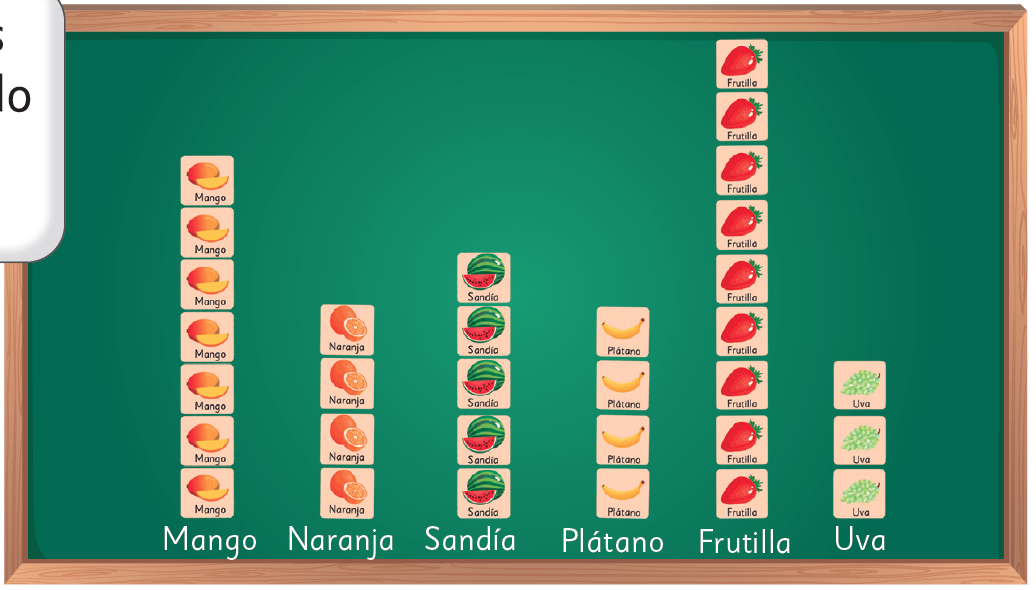 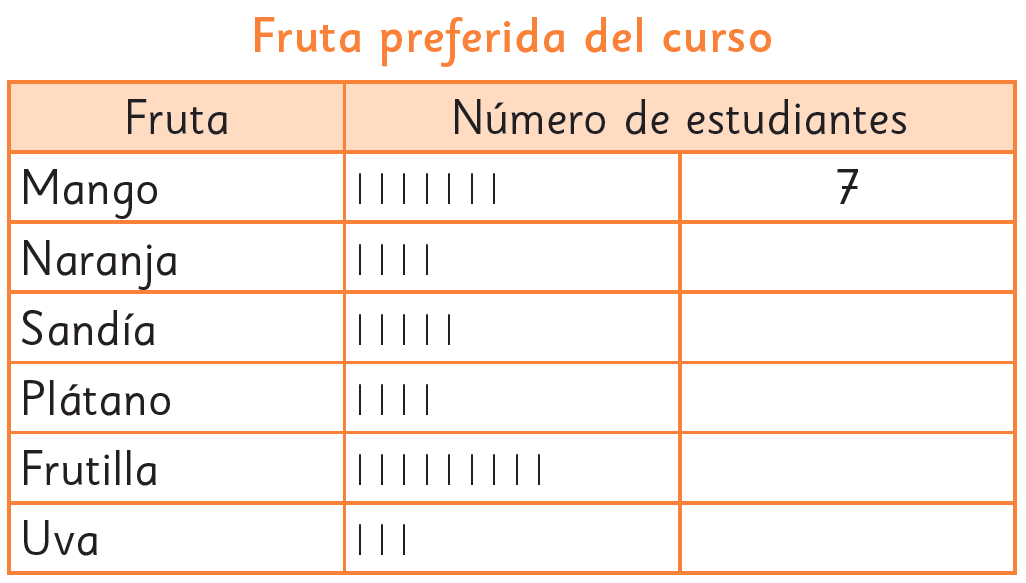 1
C
7
4
5
¡Completemos la tabla con los datos de la pizarra!
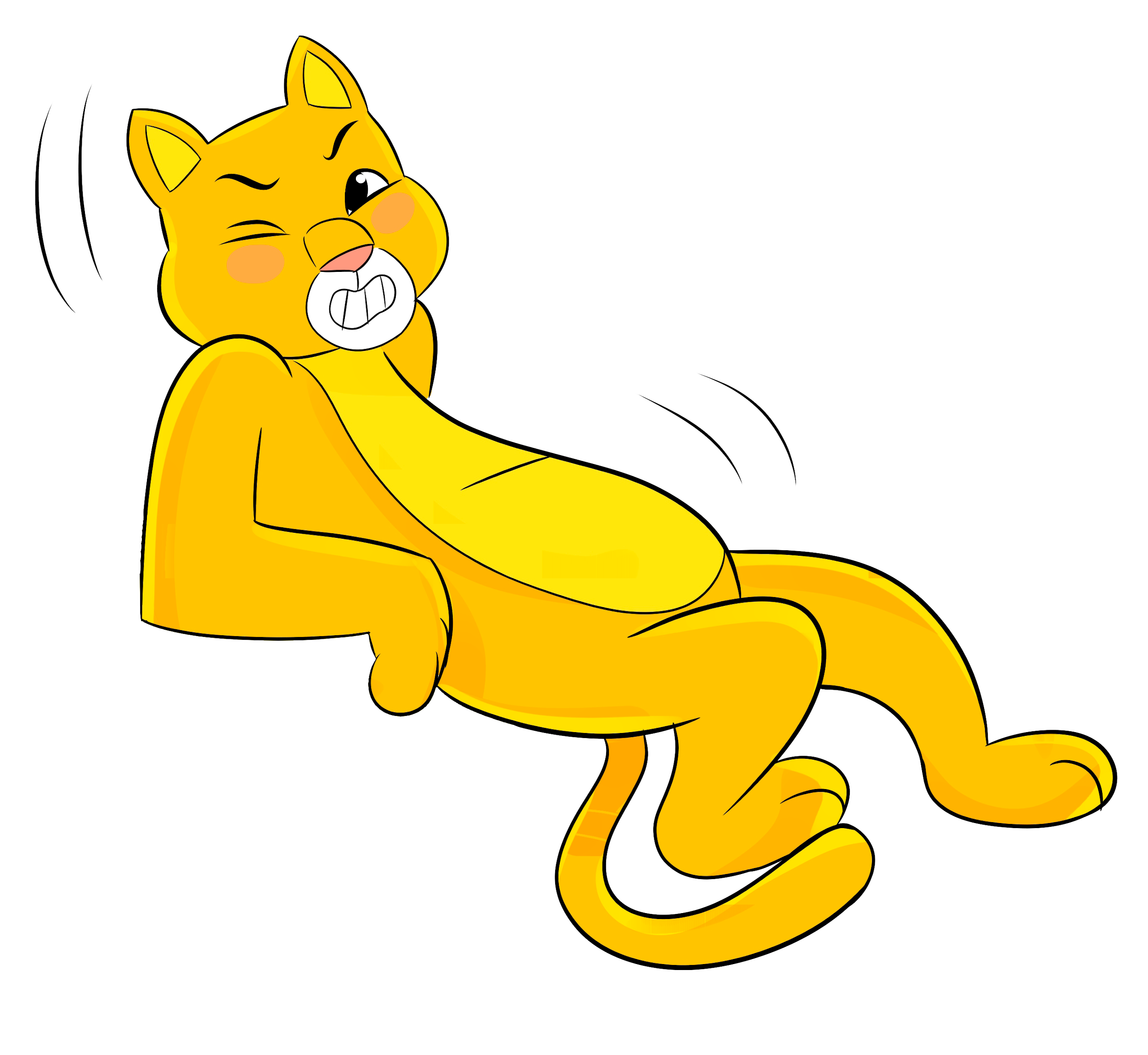 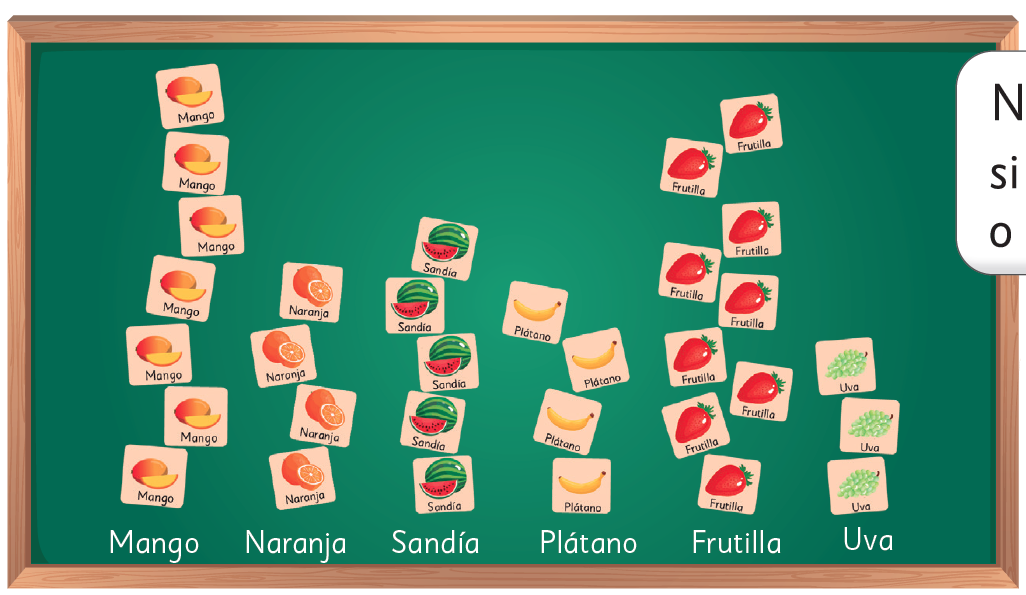 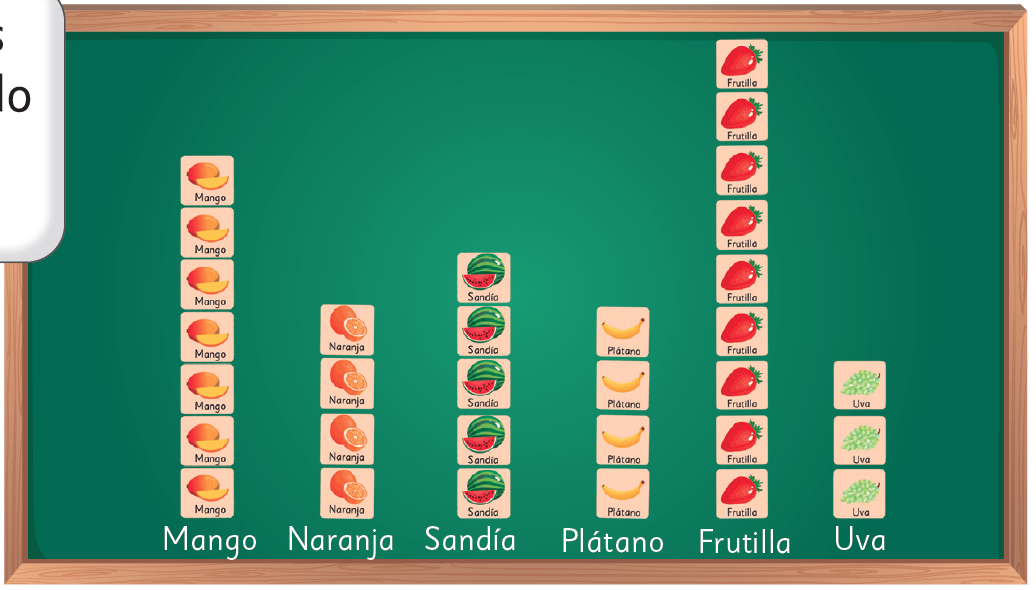 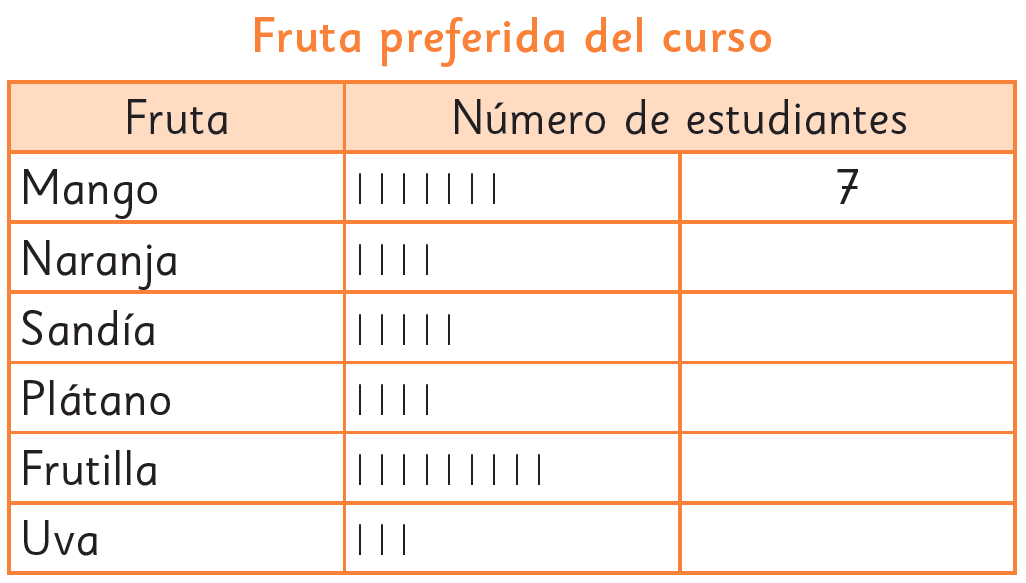 1
C
7
4
5
4
¡Completemos la tabla con los datos de la pizarra!
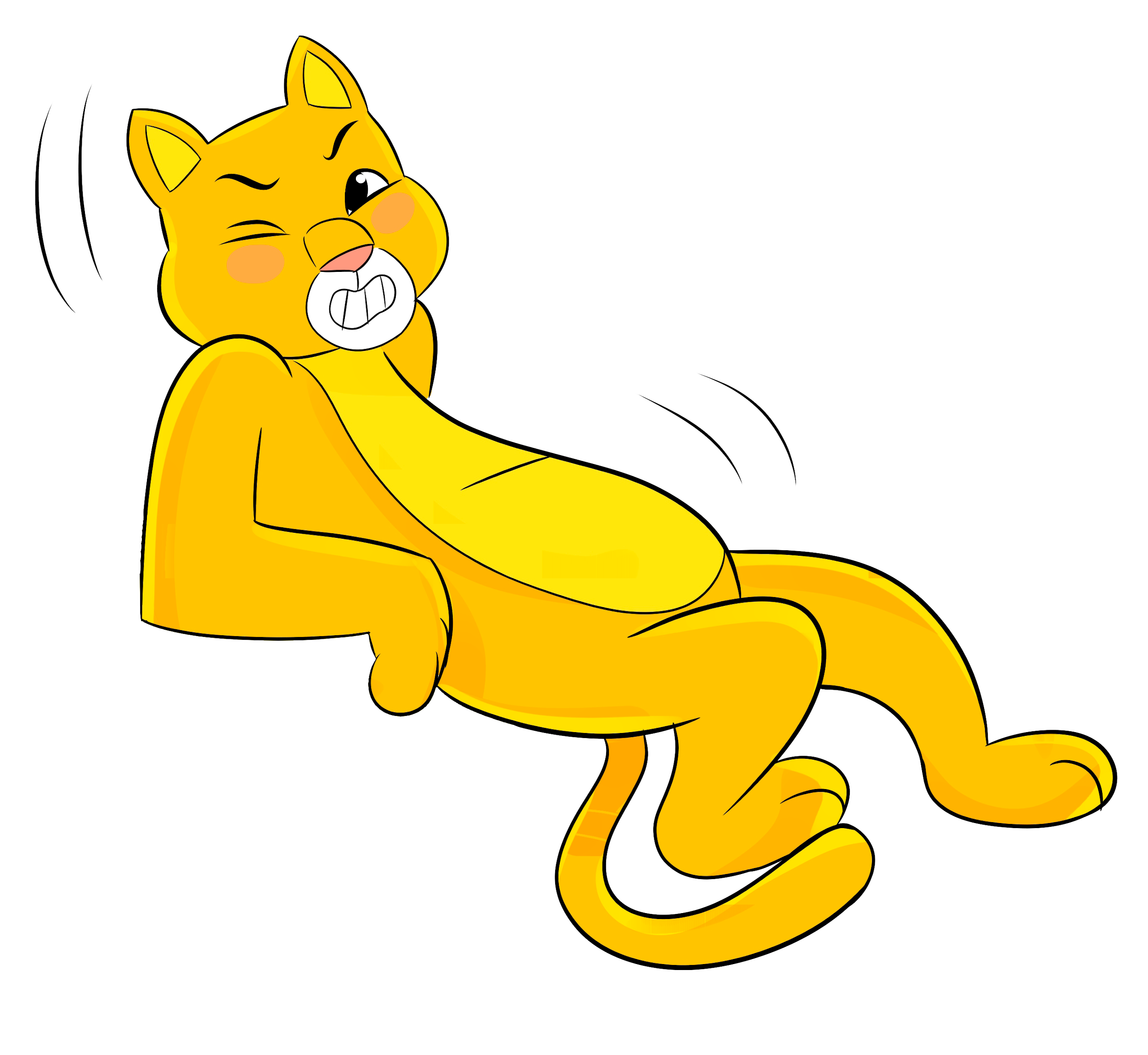 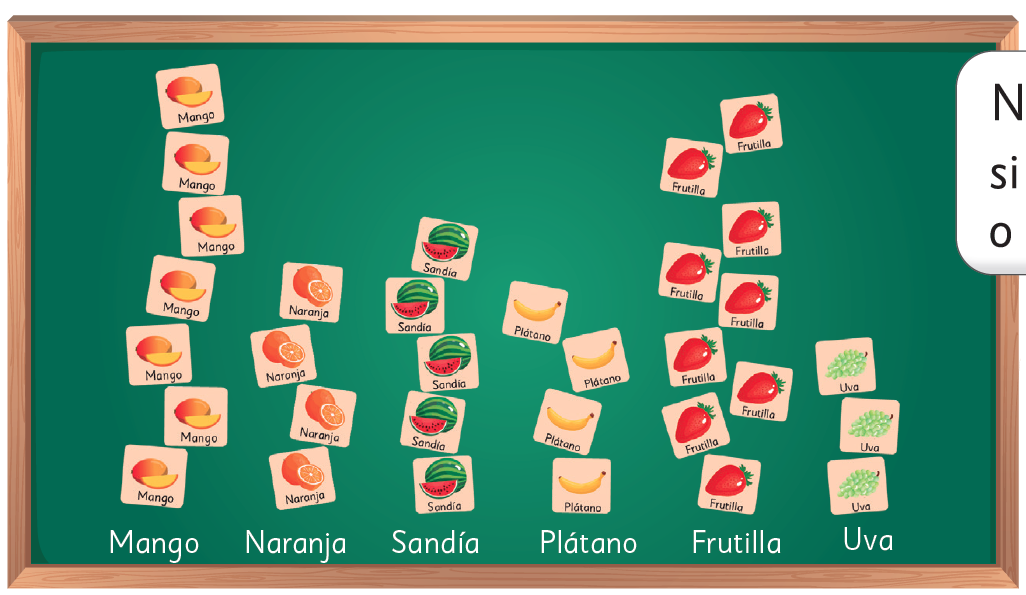 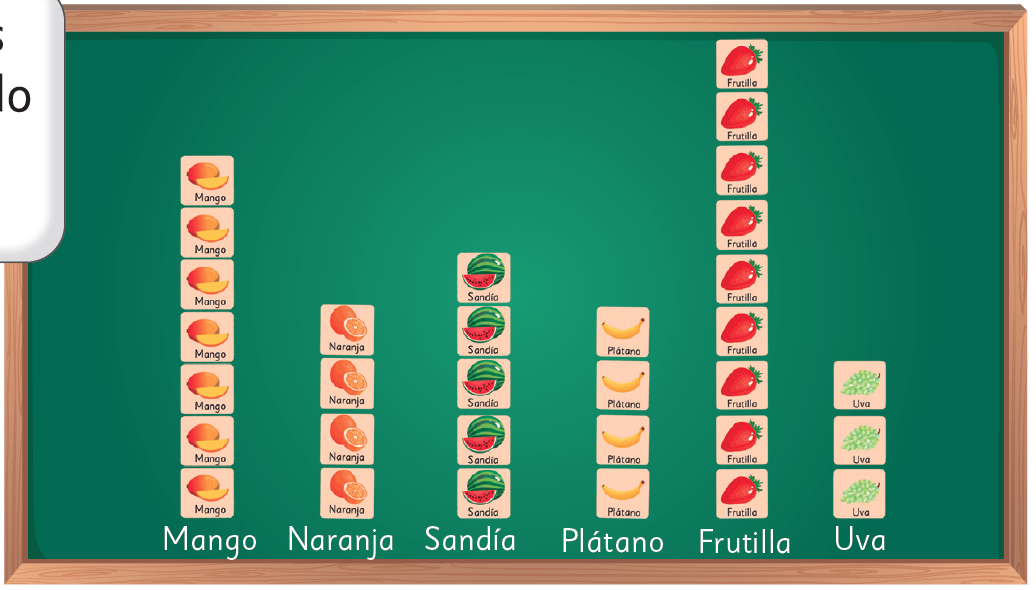 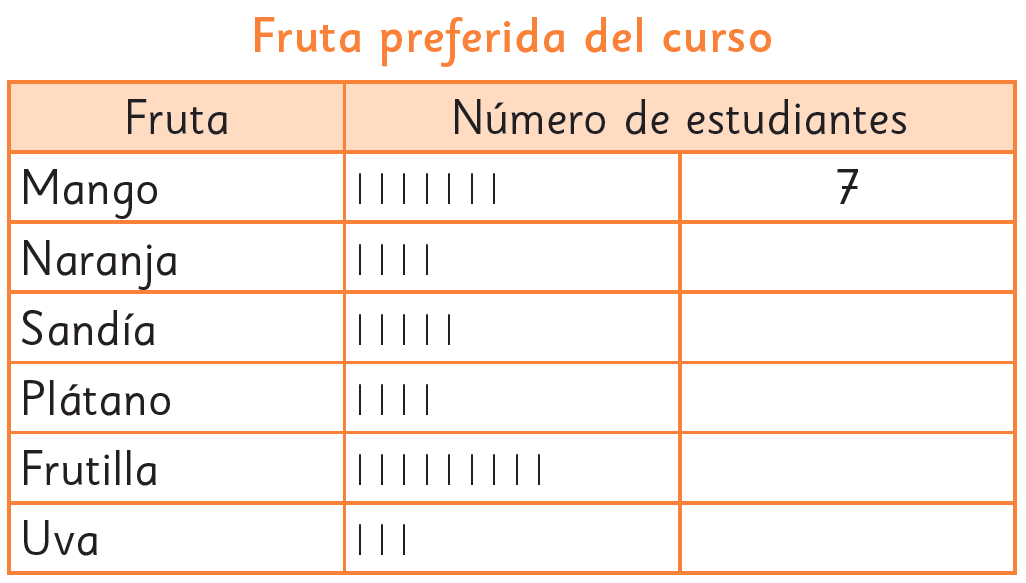 1
C
7
4
5
4
¡Completemos la tabla con los datos de la pizarra!
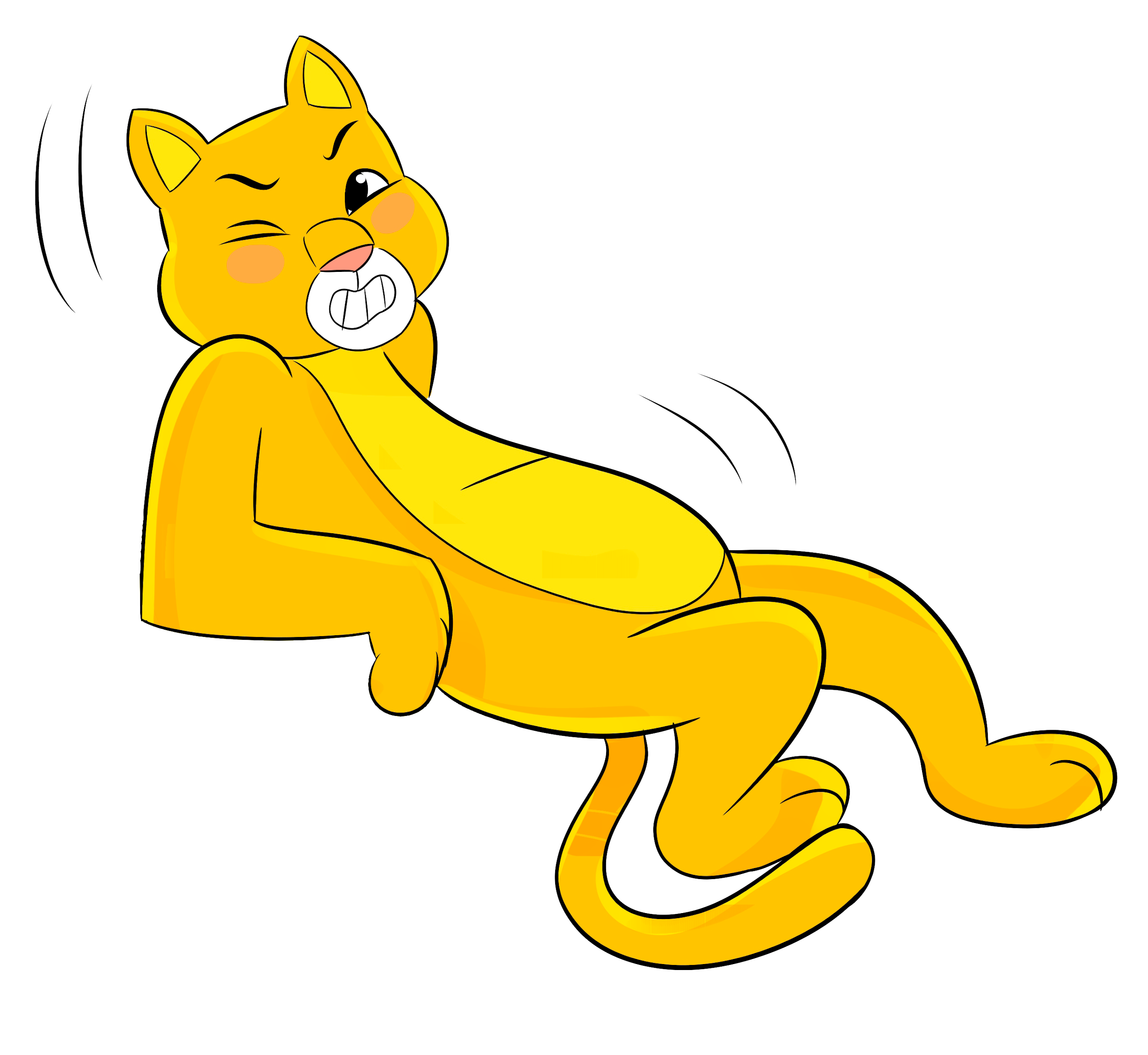 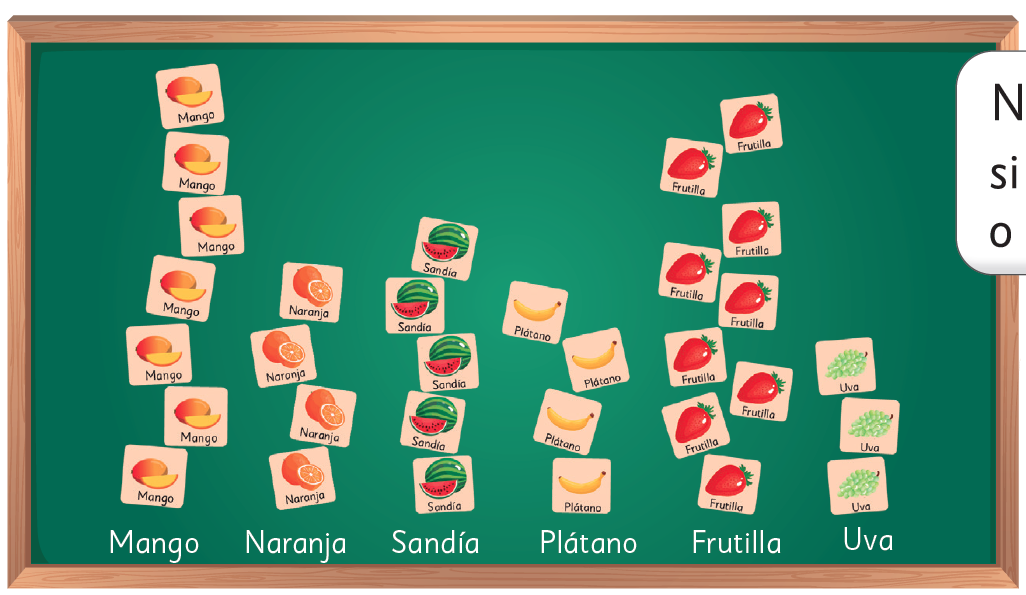 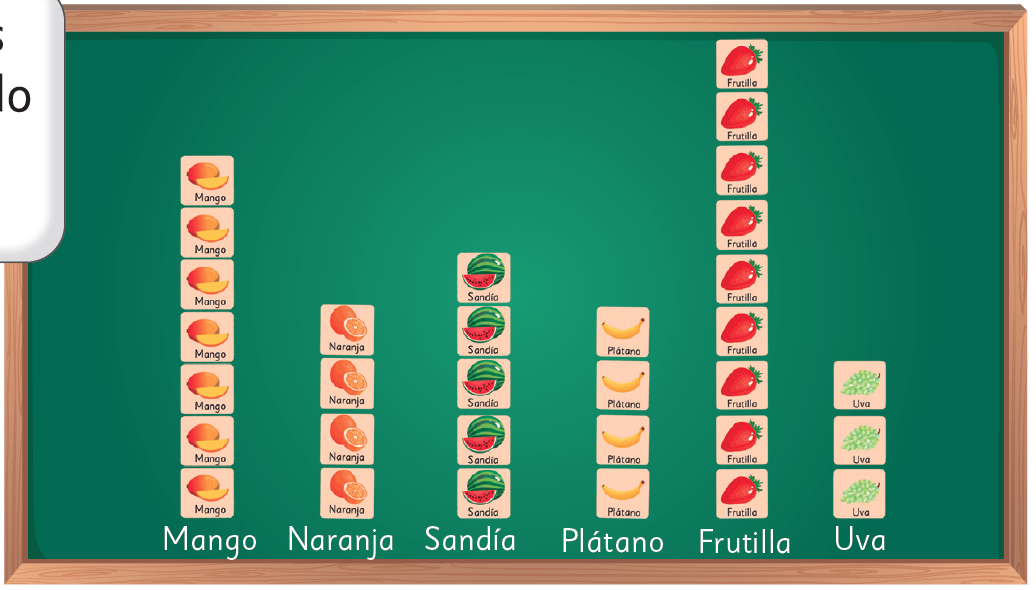 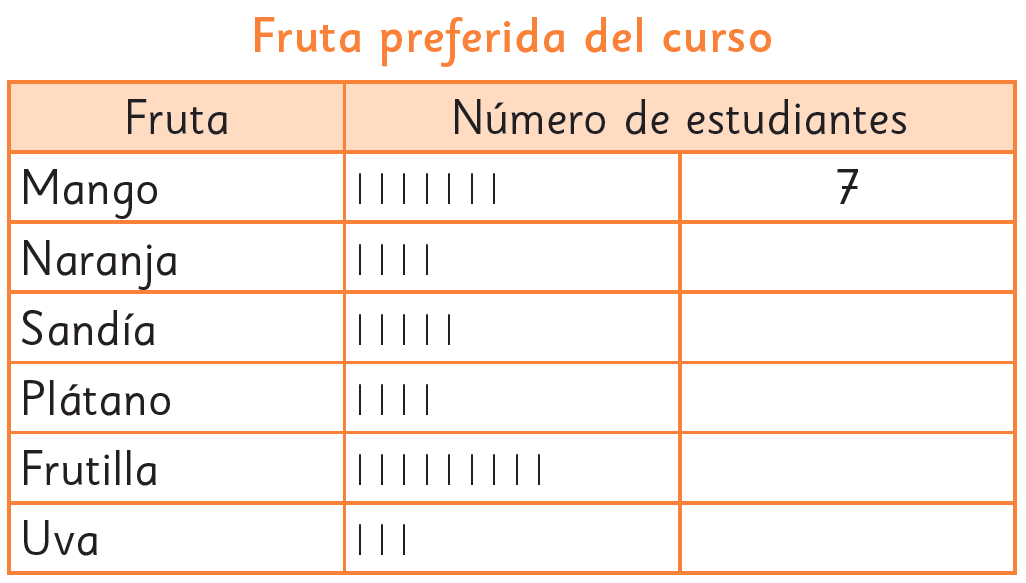 1
C
7
4
5
4
¡Completemos la tabla con los datos de la pizarra!
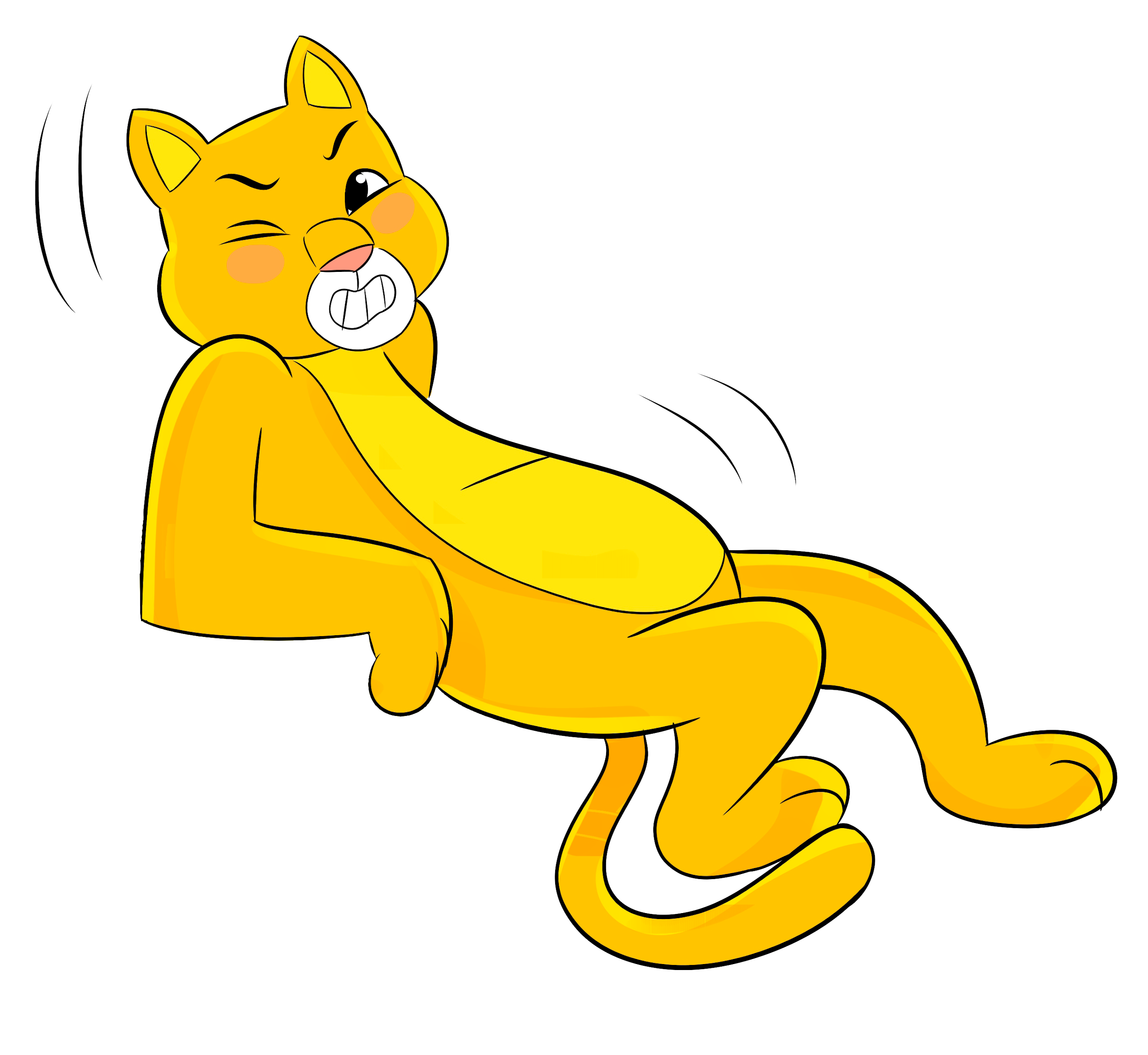 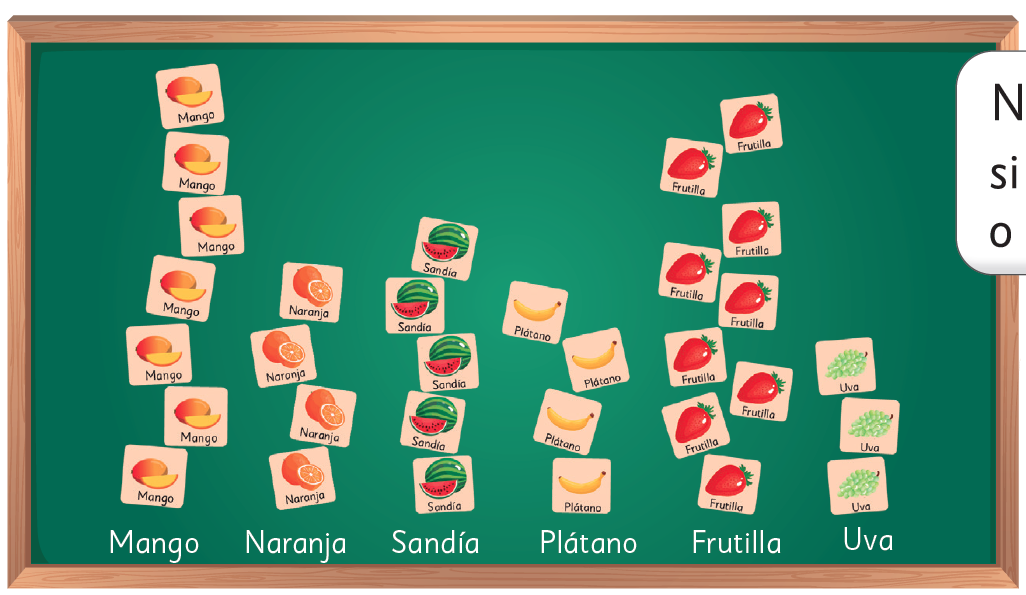 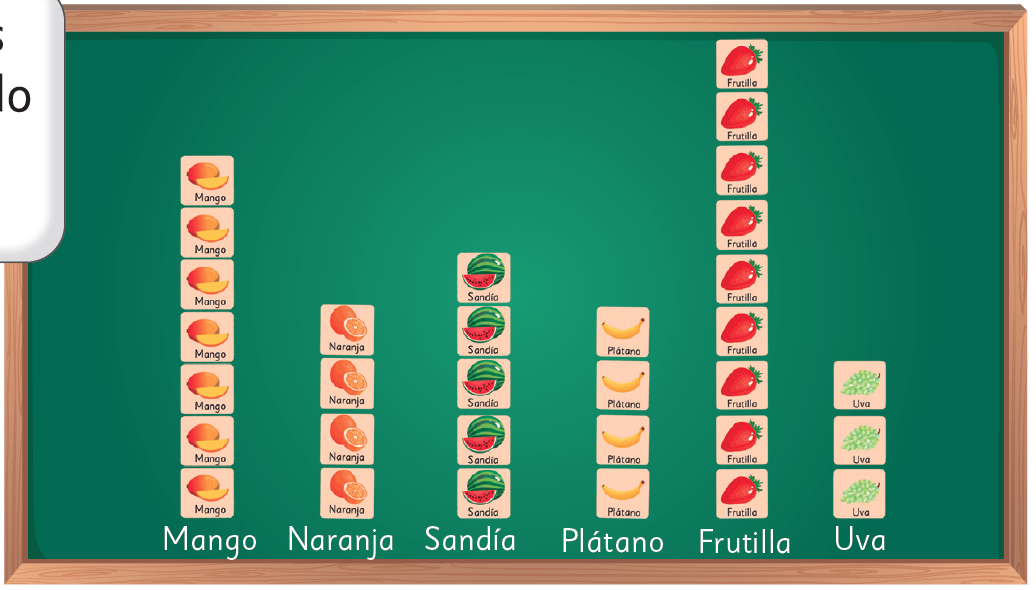 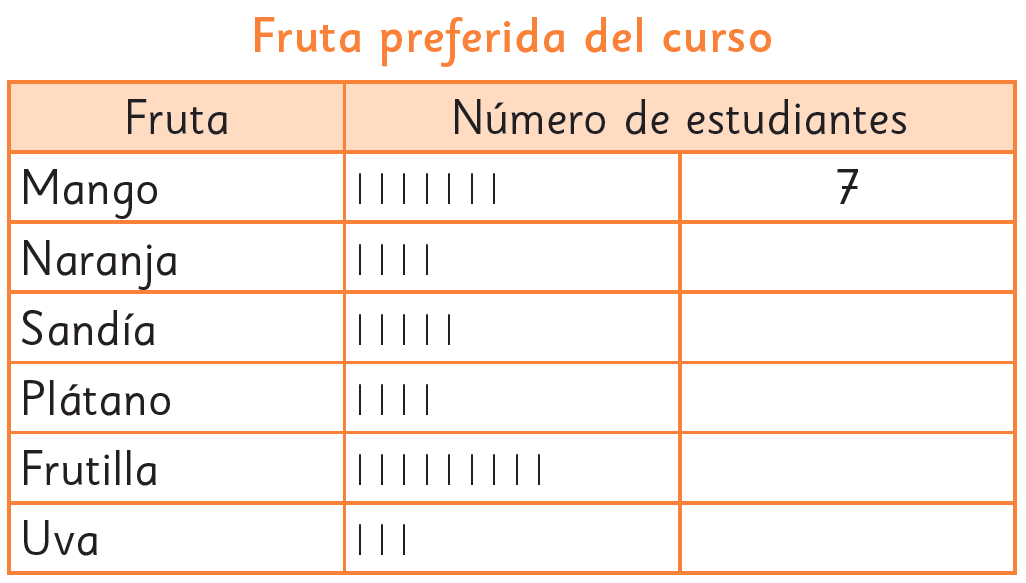 1
C
7
4
5
4
¡Completemos la tabla con los datos de la pizarra!
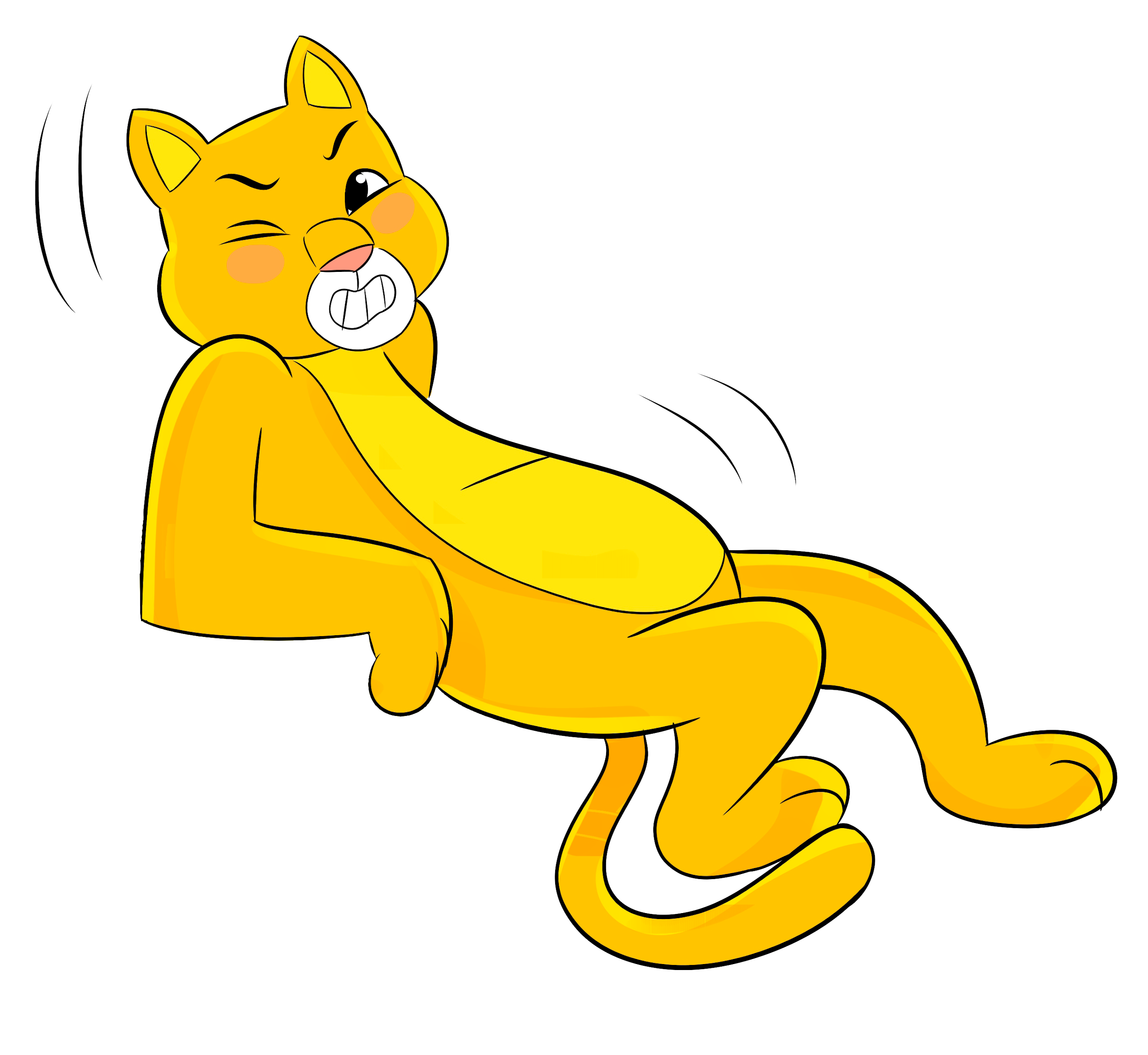 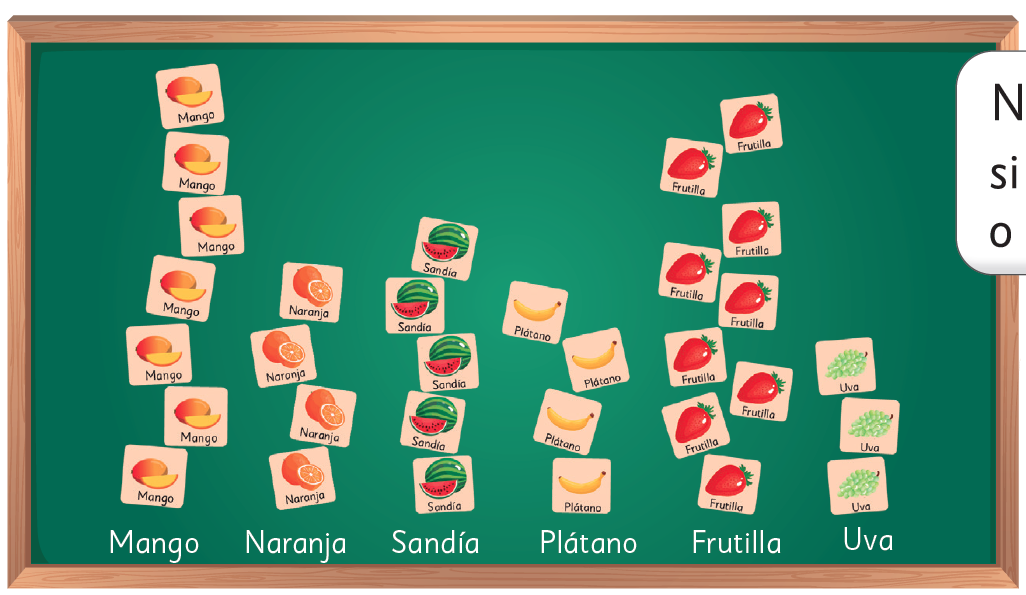 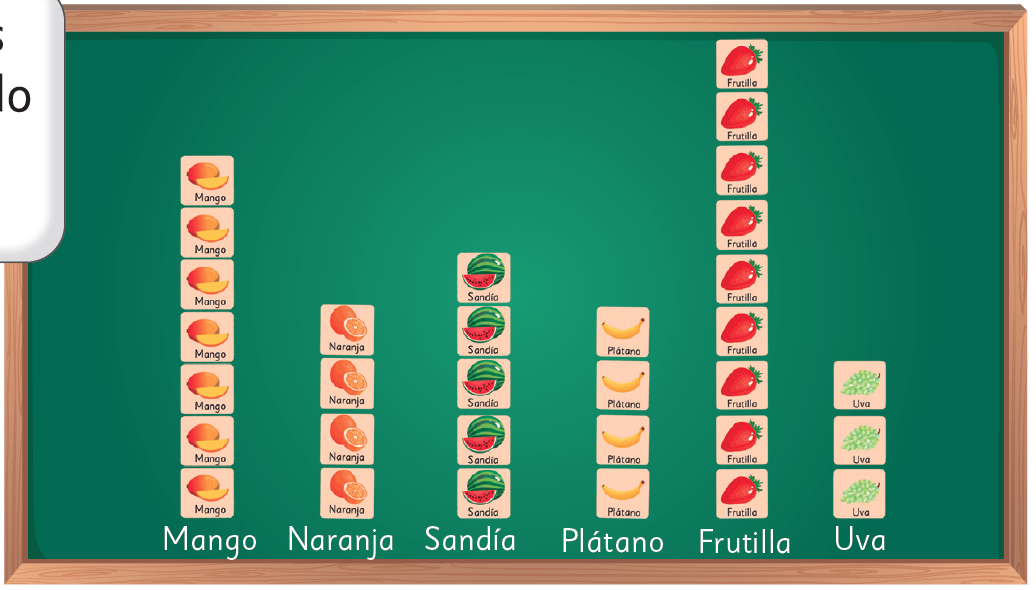 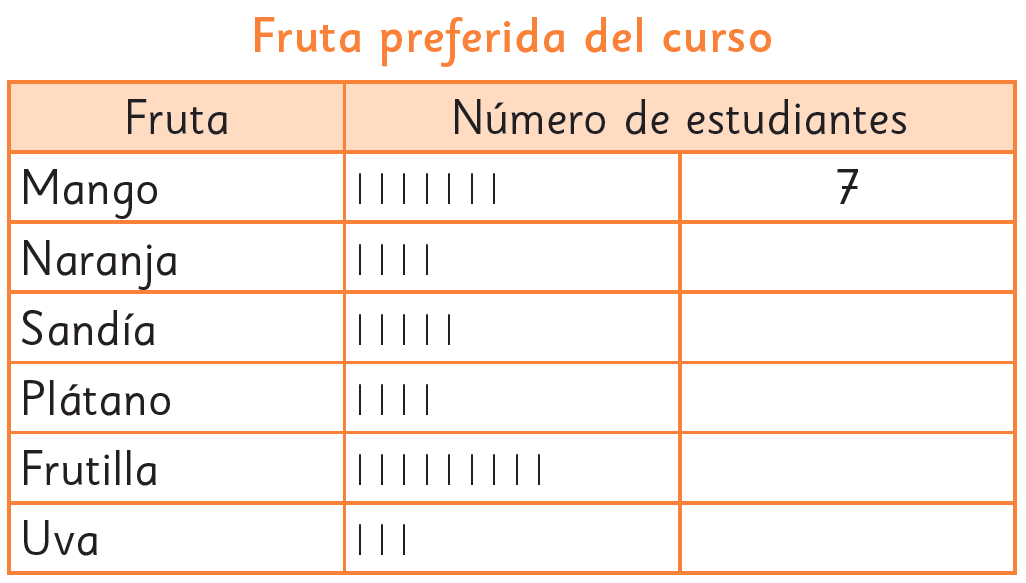 1
C
7
4
5
4
¡Completemos la tabla con los datos de la pizarra!
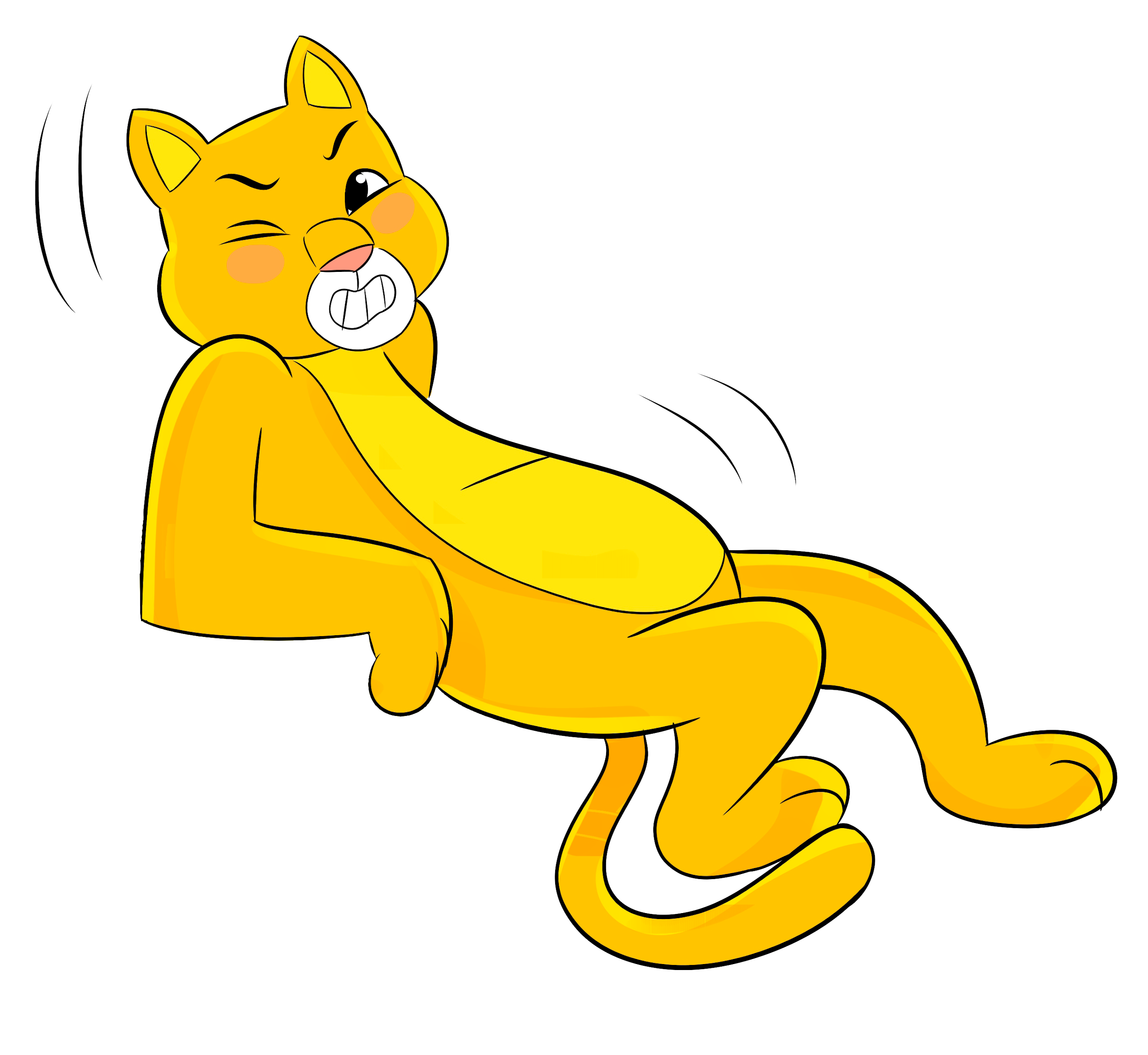 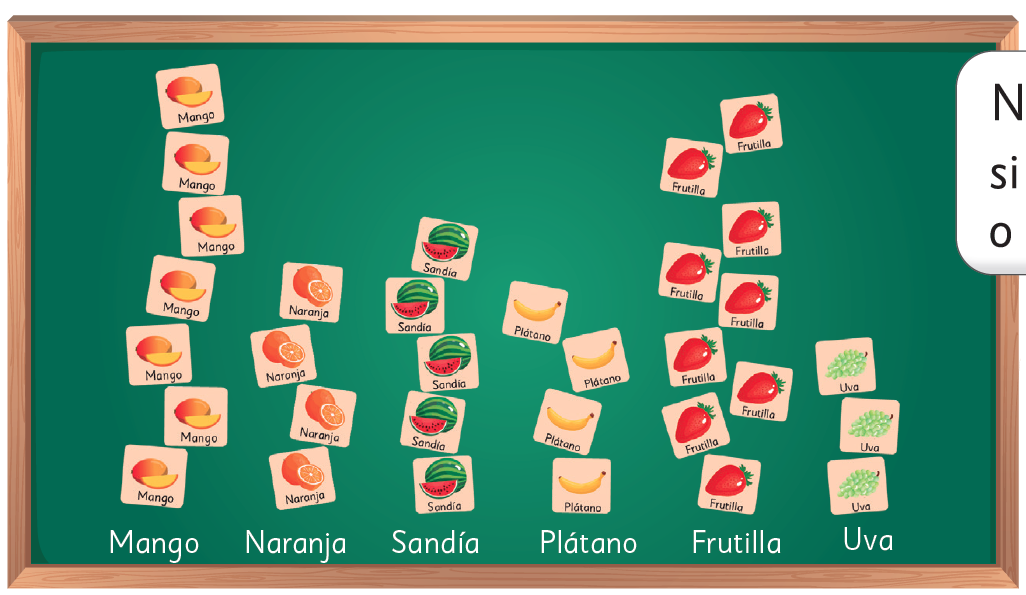 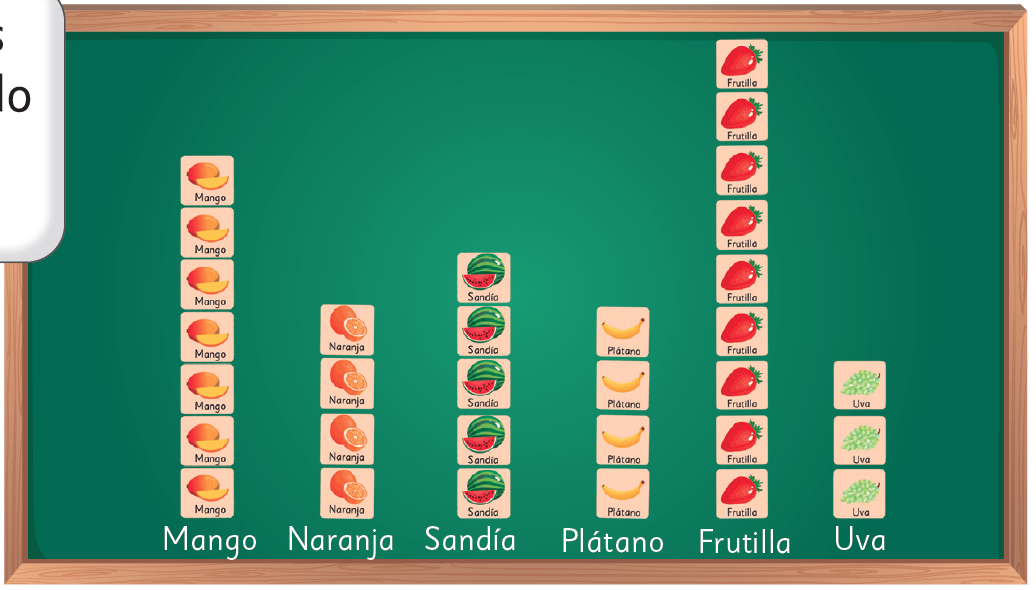 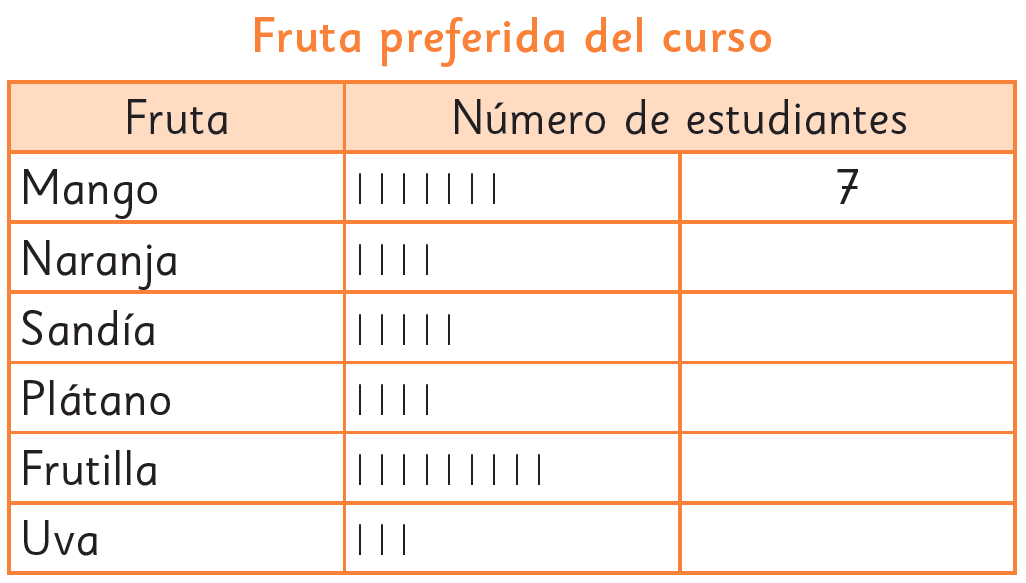 1
C
7
4
5
4
¡Completemos la tabla con los datos de la pizarra!
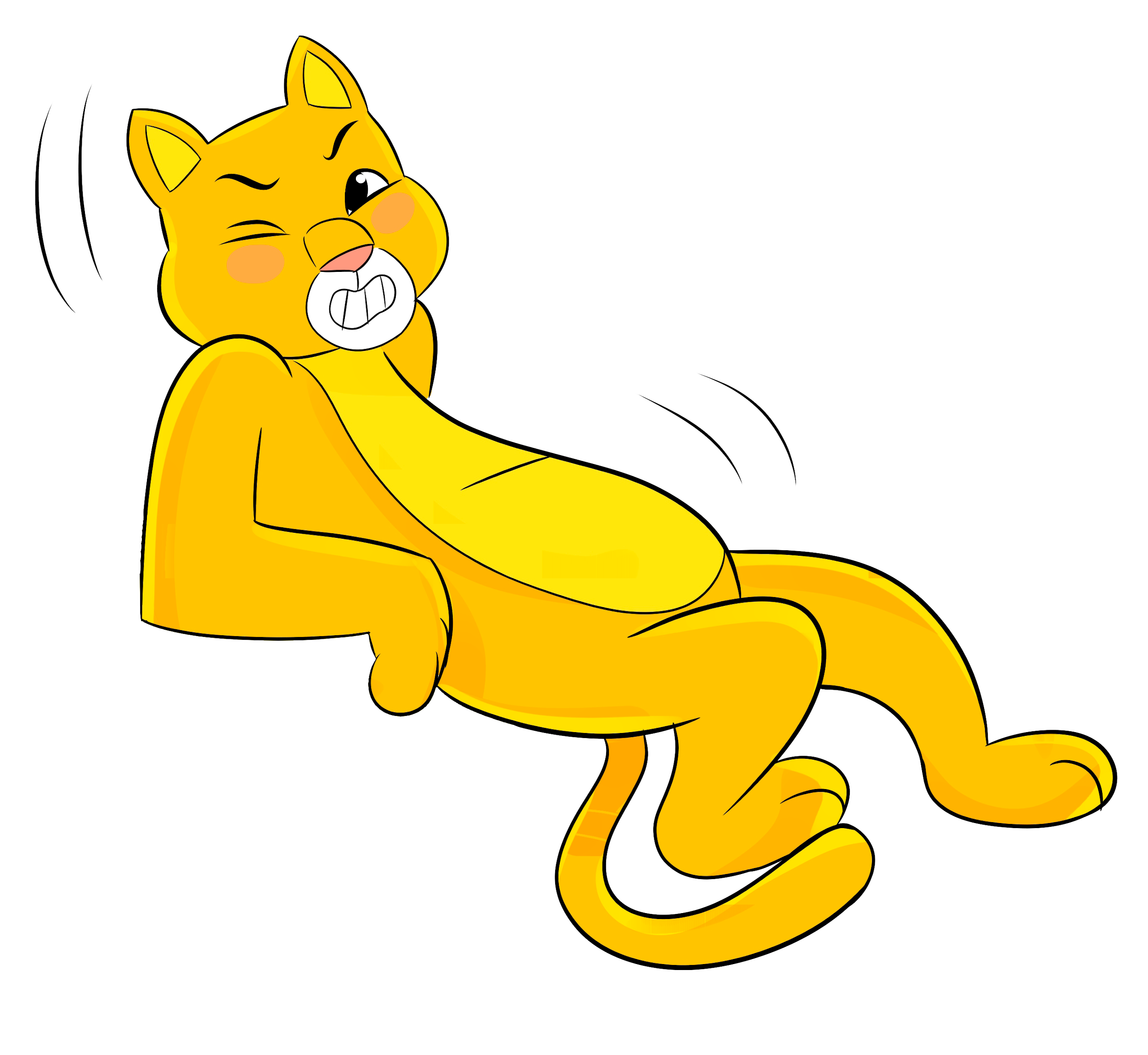 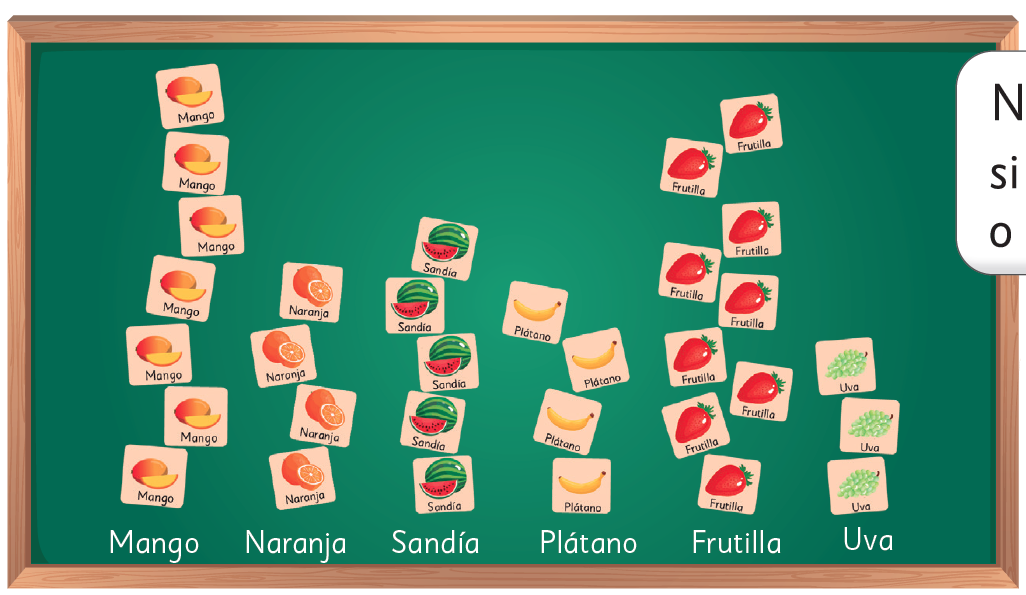 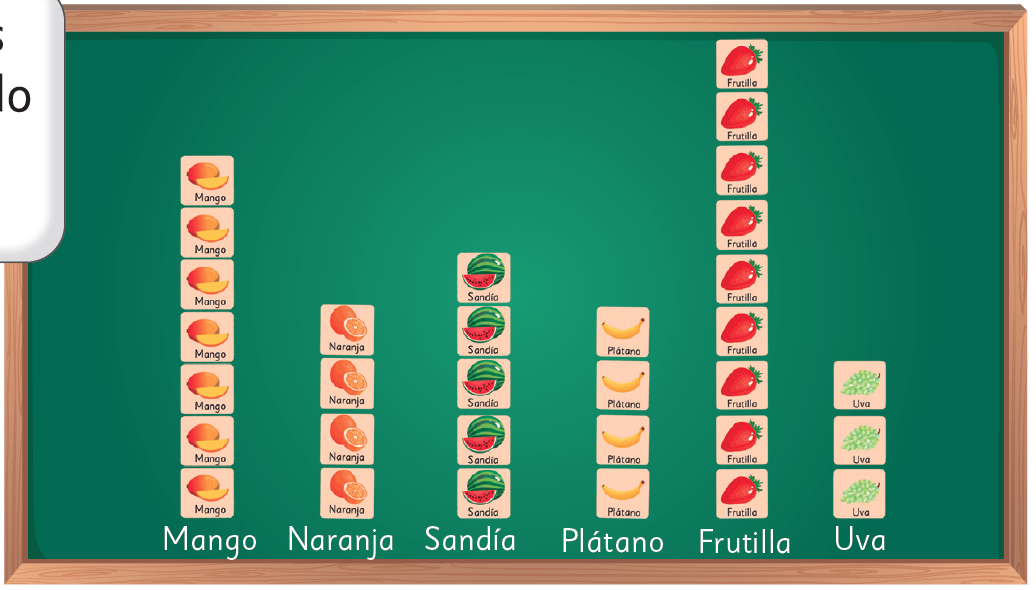 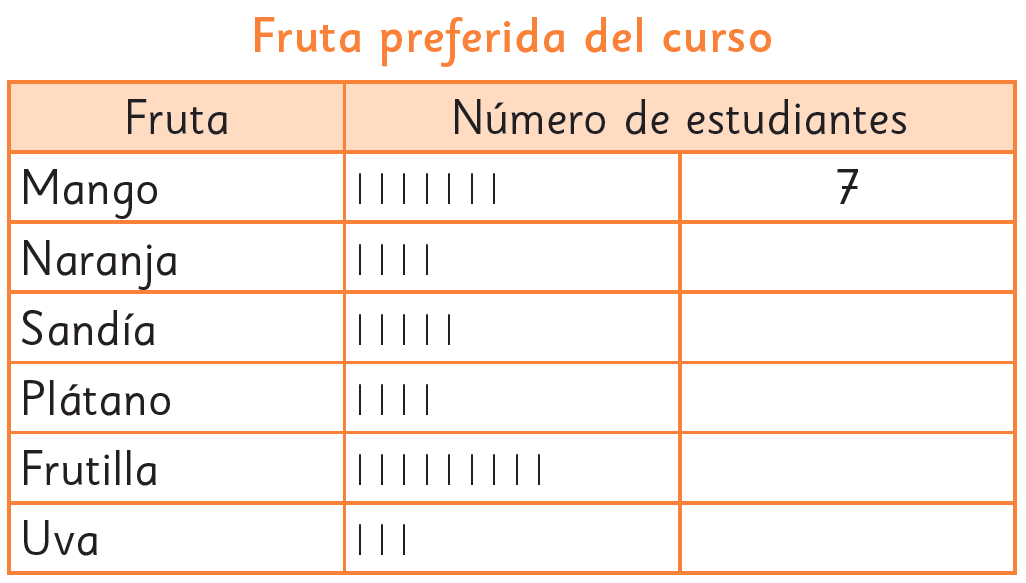 1
C
7
4
5
4
¡Completemos la tabla con los datos de la pizarra!
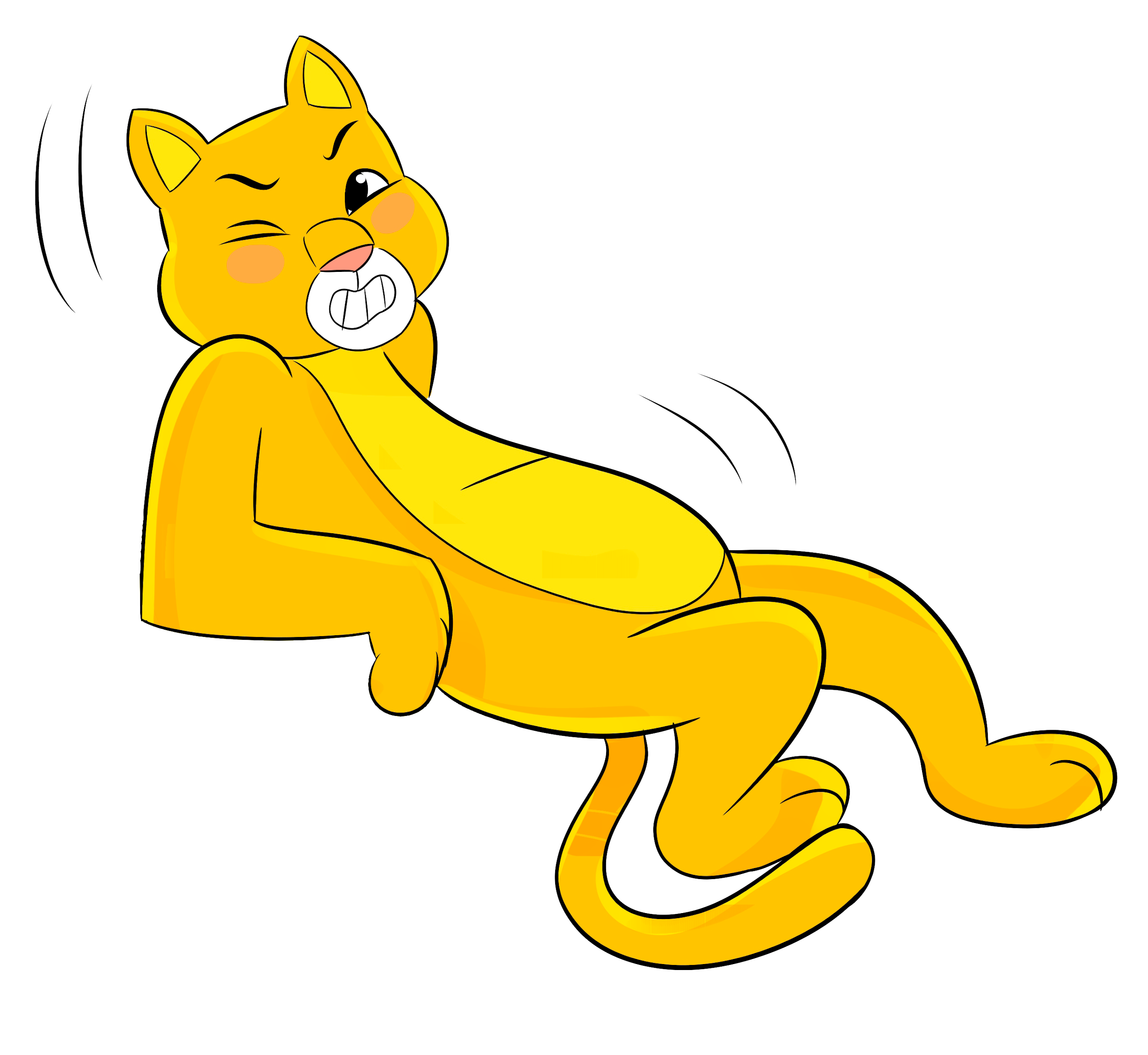 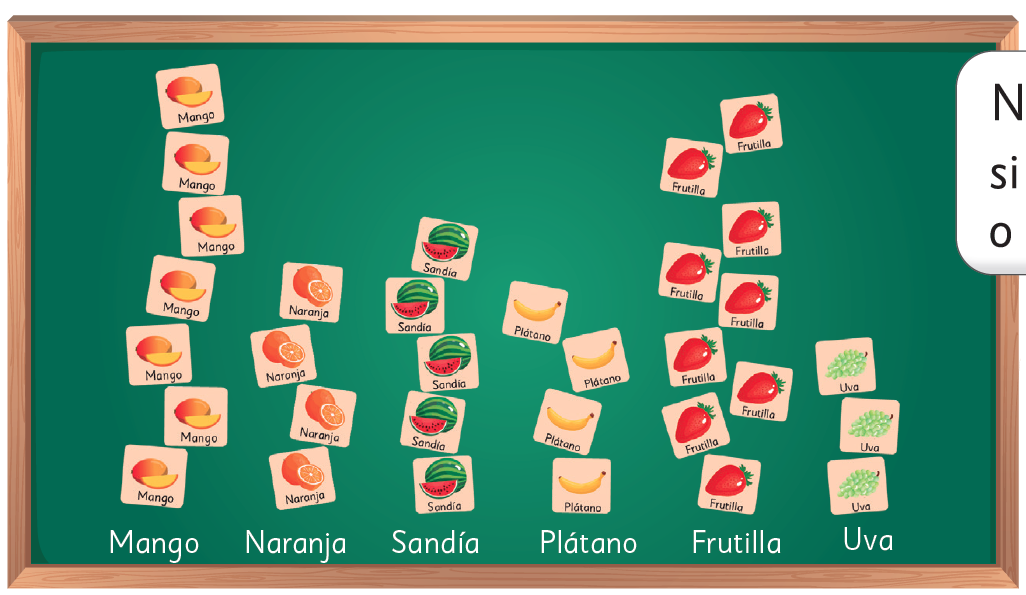 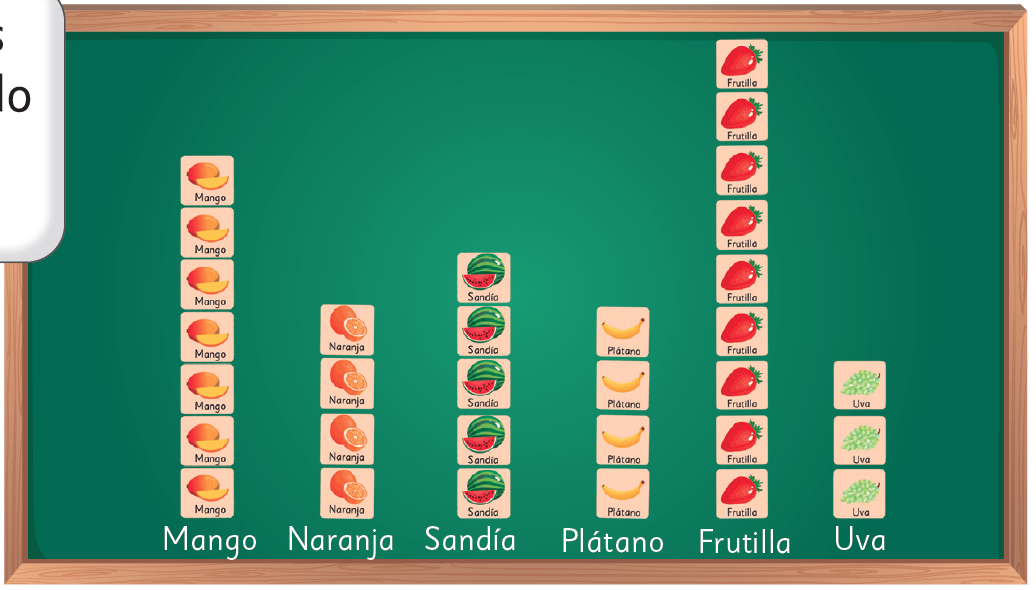 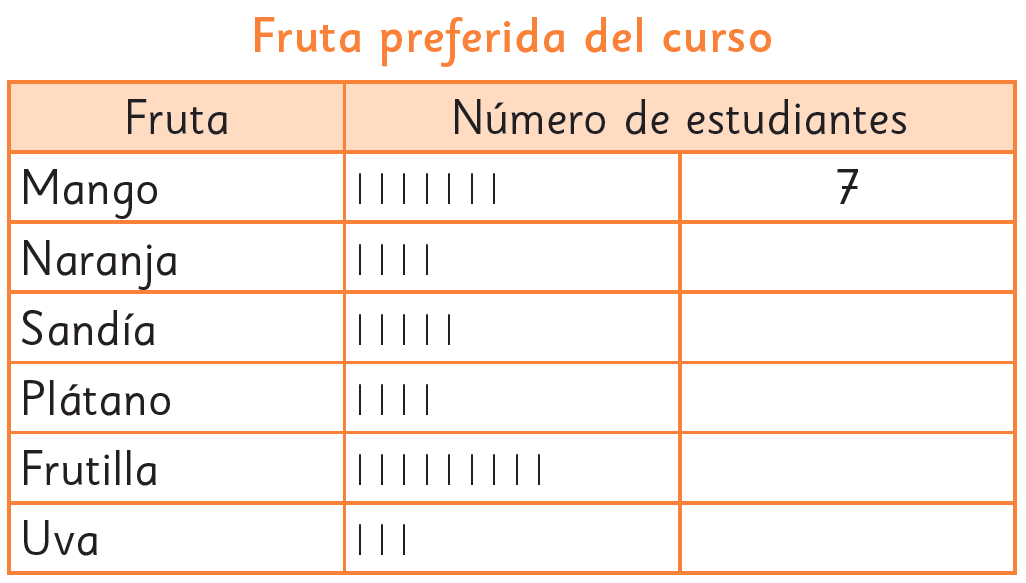 1
C
7
4
5
4
¡Completemos la tabla con los datos de la pizarra!
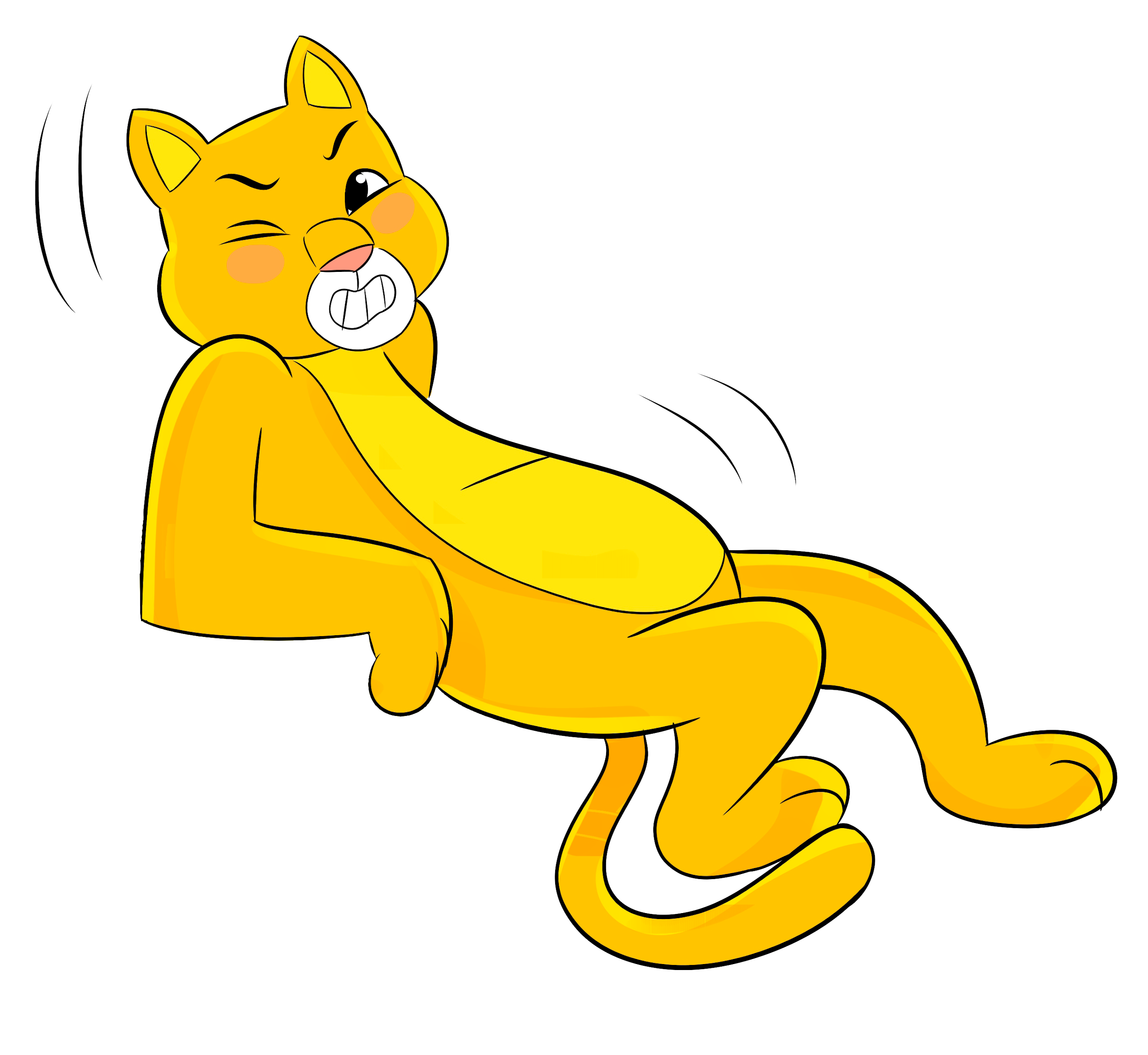 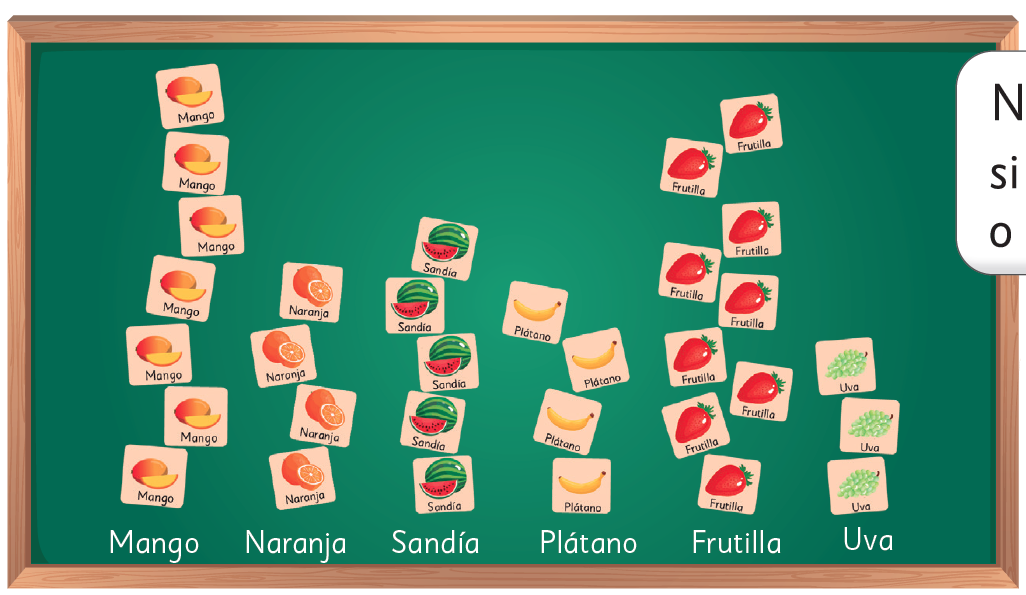 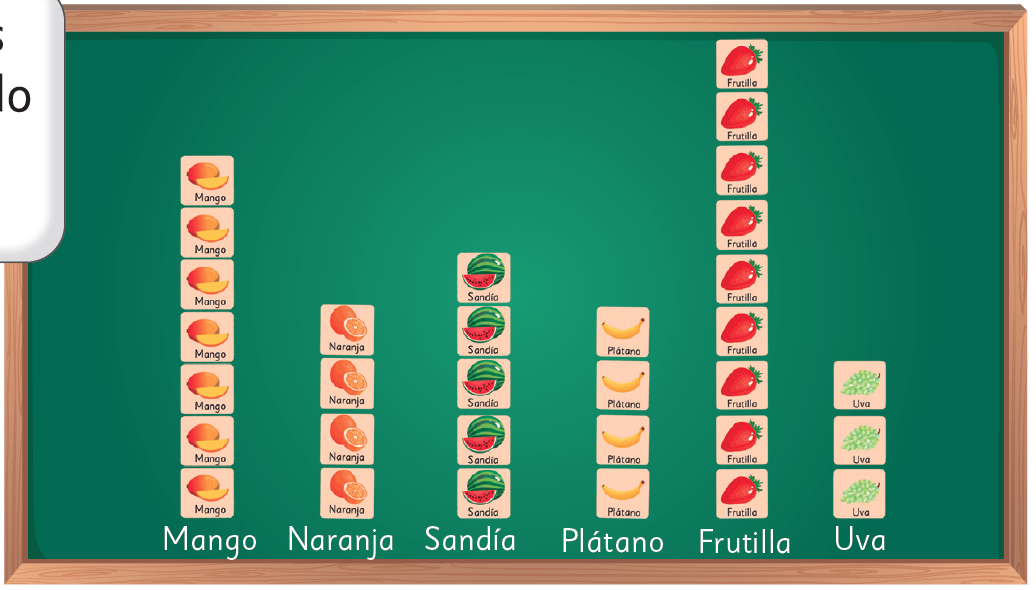 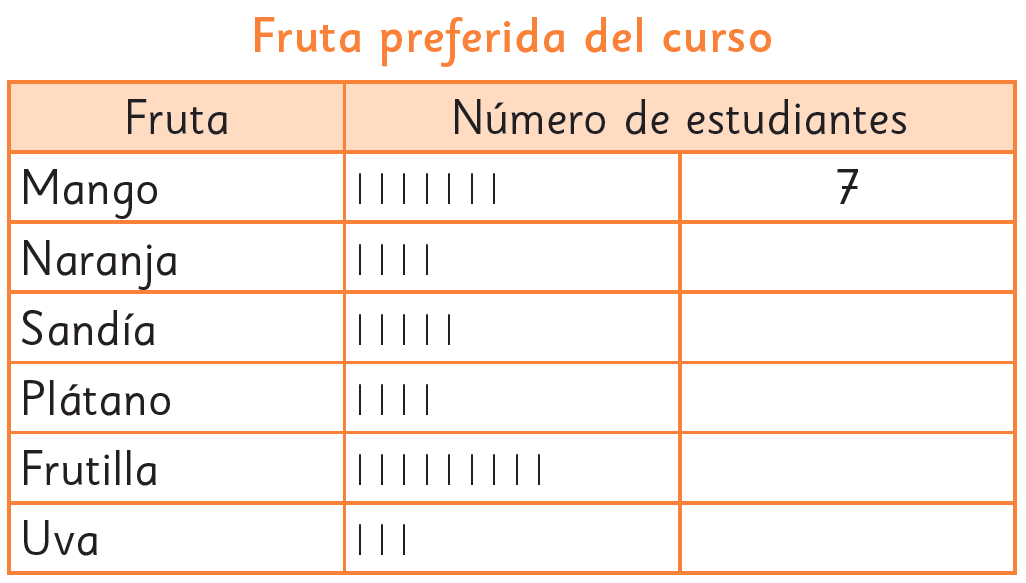 1
C
7
4
5
4
¡Completemos la tabla con los datos de la pizarra!
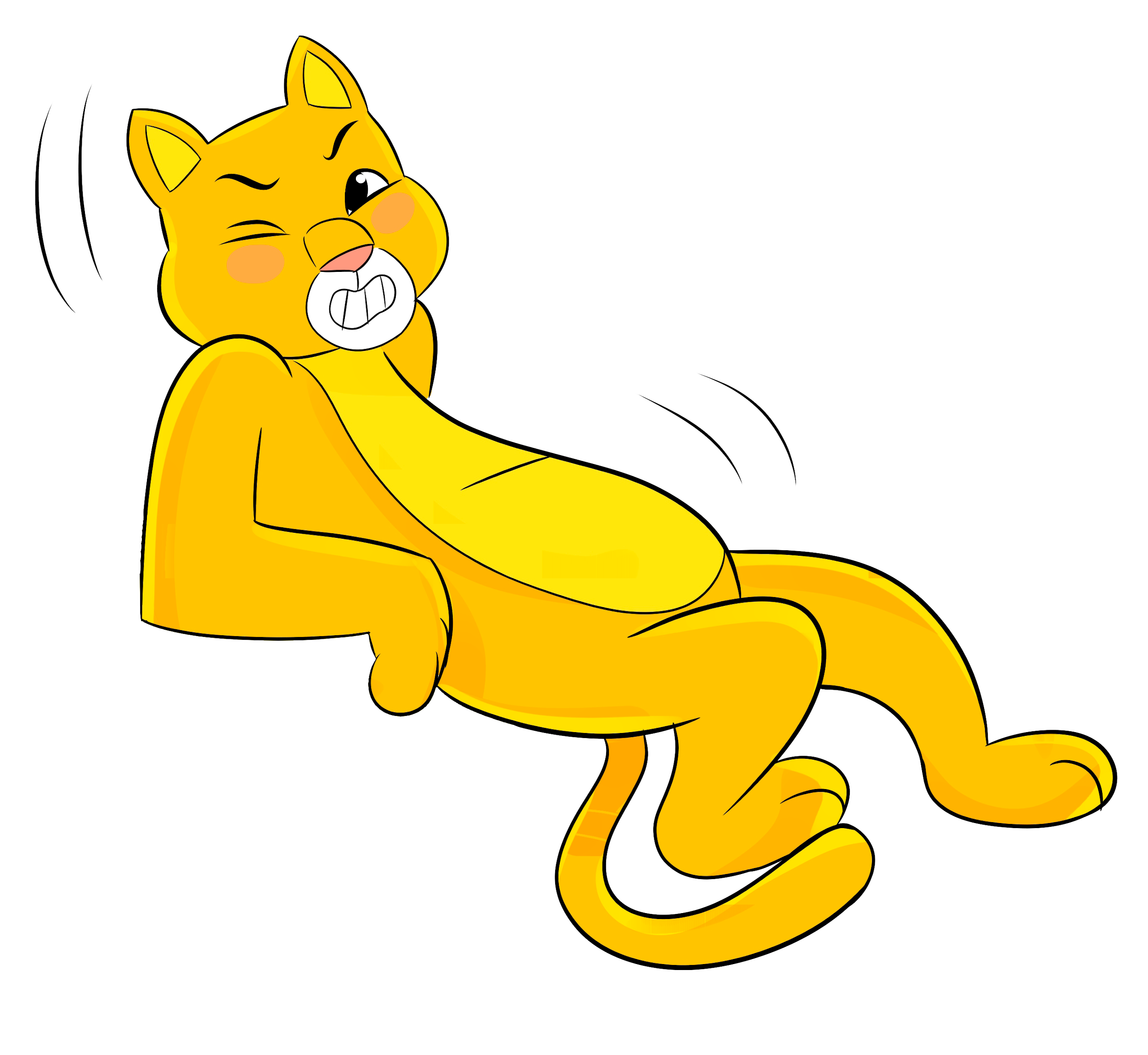 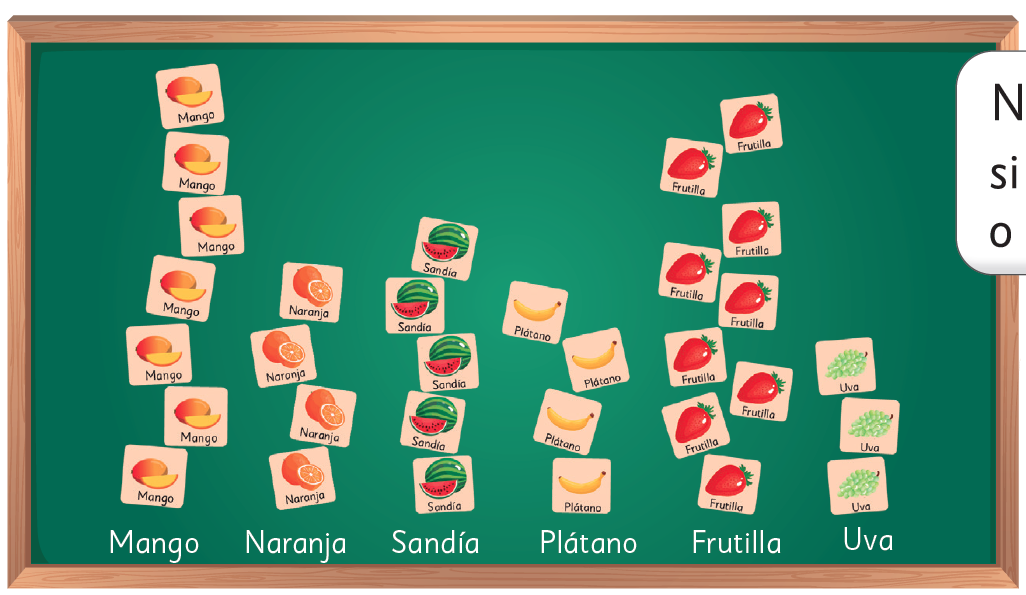 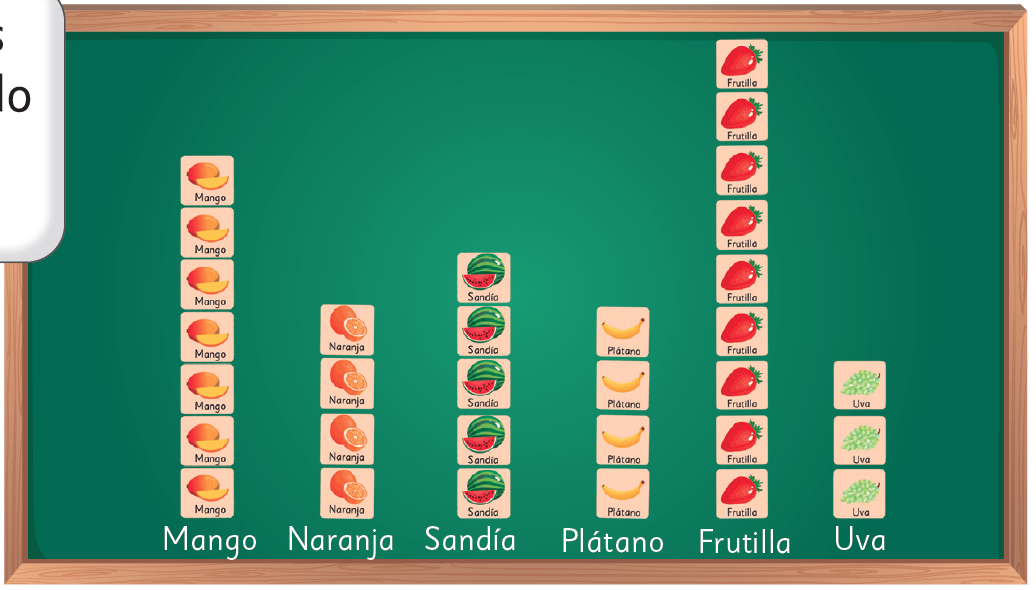 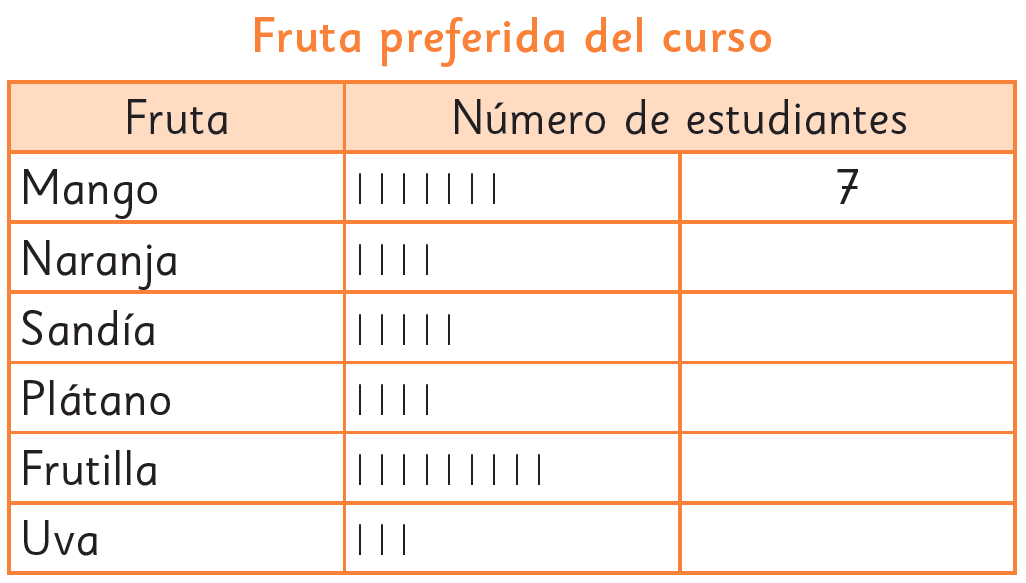 1
C
7
4
5
4
¡Completemos la tabla con los datos de la pizarra!
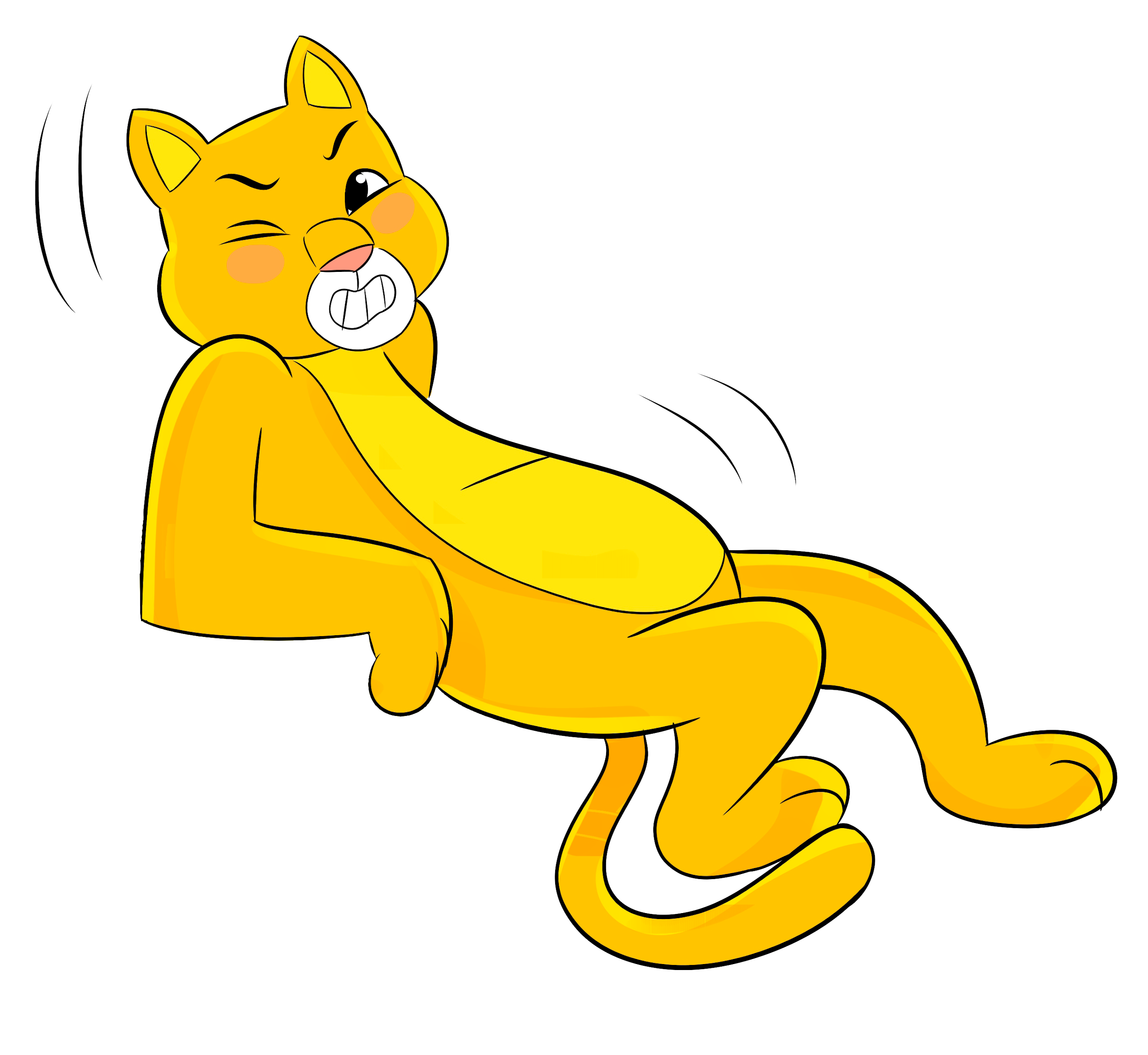 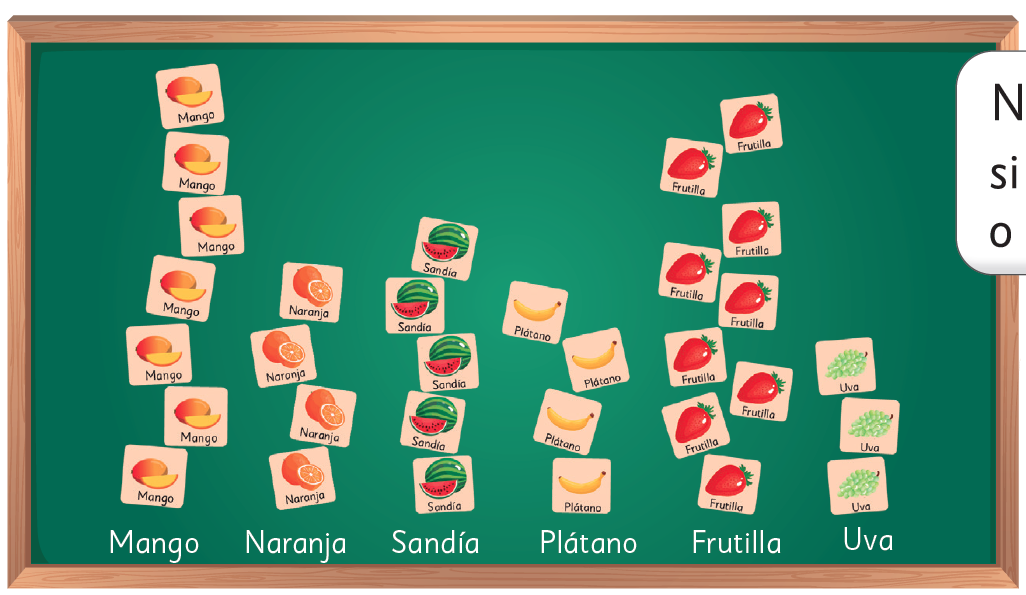 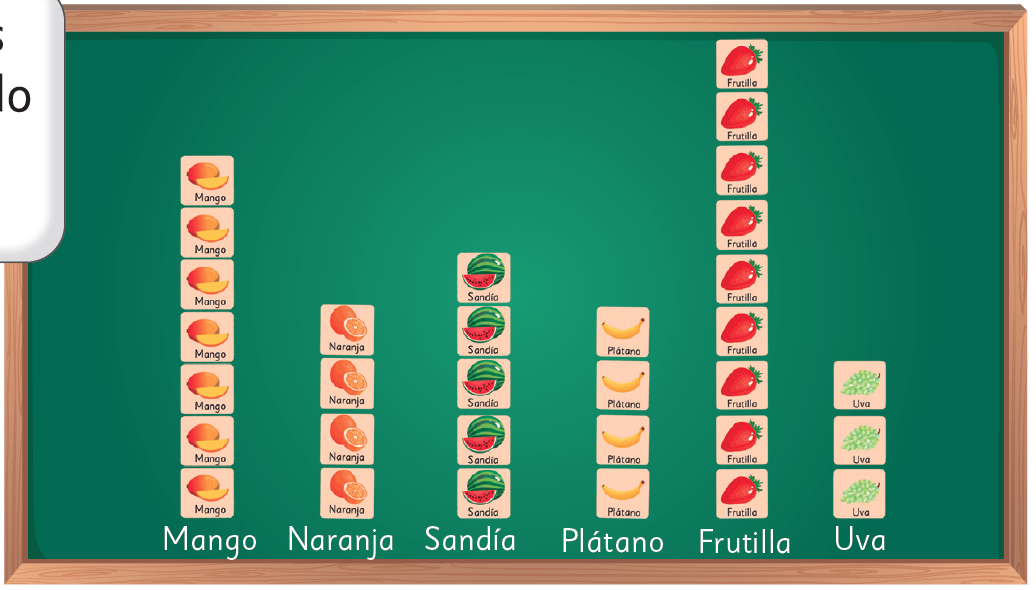 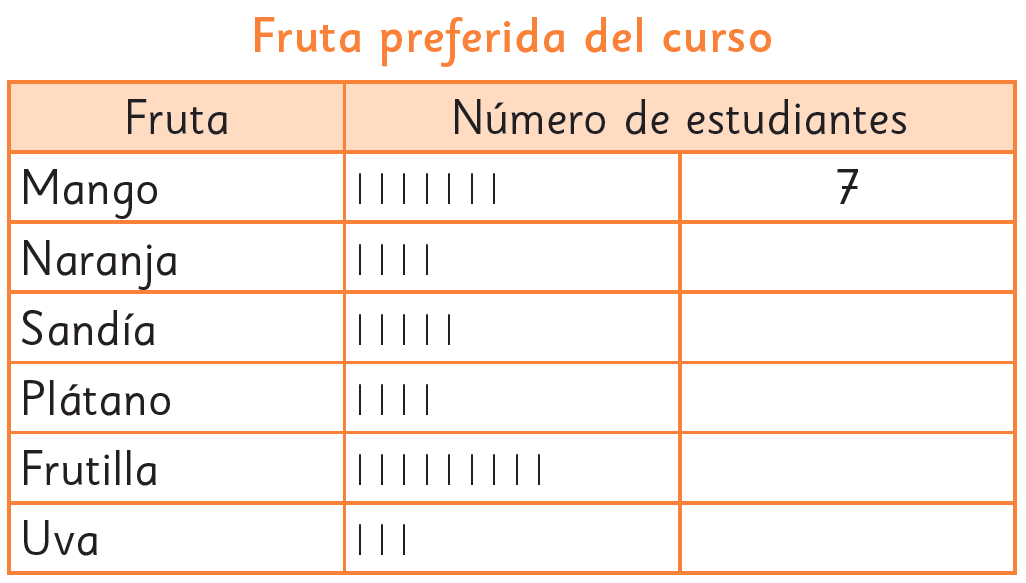 1
C
7
4
5
4
9
¡Completemos la tabla con los datos de la pizarra!
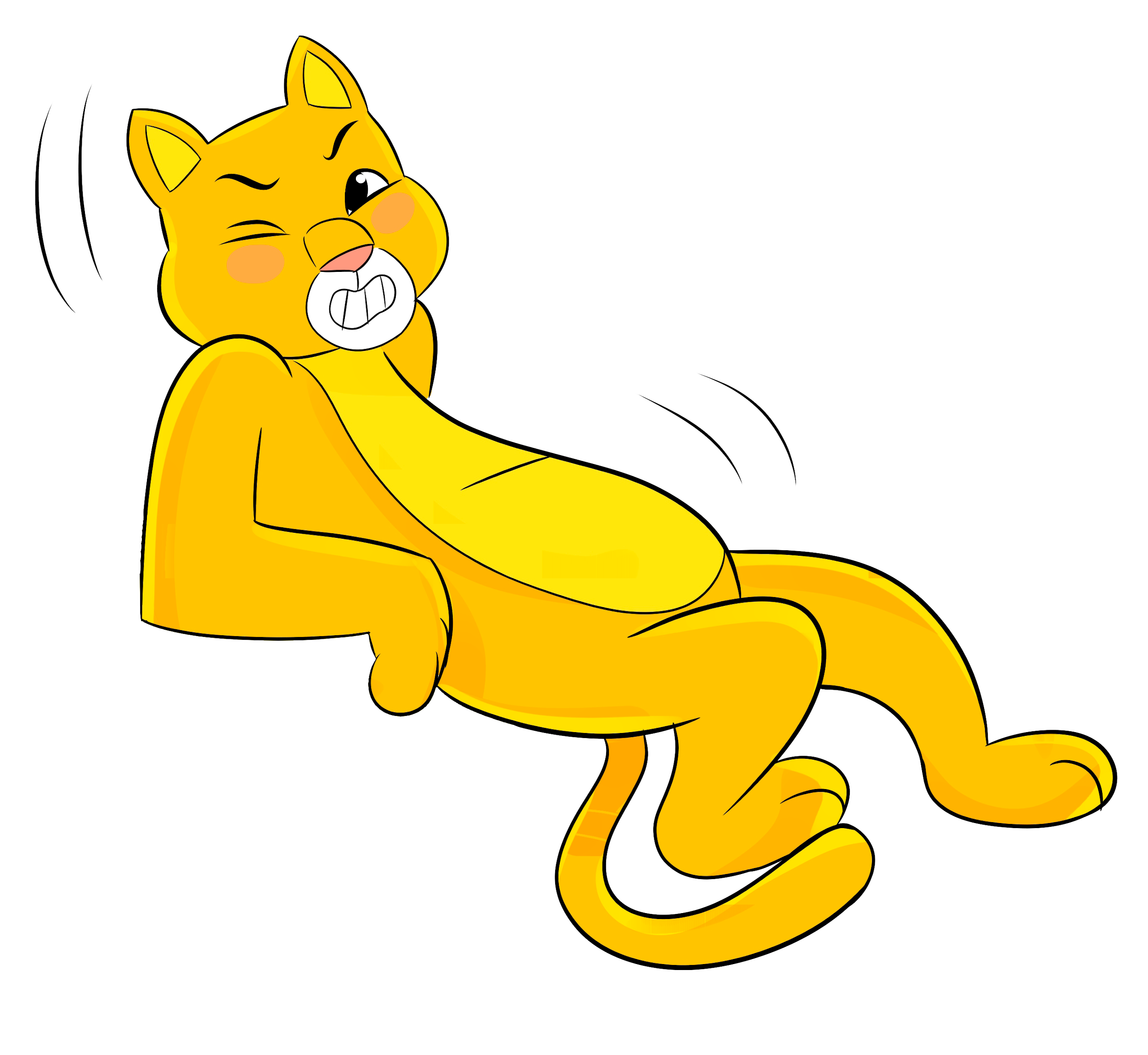 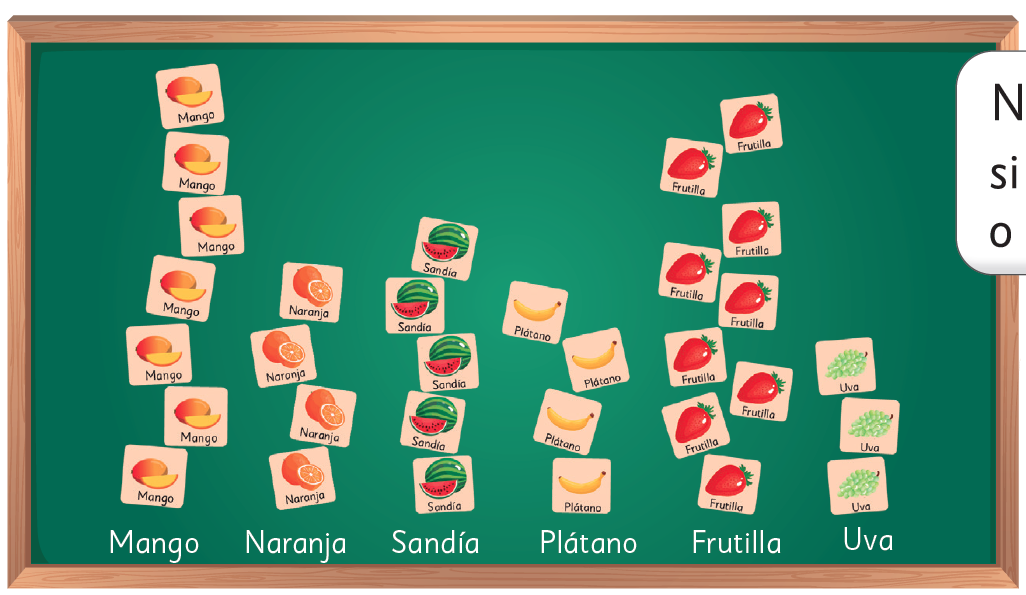 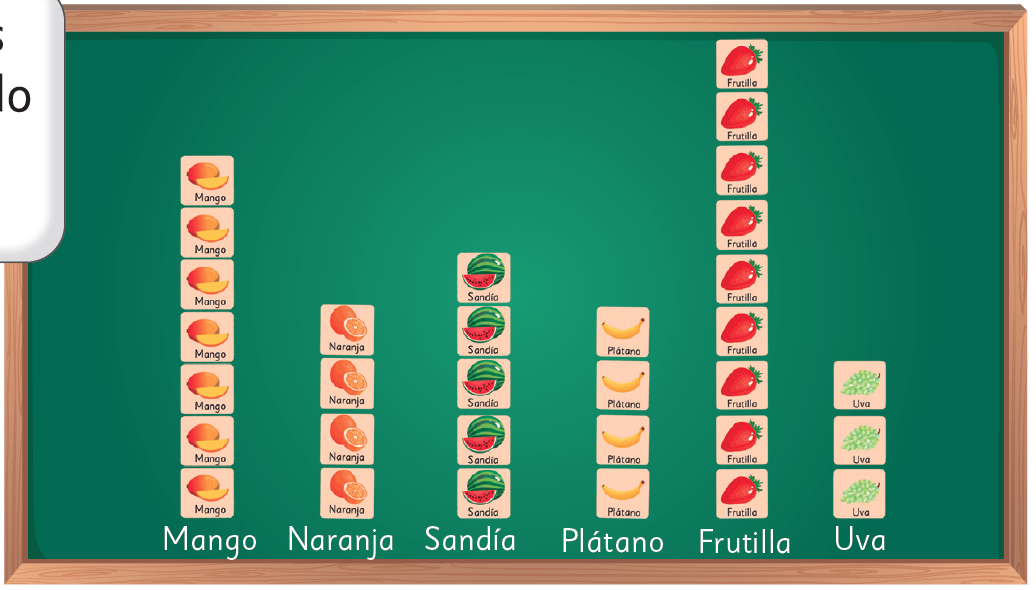 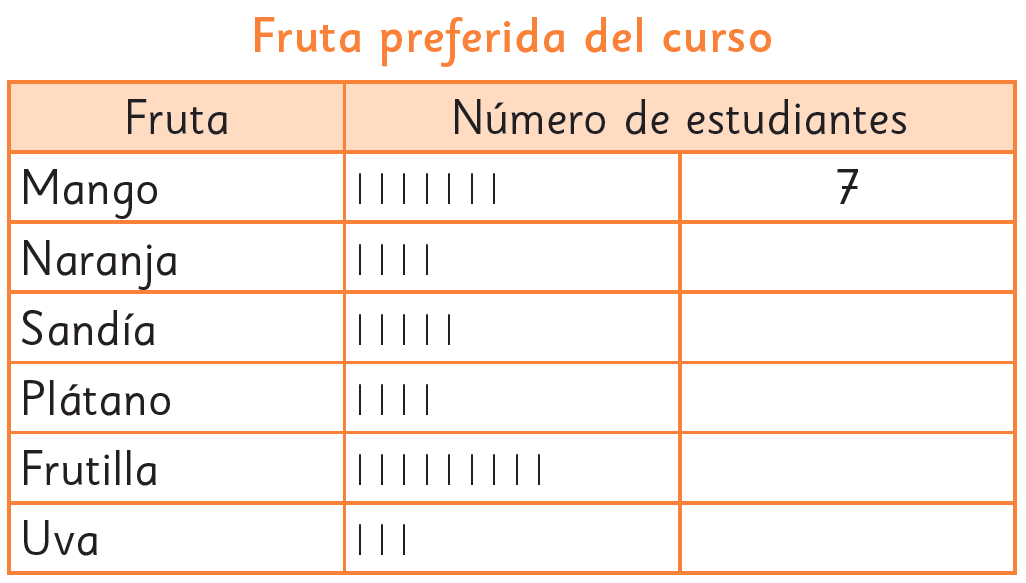 1
C
7
4
5
4
9
¡Completemos la tabla con los datos de la pizarra!
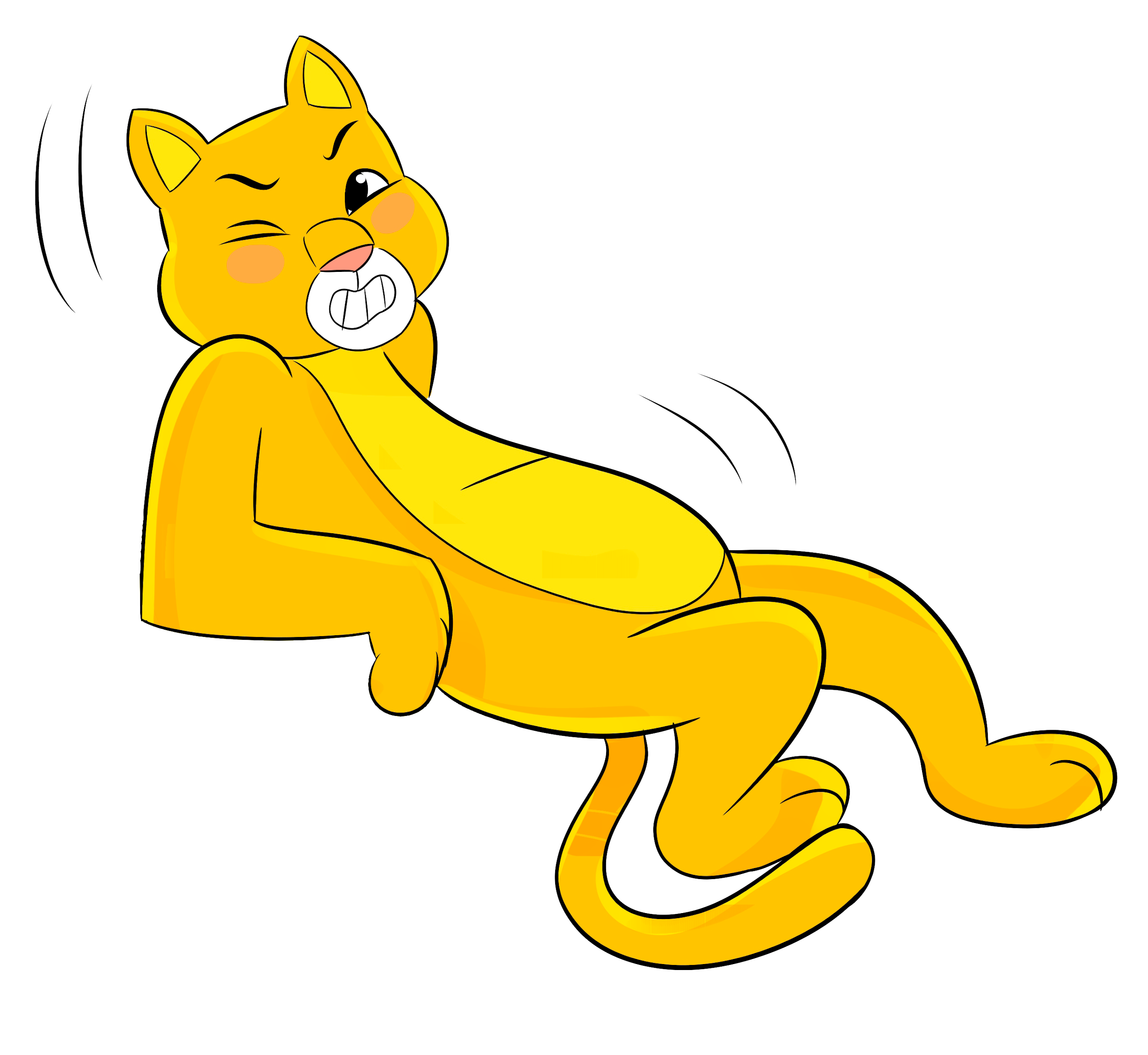 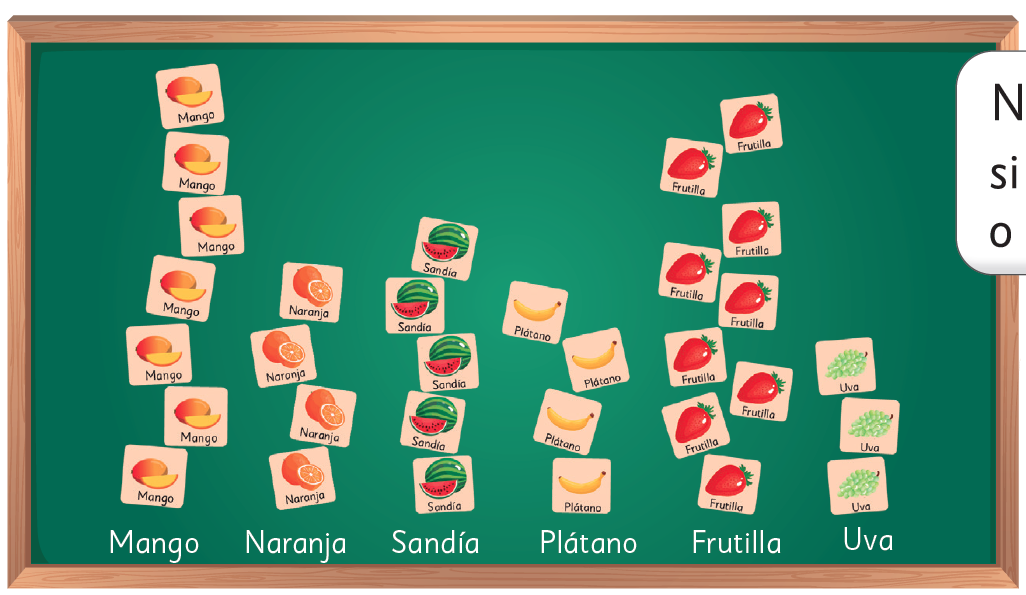 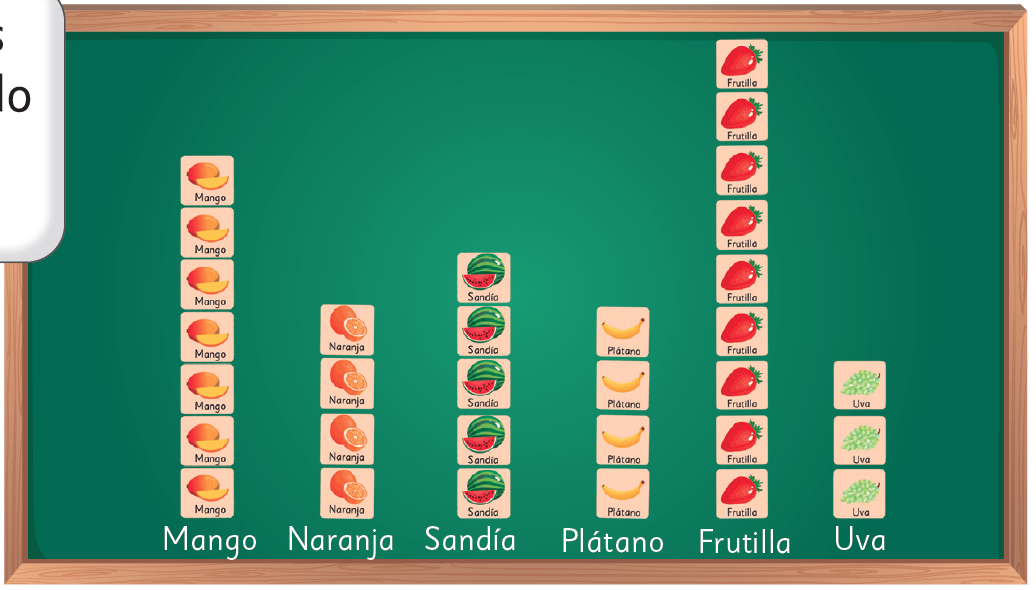 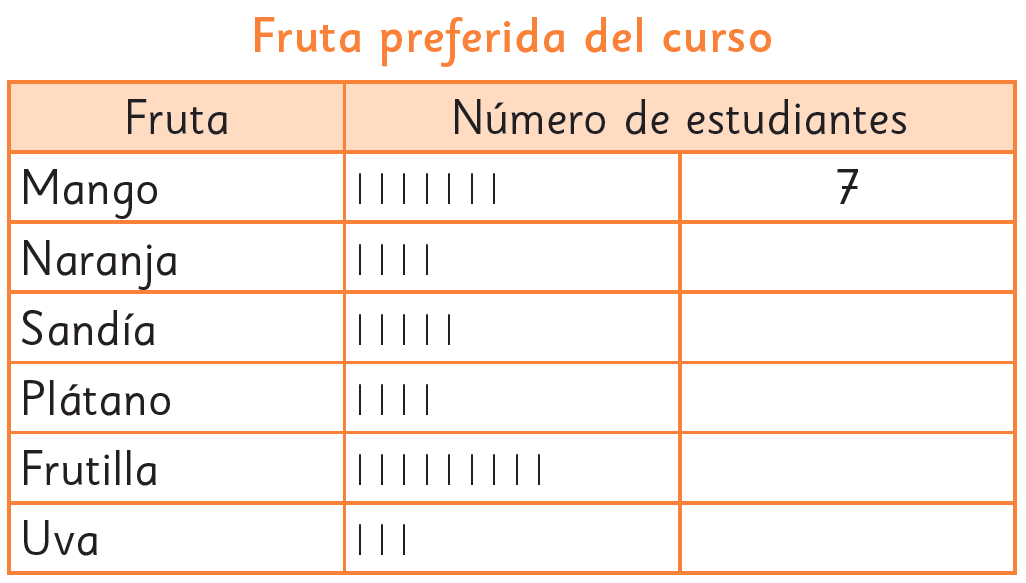 1
C
7
4
5
4
9
¡Completemos la tabla con los datos de la pizarra!
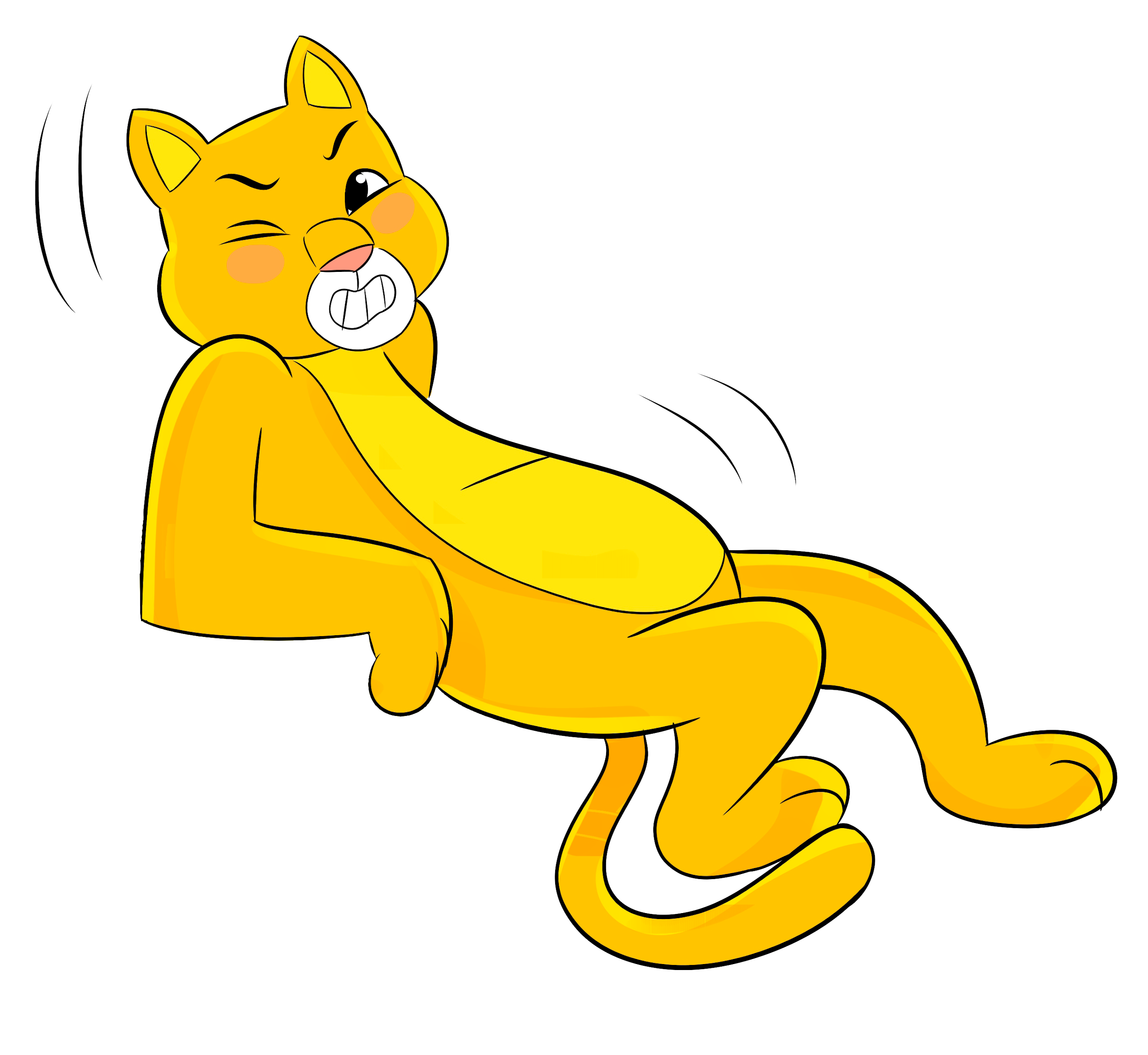 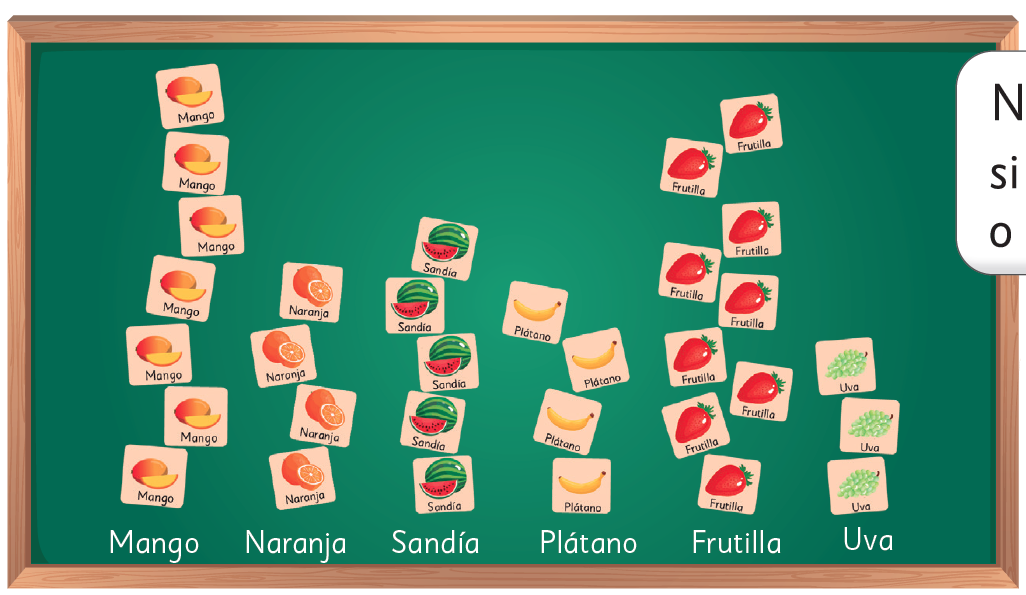 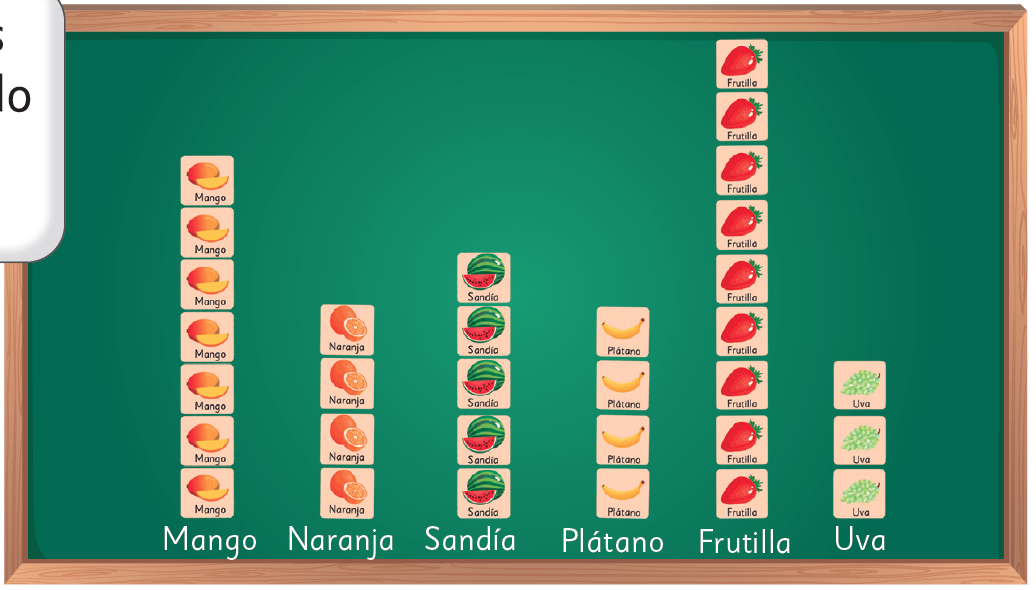 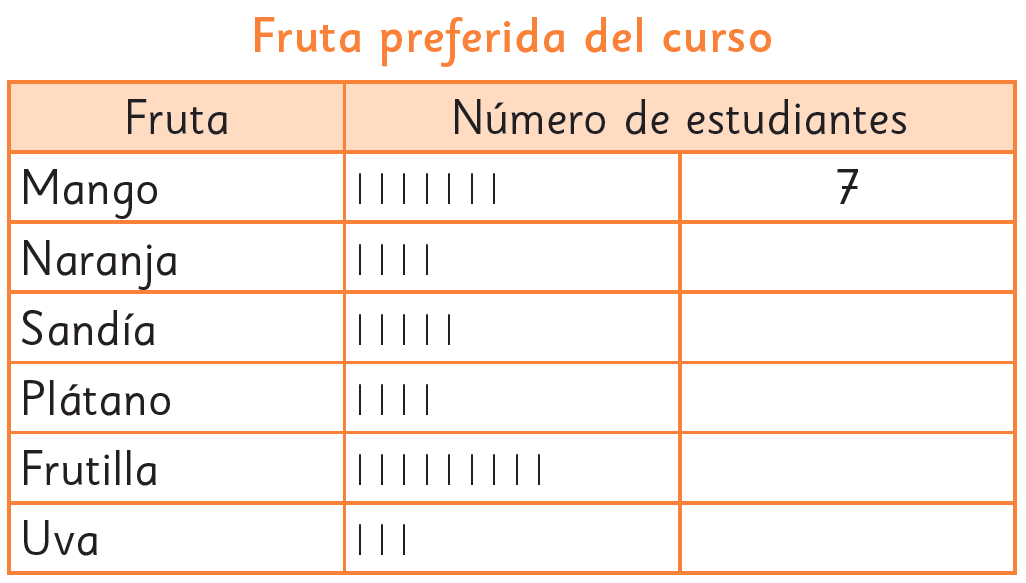 1
C
7
4
5
4
9
¡Completemos la tabla con los datos de la pizarra!
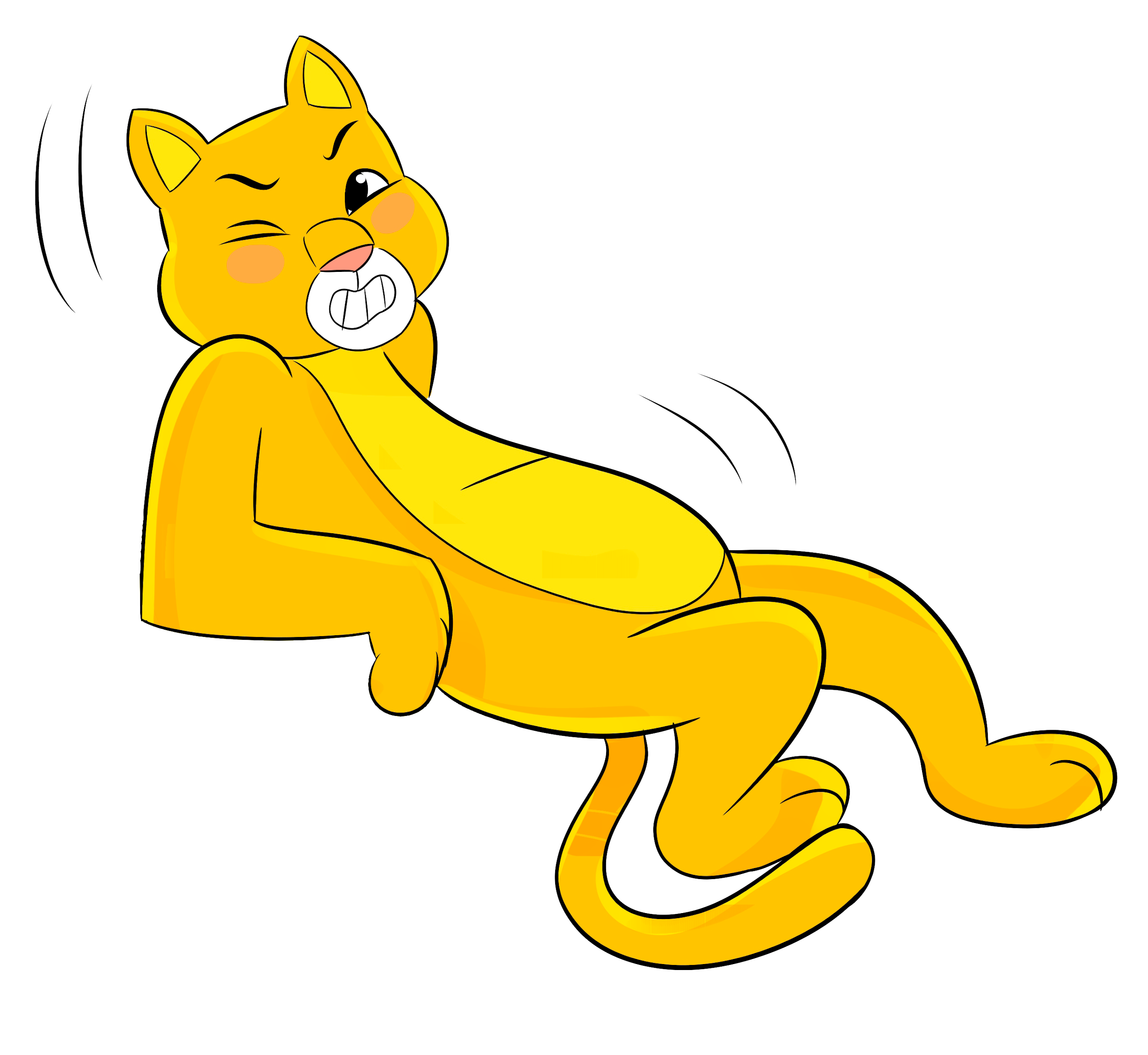 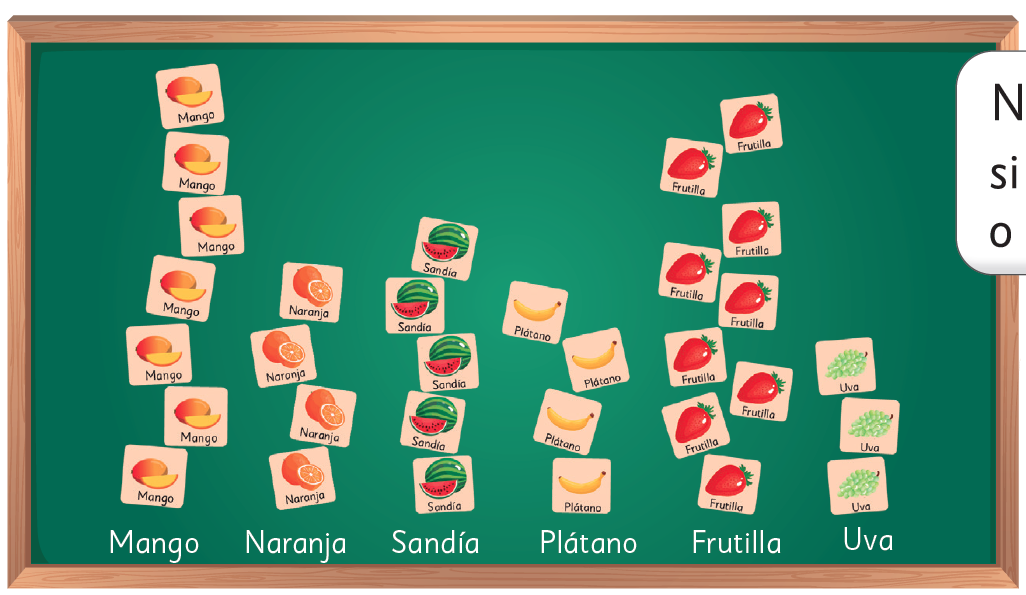 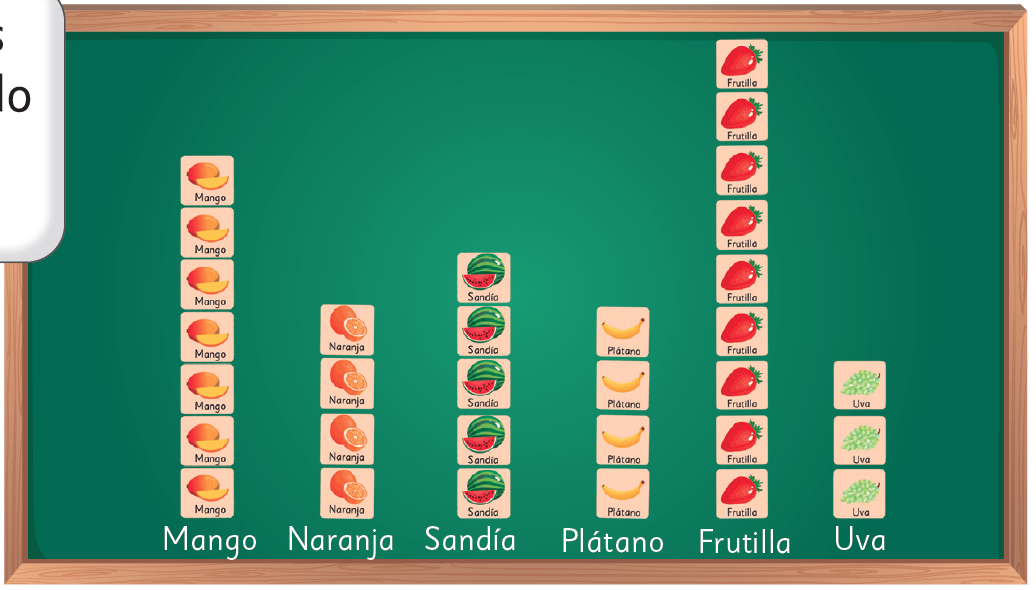 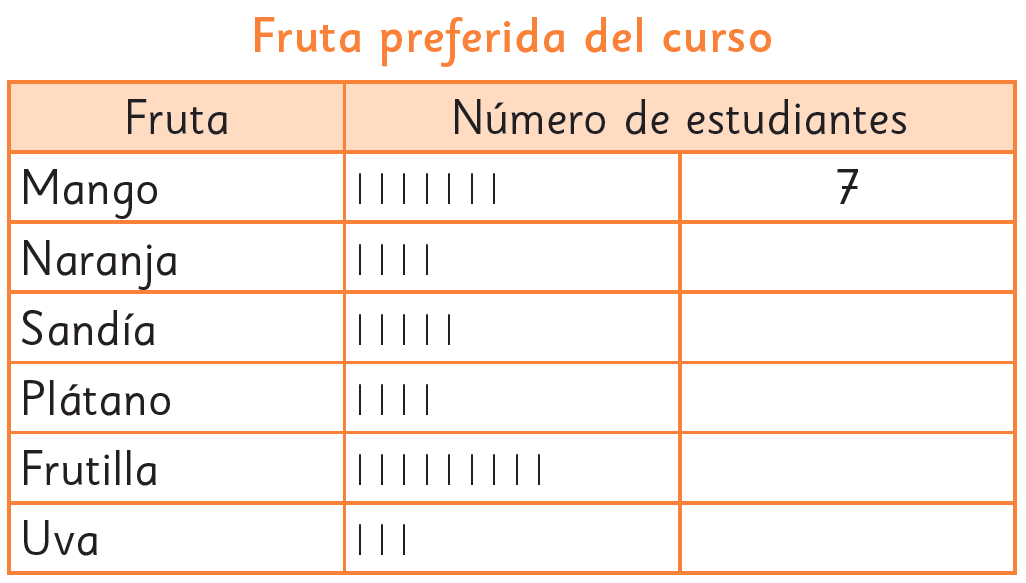 1
C
7
4
5
4
9
3
¡Completemos la tabla con los datos de la pizarra!
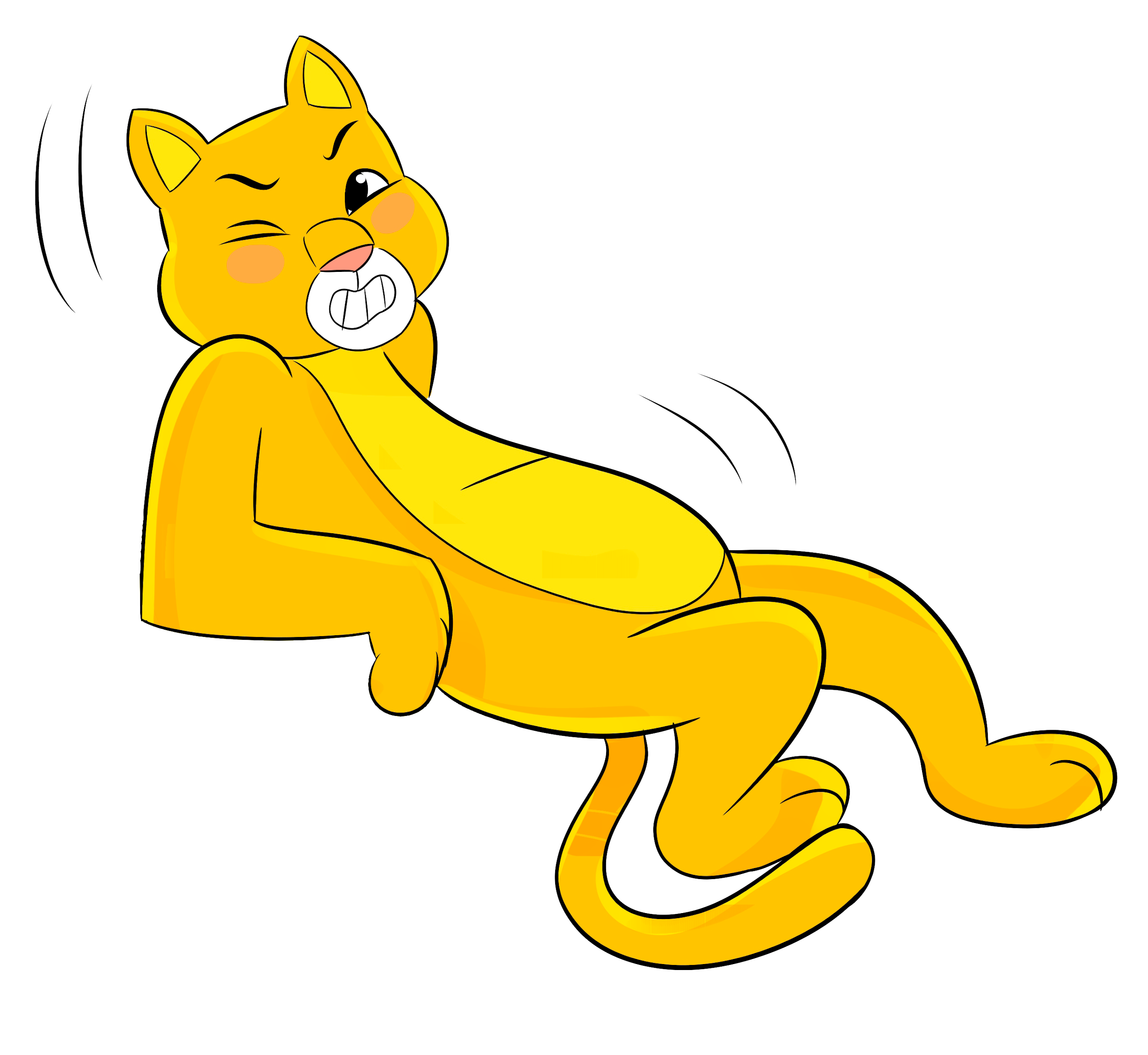 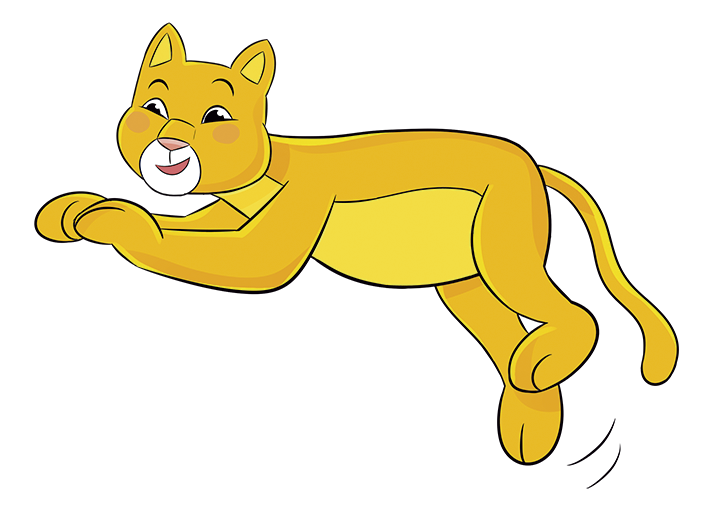 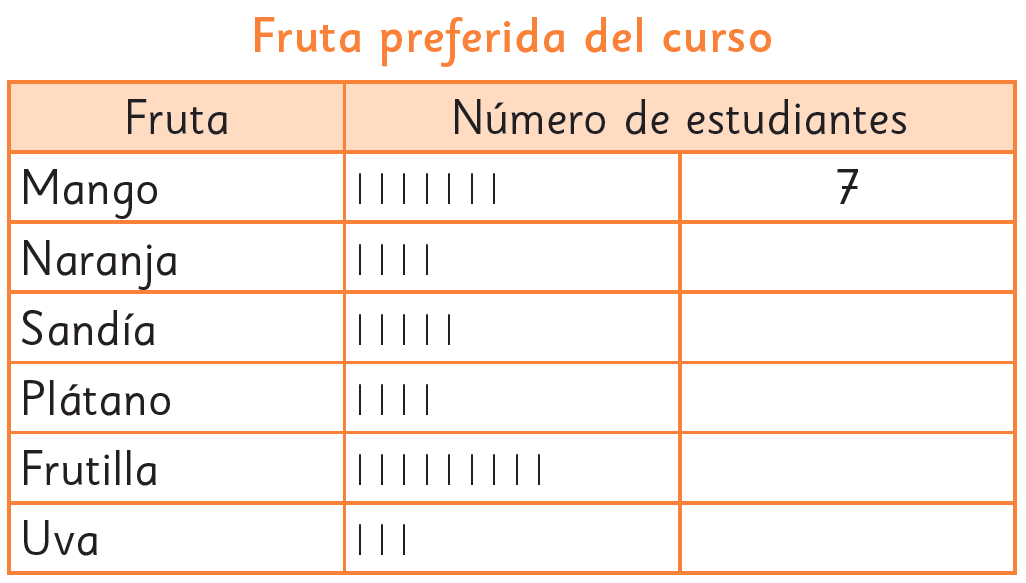 7
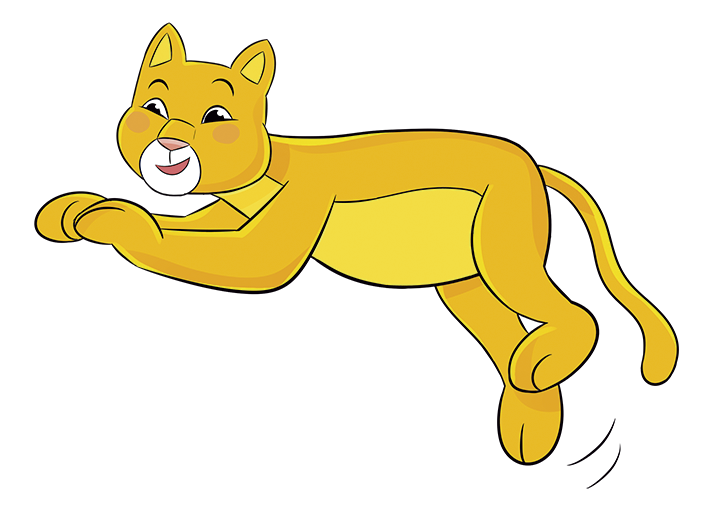 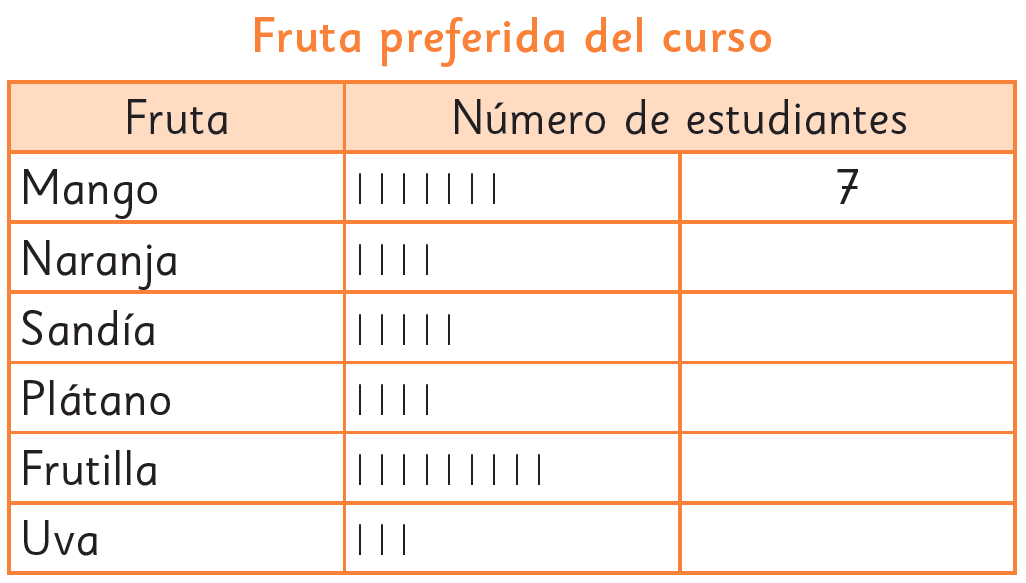 7
4
Una tabla de conteo nos permite contar y visualizar los datos.
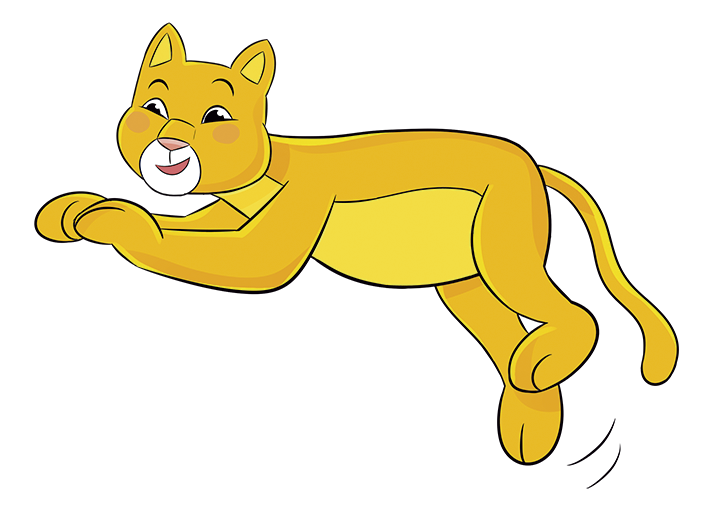 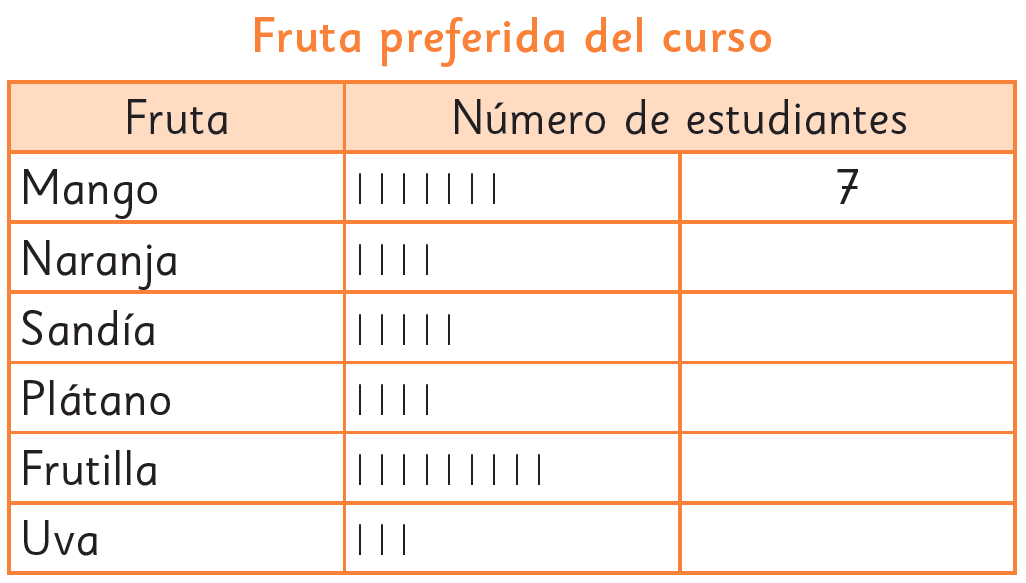 7
4
5
Una tabla de conteo nos permite contar y visualizar los datos.
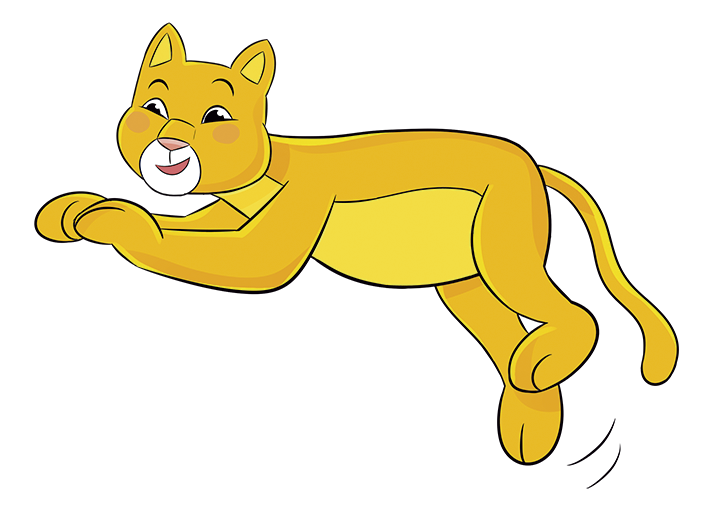 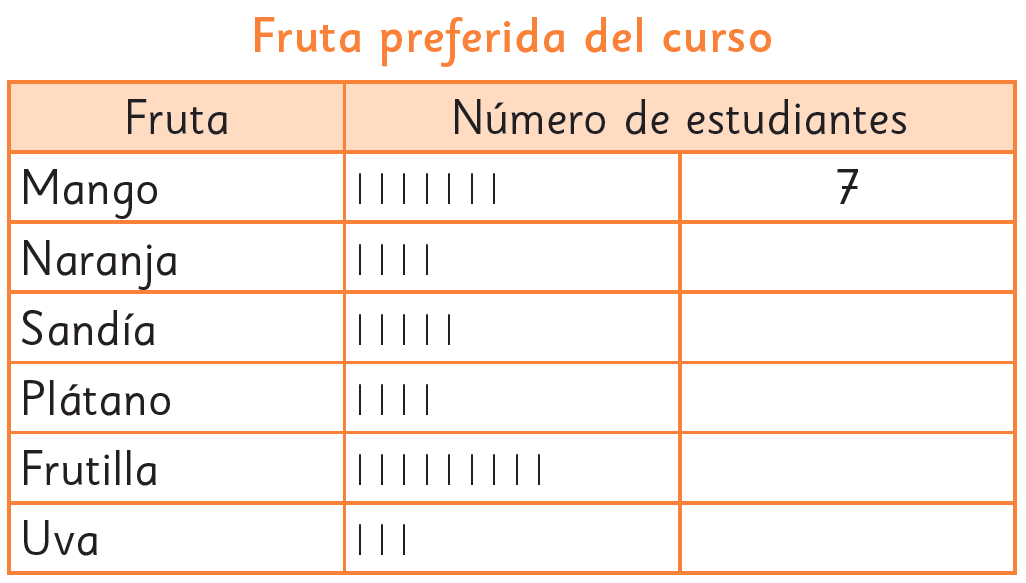 7
4
5
4
Una tabla de conteo nos permite contar y visualizar los datos.
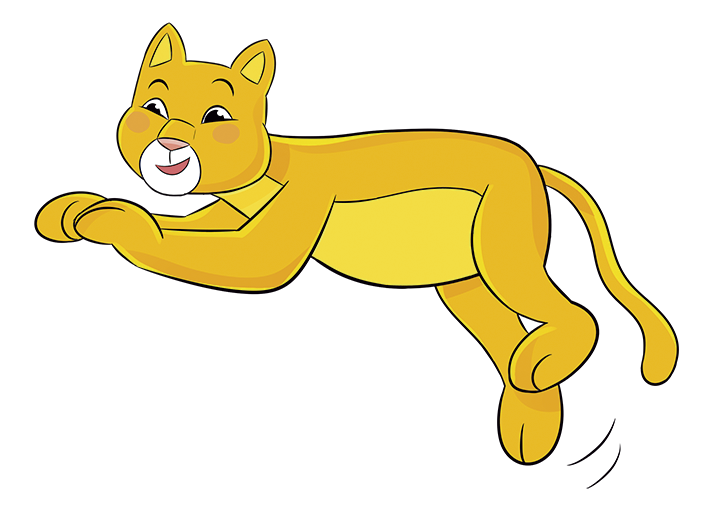 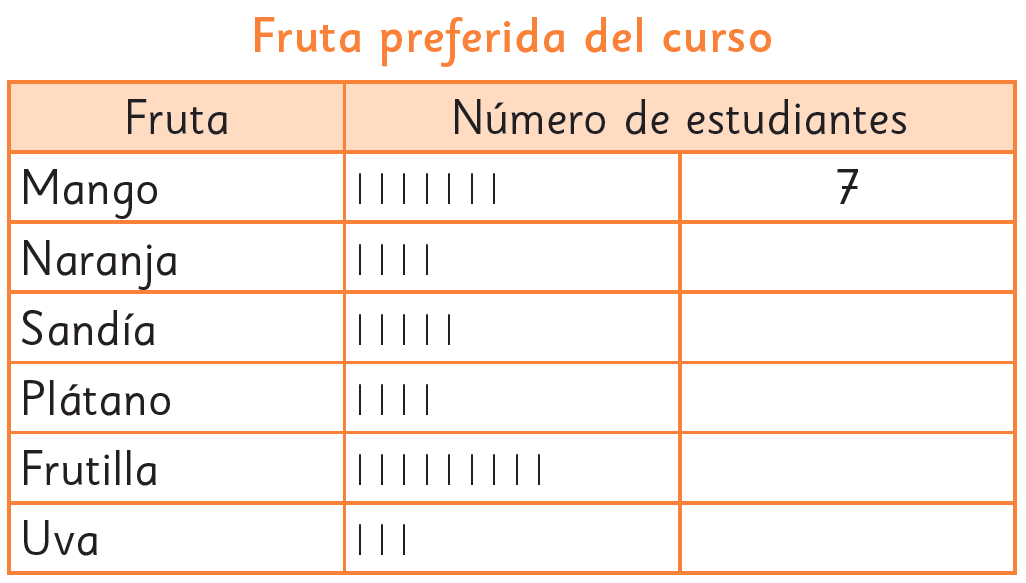 7
4
5
4
9
Una tabla de conteo nos permite contar y visualizar los datos.
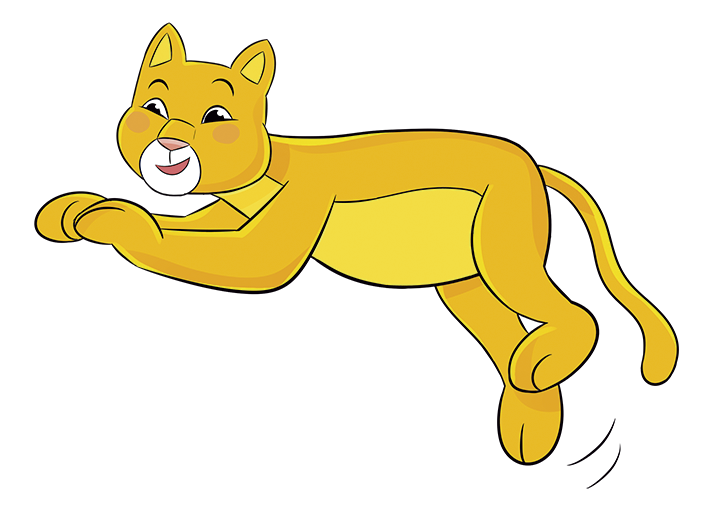 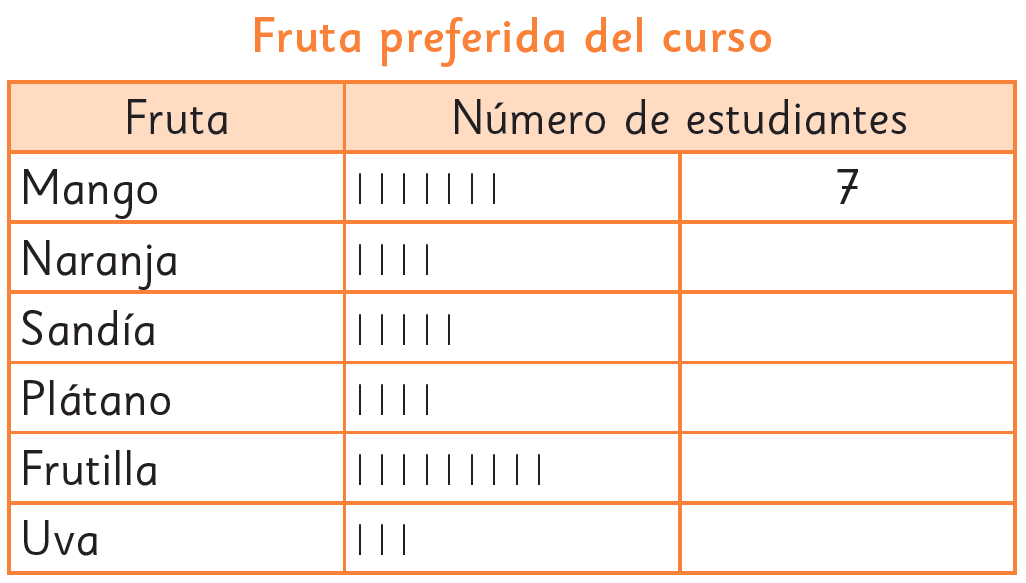 7
4
5
4
9
3
Una tabla de conteo nos permite contar y visualizar los datos.
Una tabla de conteo nos permite contar y visualizar los datos.
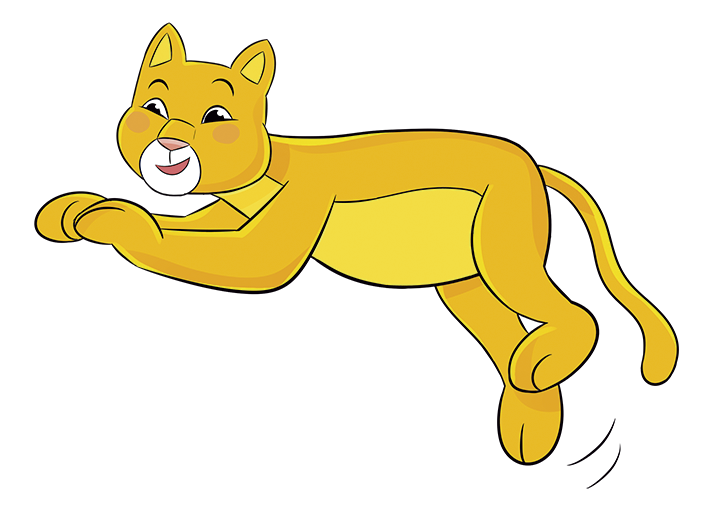 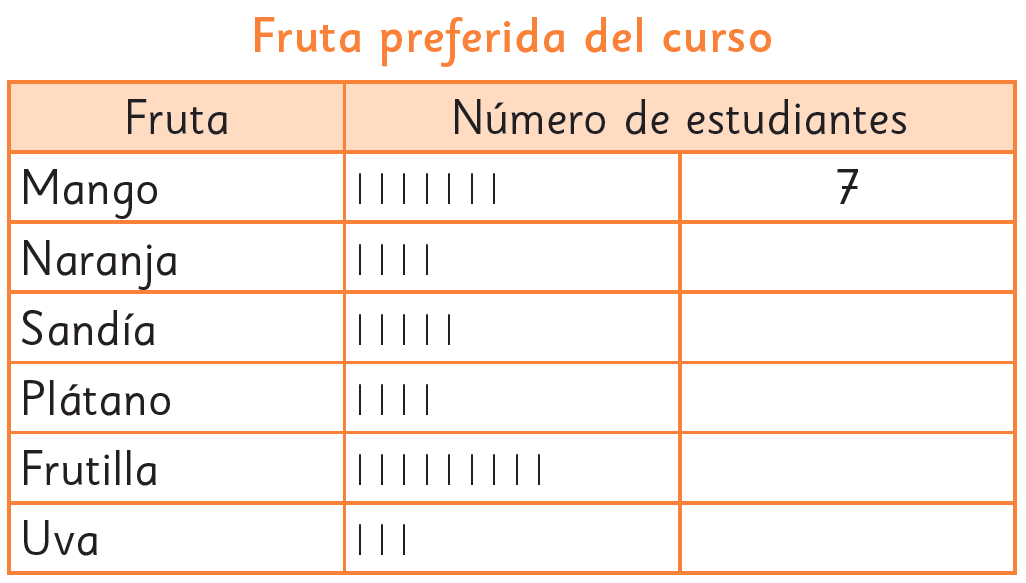 7
4
5
4
9
3